PREUDIUM: HØRER DIN STEMME
Her kan jegaltsås setteinn hva det er jeg vil skreive, og det vil absolutt ikke være en eneste skrivefeil å se noe setde, 
samme hvor hardt du leter etter muligheter til å ta meg i å skrive noe som ikkeer etthundre prsosent helt korrekt.
Sju li jer hit
Åtte linjer ned til her og må vel ha det???
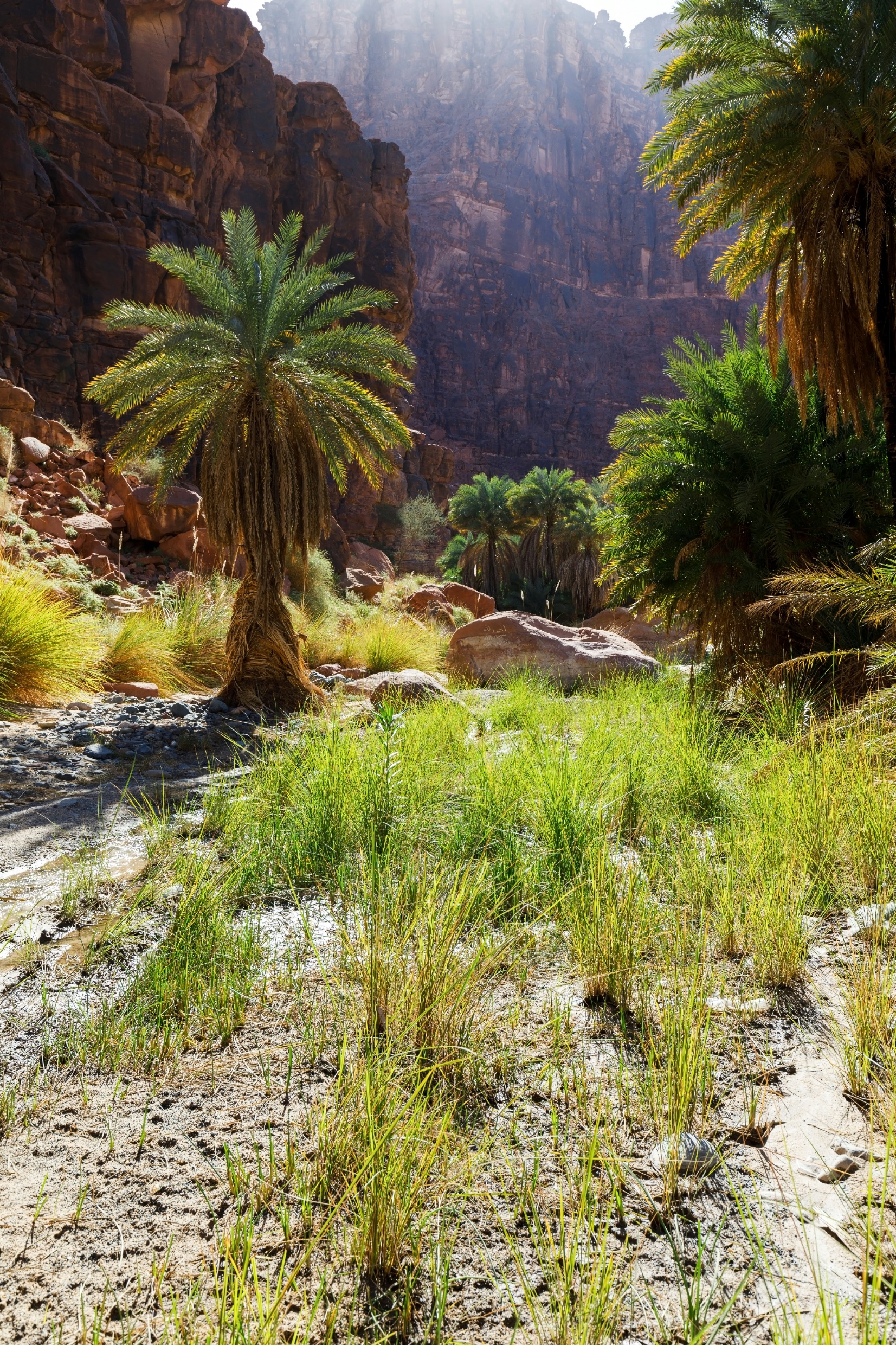 lidelse
meningsløs
mening i
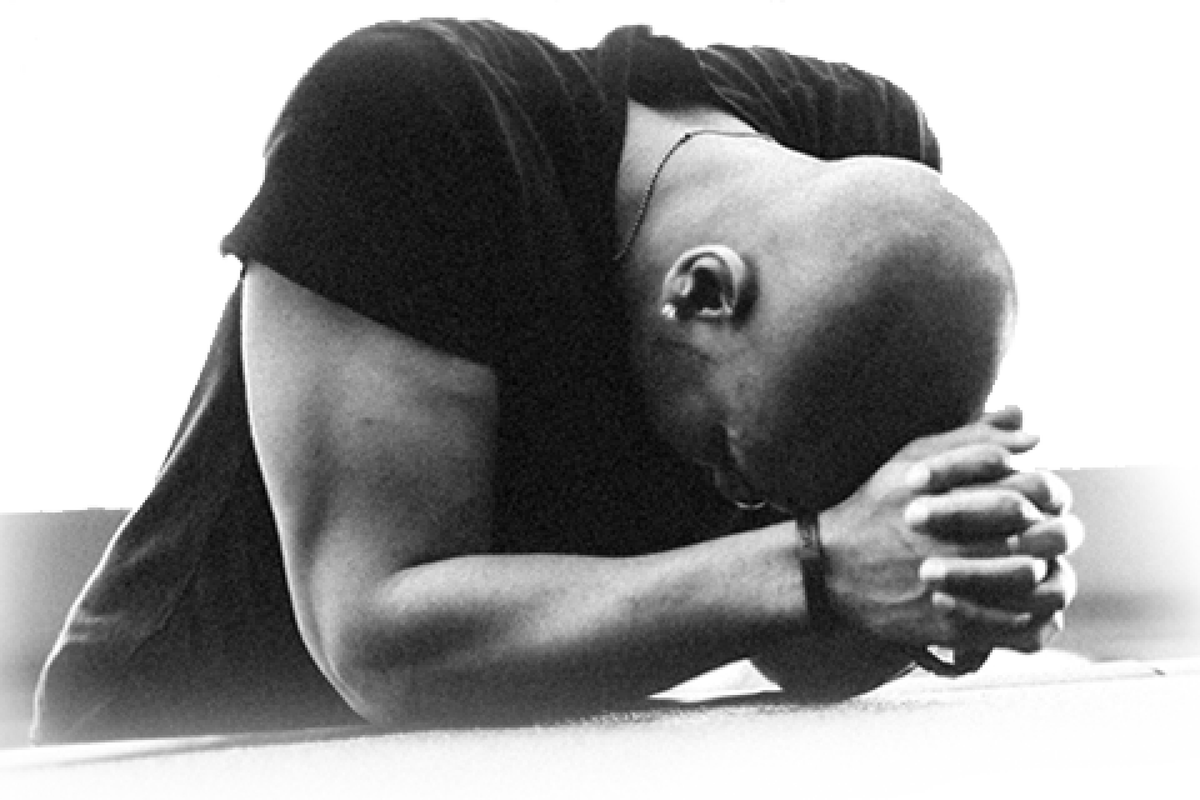 Gudstjeneste 3. mars
						M-team, Per Morten Wiig, 
						Barnekirken / Tweens, kirkekaffe
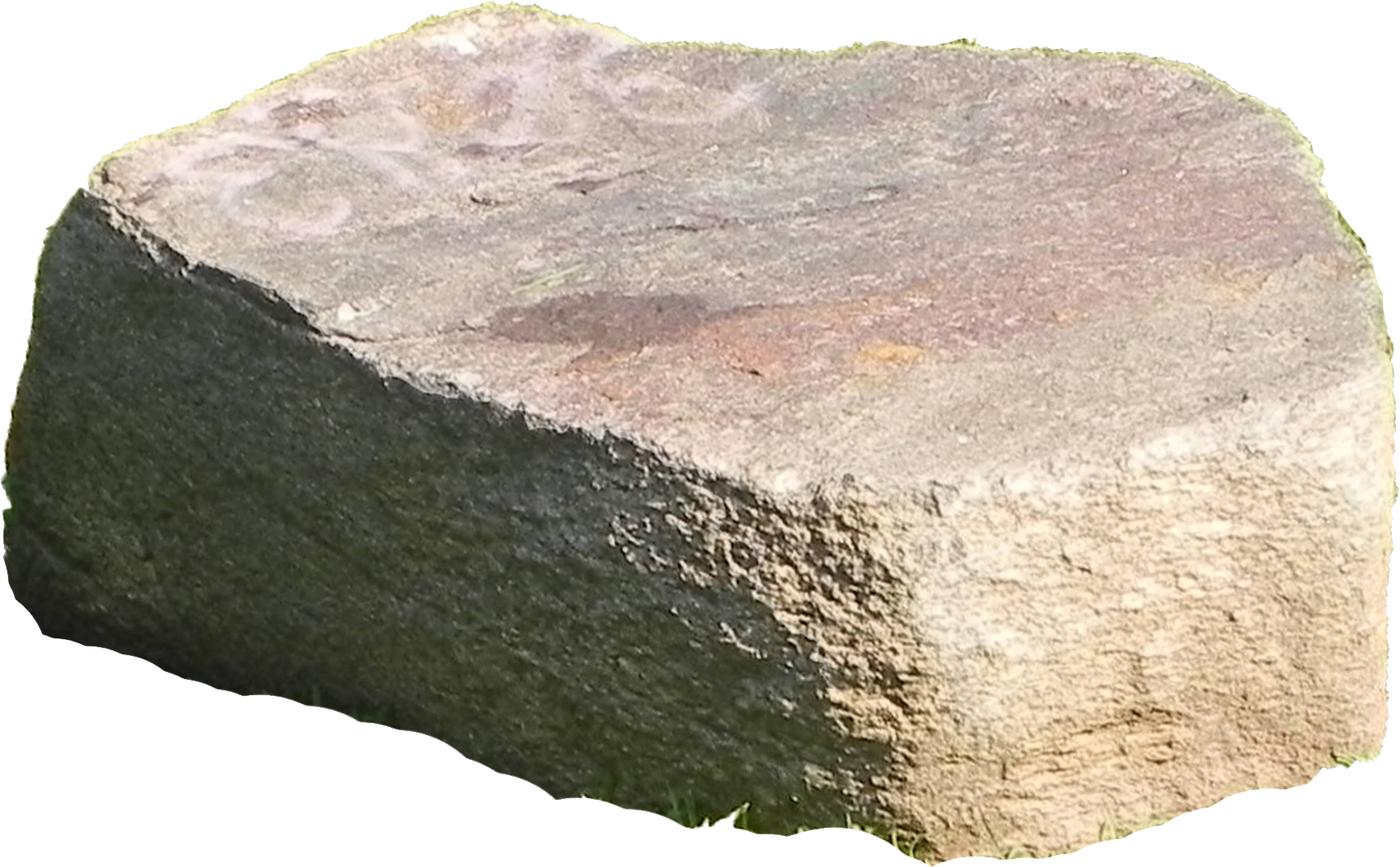 Jobs bok
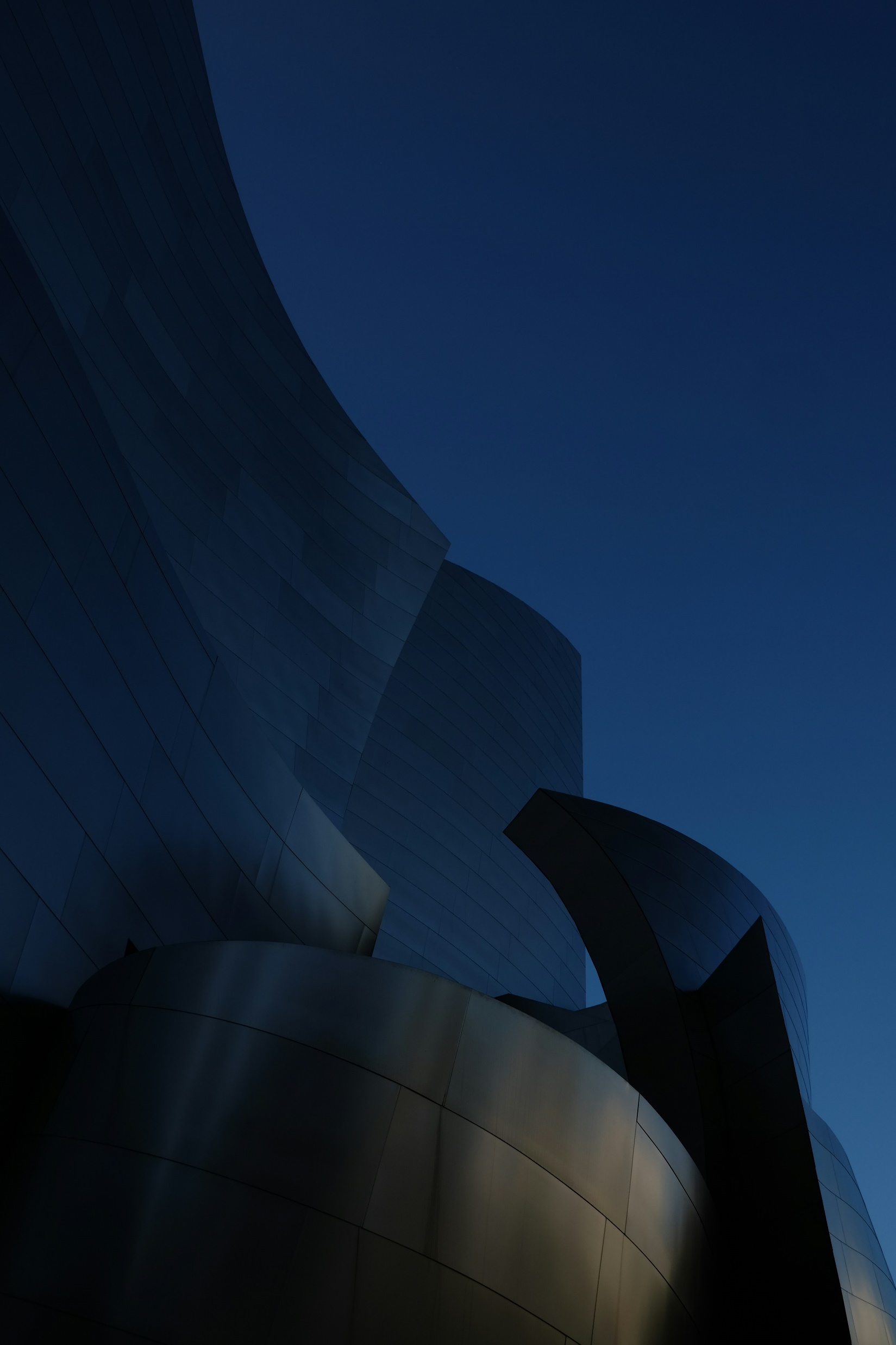 lidelse
meningsløs
mening i
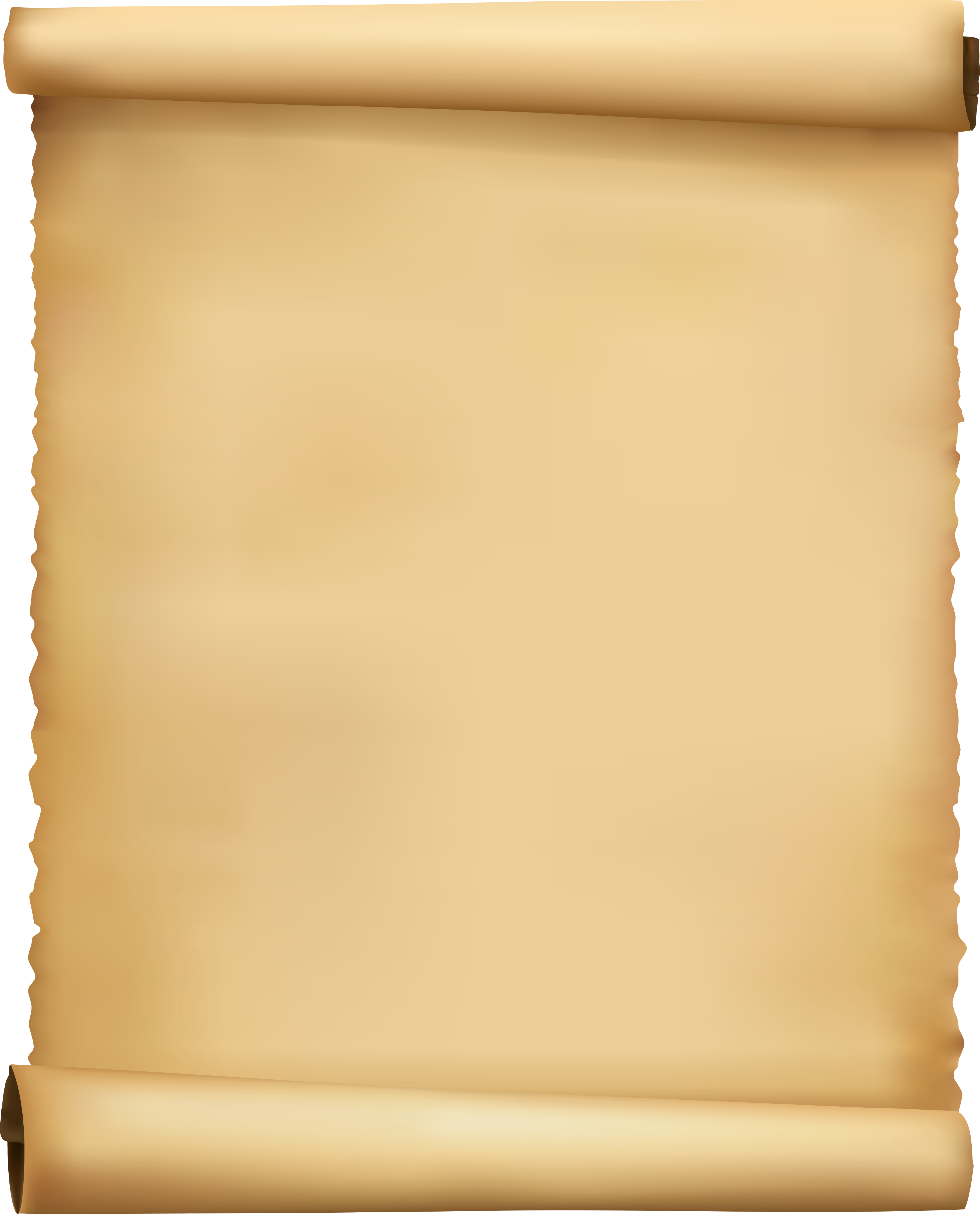 Jobs Bok
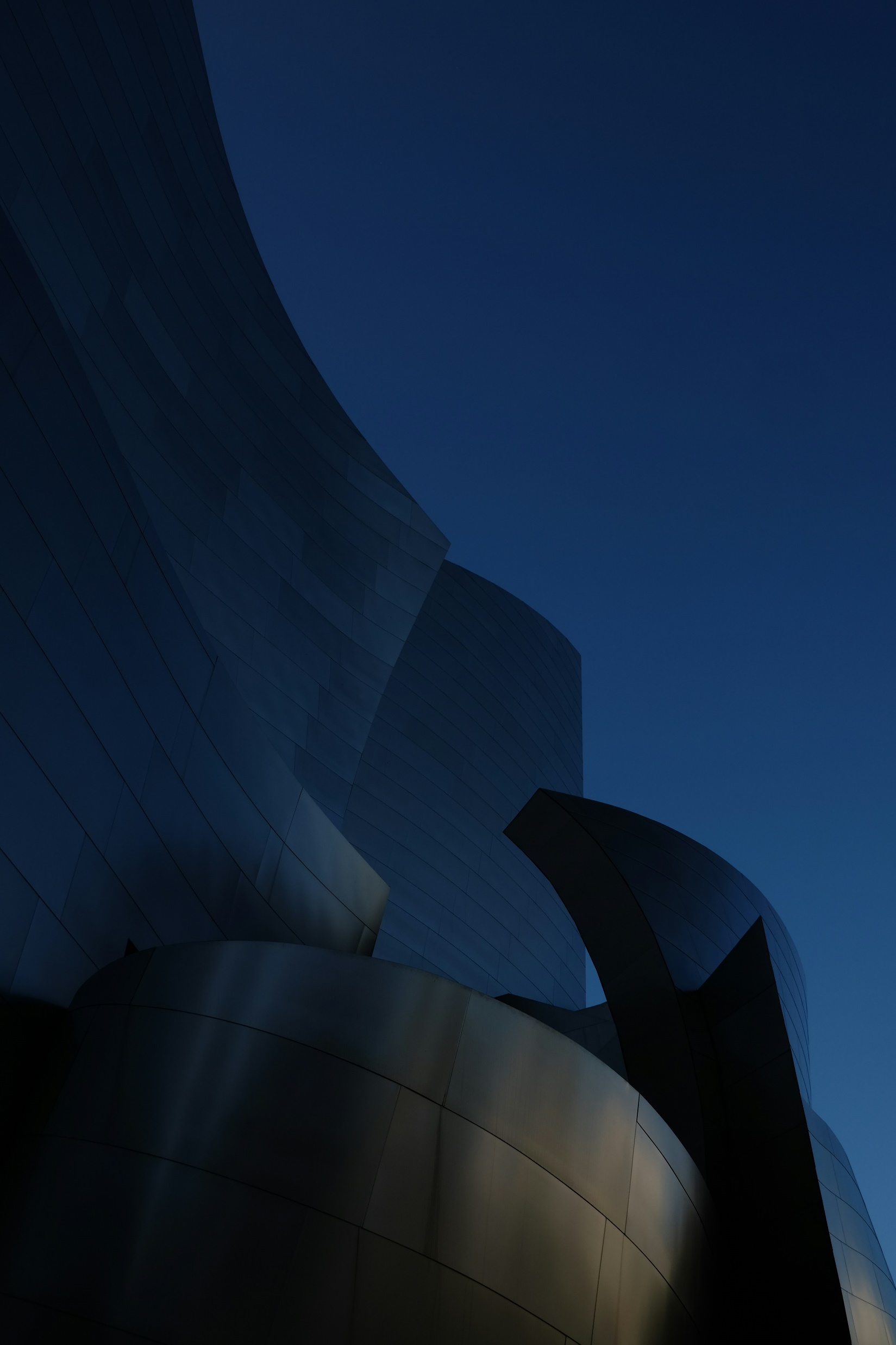 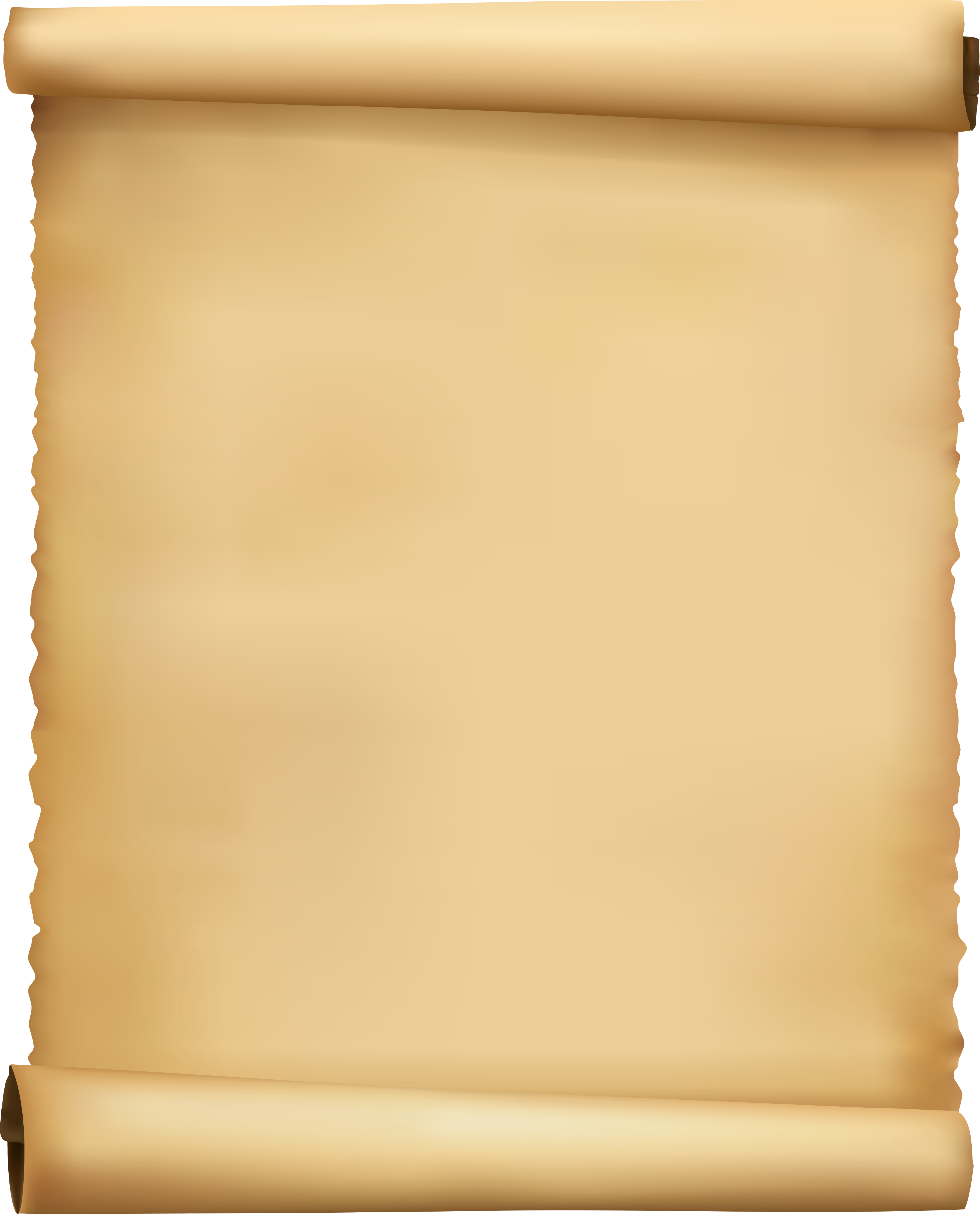 Jobs Bok
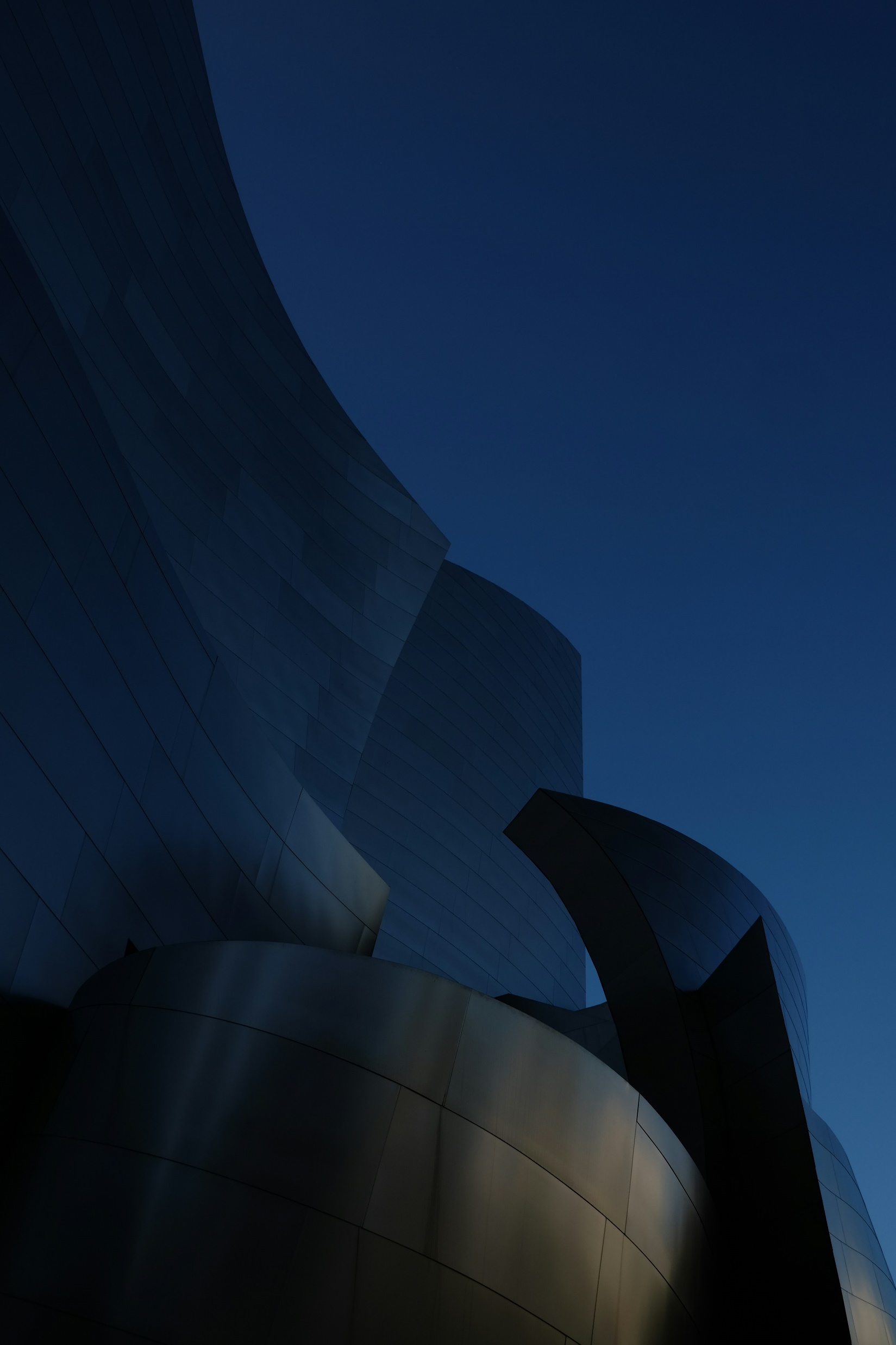 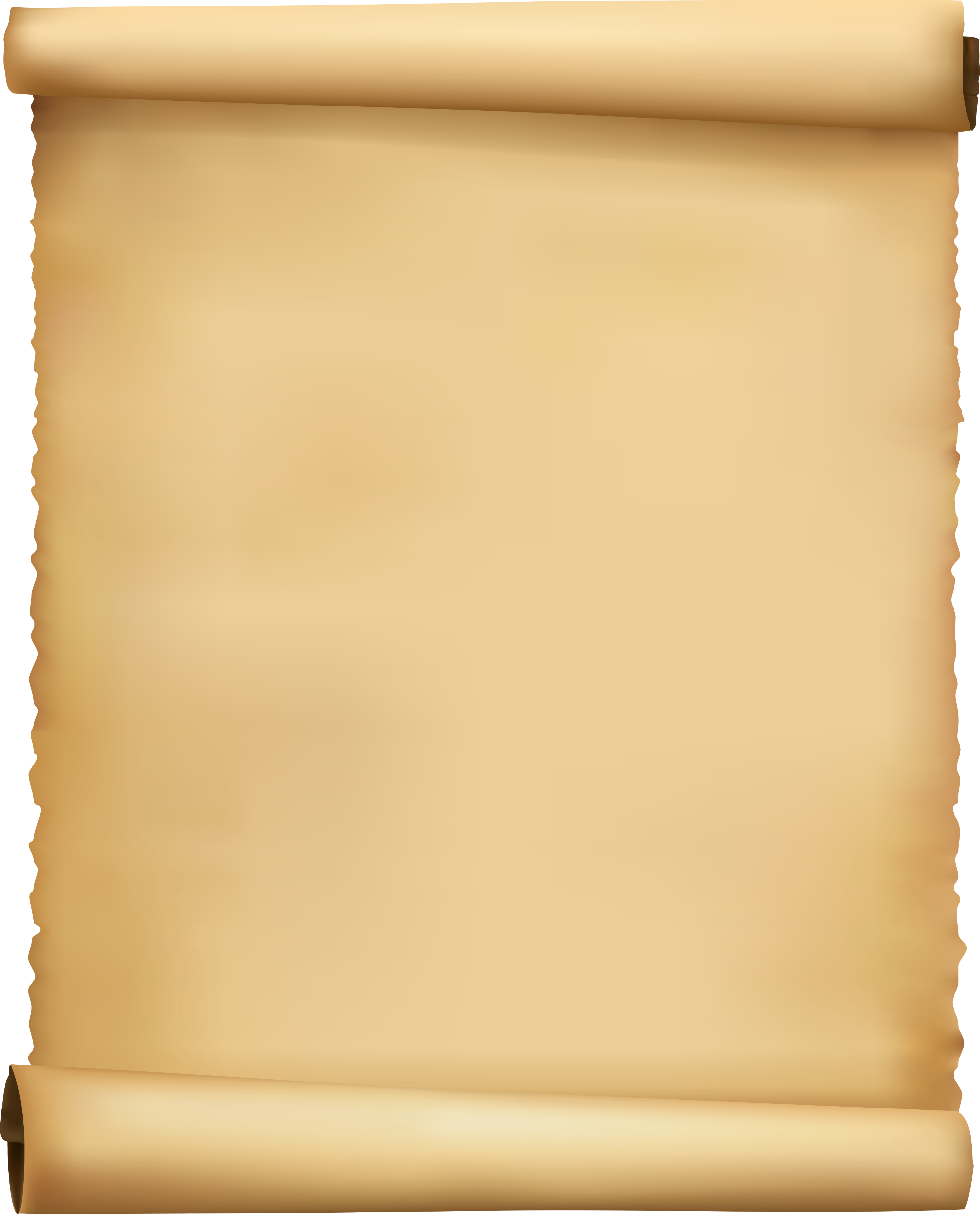 Lagt til landet US langt borte
Ingen israelske karakterer
Ingen klar historisk kontekst
Jobs Bok
bevisst
Forfatteren vil fokusere på de SPØRSMÅLENE Jobs lidelse reiser
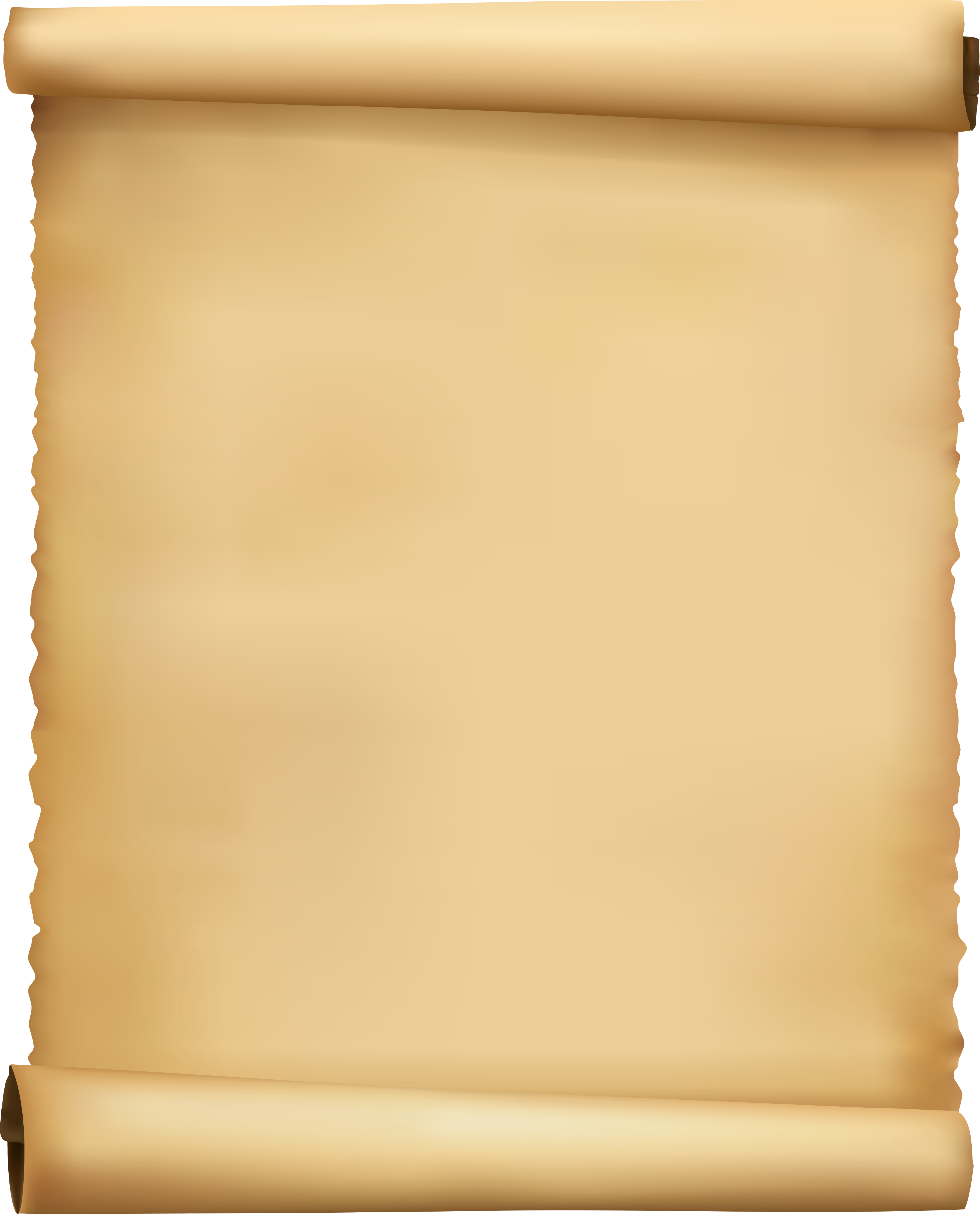 Lagt til landet US langt borte
Ingen israelske karakterer
Ingen klar historisk kontekst
Jobs Bok
Forfatteren vil fokusere på de SPØRSMÅLENE Jobs lidelse reiser
1-2
3-37
38-41
42
Guds respons
epilog
prolog
Job og vennene
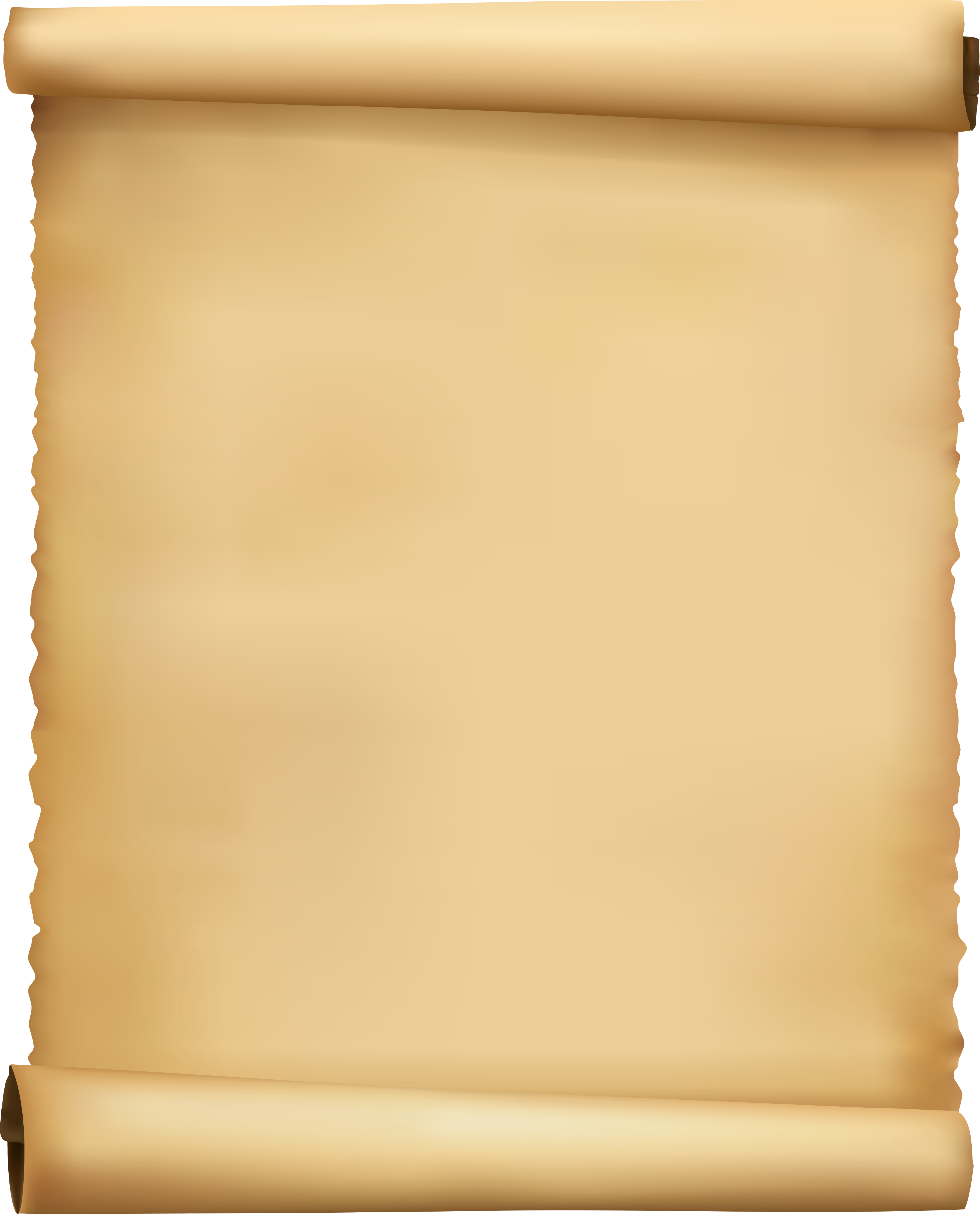 1-2
38-41
3-37
42
Job
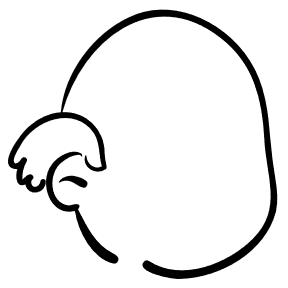 Uskyldig
  Rettferdig
  Ærer Gud
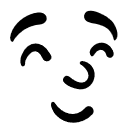 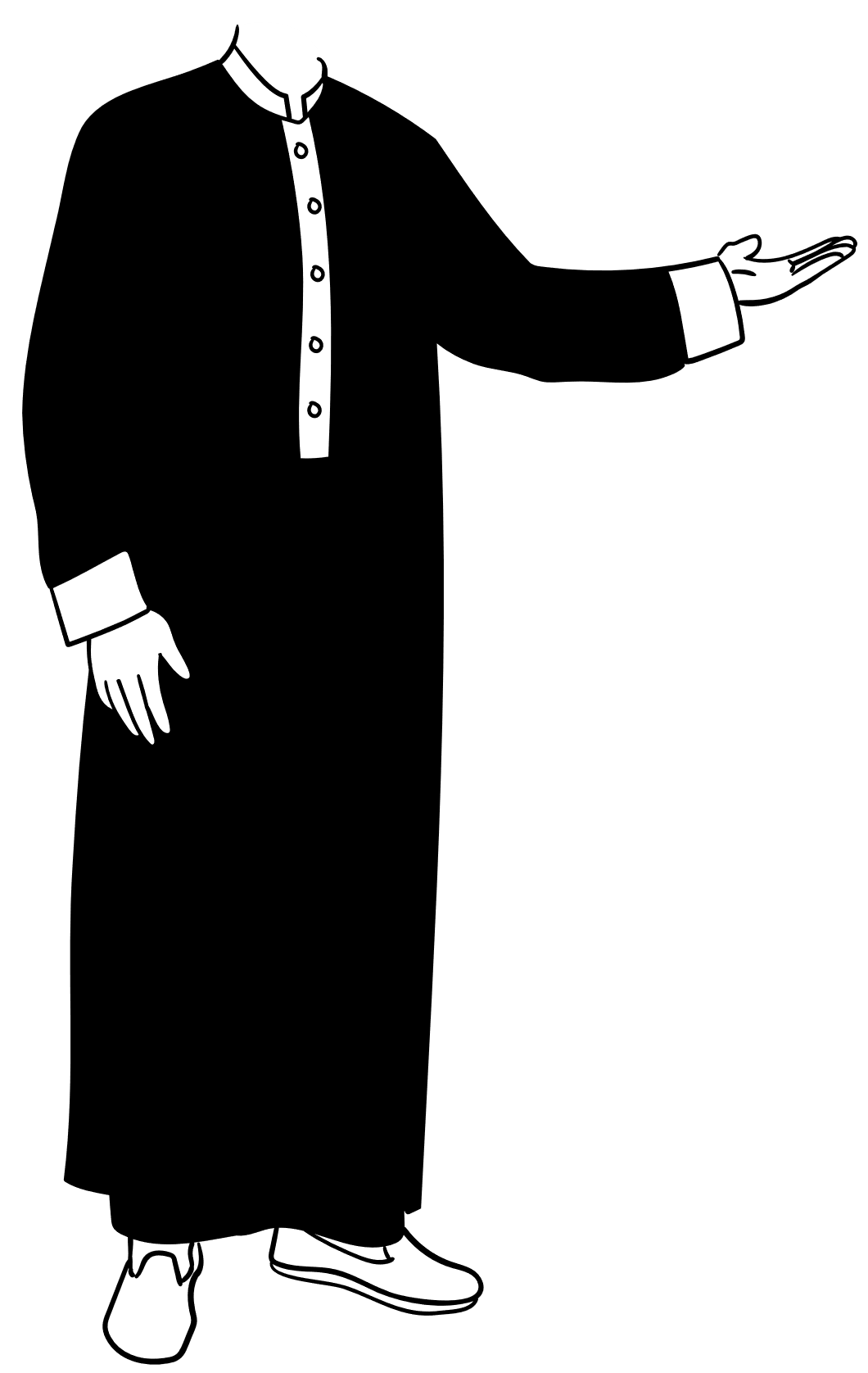 Guds respons
Job og vennene
epilog
prolog
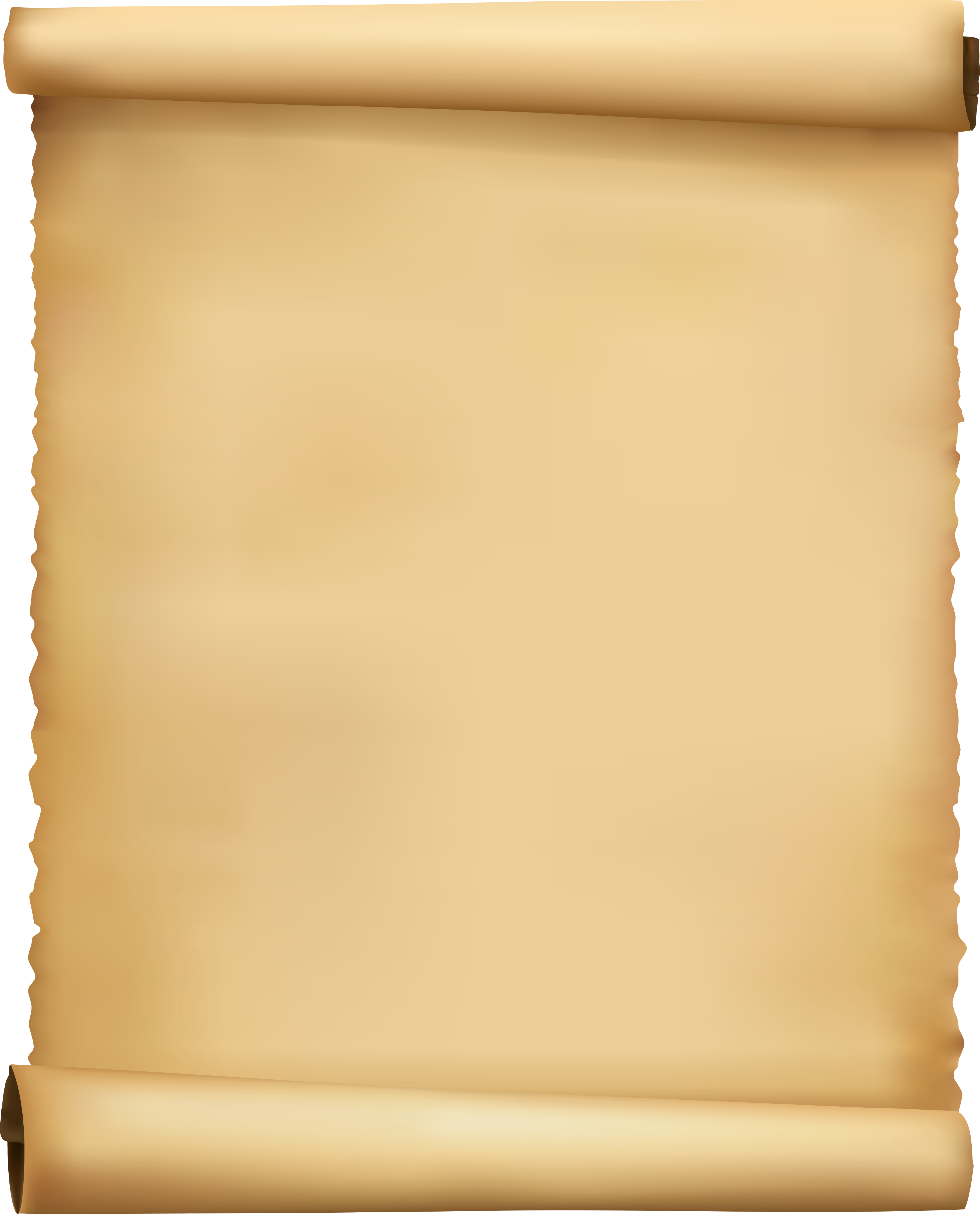 Lagt til landet US langt borte
Ingen israelske karakterer
Ingen klar historisk kontekst
Jobs Bok
Forfatteren vil fokusere på de SPØRSMÅLENE Jobs lidelse reiser
1-2
38-41
3-37
42
Job
Uskyldig
  Rettferdig
  Ærer Gud
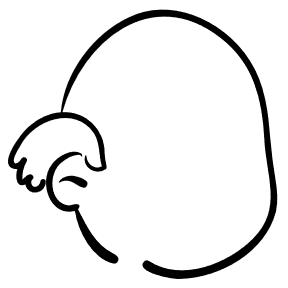 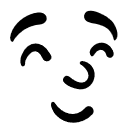 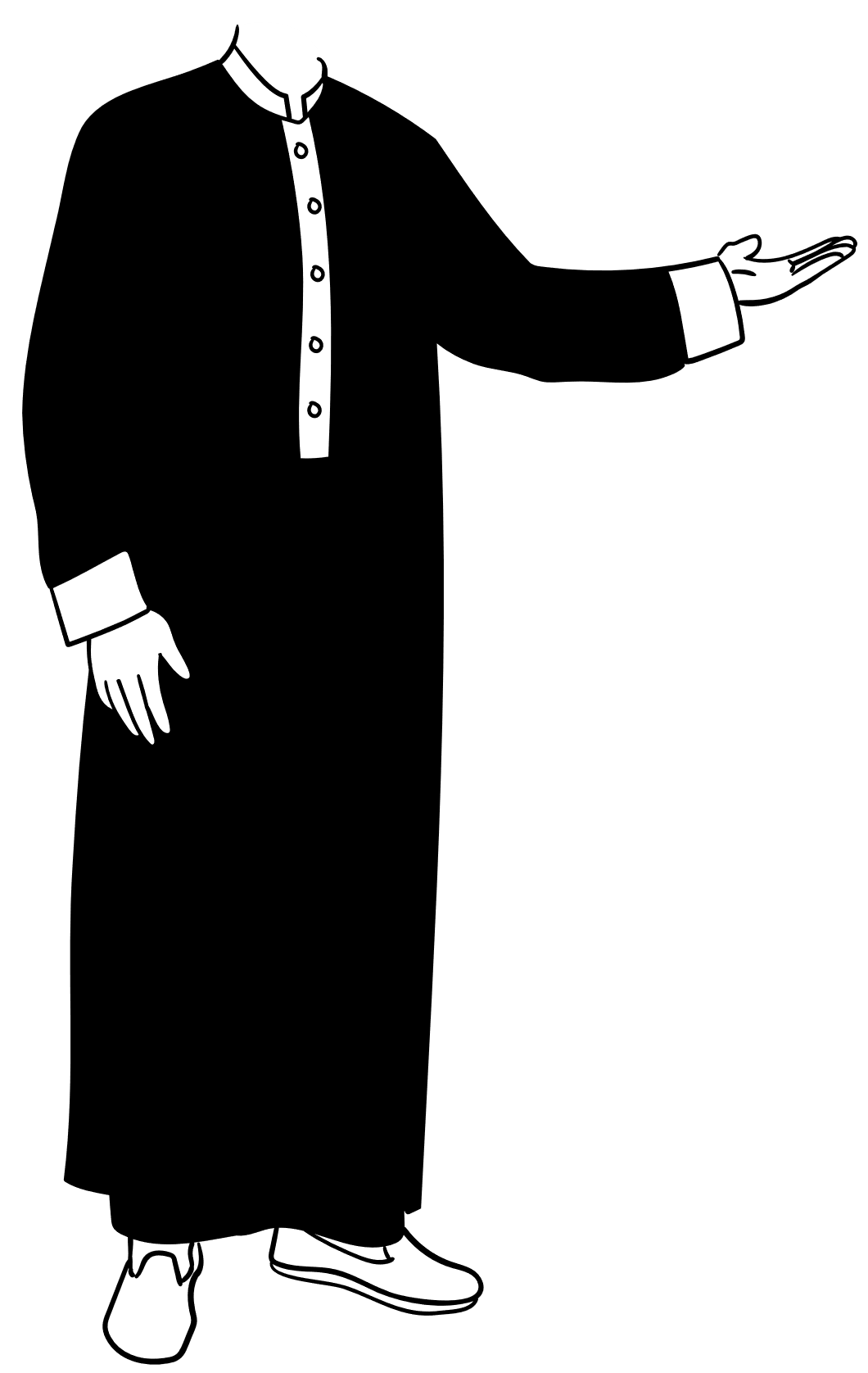 Uskyldig
Rettferdig
Ærer Gud
særlig...
OK
G
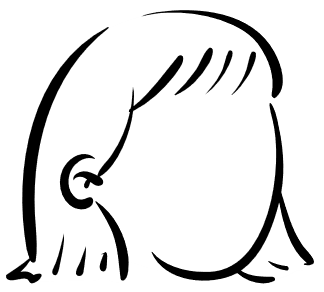 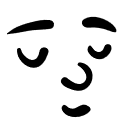 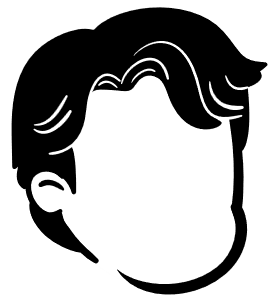 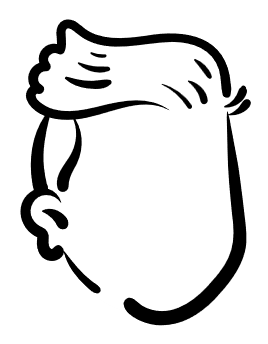 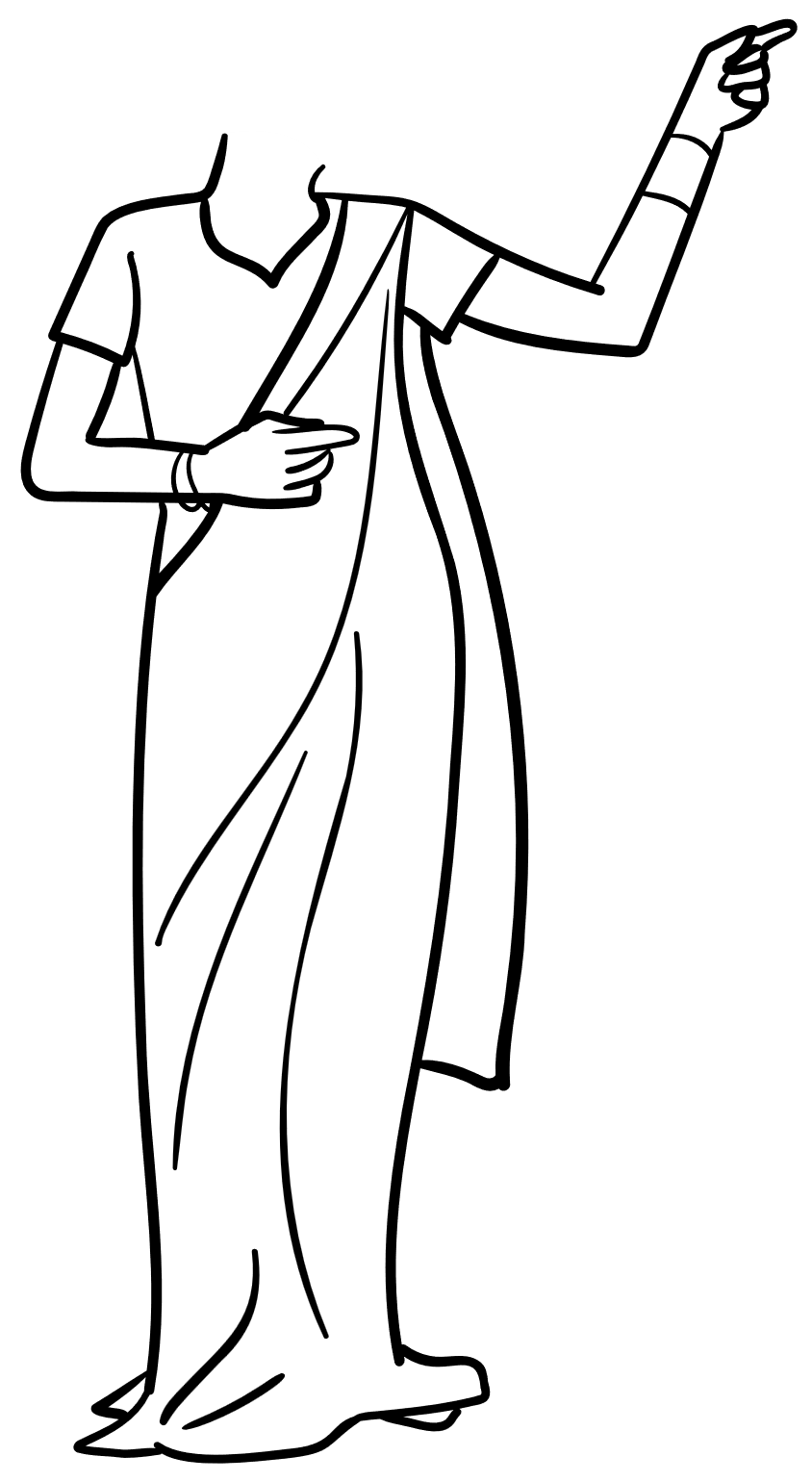 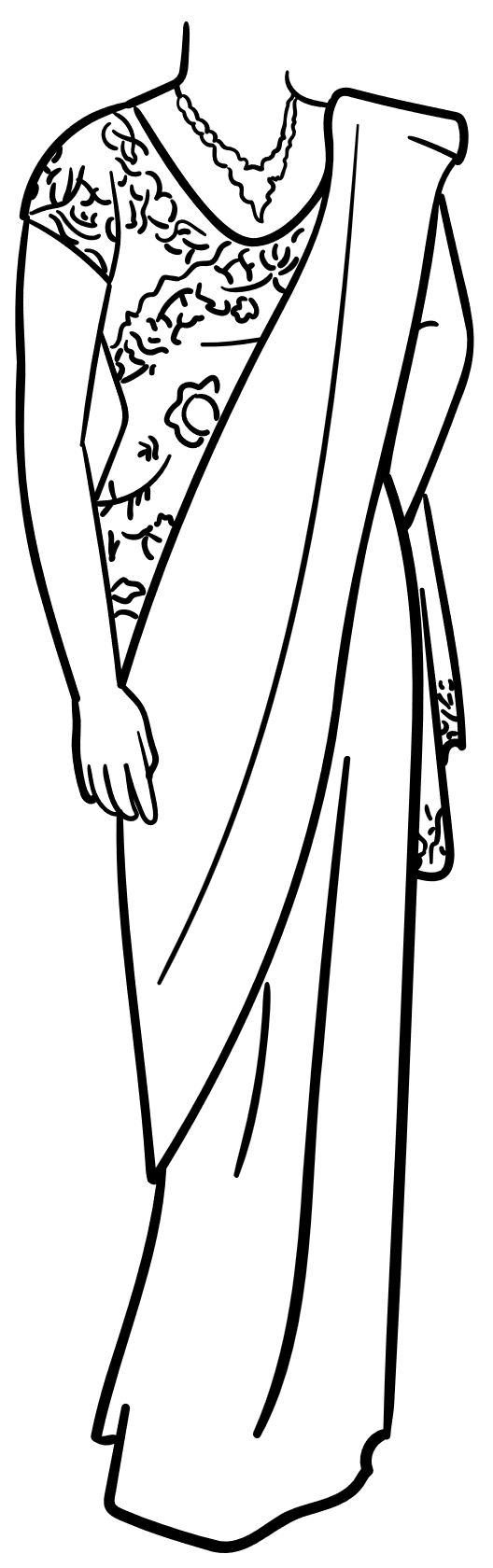 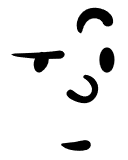 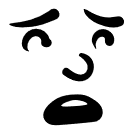 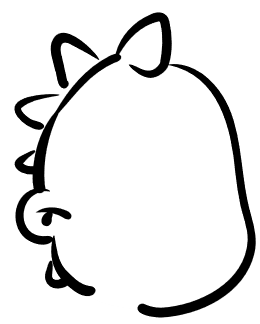 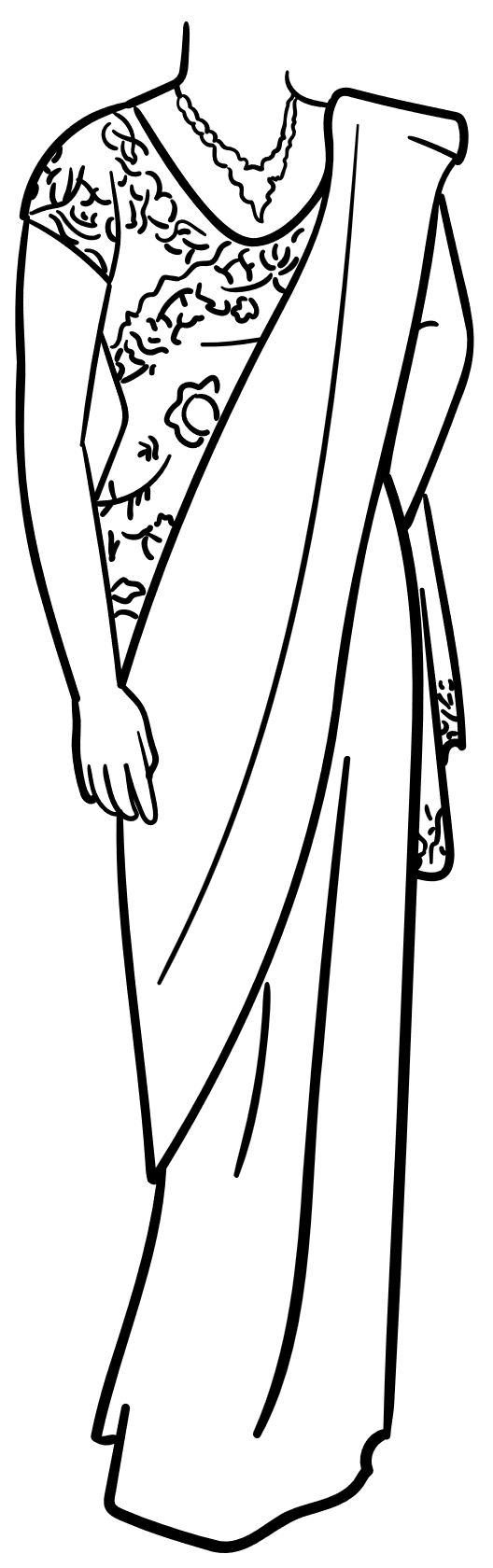 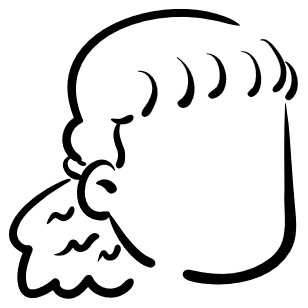 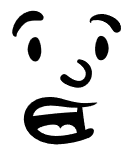 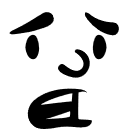 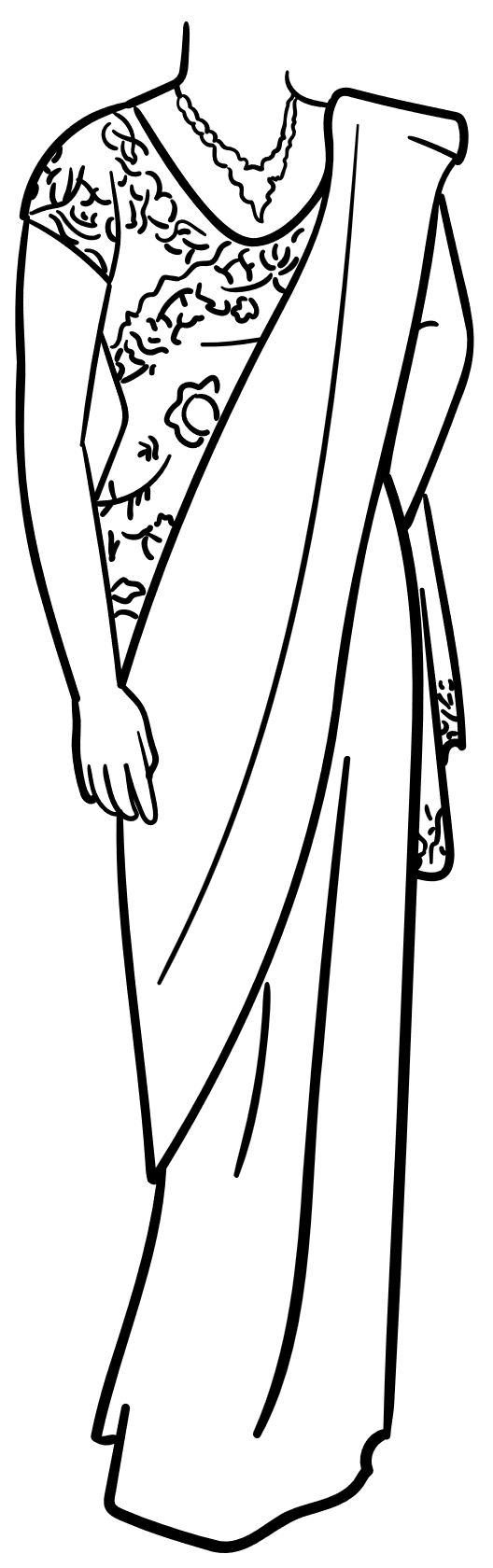 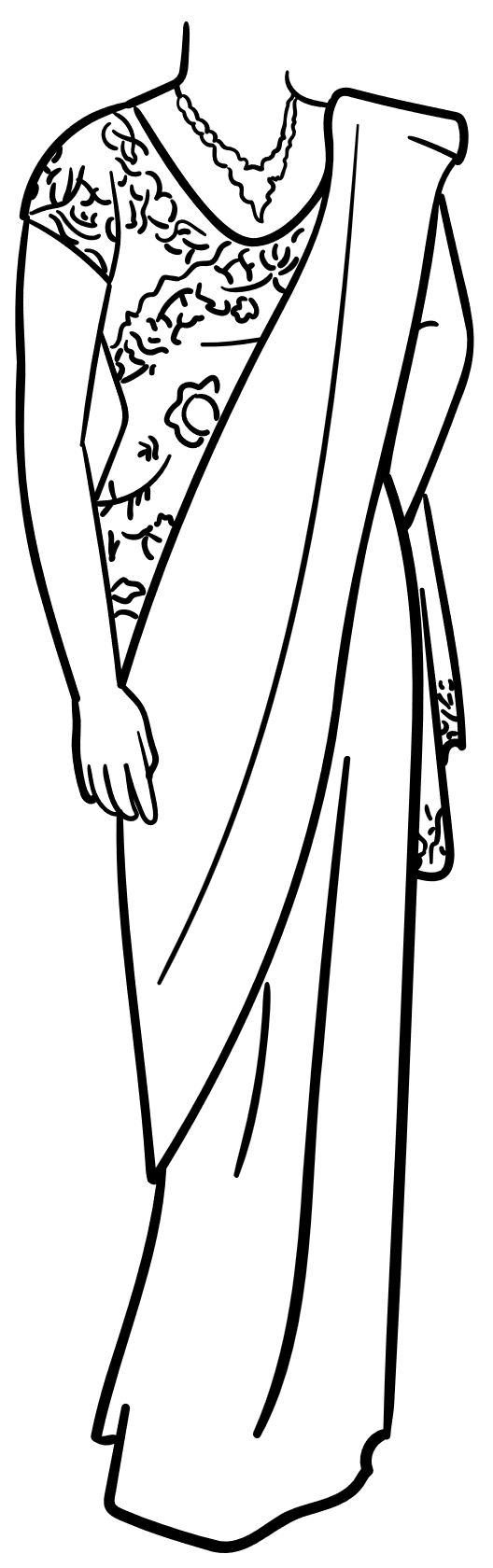 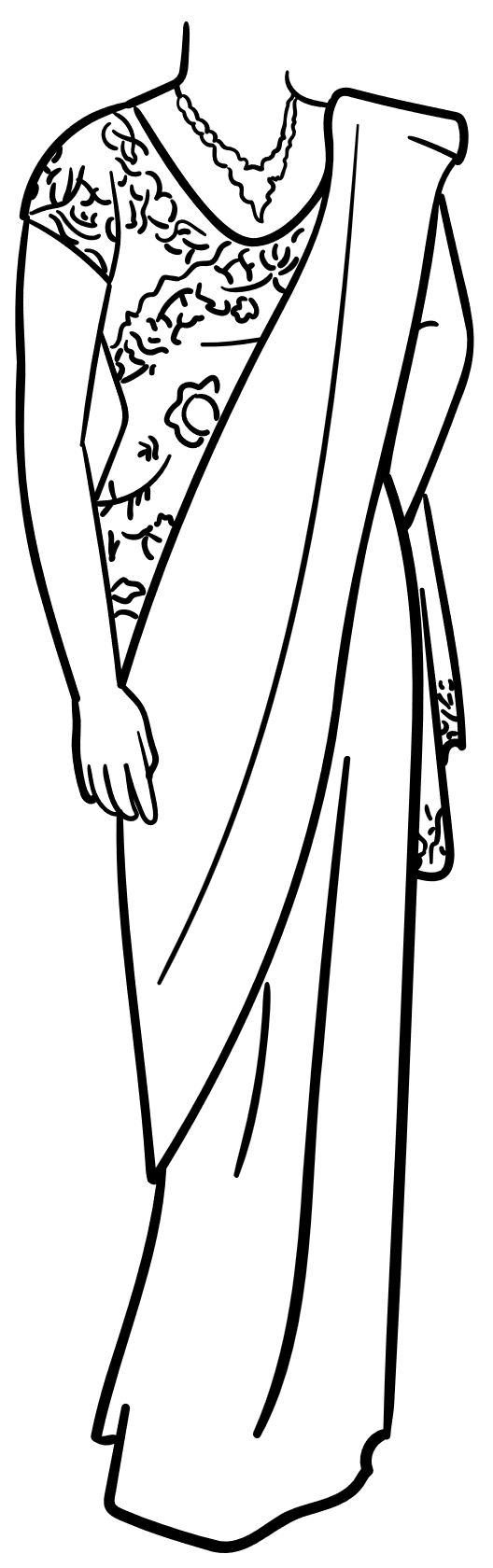 Anklageren
HVORFOR?
Hvorfor tillater Gud lidelse?
Hvorfor har gode 
mennesker det vondt?
Ondskapens problem
Problemet med Gud
SPØRSMÅLENE
Guds respons
Job og vennene
epilog
prolog
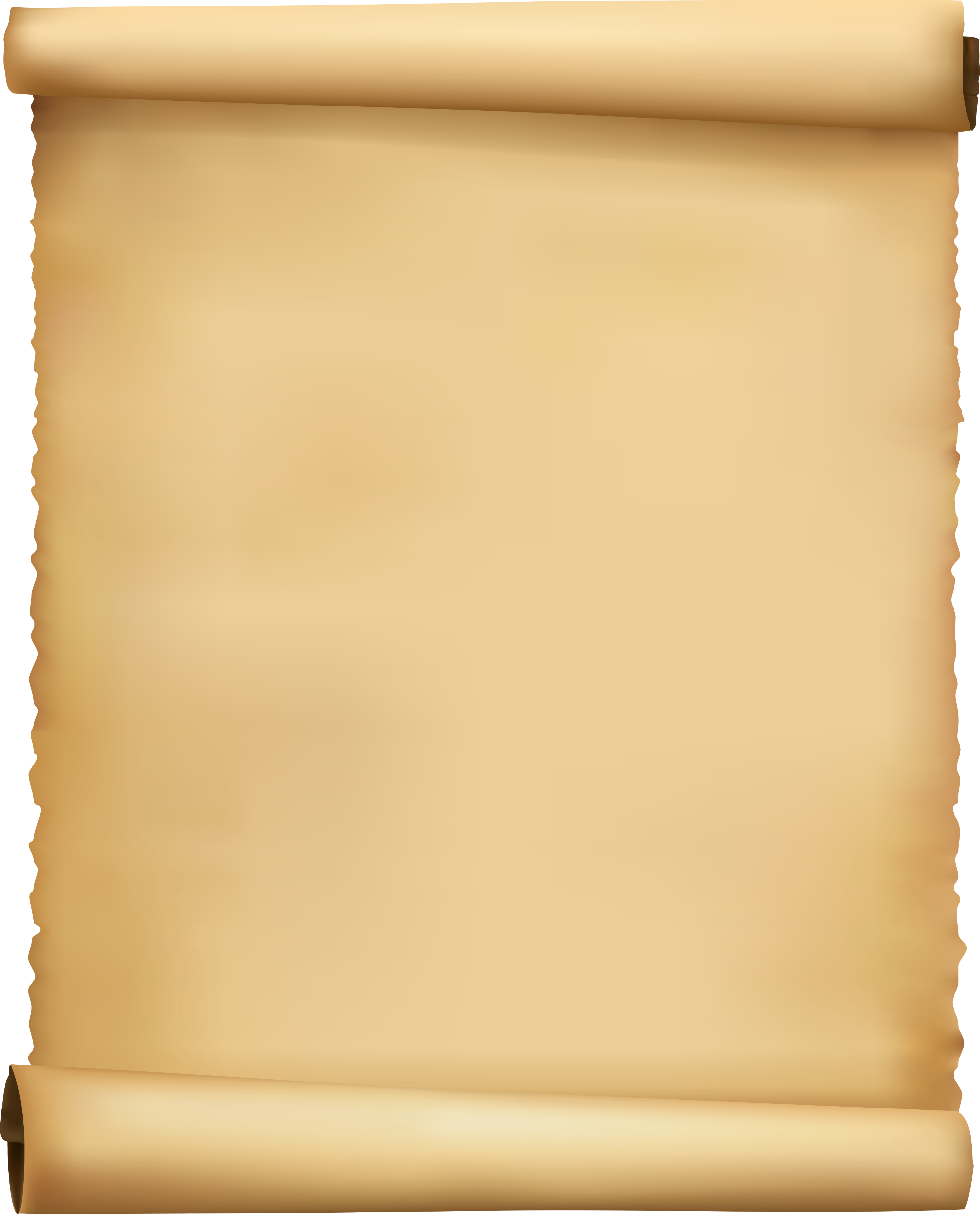 Lagt til landet US langt borte
Ingen israelske karakterer
Ingen klar historisk kontekst
Jobs Bok
Forfatteren vil fokusere på de SPØRSMÅLENE Jobs lidelse reiser
1-2
38-41
3-37
42
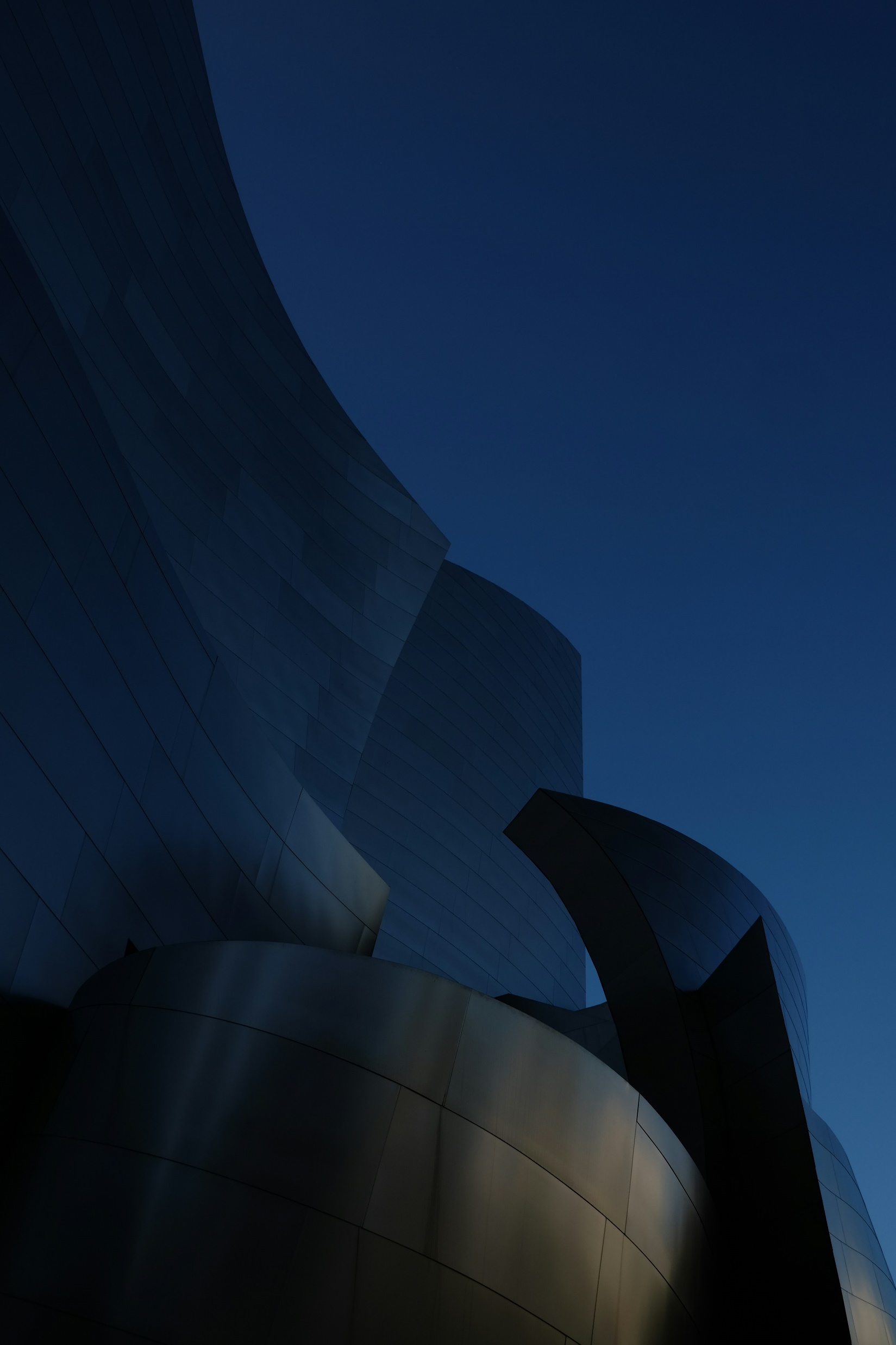 Job
Uskyldig
  Rettferdig
  Ærer Gud
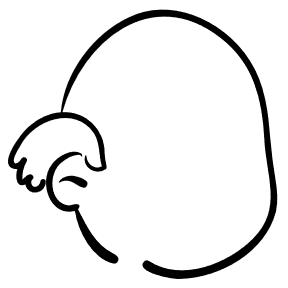 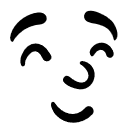 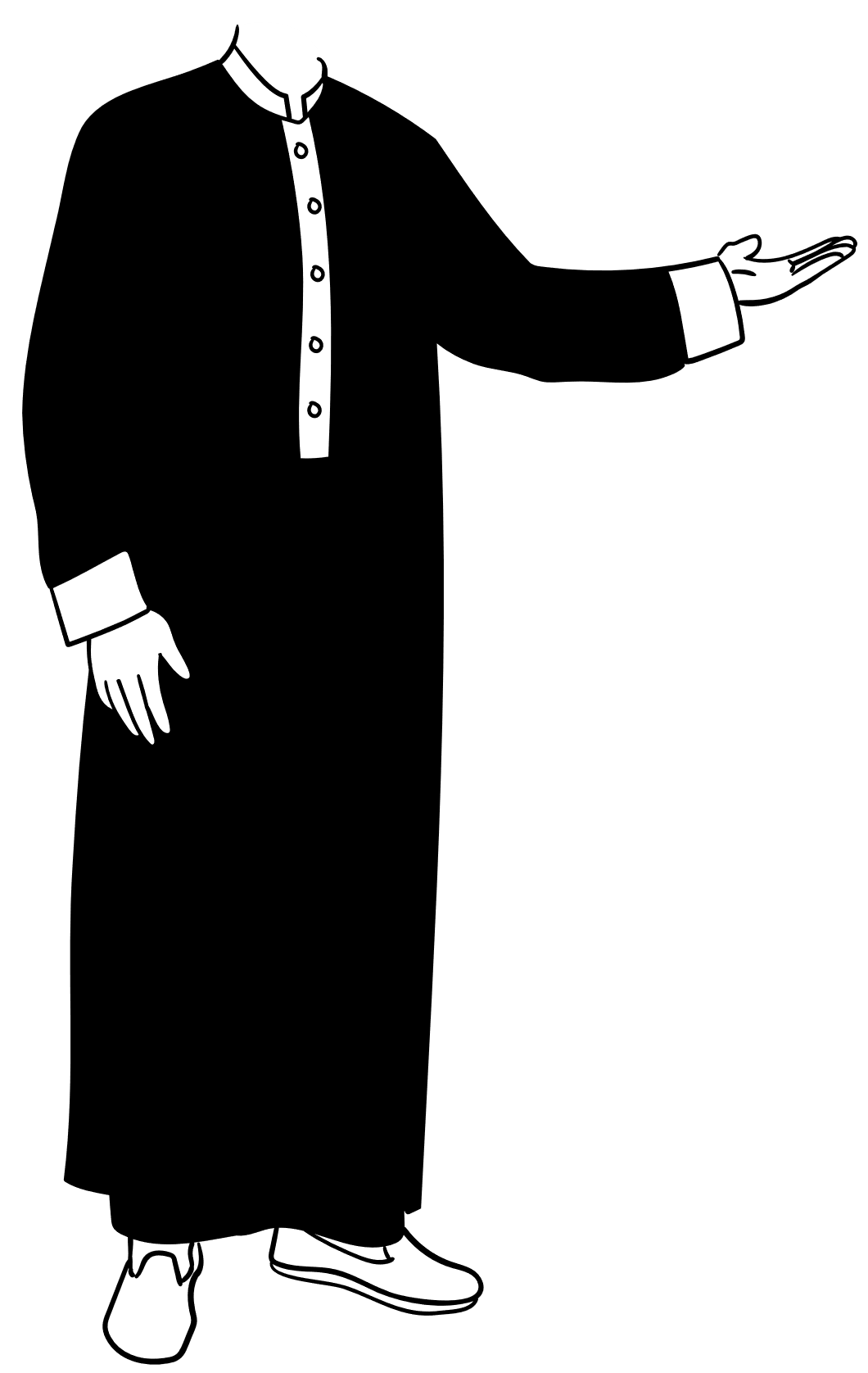 Uskyldig
Rettferdig
Ærer Gud
særlig...
OK
G
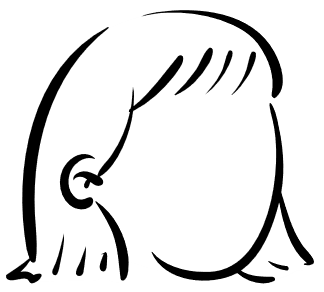 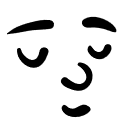 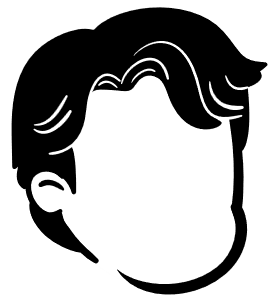 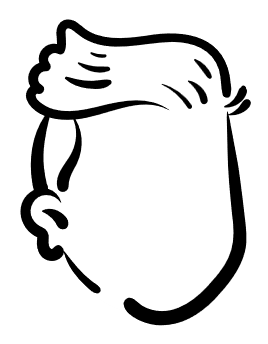 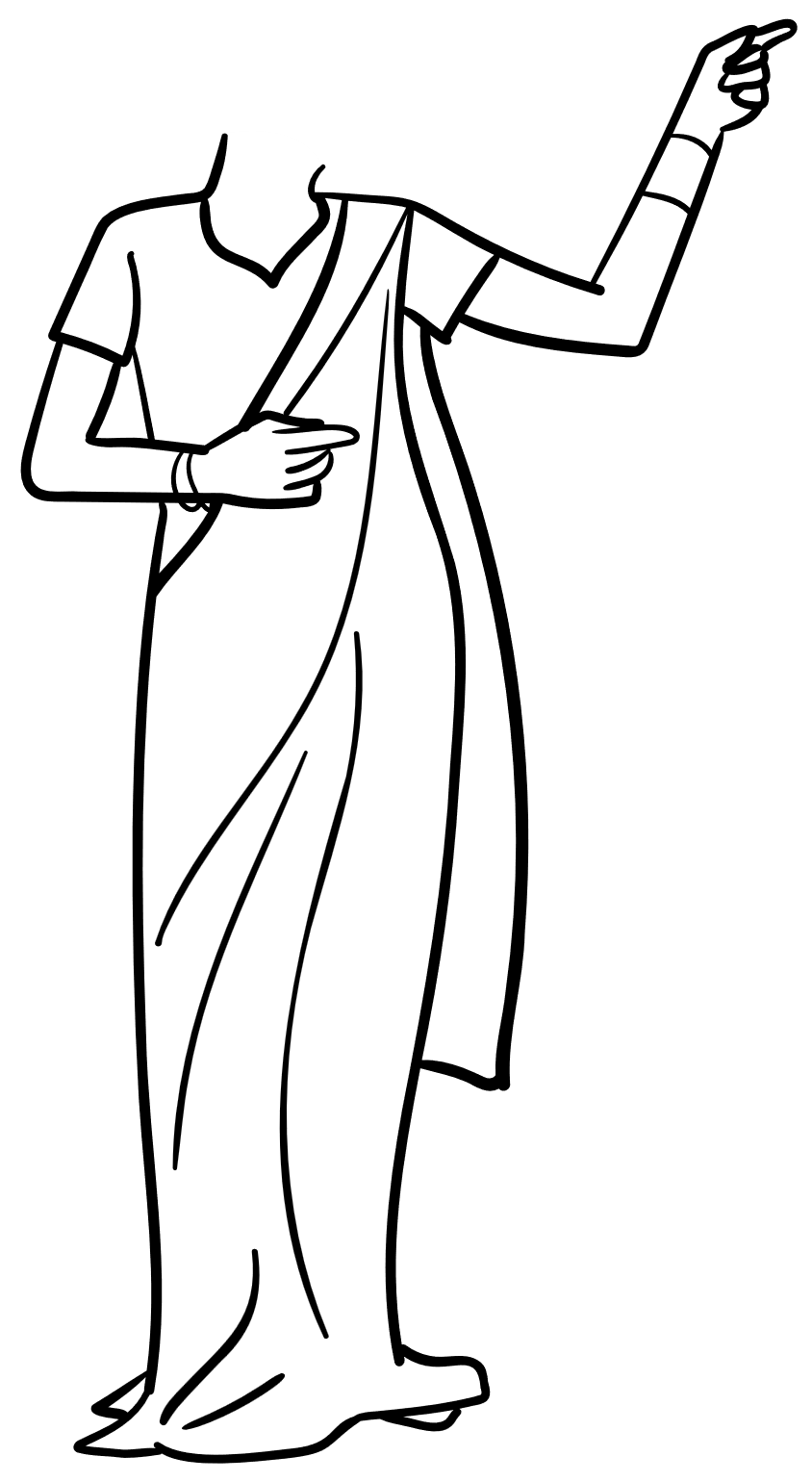 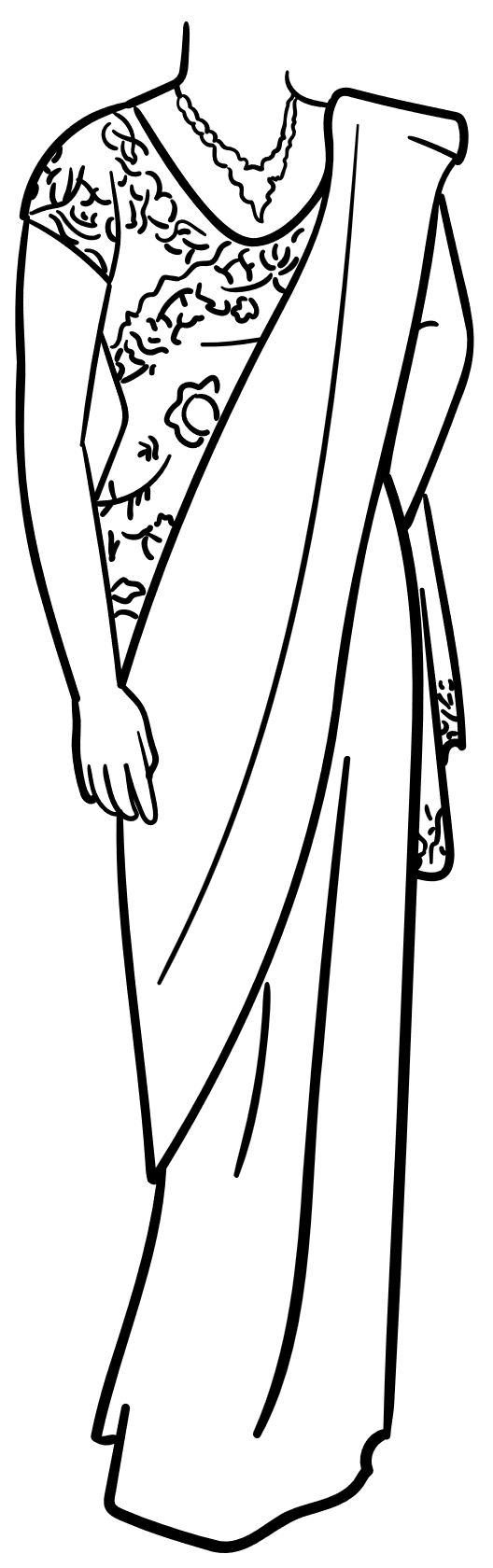 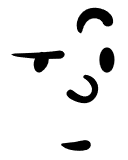 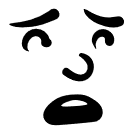 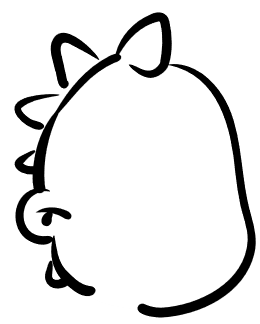 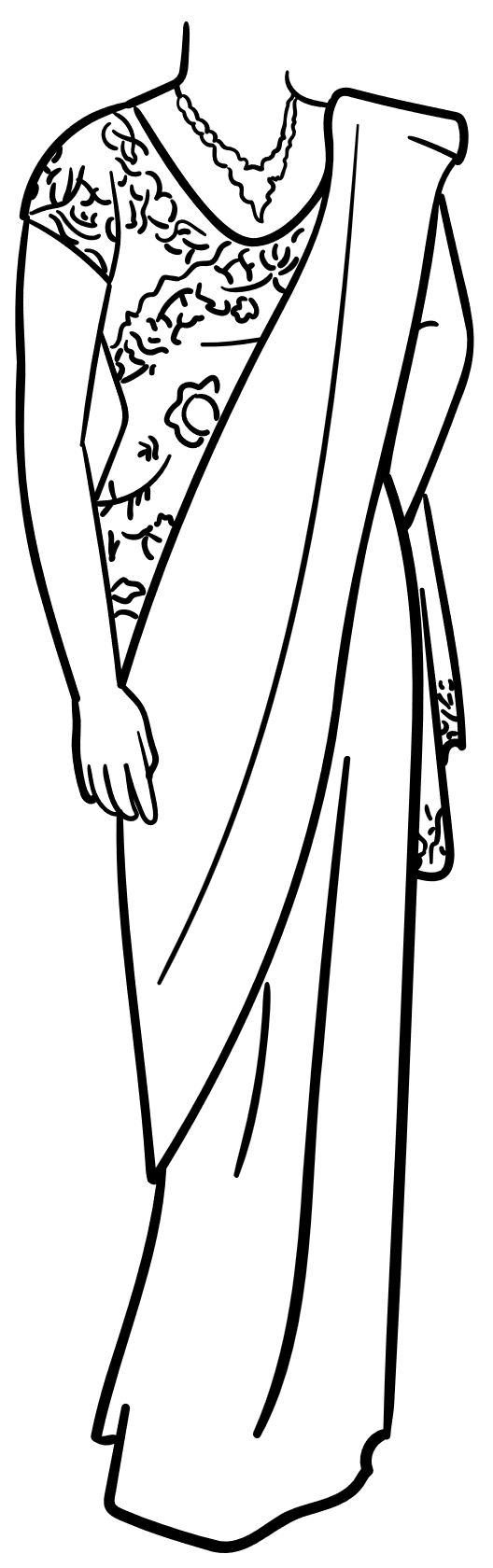 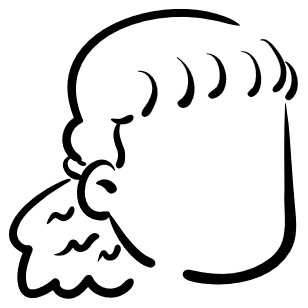 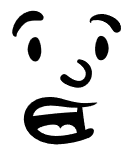 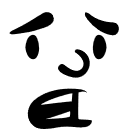 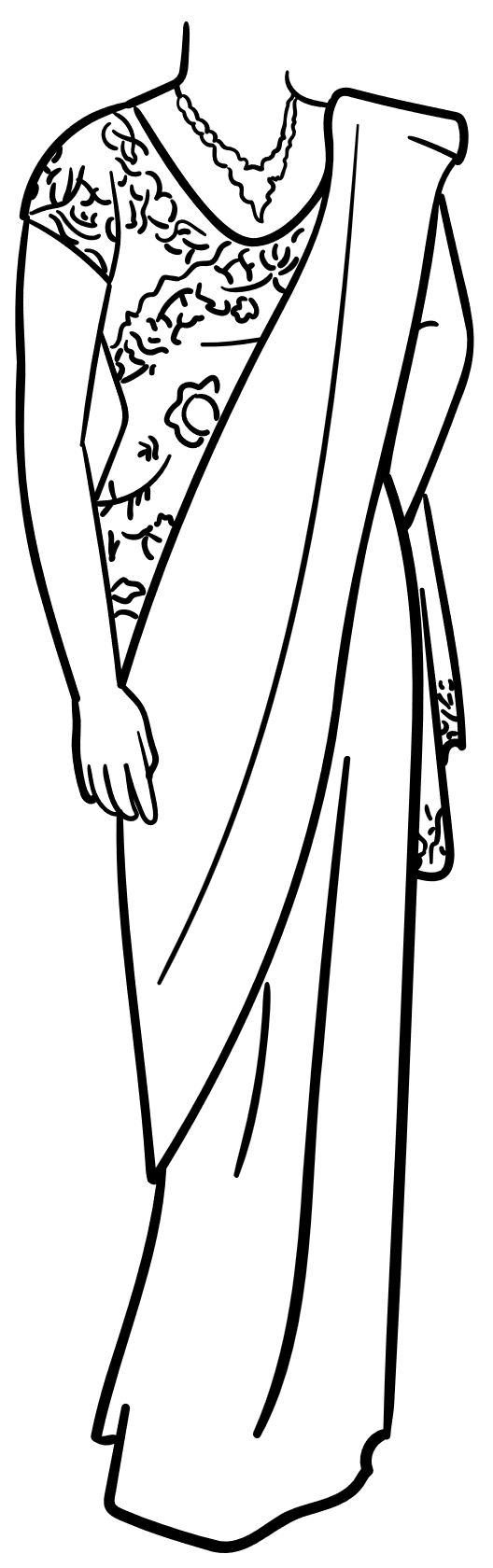 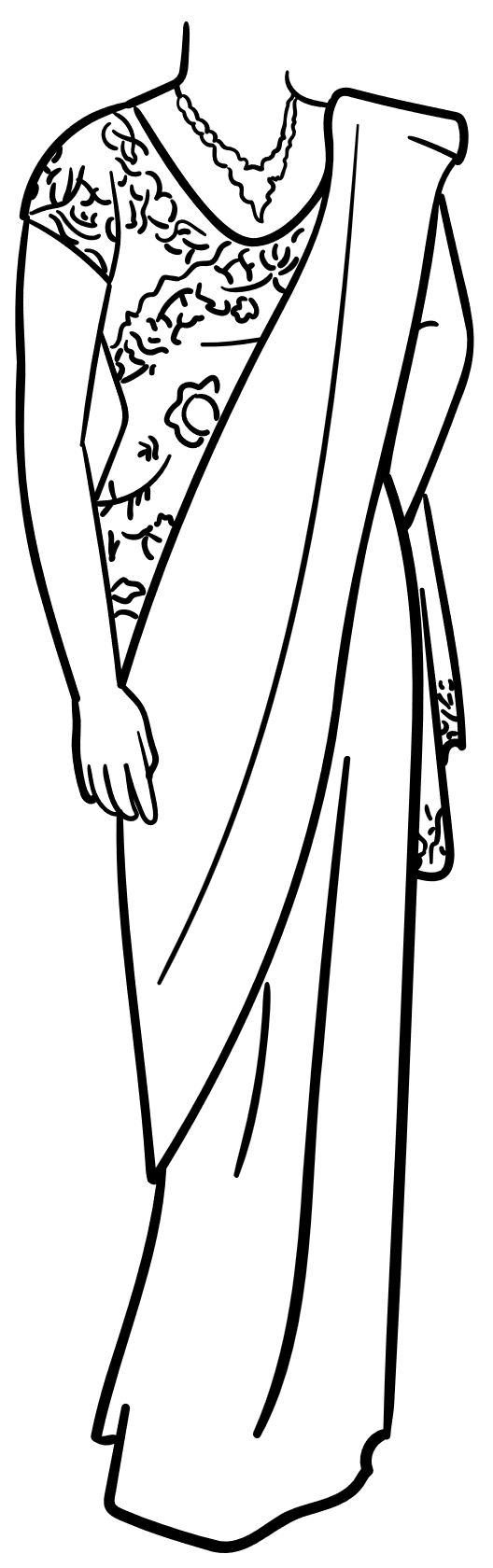 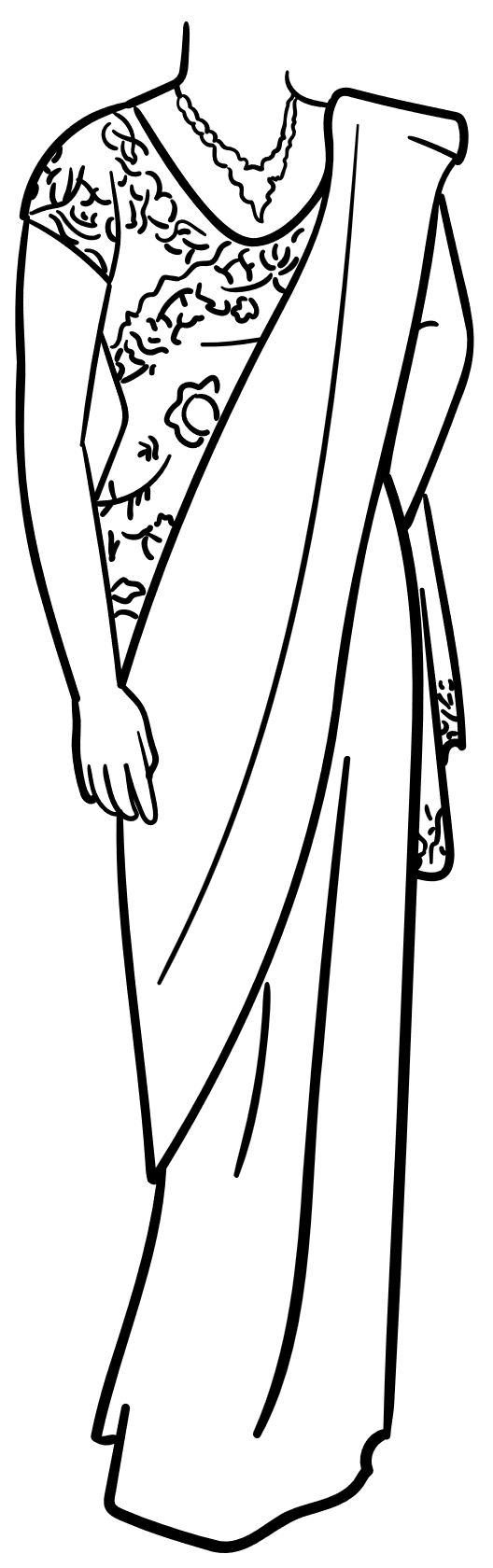 Anklageren
HVORFOR?
Hvorfor tillater Gud lidelse?
Problemet med Gud
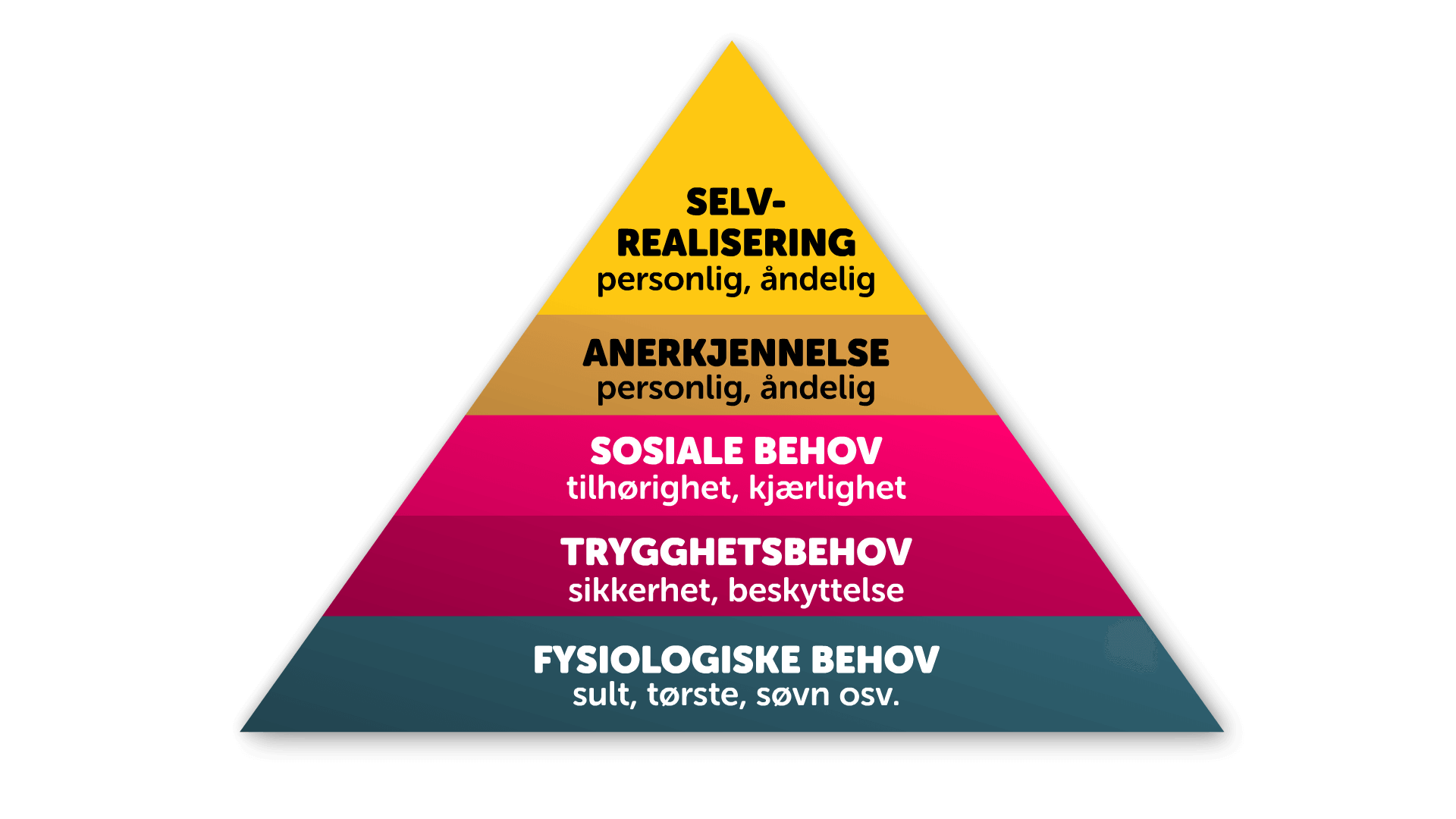 SPØRSMÅLENE
Abraham Maslow
behovspyramide
Er Gud rettferdig?
Styrer Gud etter 
rettferdige prinsipper?
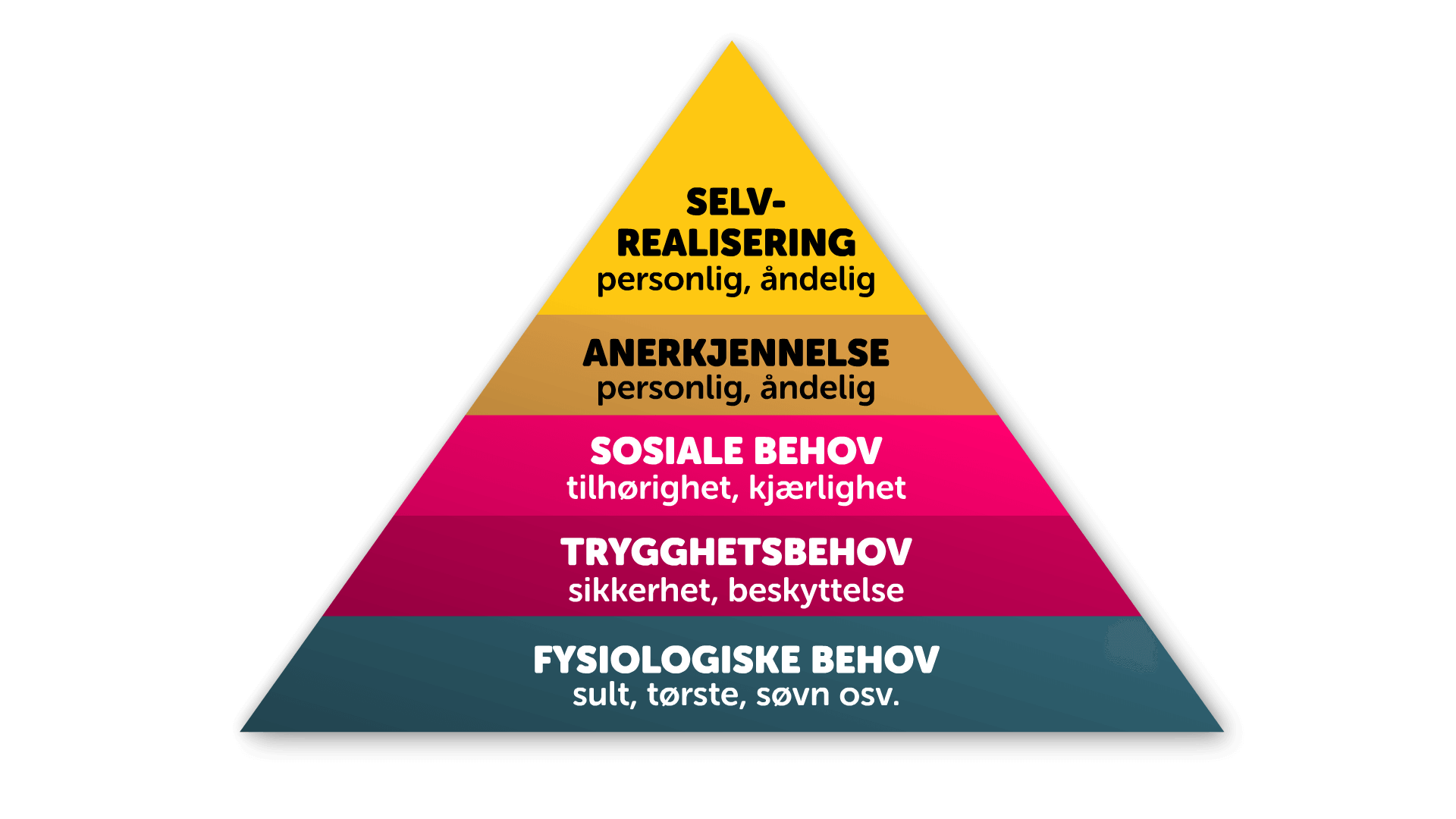 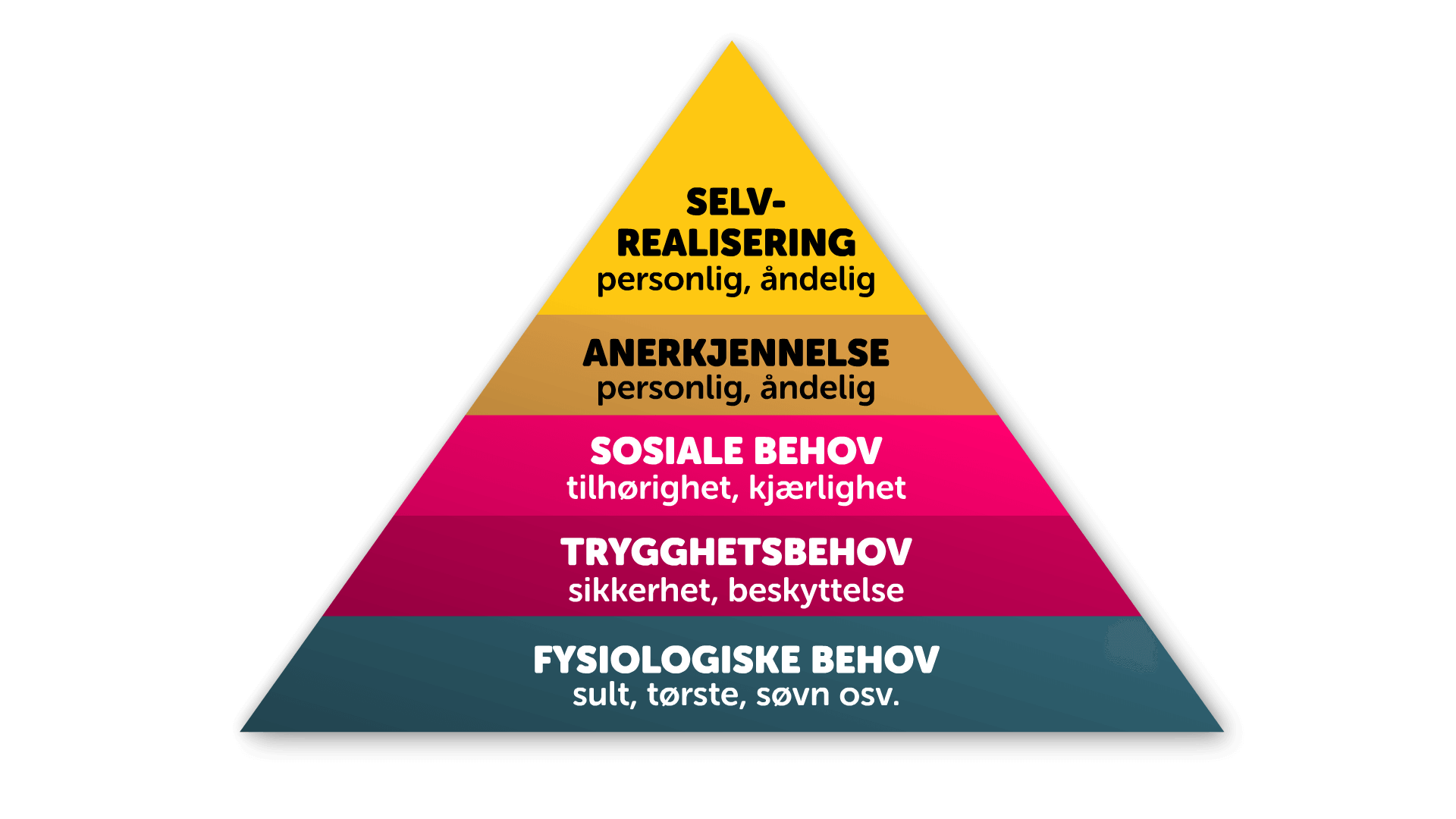 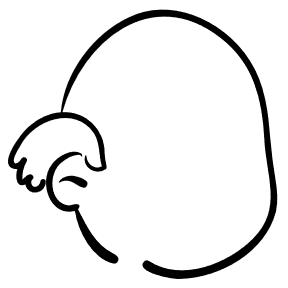 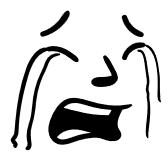 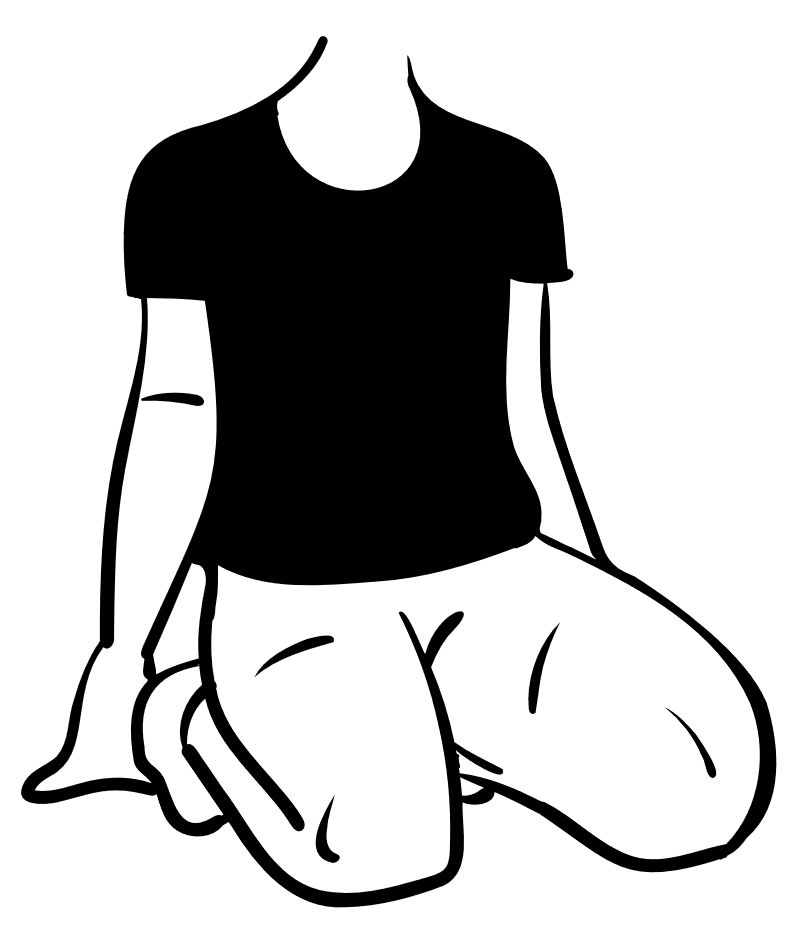 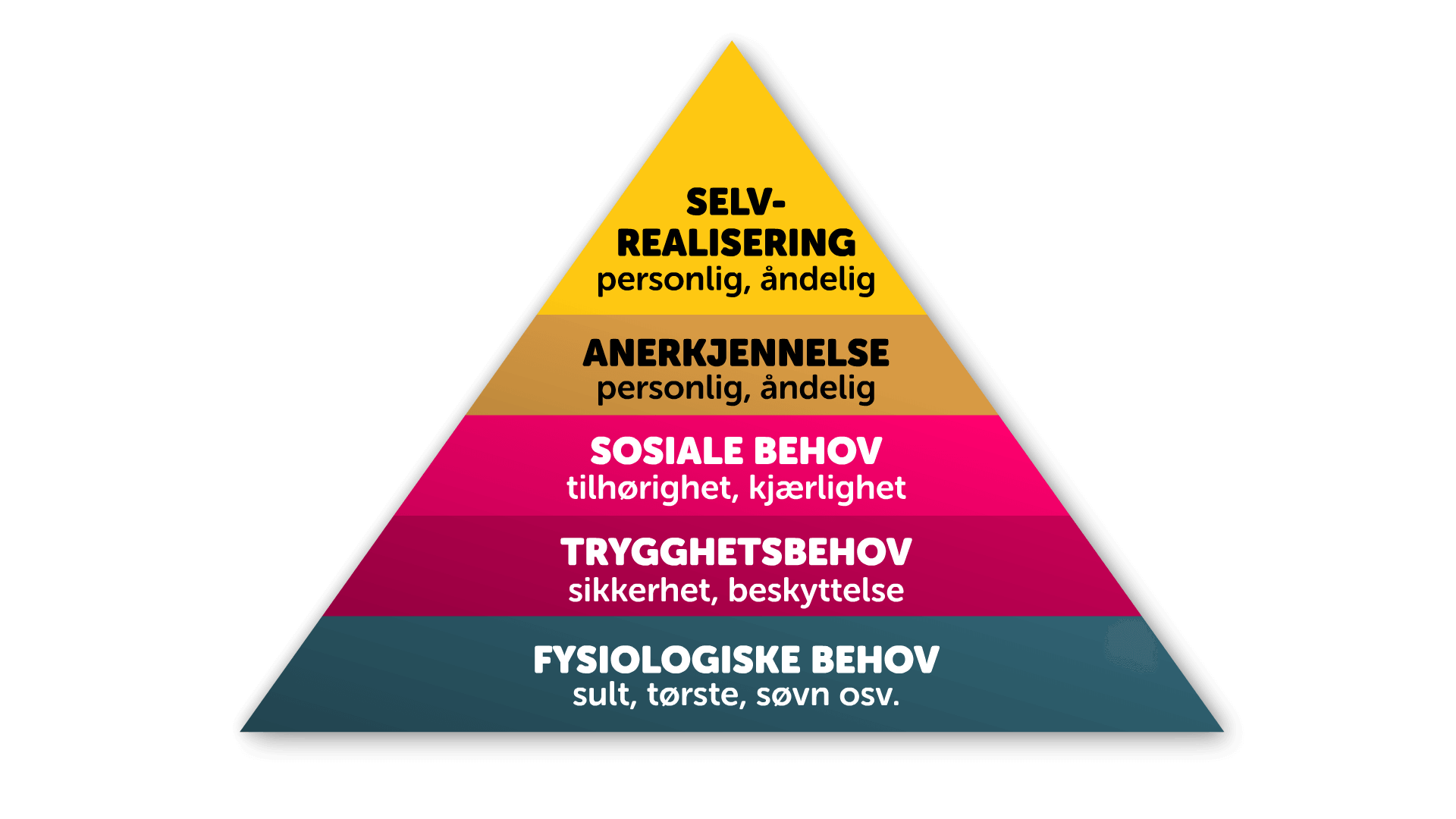 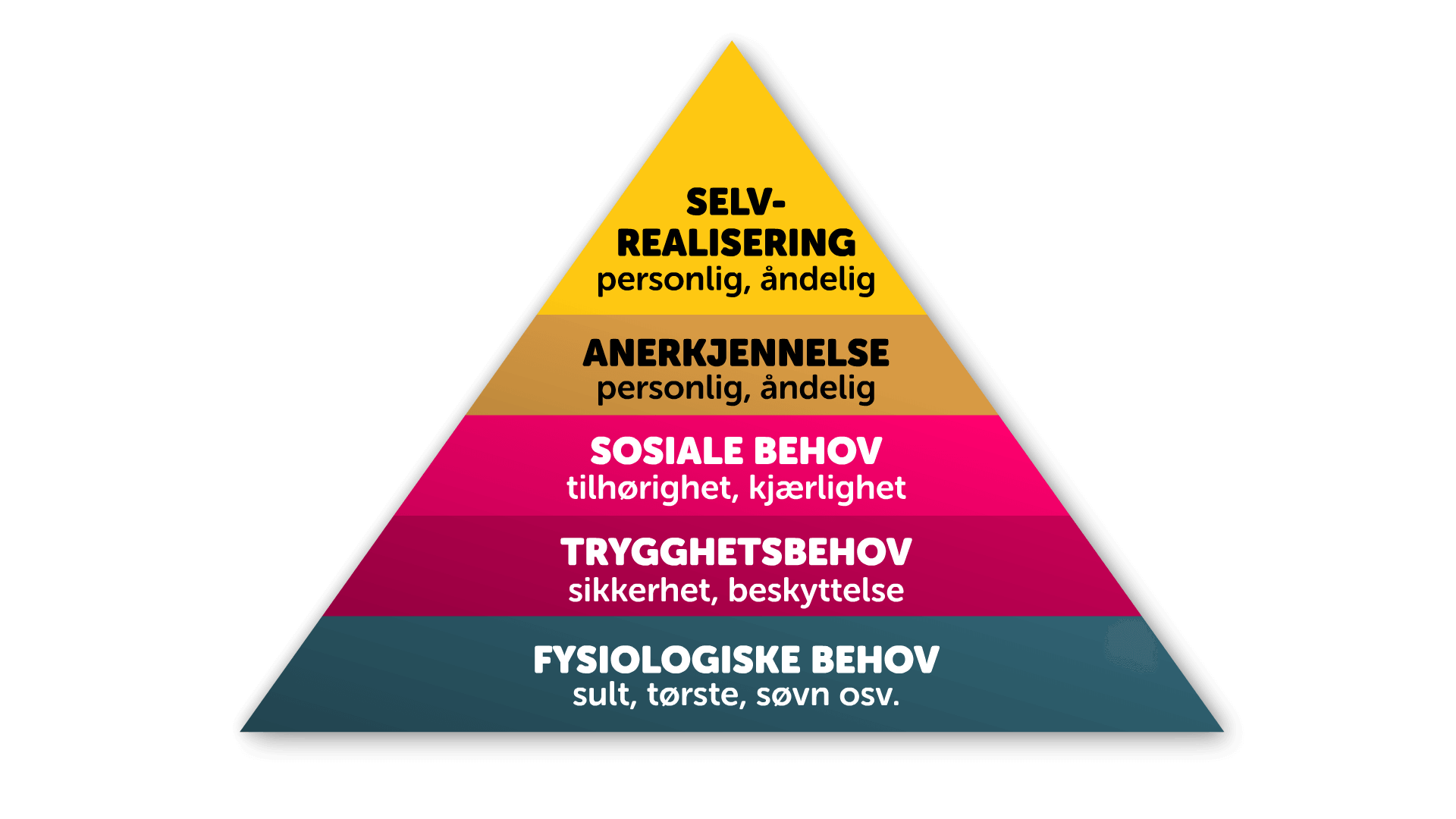 Guds respons
prolog
Job og vennene
epilog
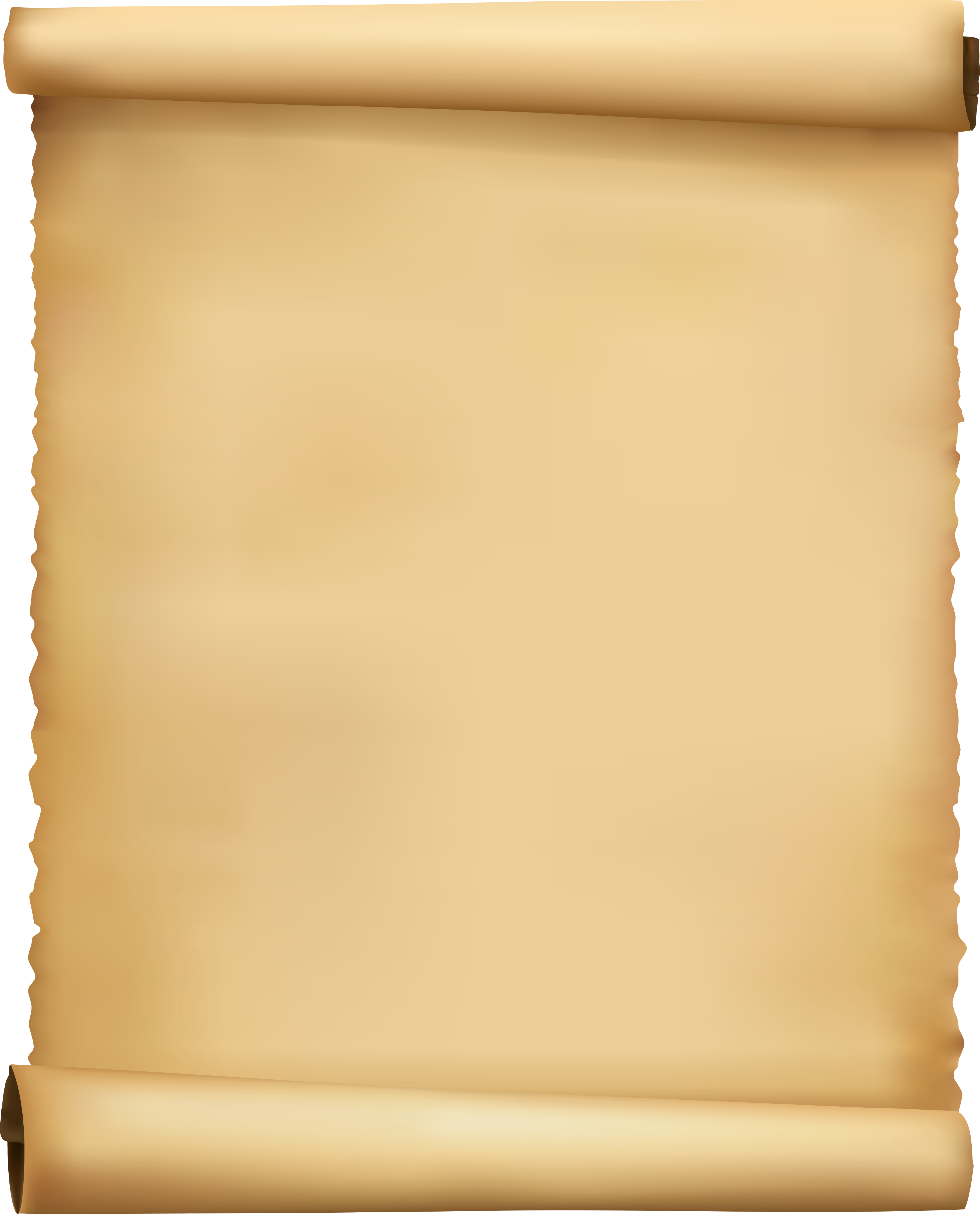 1-2
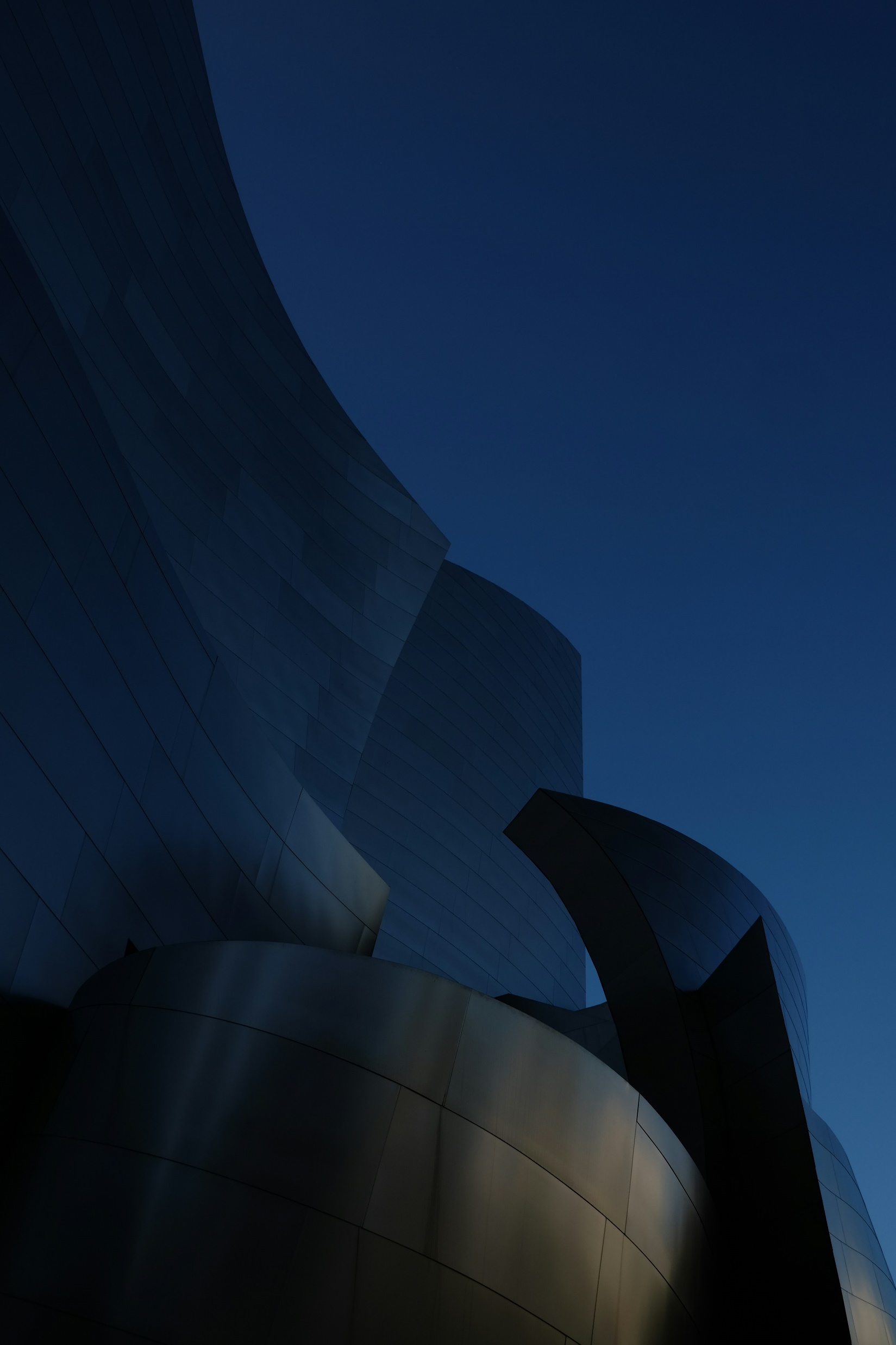 Job
Uskyldig
  Rettferdig
  Ærer Gud
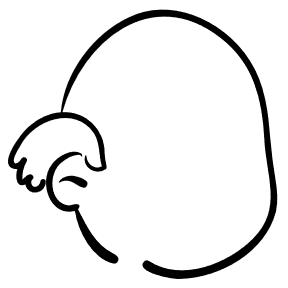 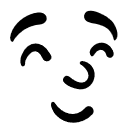 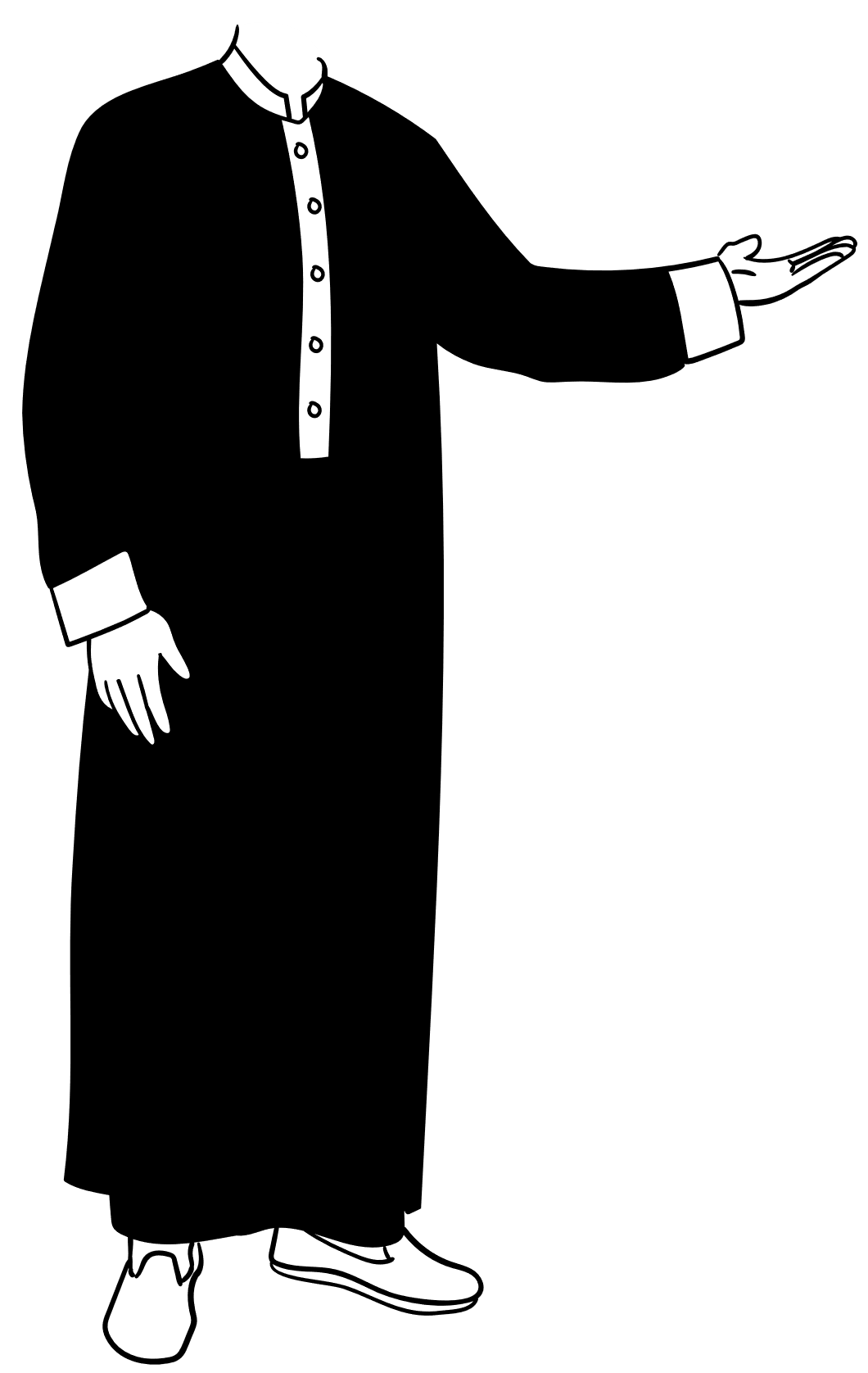 Uskyldig
Rettferdig
Ærer Gud
særlig...
OK
G
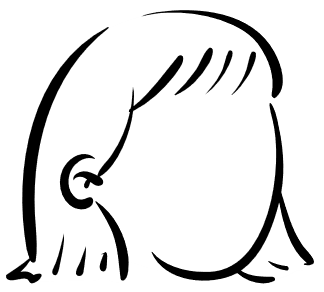 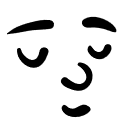 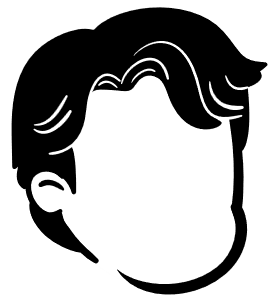 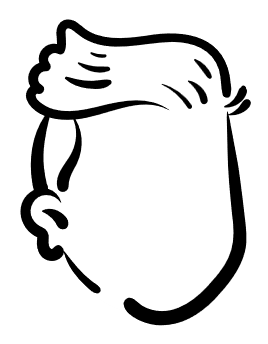 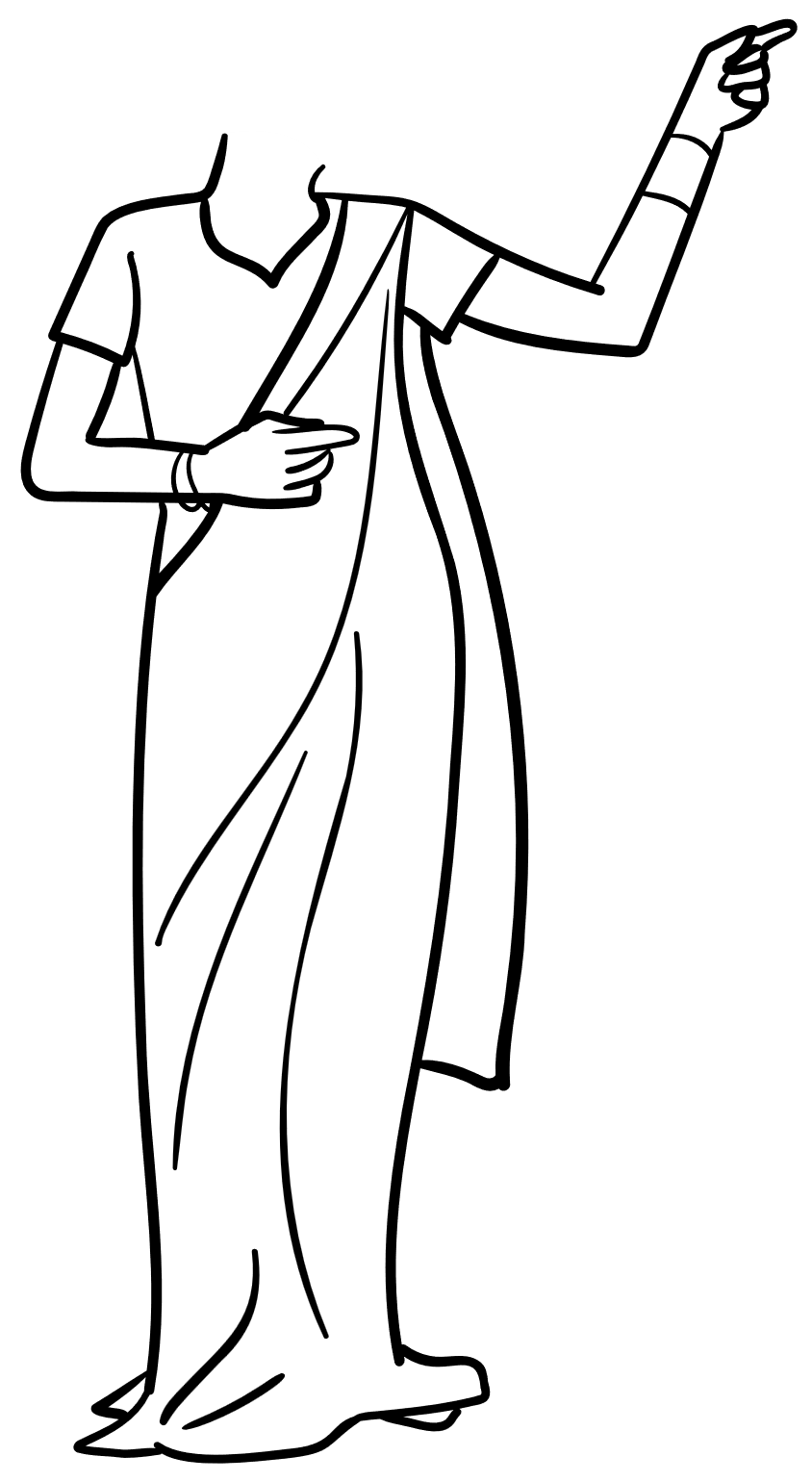 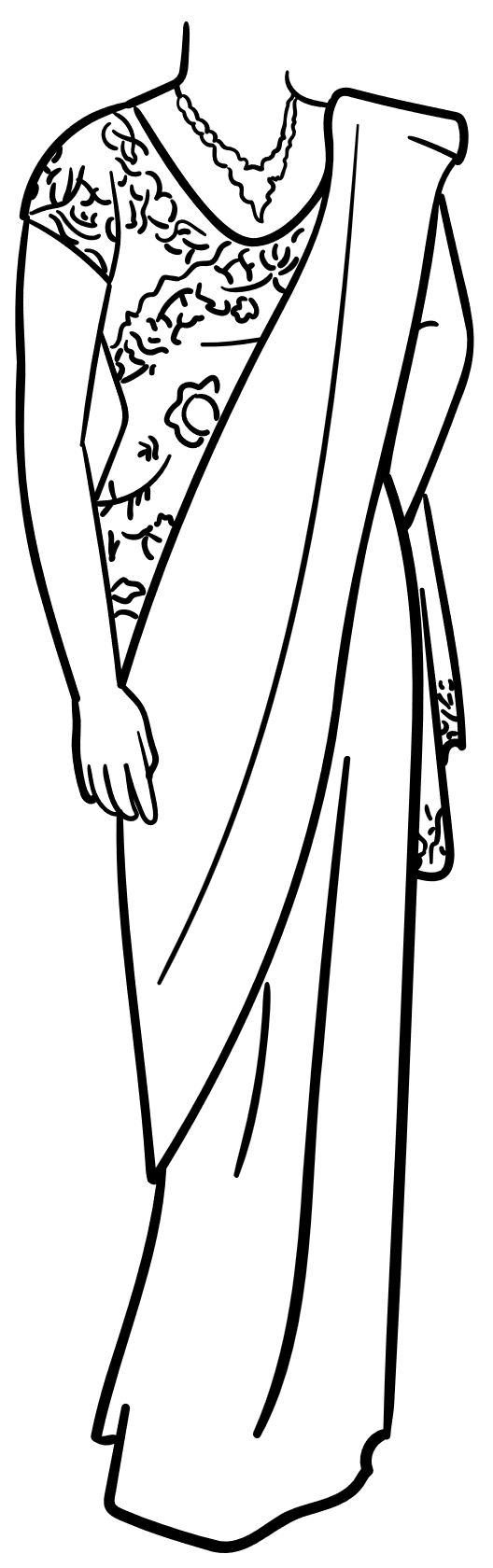 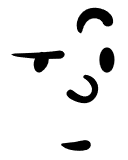 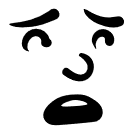 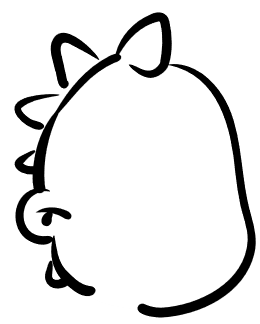 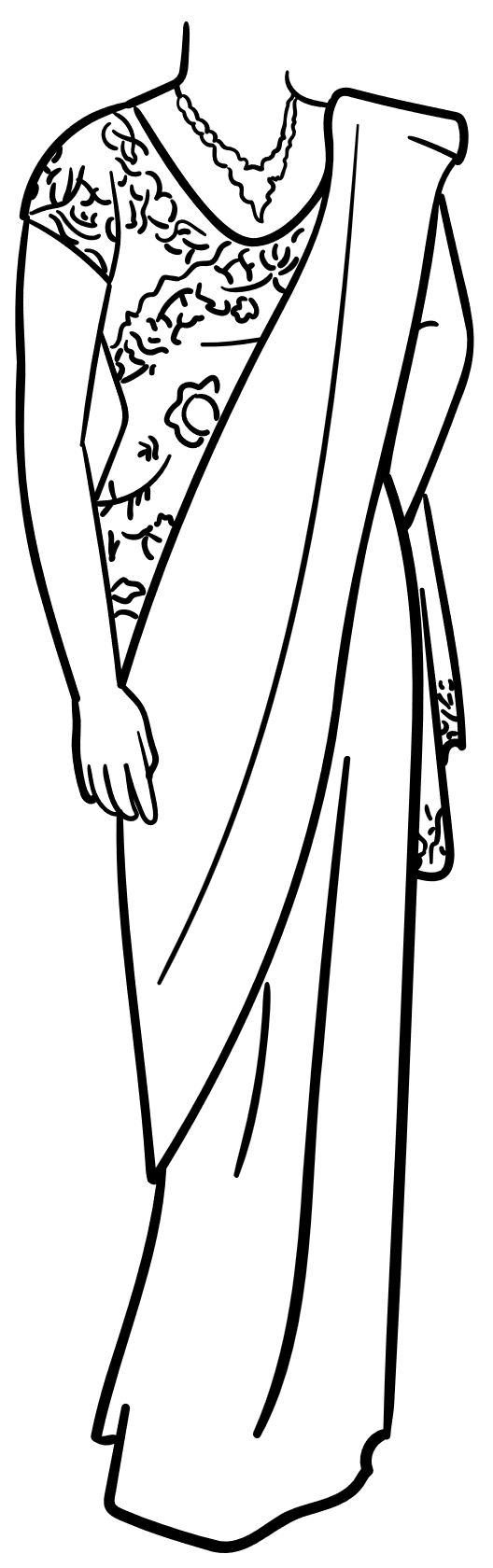 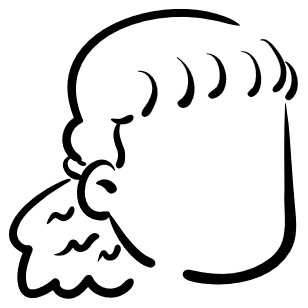 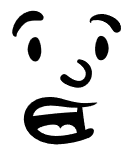 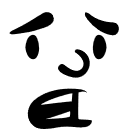 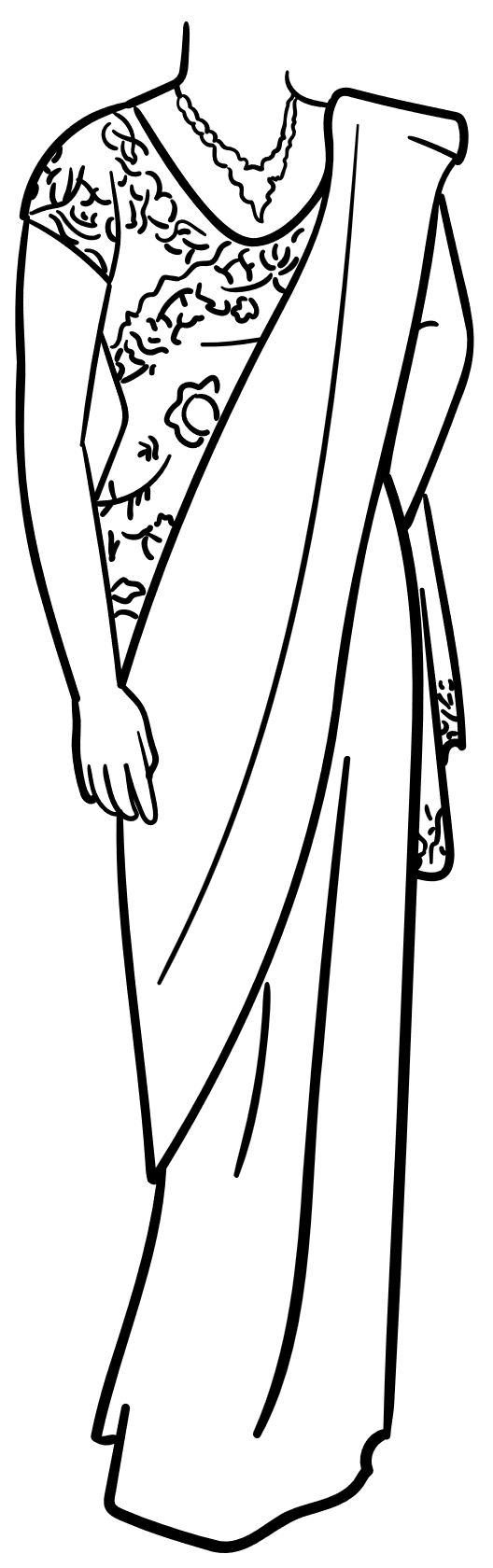 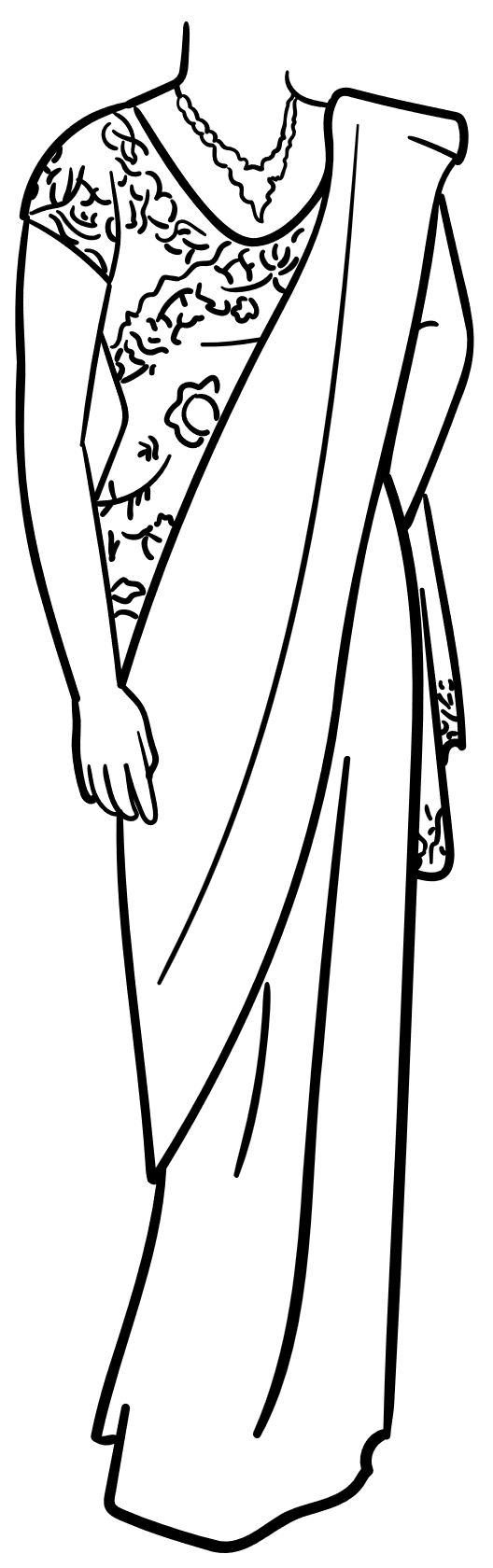 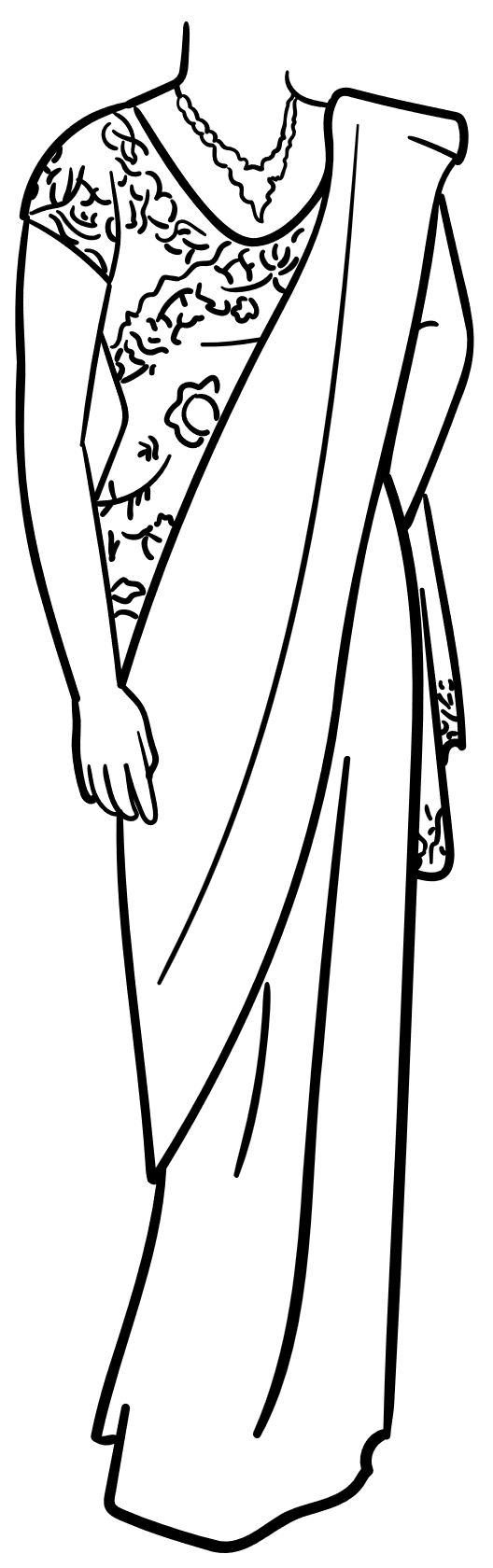 Anklageren
HVORFOR?
Hvorfor tillater Gud lidelse?
Problemet med Gud
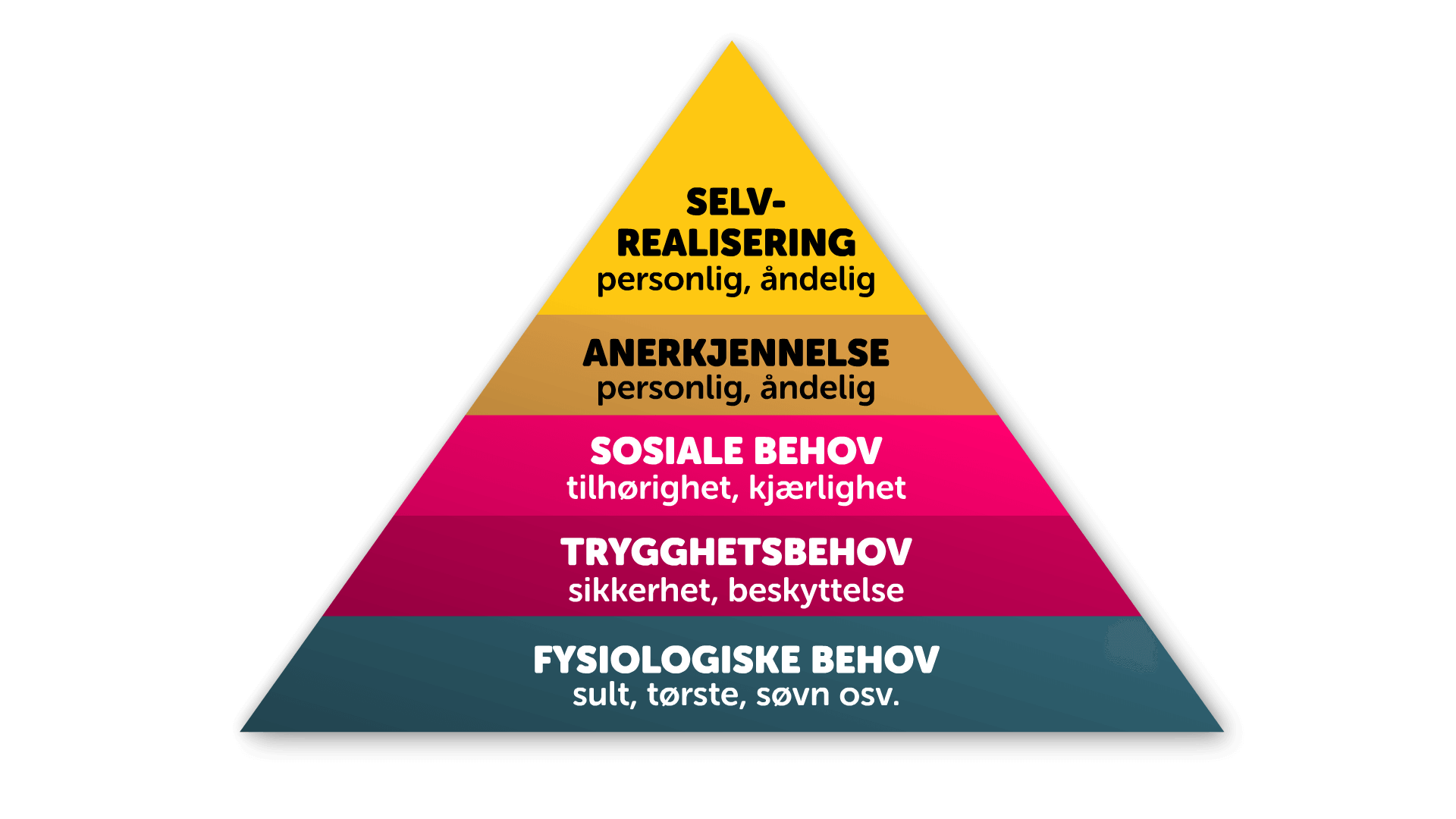 SPØRSMÅLENE
Abraham Maslow
behovspyramide
Er Gud rettferdig?
Styrer Gud etter 
rettferdige prinsipper?
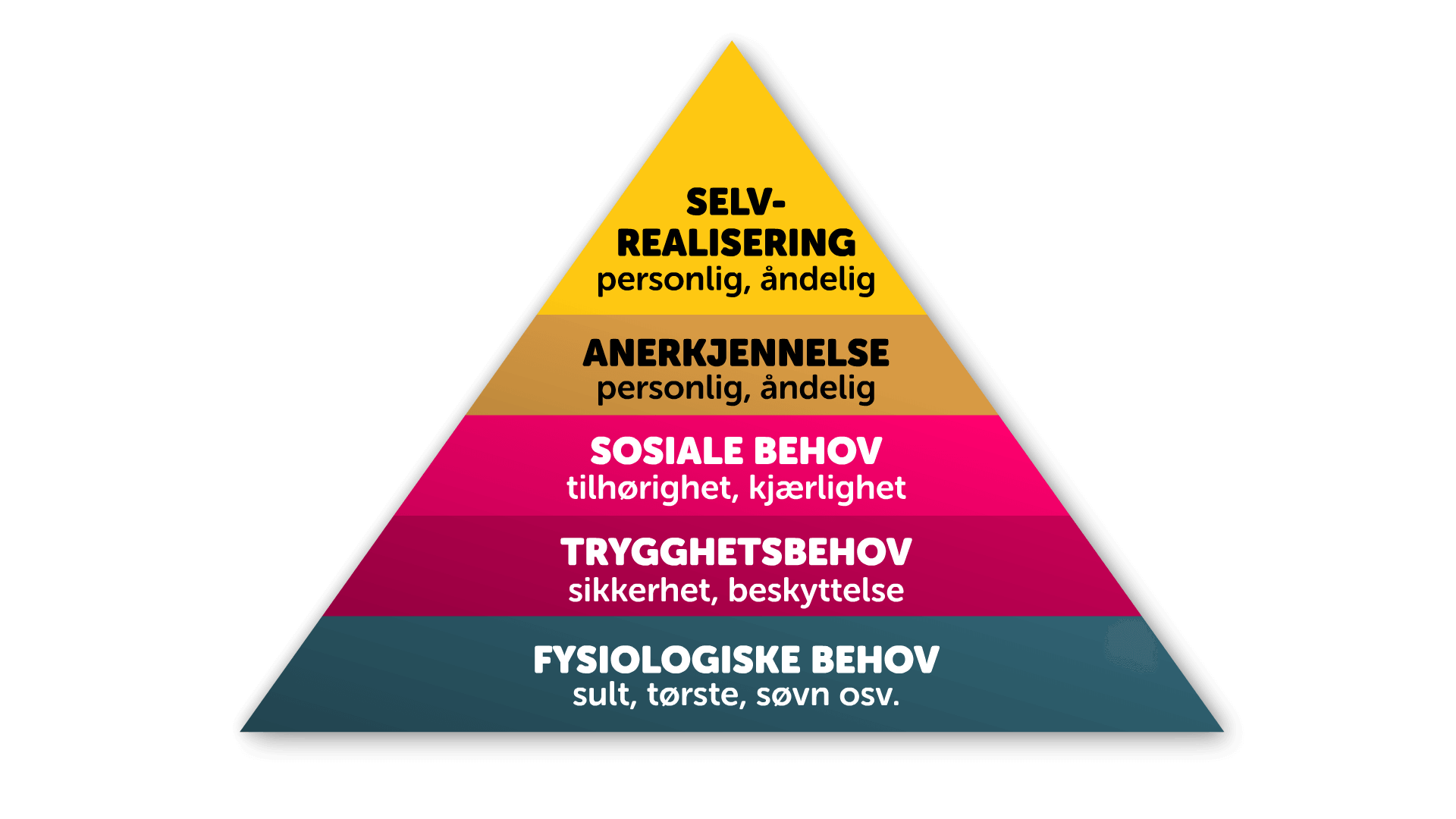 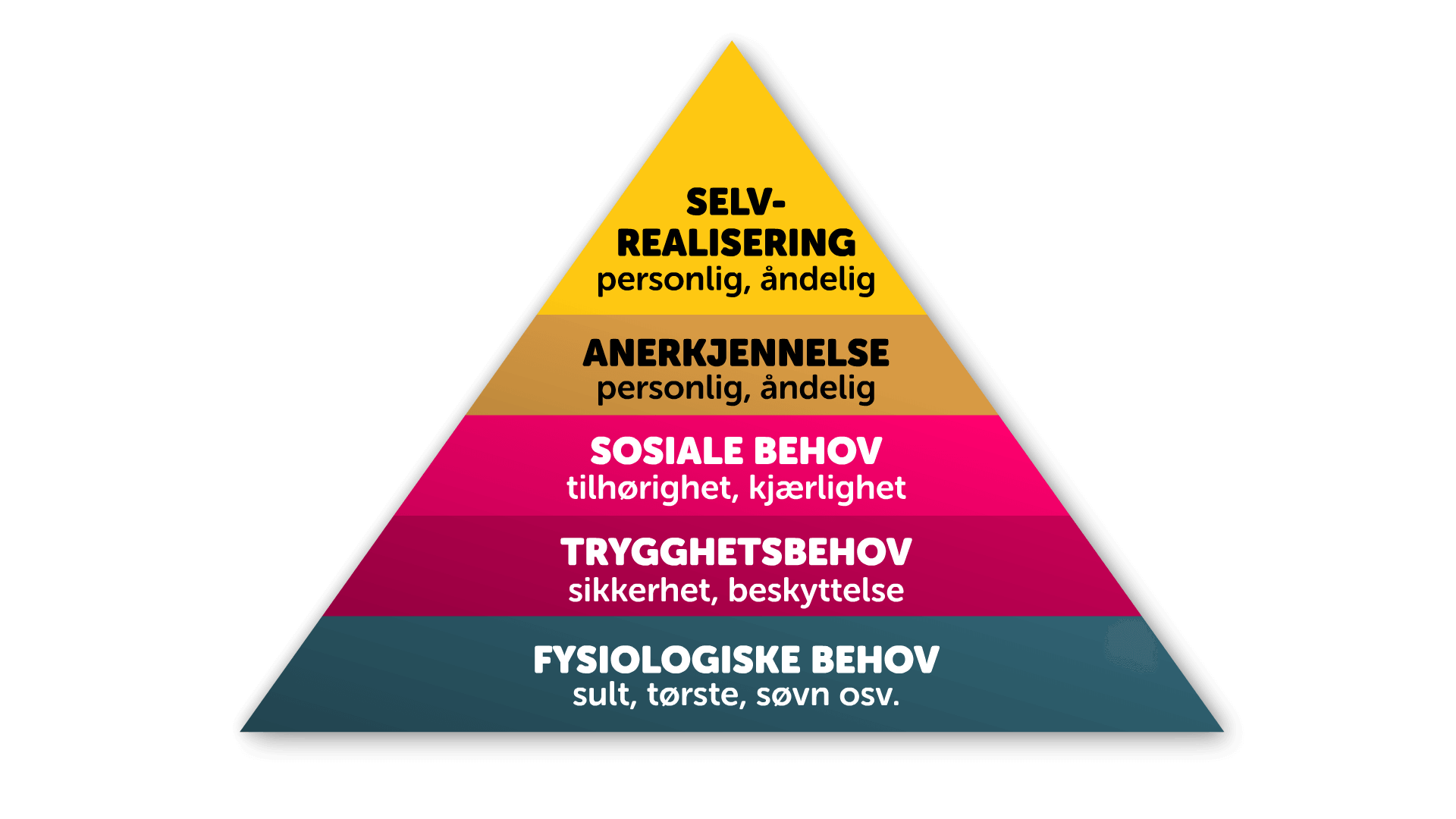 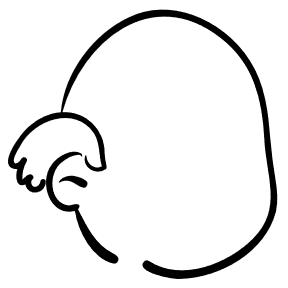 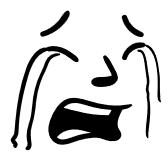 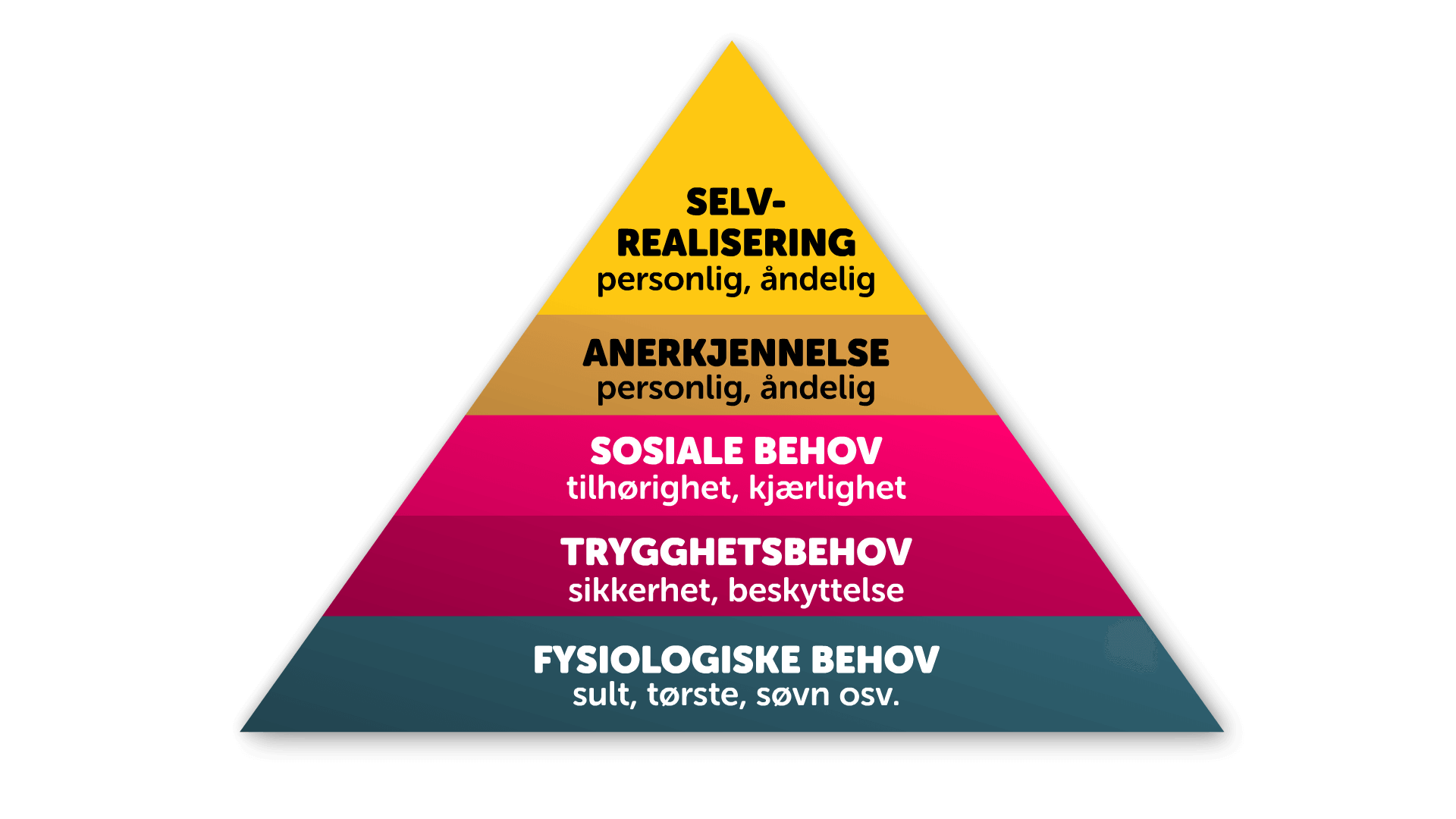 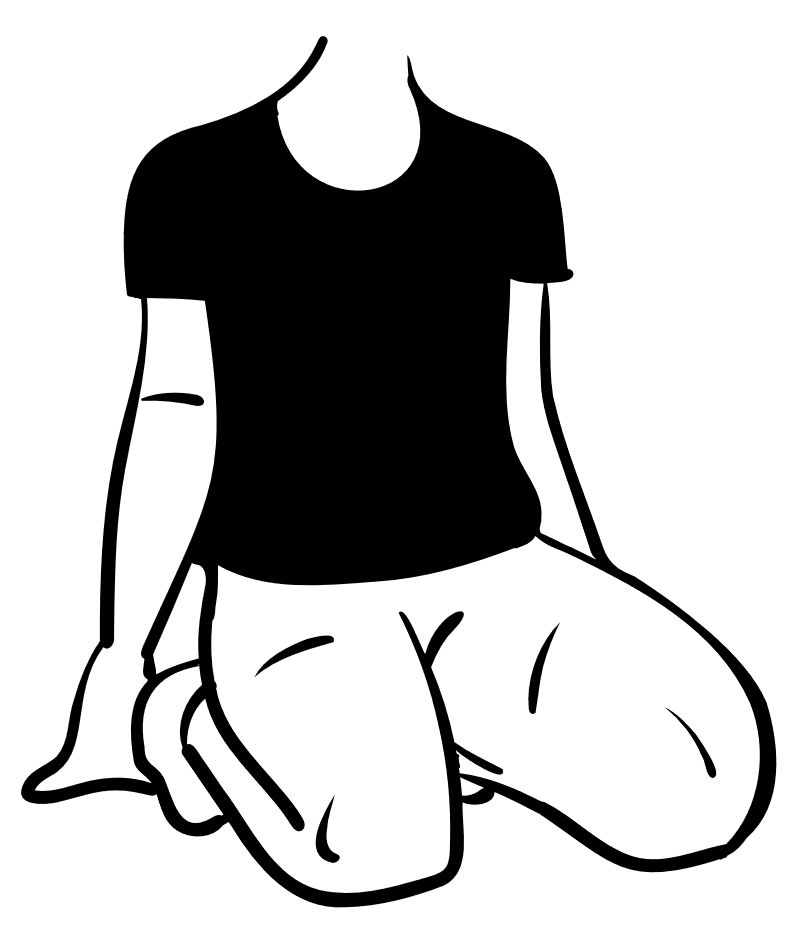 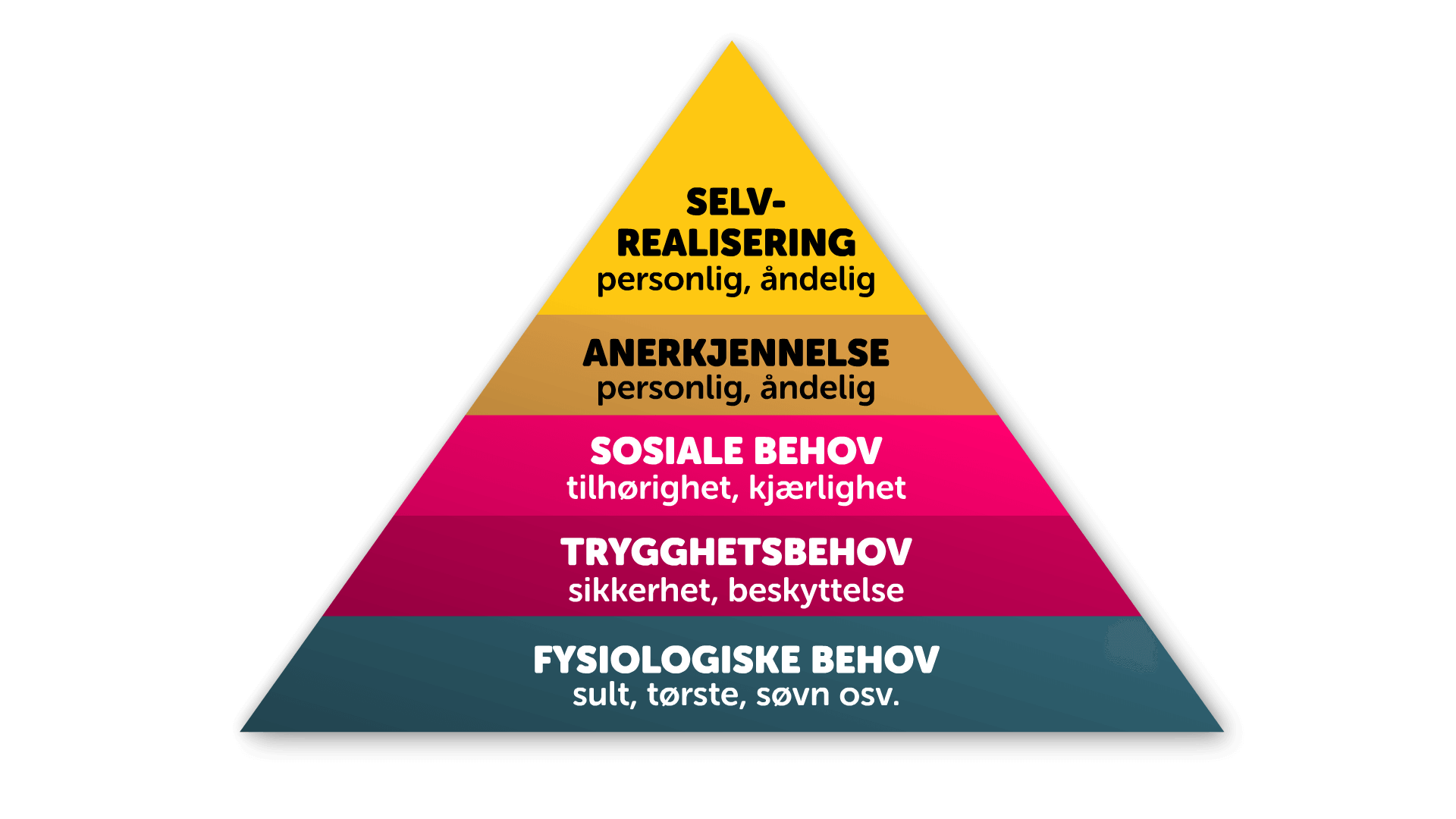 prolog
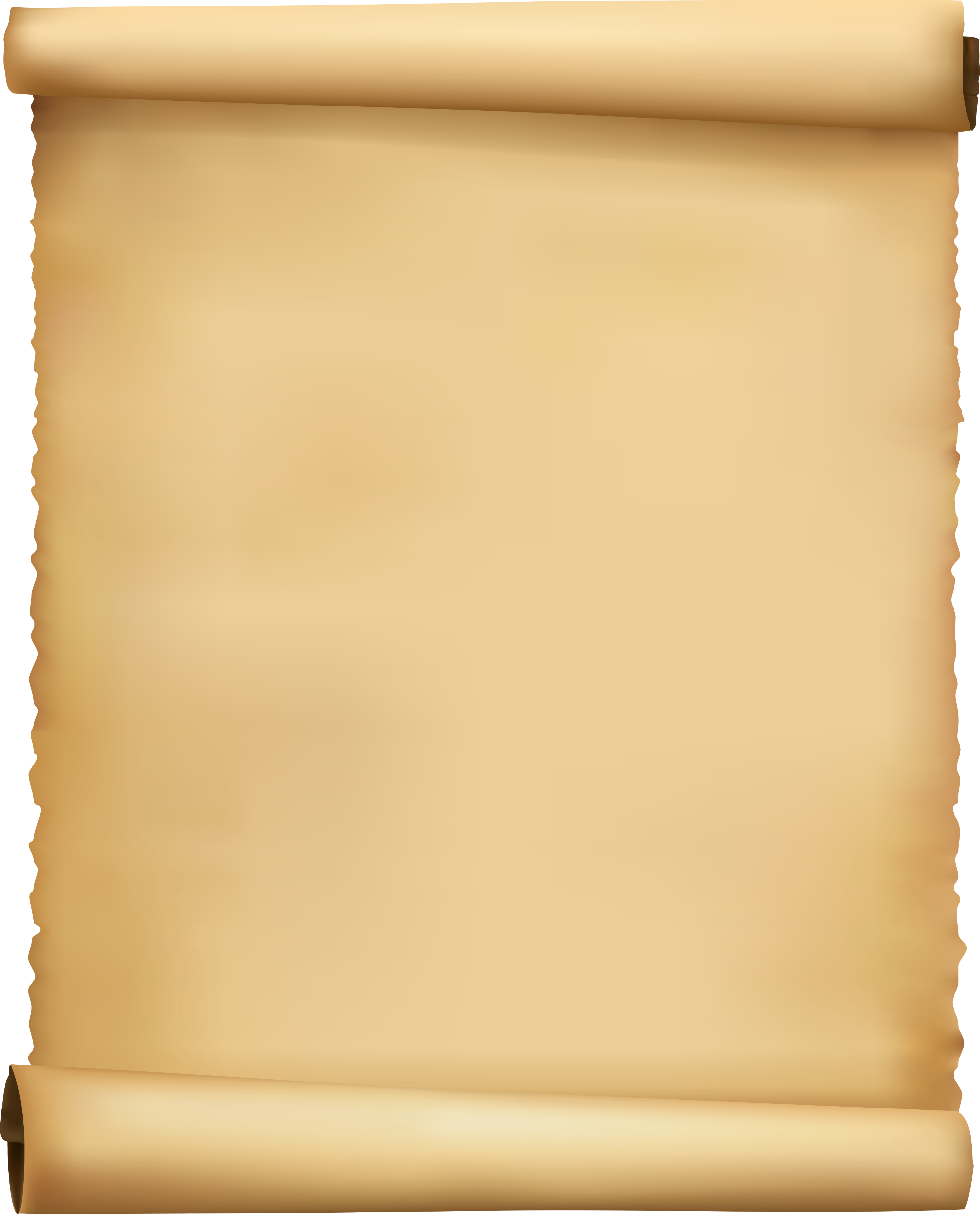 1-2
38-41
3-37
42
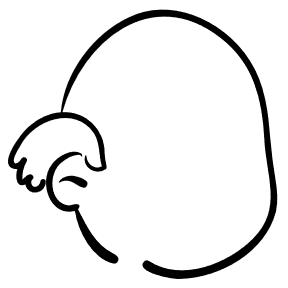 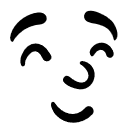 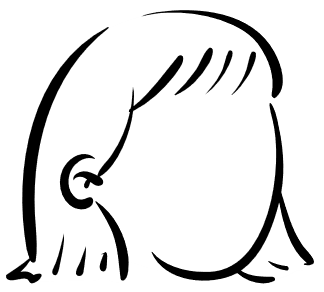 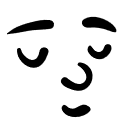 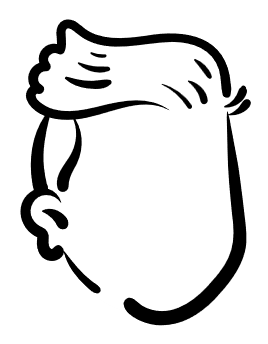 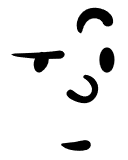 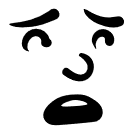 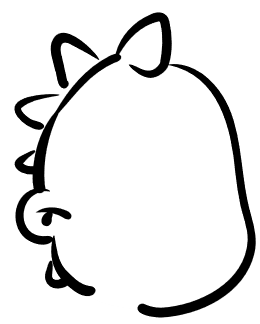 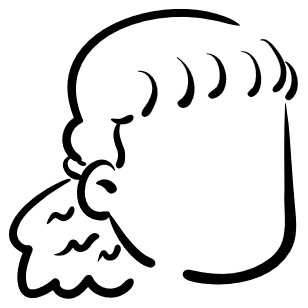 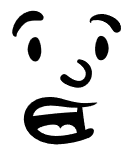 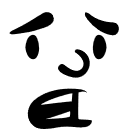 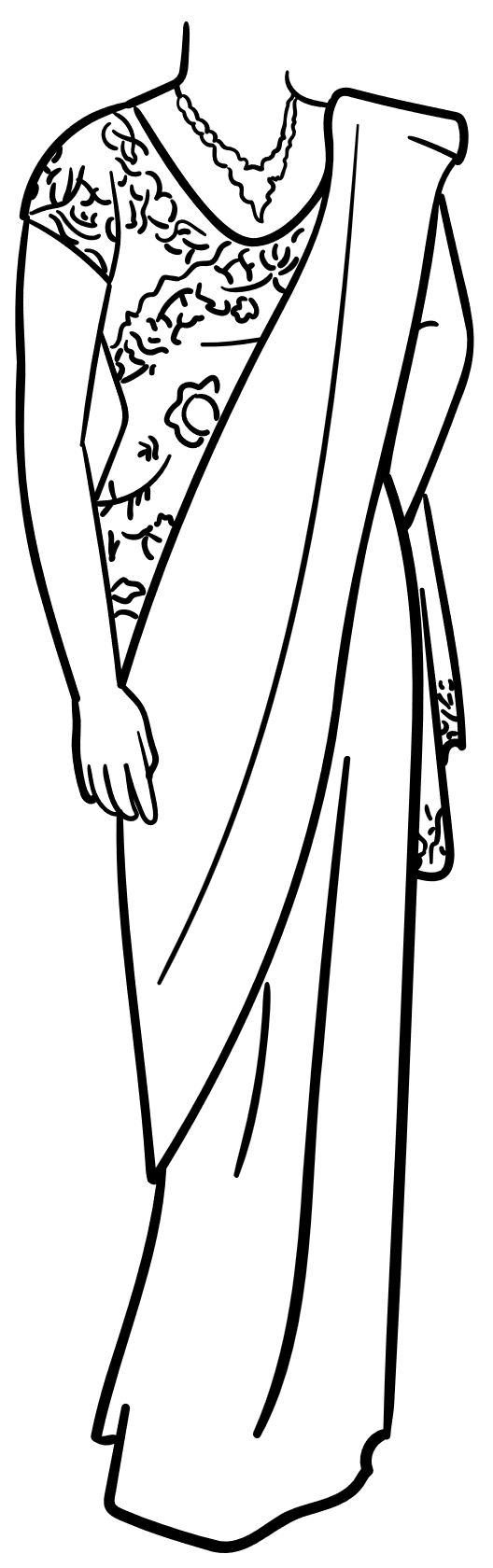 Anklageren
HVORFOR?
Hvorfor tillater Gud lidelse?
Problemet med Gud
SPØRSMÅLENE
Er Gud rettferdig?
Styrer Gud etter 
rettferdige prinsipper?
Jobs kone
Bildad
oppgi Gud og dø!
Elifas
Sofar
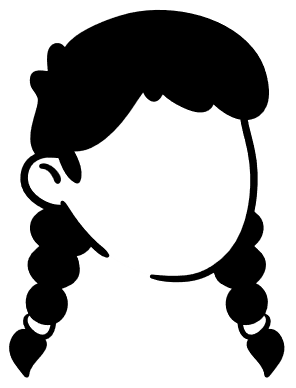 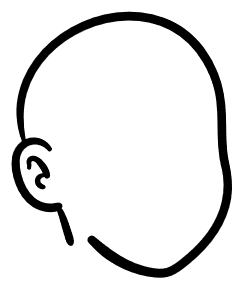 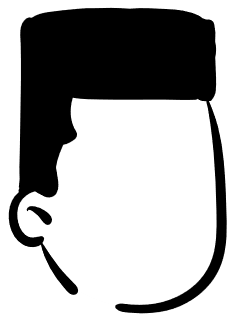 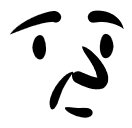 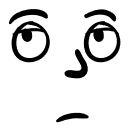 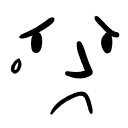 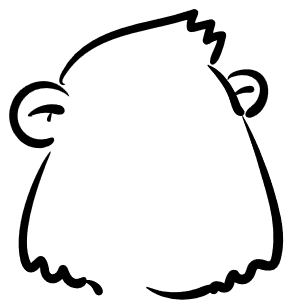 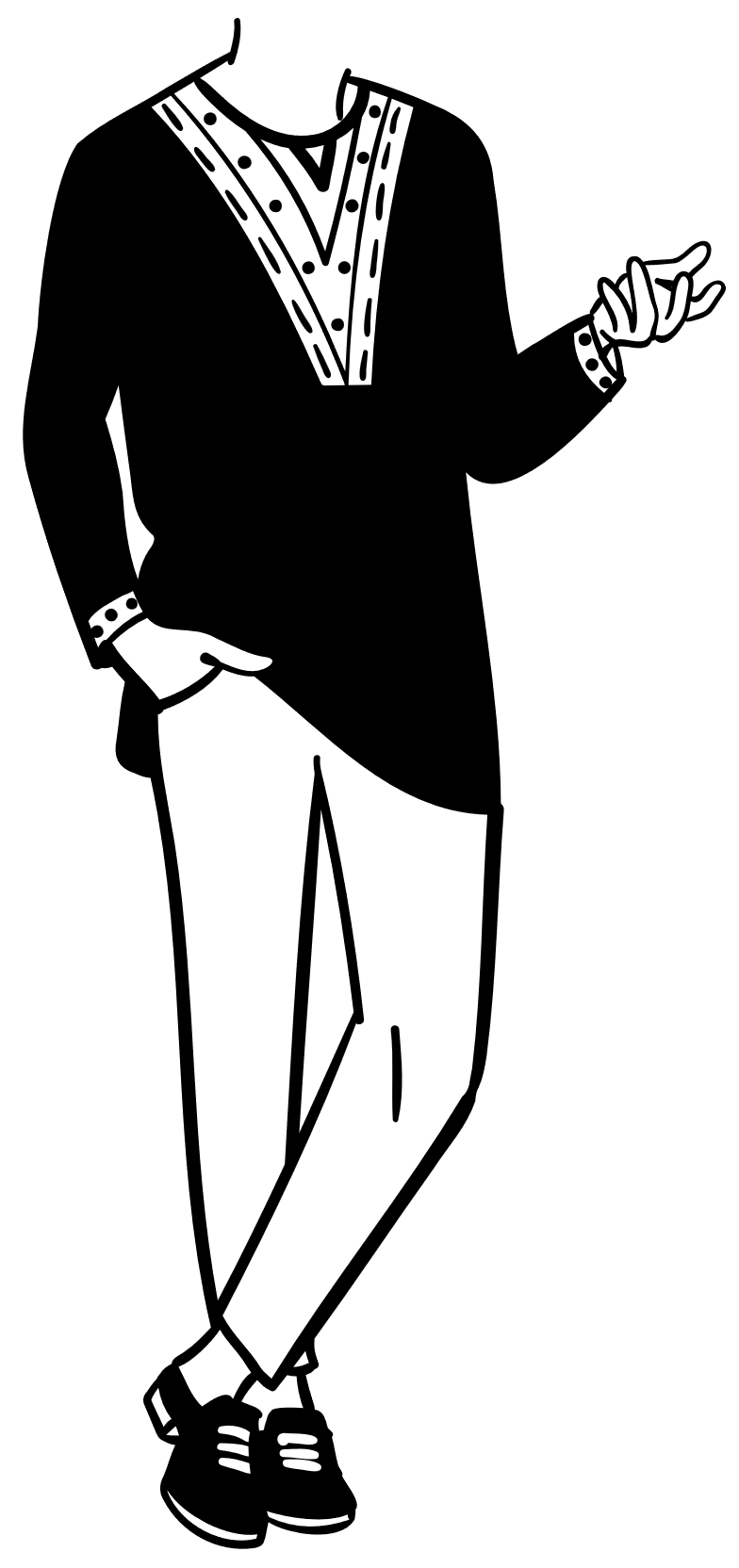 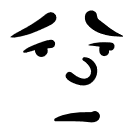 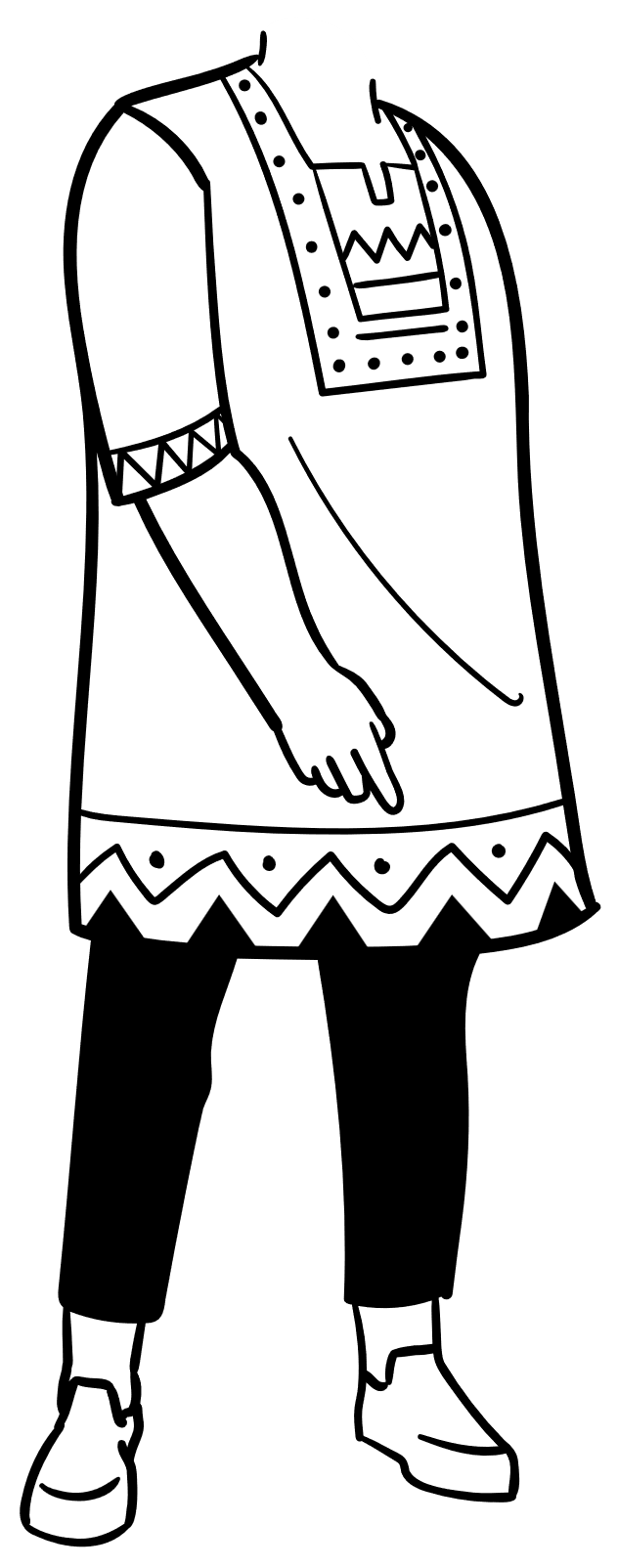 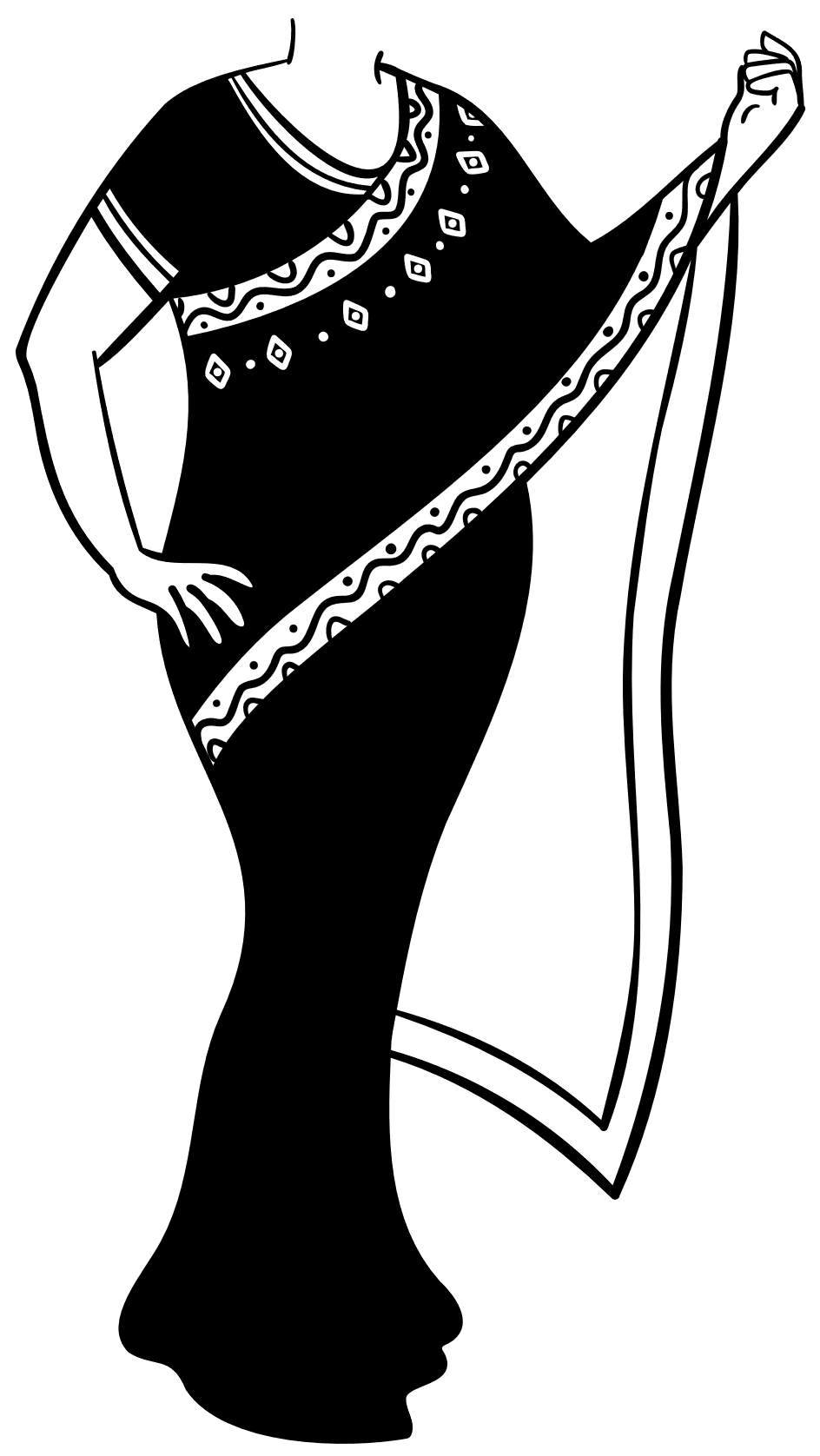 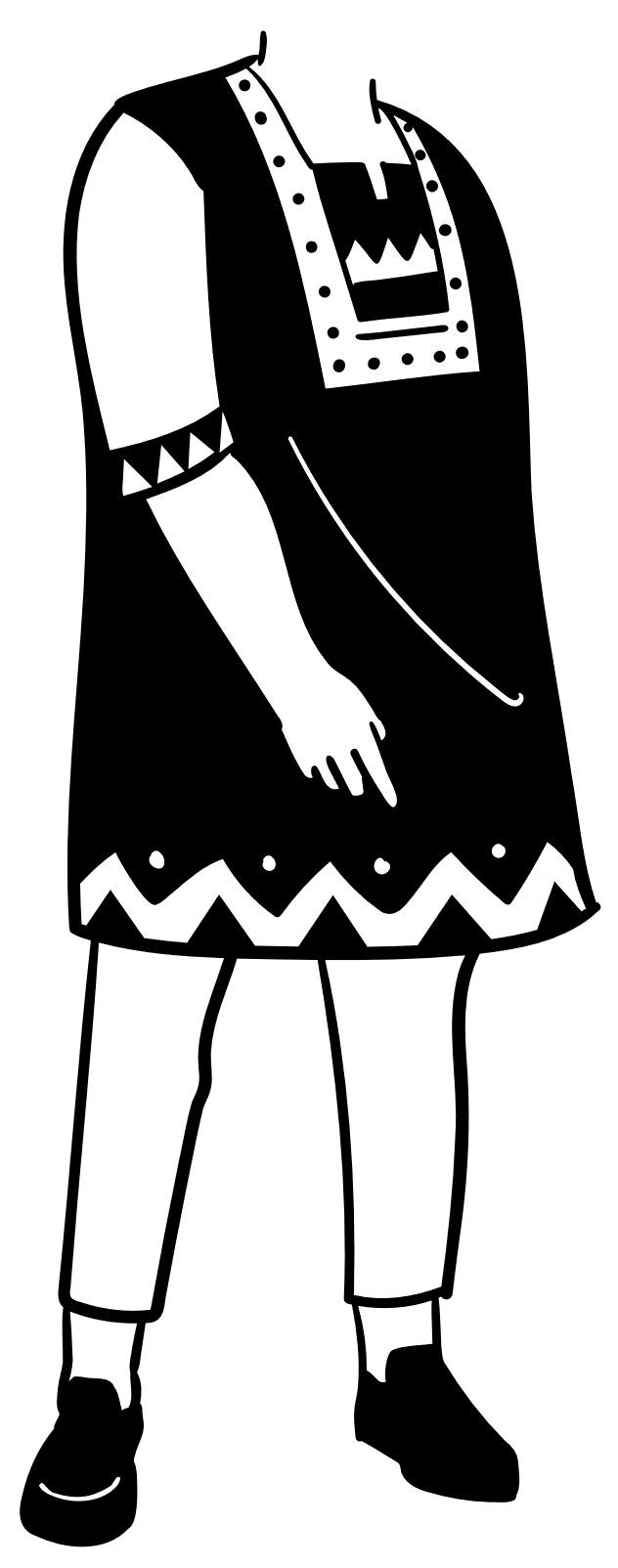 prolog
epilog
Guds respons
Job og vennene
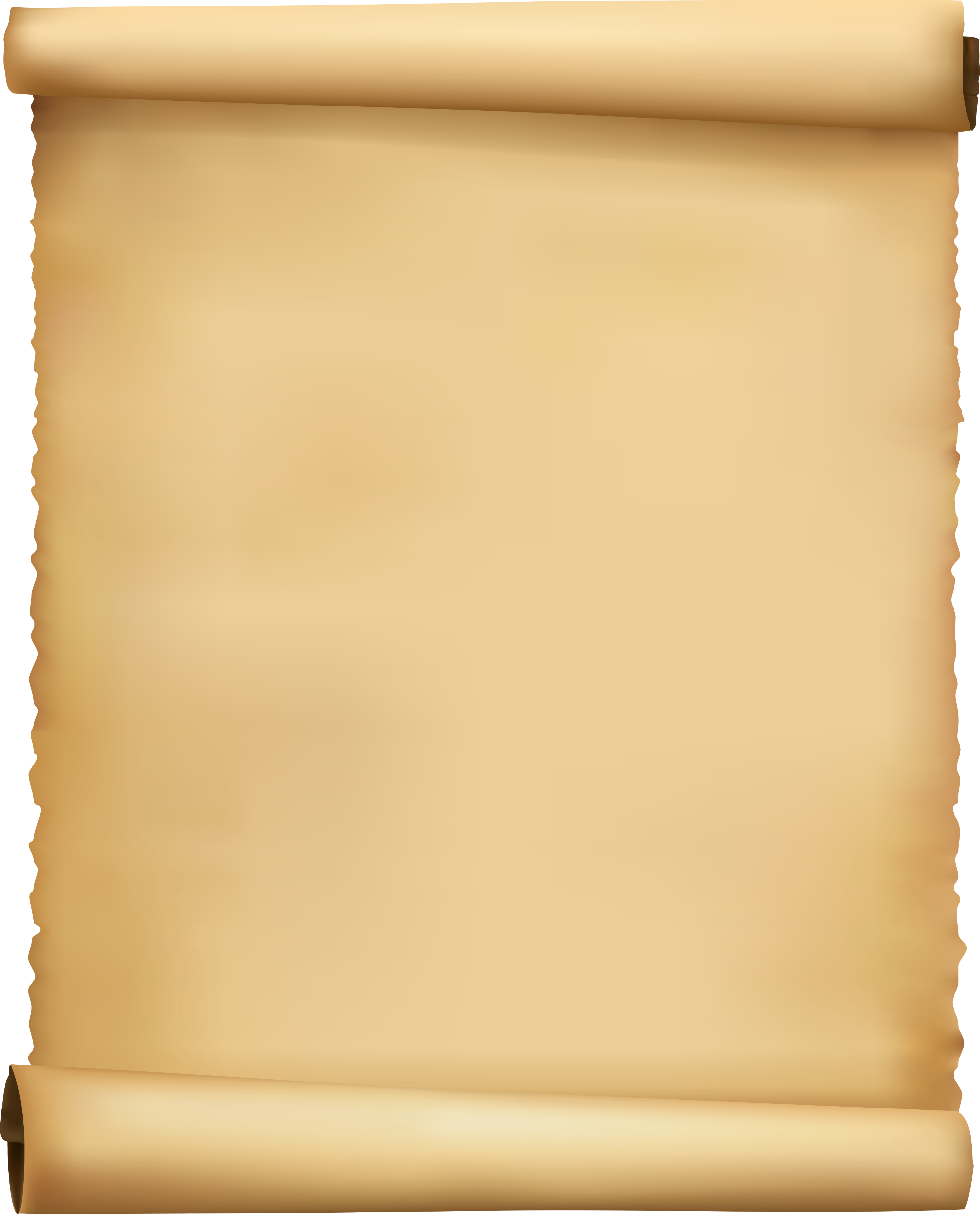 Lagt til landet US langt borte
Ingen israelske karakterer
Ingen klar historisk kontekst
Jobs Bok
Forfatteren vil fokusere på de SPØRSMÅLENE Jobs lidelse reiser
1-2
38-41
3-37
42
Job
Uskyldig
  Rettferdig
  Ærer Gud
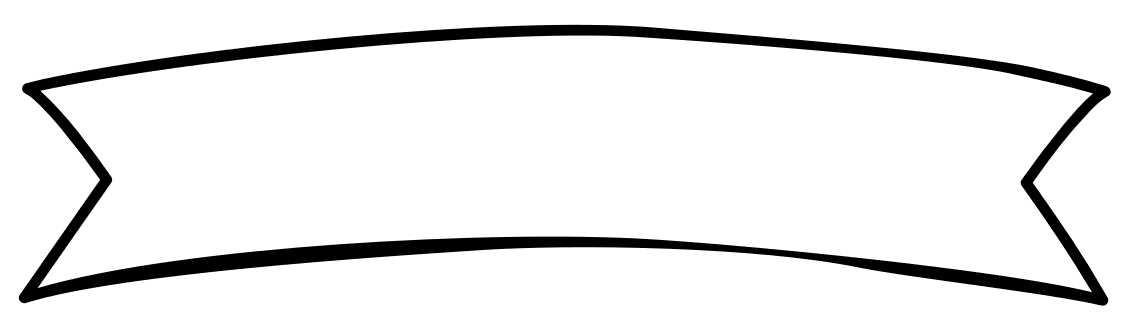 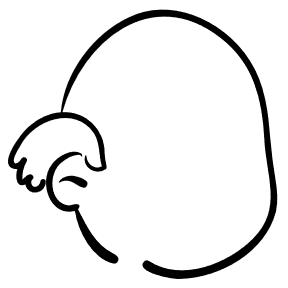 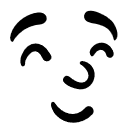 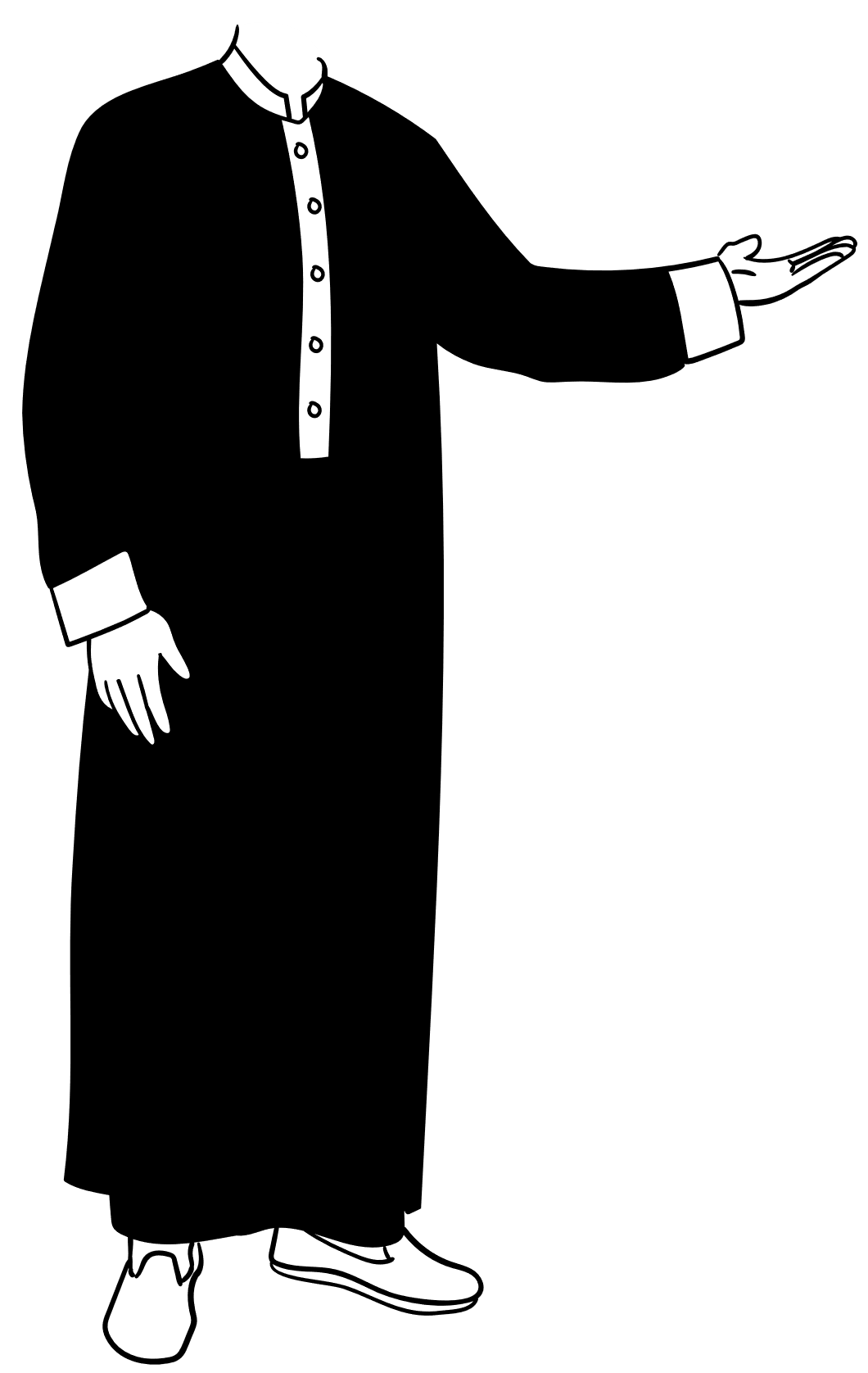 Uskyldig
Rettferdig
Ærer Gud
ANTAKELSE
Guds rettferdighet
menneskelig atferd
suksess og belønning
klok og god
særlig...
OK
ond og dum
ulykke og straff
G
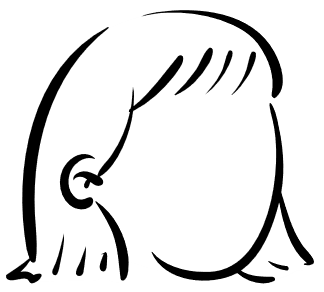 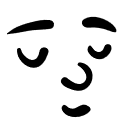 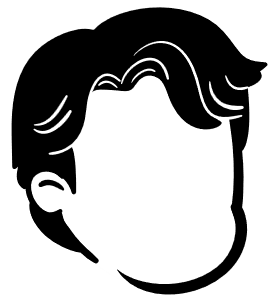 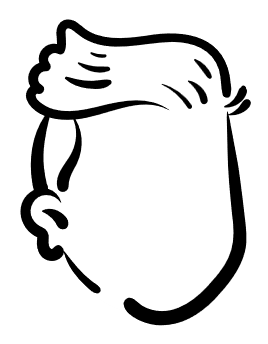 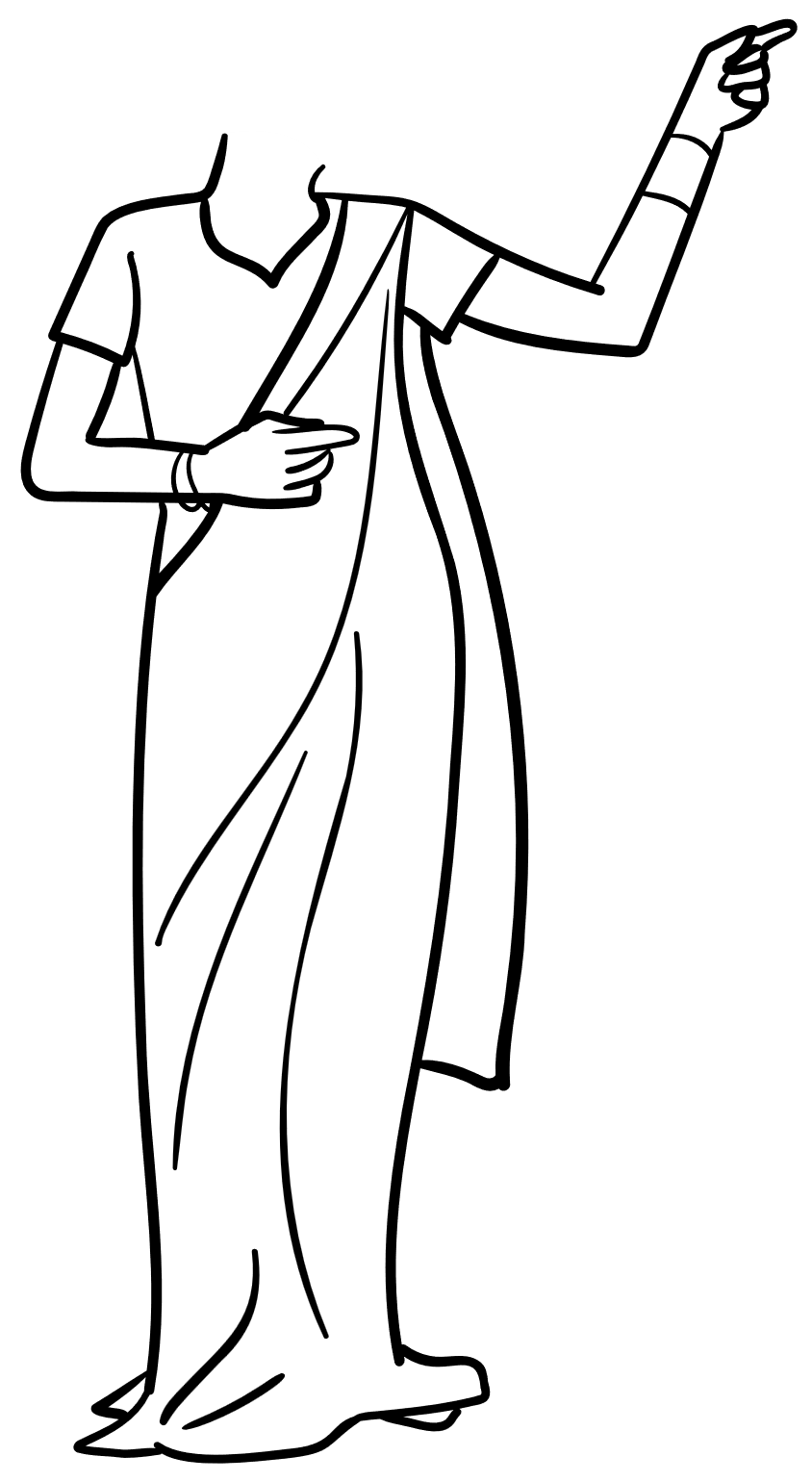 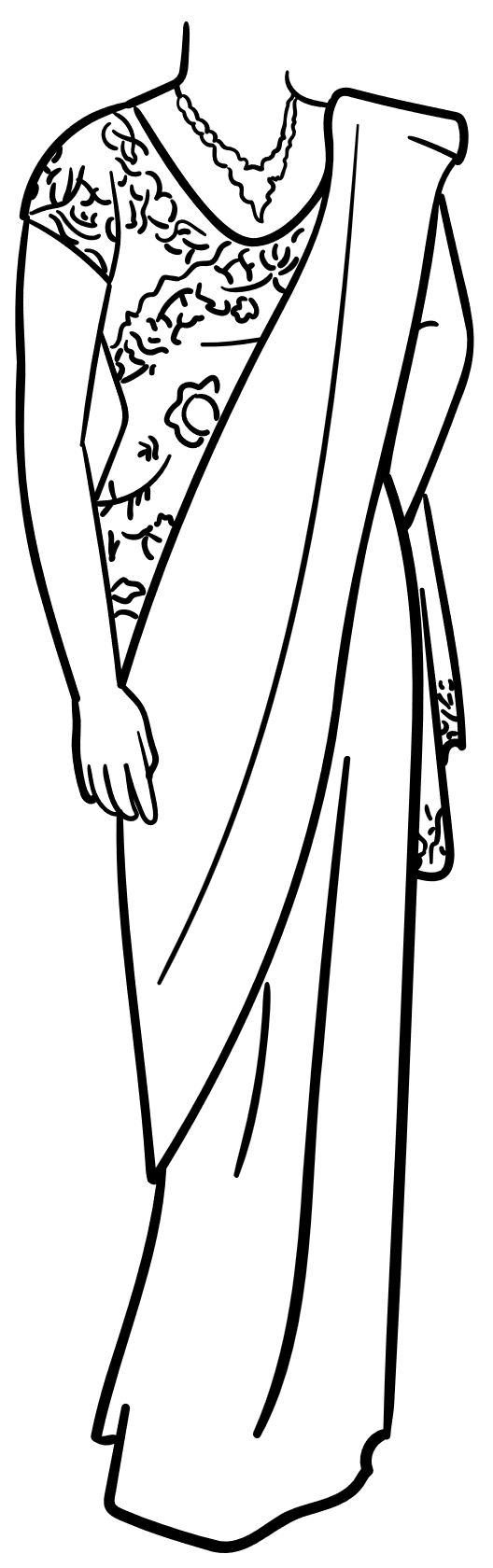 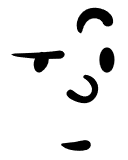 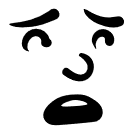 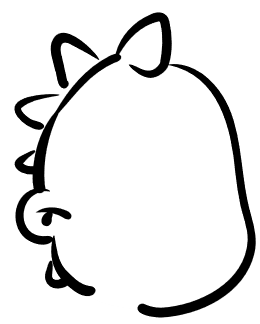 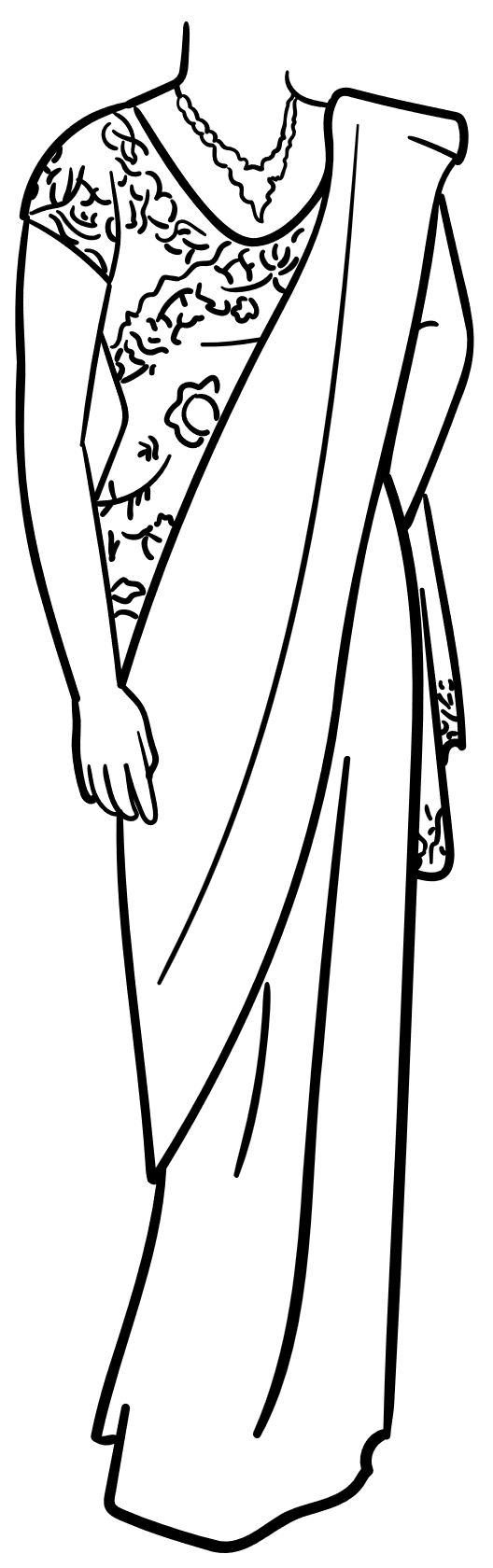 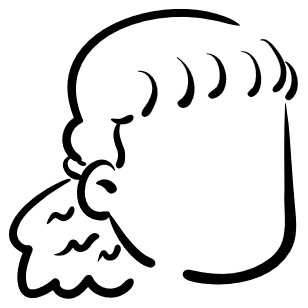 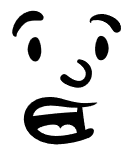 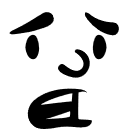 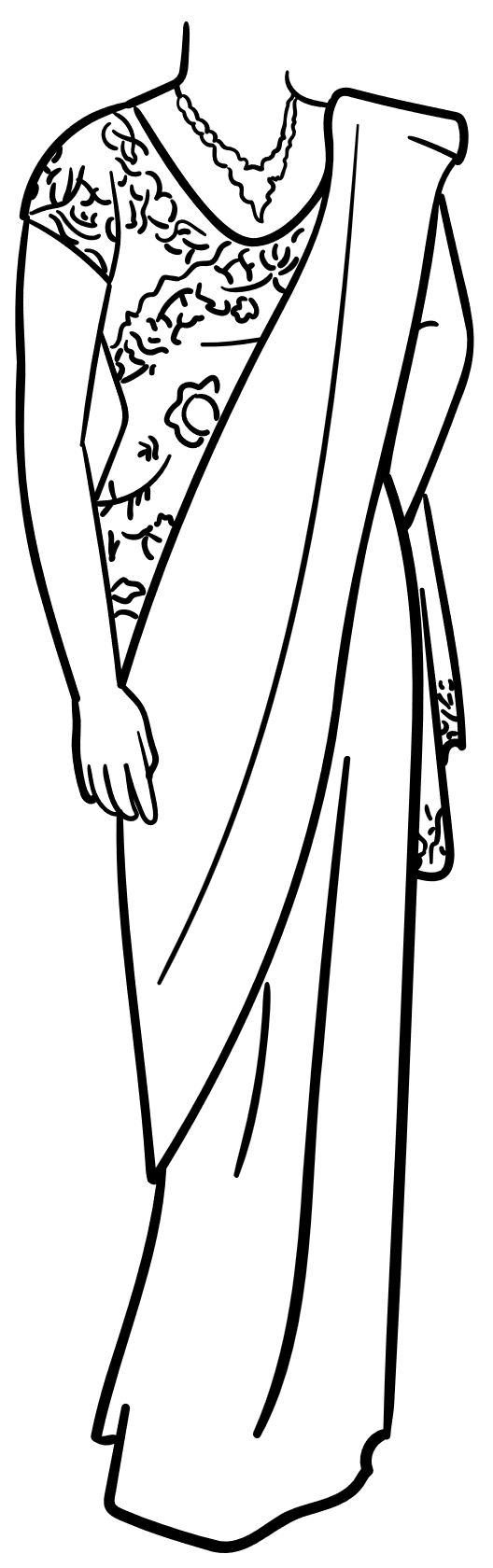 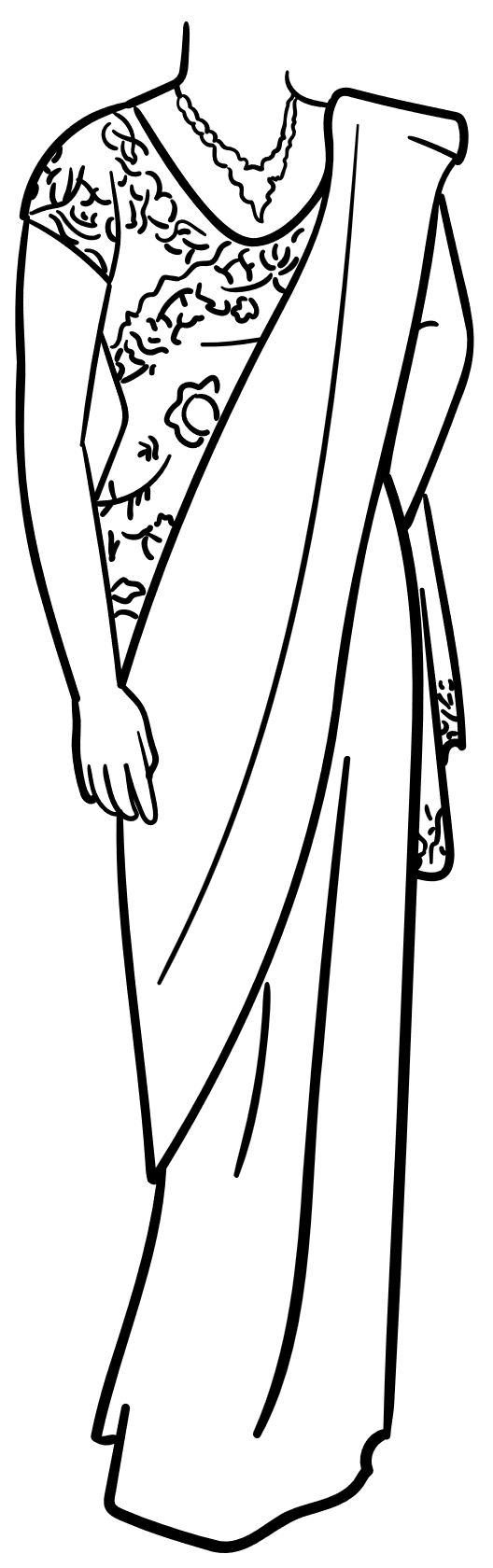 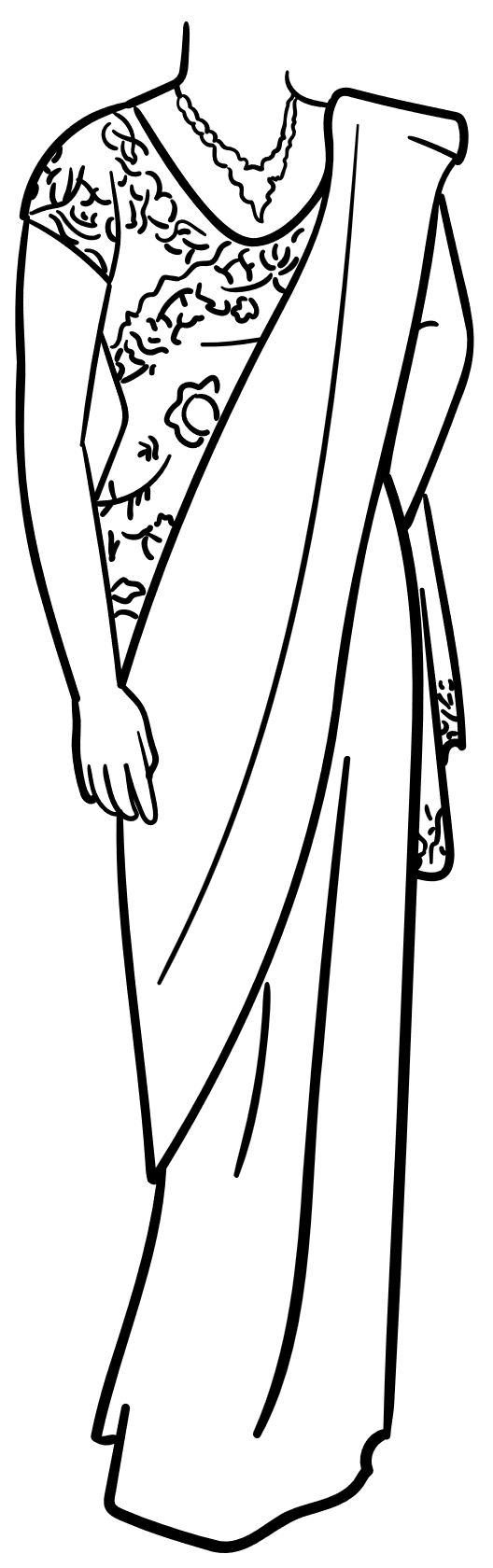 Skal ikke undergang ramme den urettferdige, 
og ulykke dem som gjør det onde? Job 31:3
Anklageren
HVORFOR?
Hvorfor tillater Gud lidelse?
Guds rettferdighet
Problemet med Gud
SPØRSMÅLENE
Rettefrdig kompensasjon
 / rettferdig prinsipper
Er Gud rettferdig?
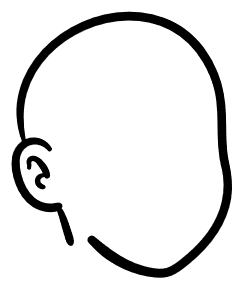 Styrer Gud etter 
rettferdige prinsipper?
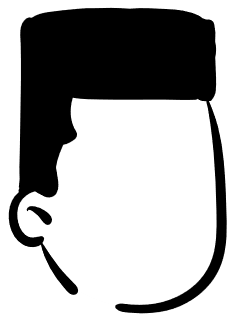 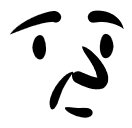 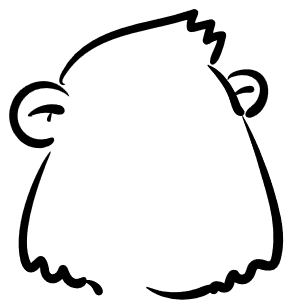 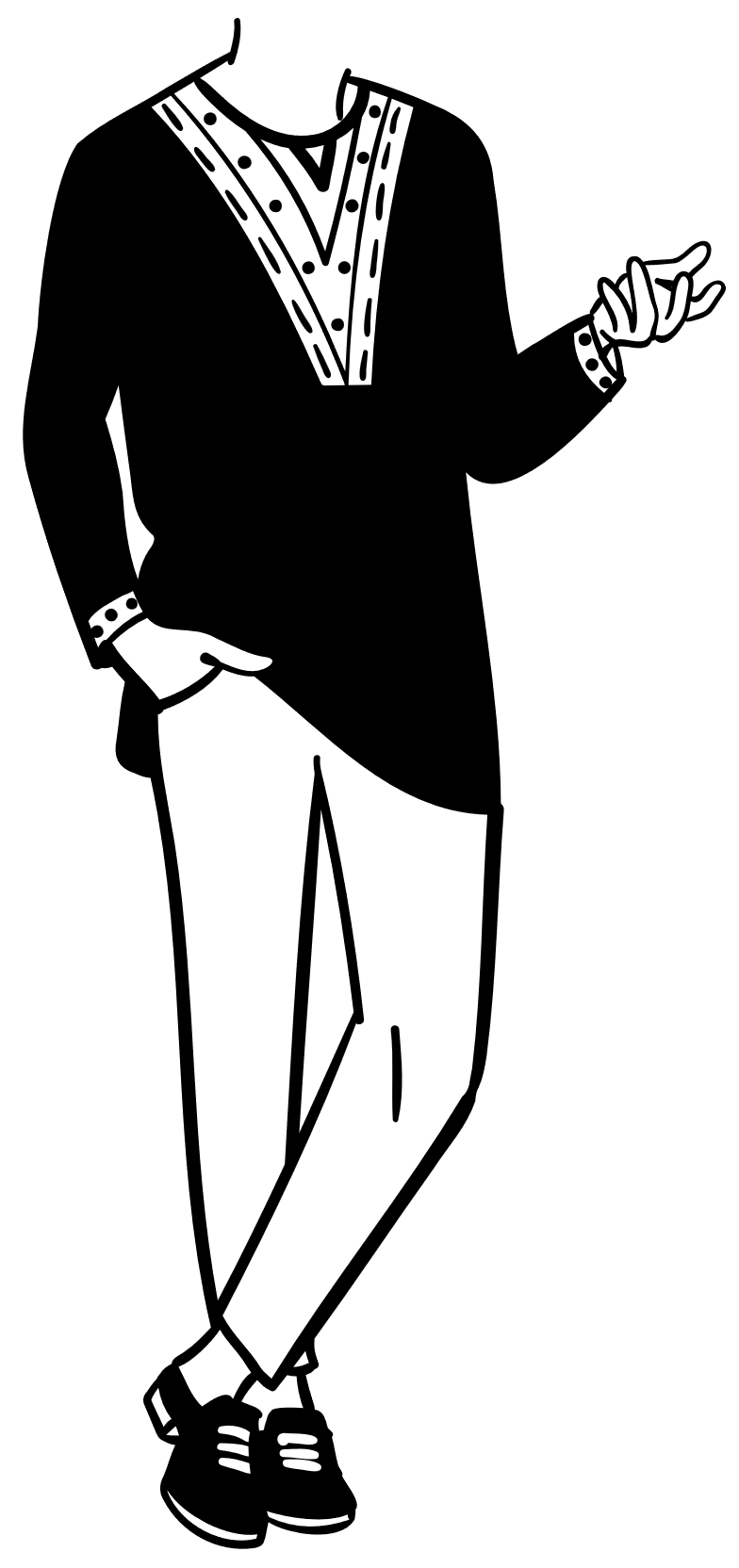 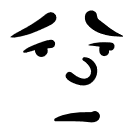 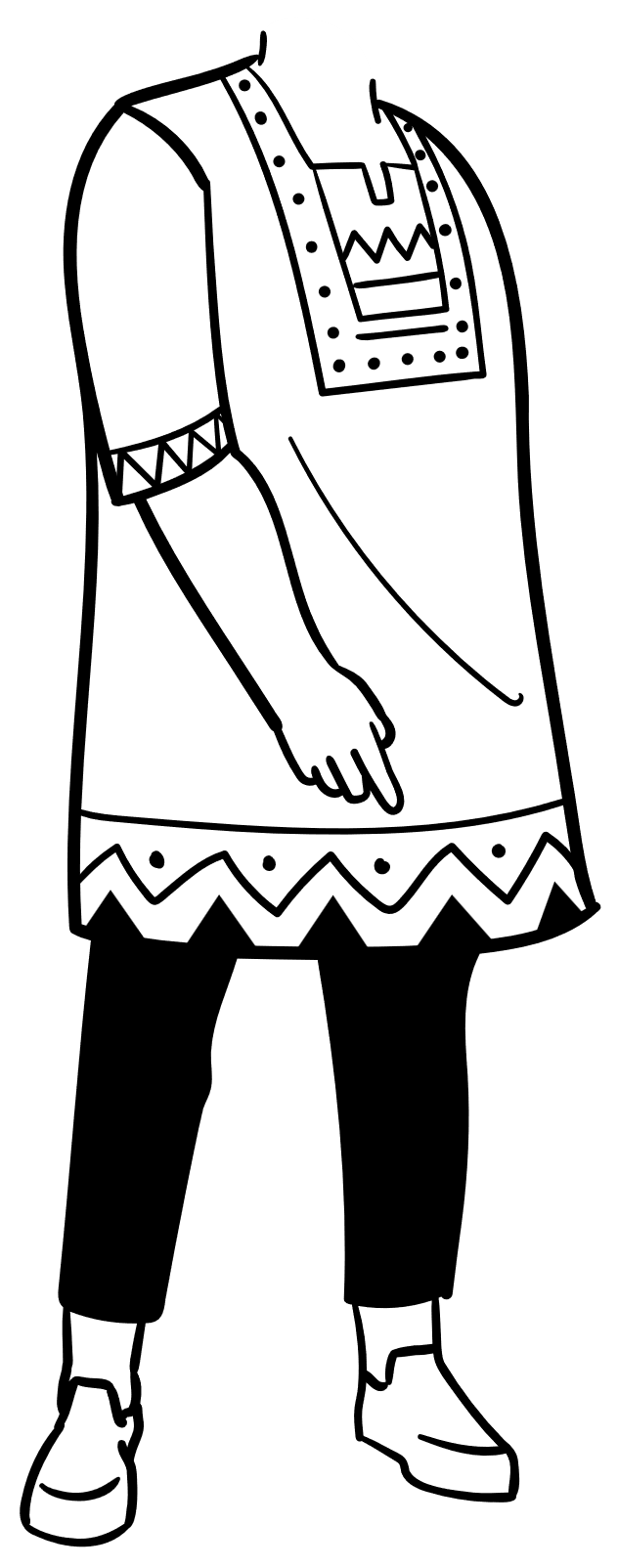 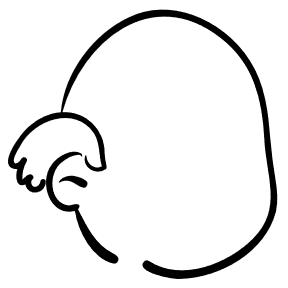 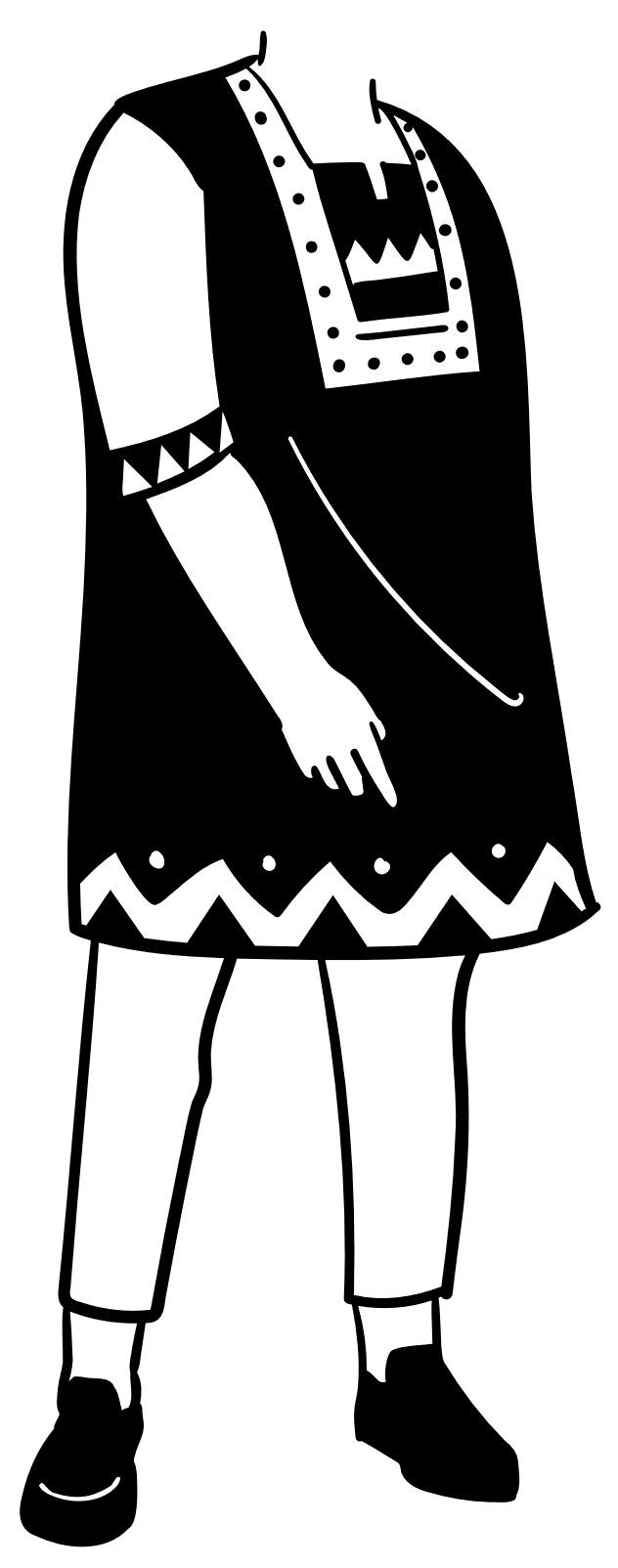 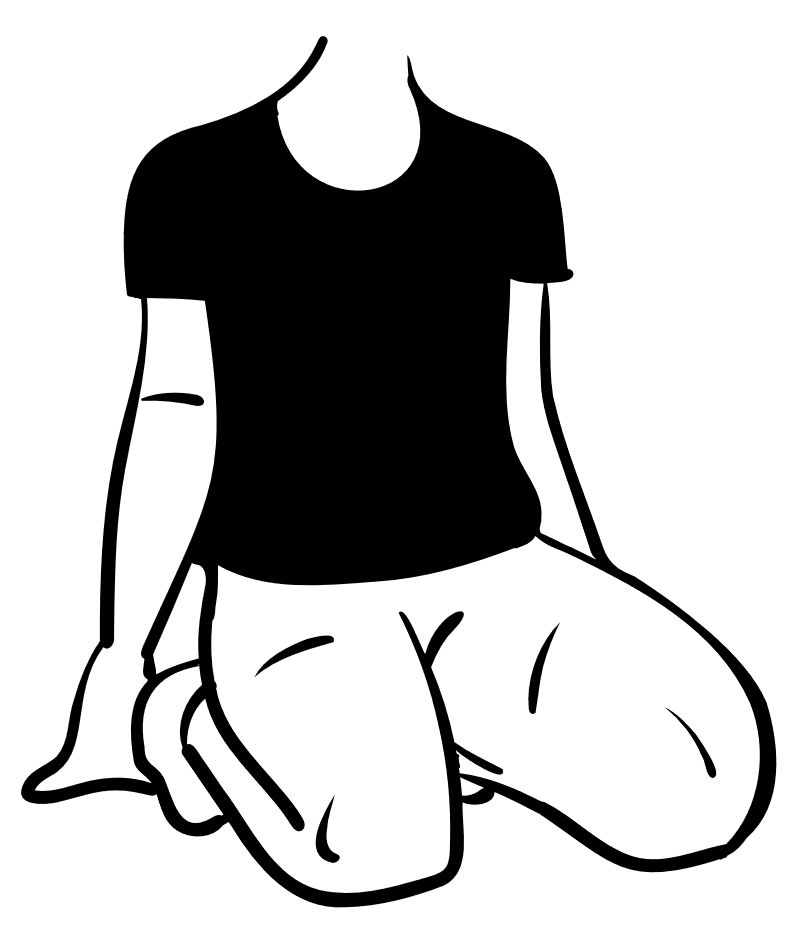 Jobs kone
Bildad
Elifas
Sofar
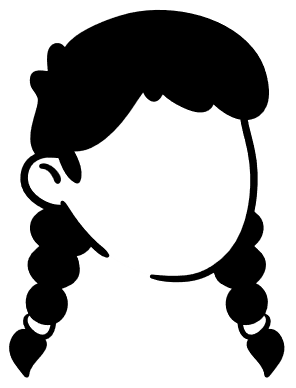 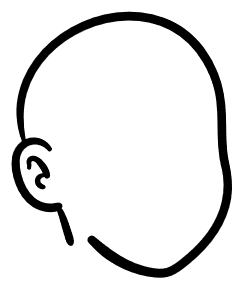 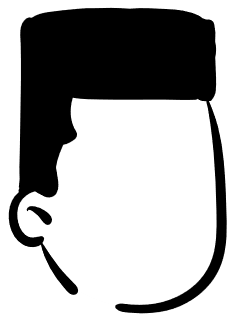 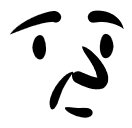 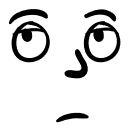 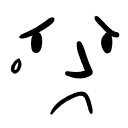 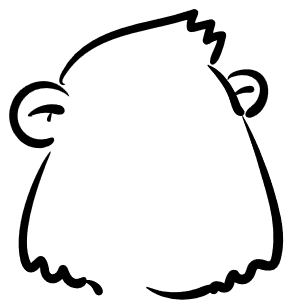 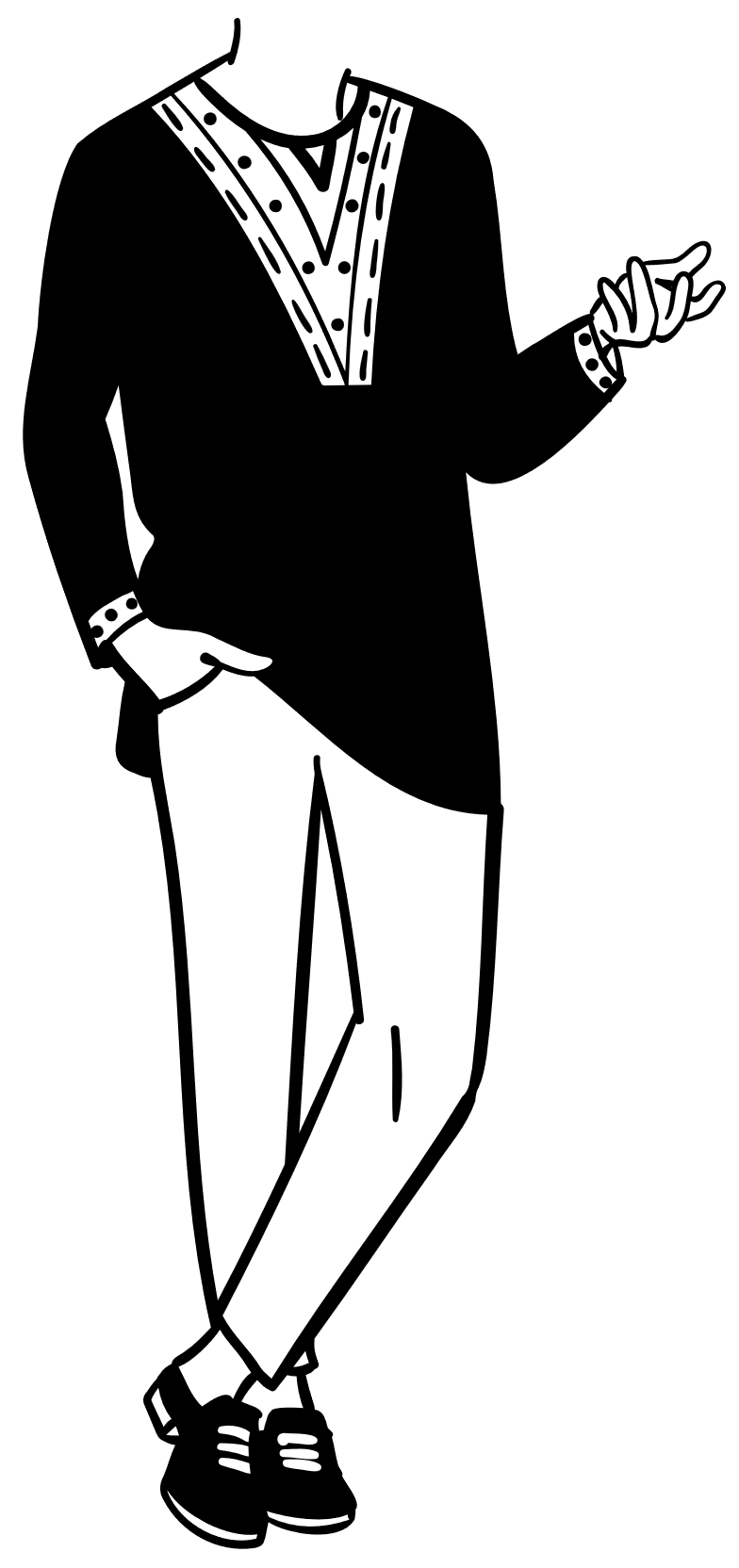 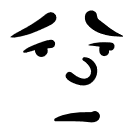 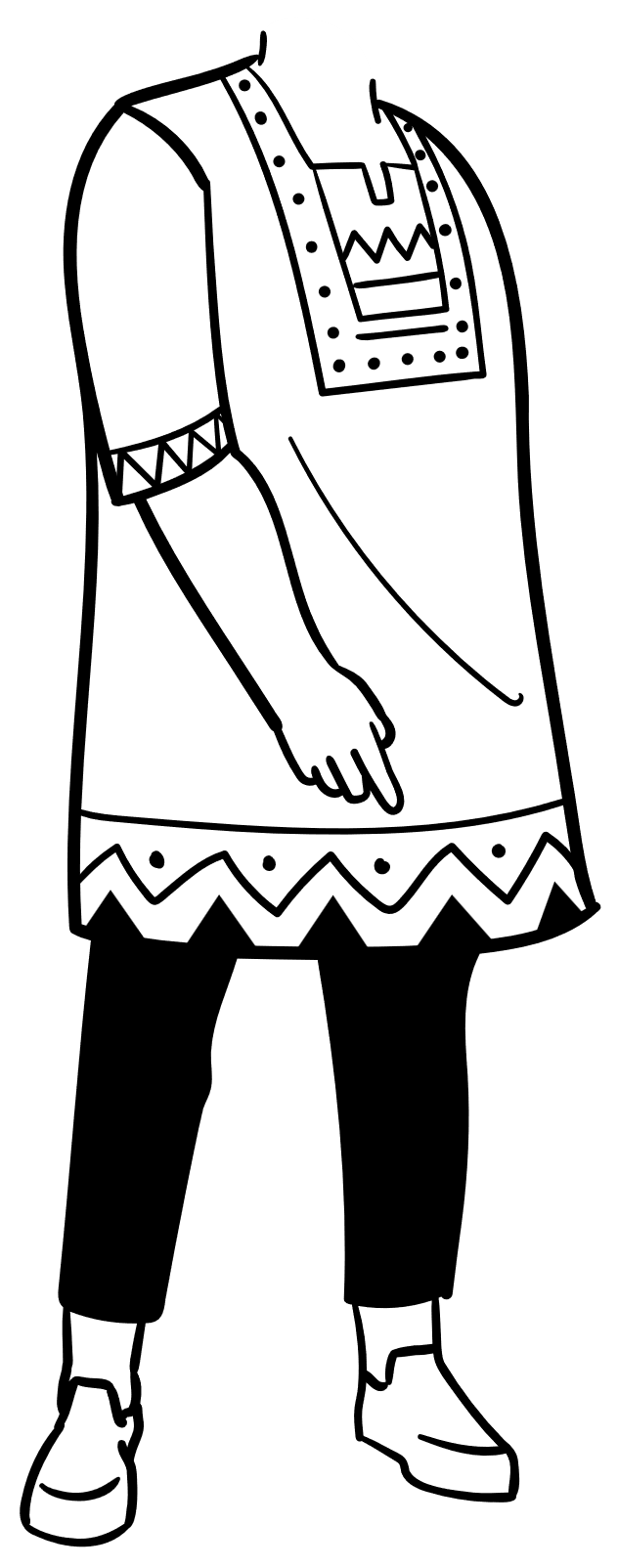 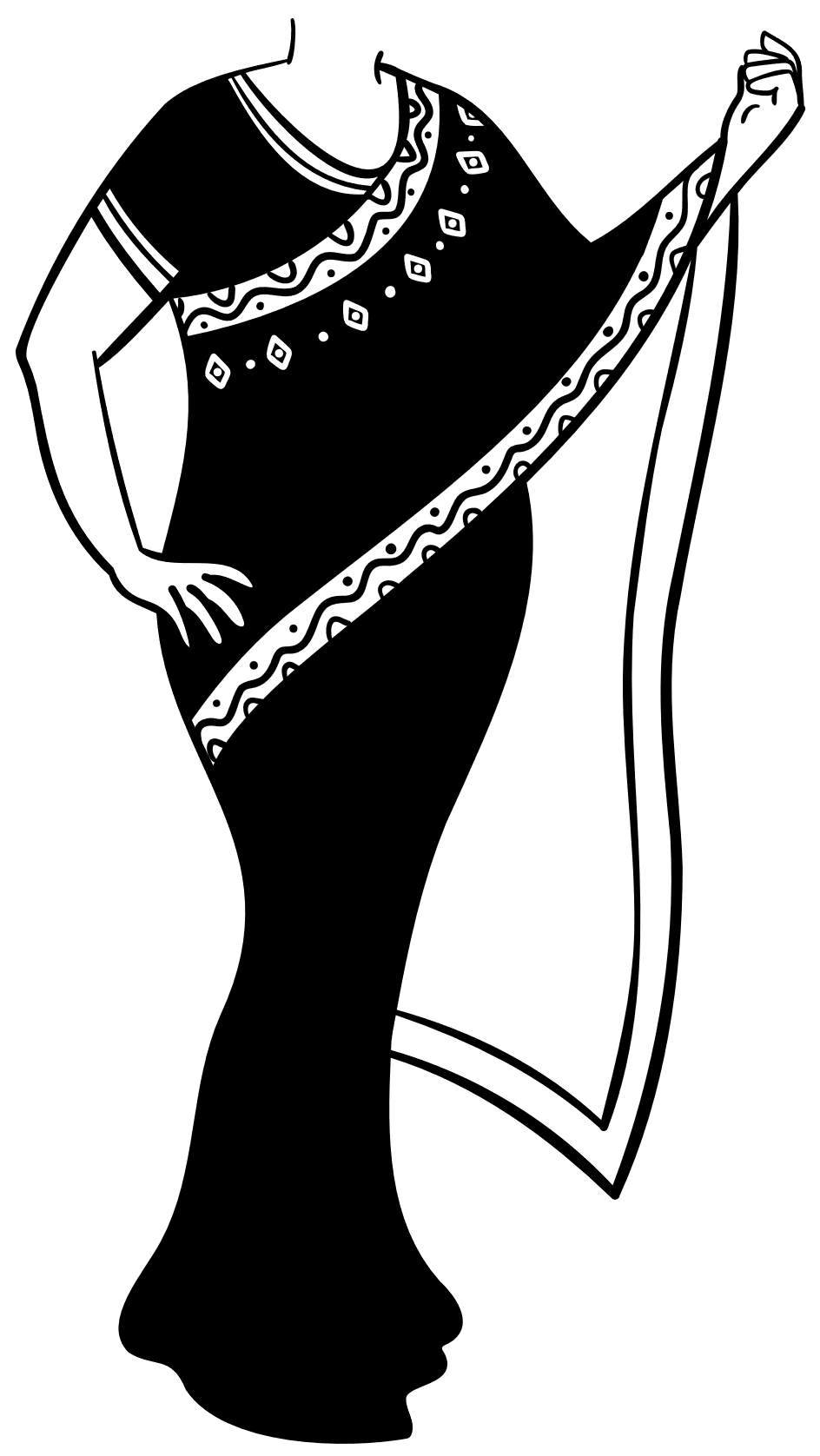 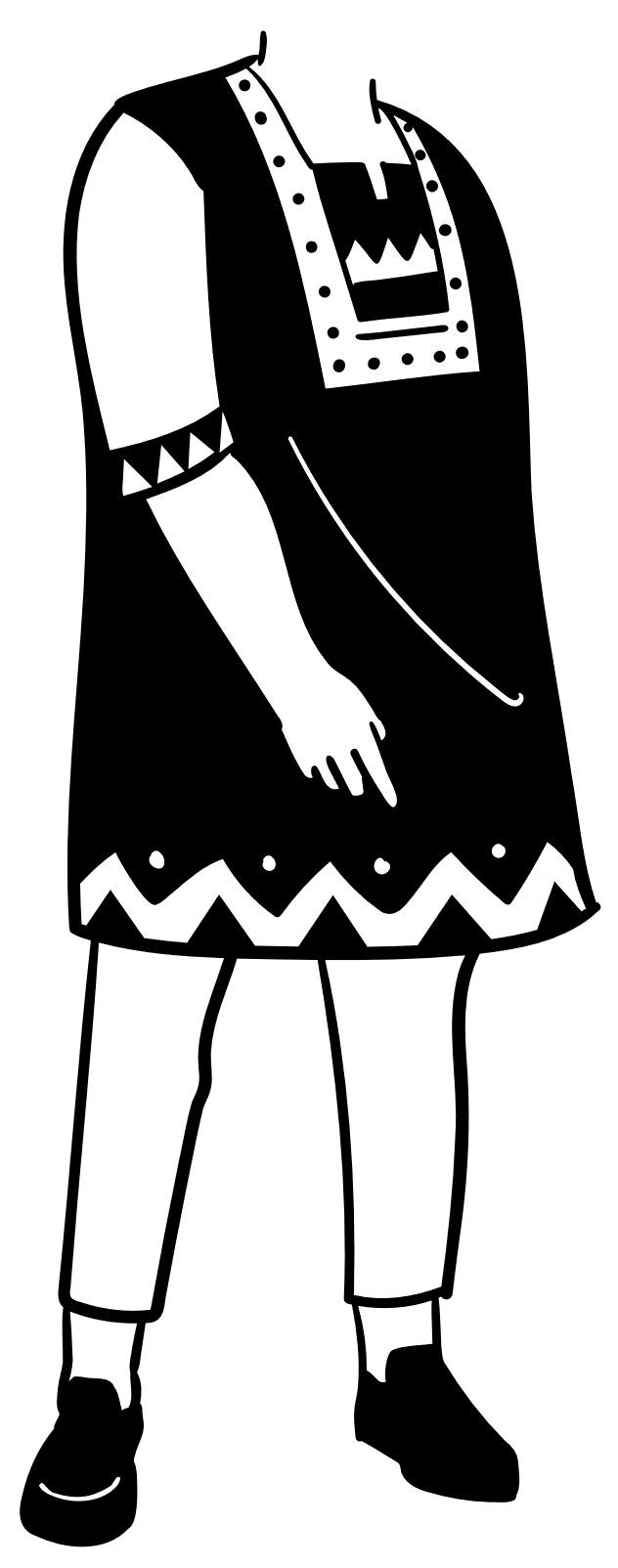 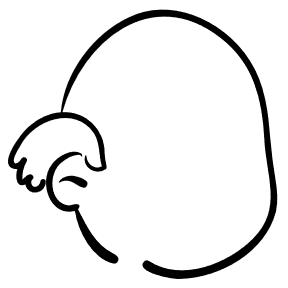 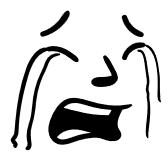 Jobs uskyld
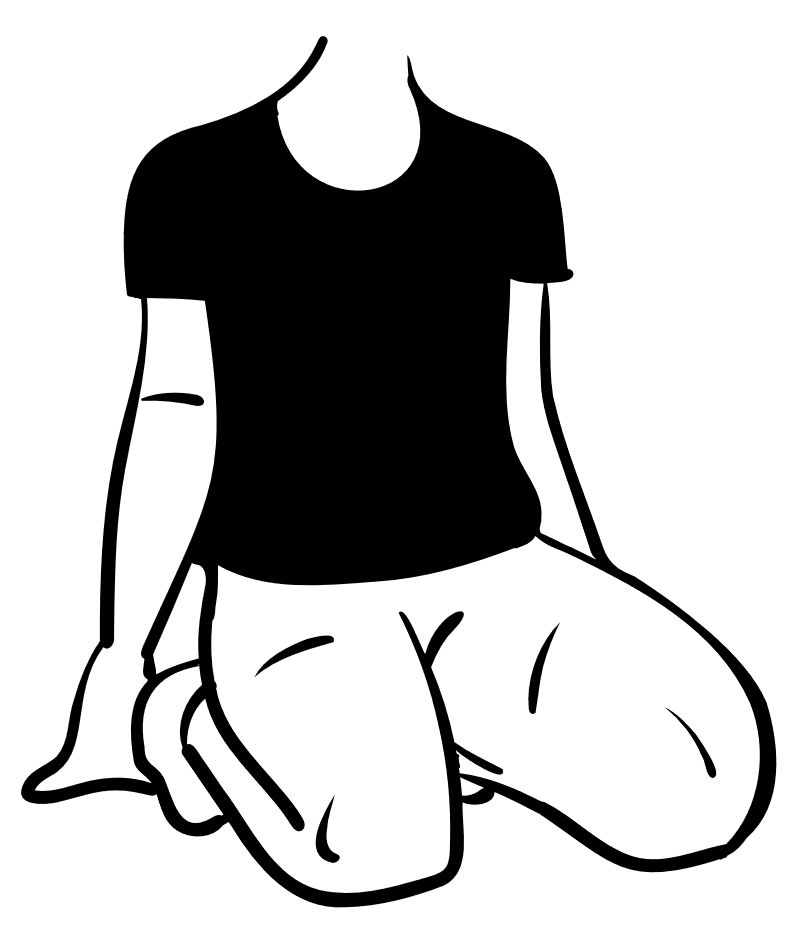 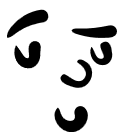 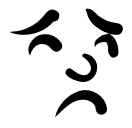 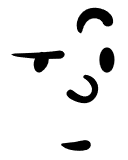 prolog
epilog
Guds respons
Job og vennene
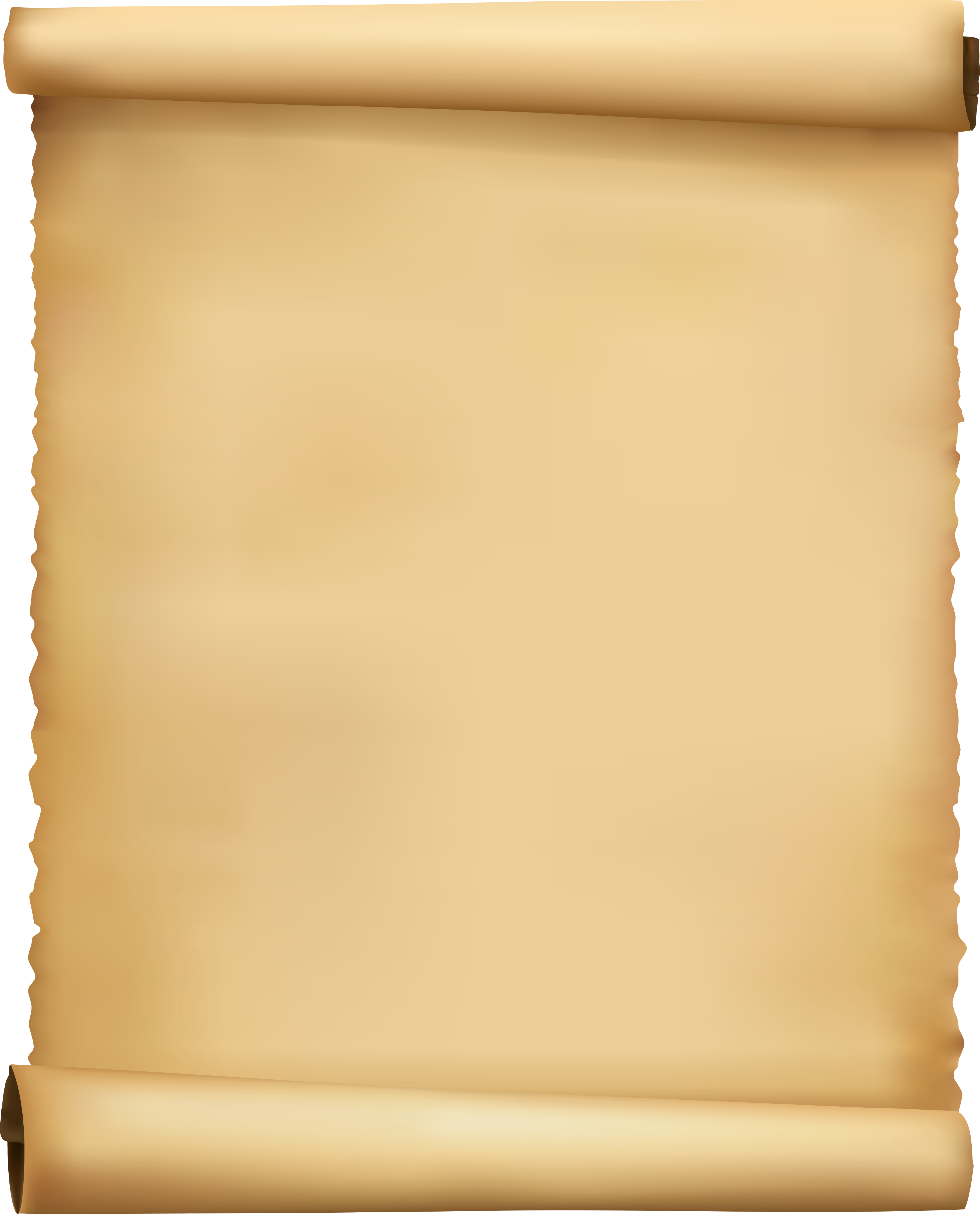 Lagt til landet US langt borte
Ingen israelske karakterer
Ingen klar historisk kontekst
Jobs Bok
Forfatteren vil fokusere på de SPØRSMÅLENE Jobs lidelse reiser
1-2
38-41
3-37
42
Job
Uskyldig
  Rettferdig
  Ærer Gud
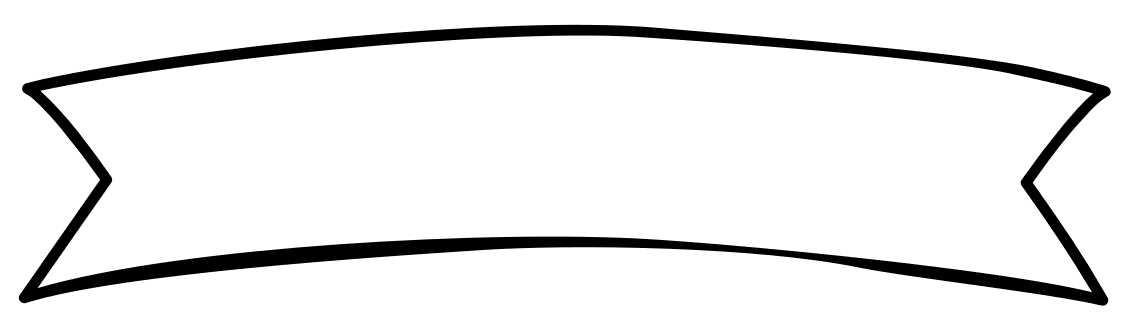 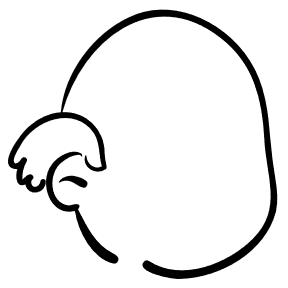 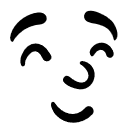 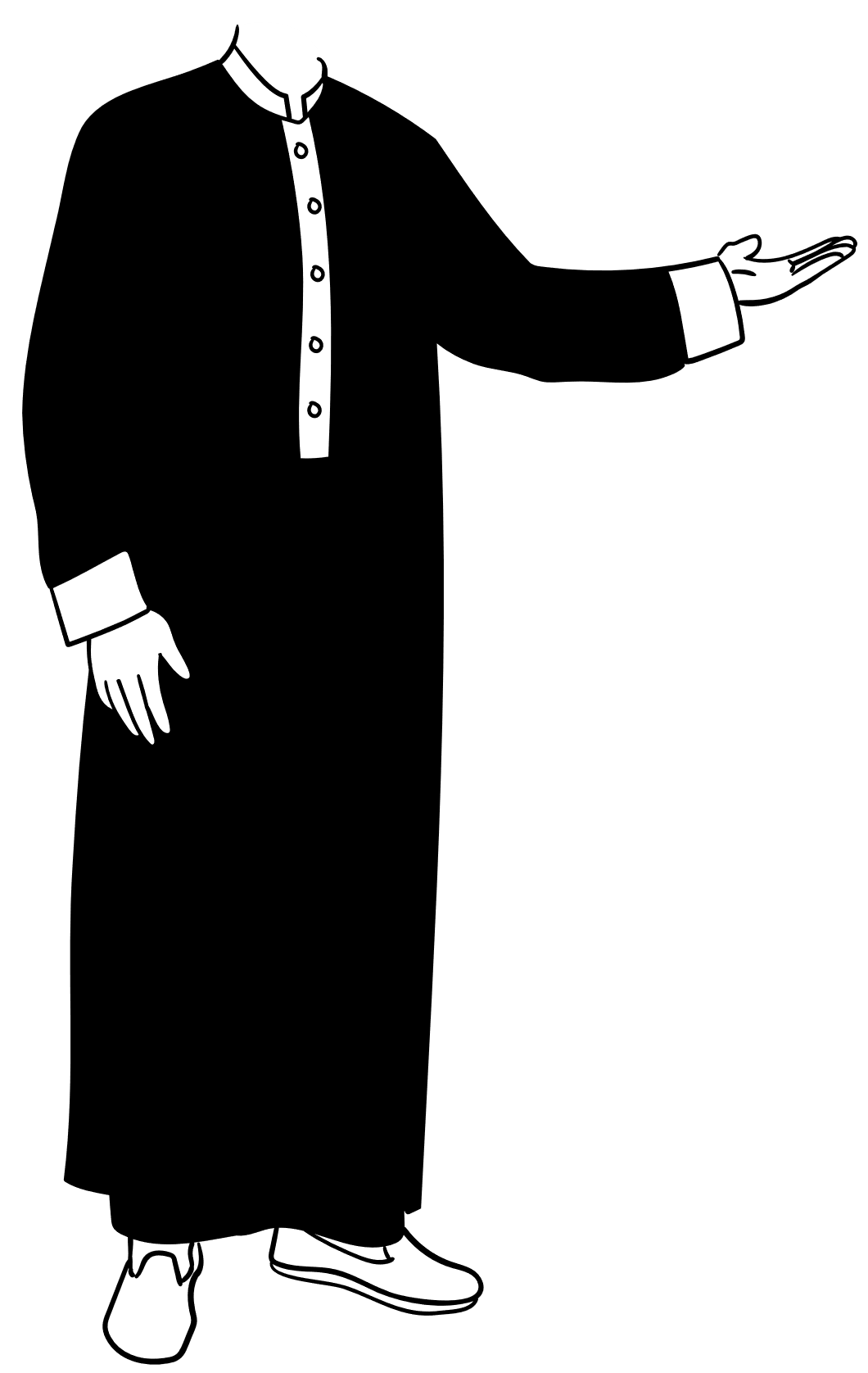 Uskyldig
Rettferdig
Ærer Gud
ANTAKELSE
Guds rettferdighet
menneskelig atferd
suksess og belønning
klok og god
særlig...
OK
ond og dum
ulykke og straff
G
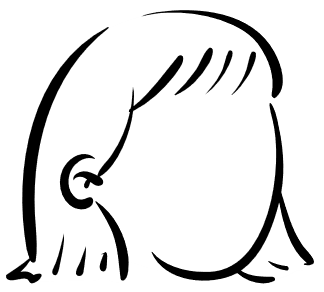 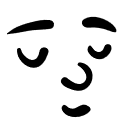 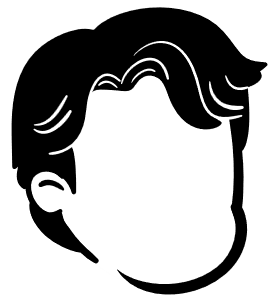 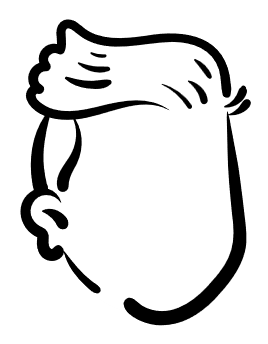 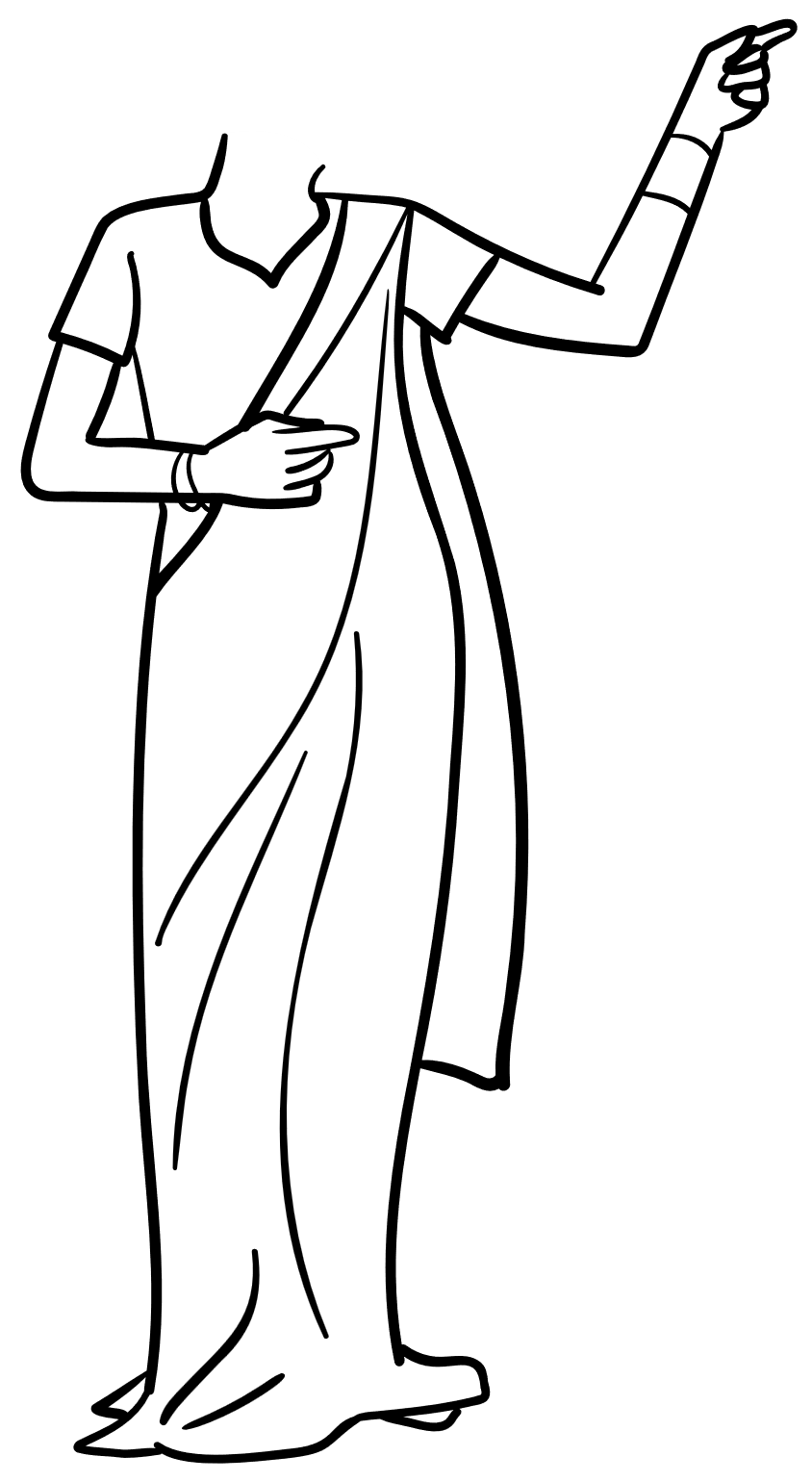 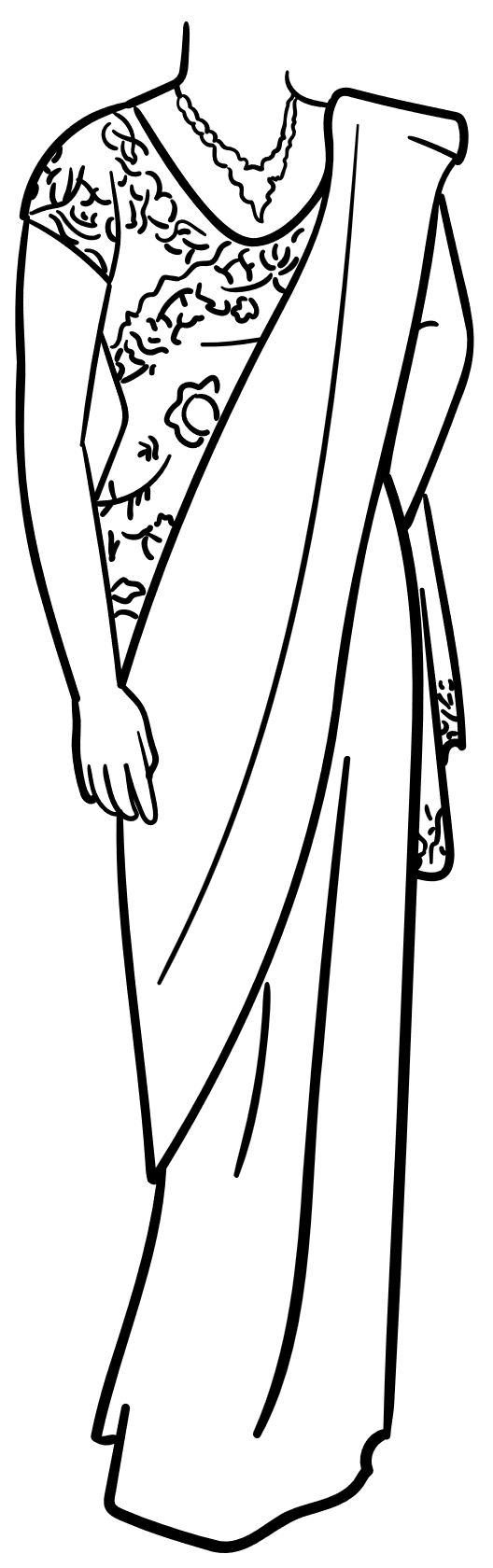 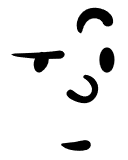 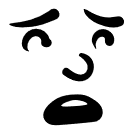 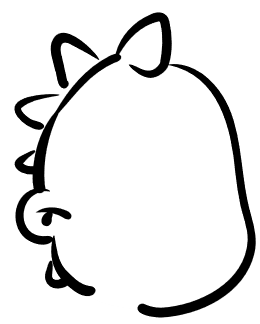 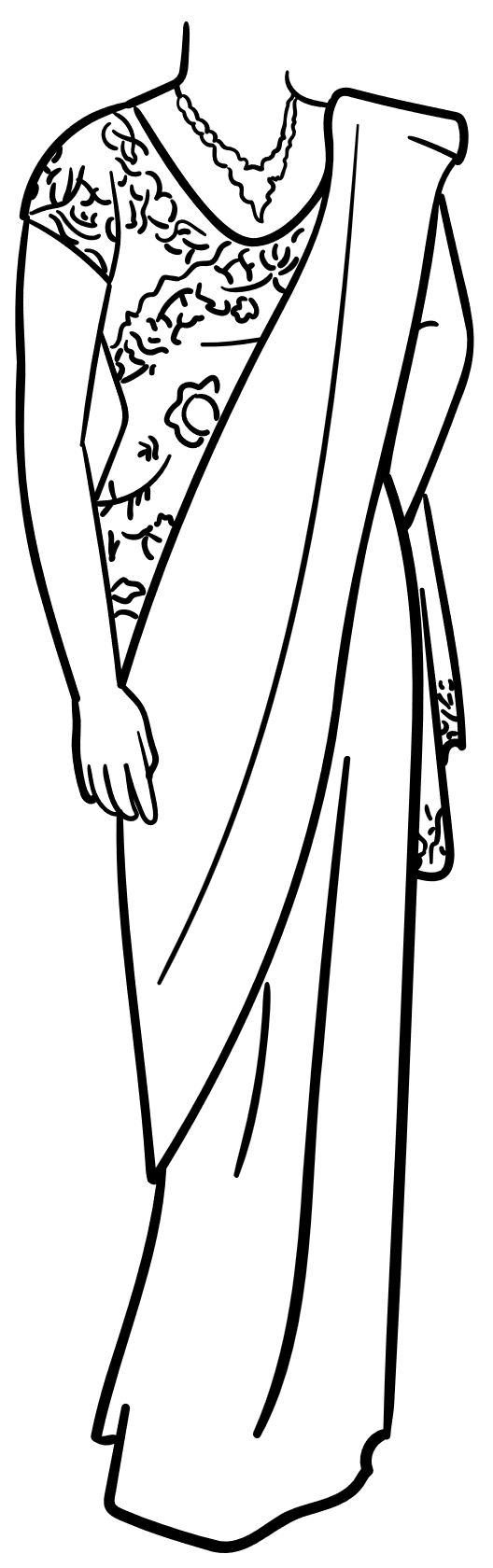 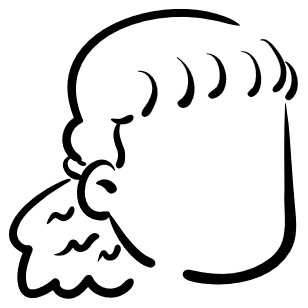 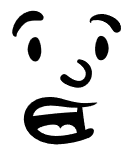 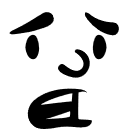 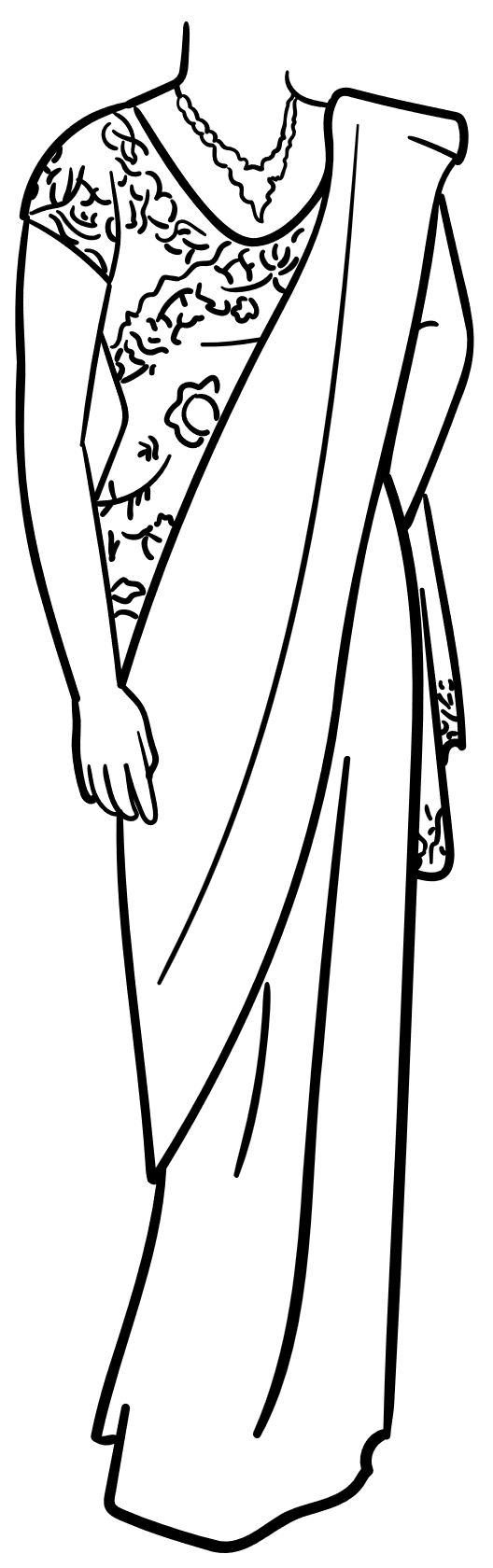 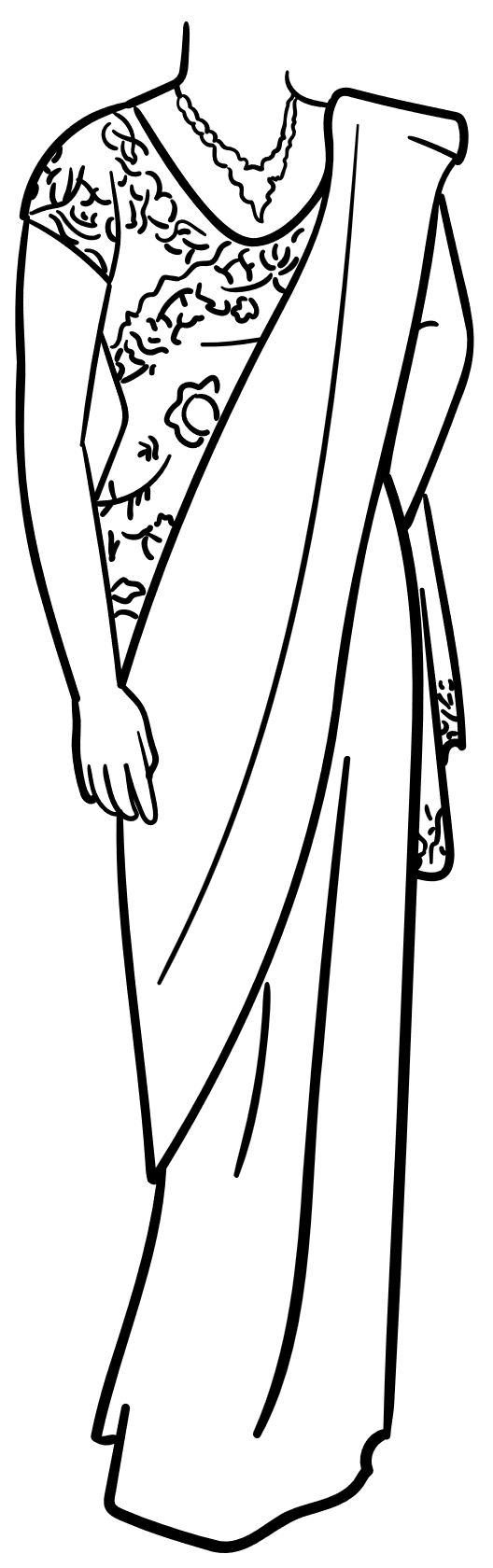 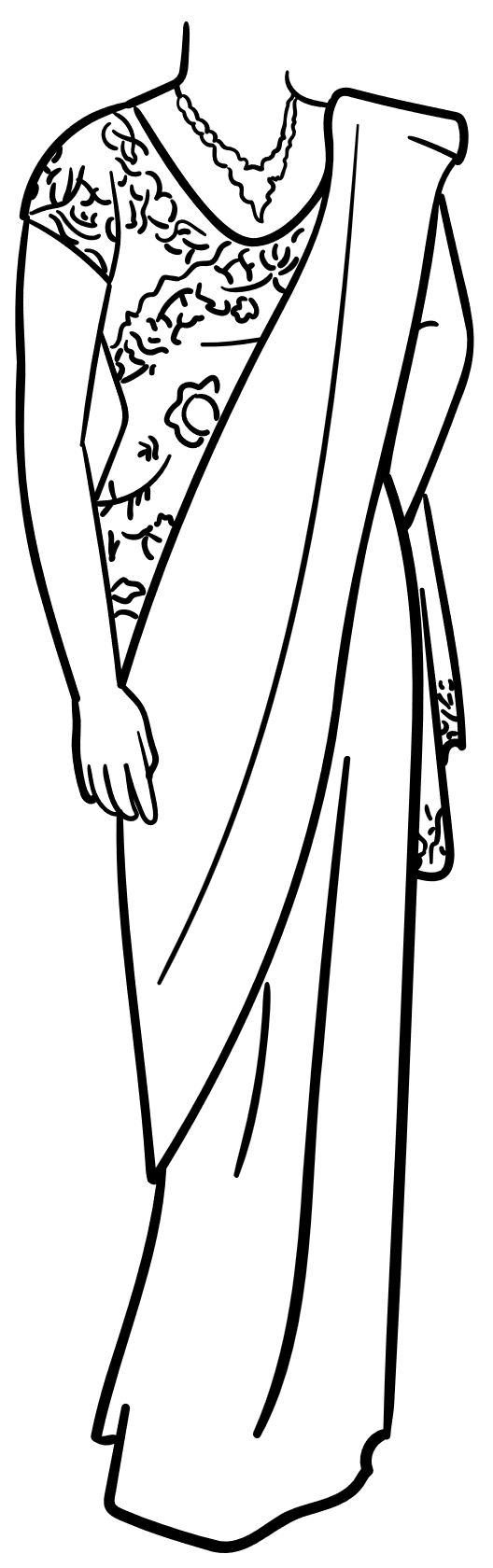 Skal ikke undergang ramme den urettferdige, 
og ulykke dem som gjør det onde? Job 31:3
Anklageren
HVORFOR?
Hvorfor tillater Gud lidelse?
Problemet med Gud
SPØRSMÅLENE
Guds rettferdighet
Er Gud rettferdig?
Styrer Gud etter 
rettferdige prinsipper?
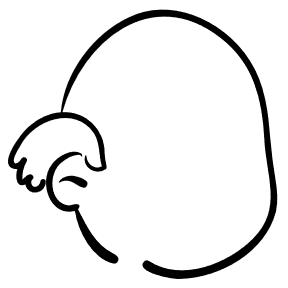 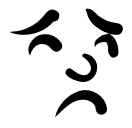 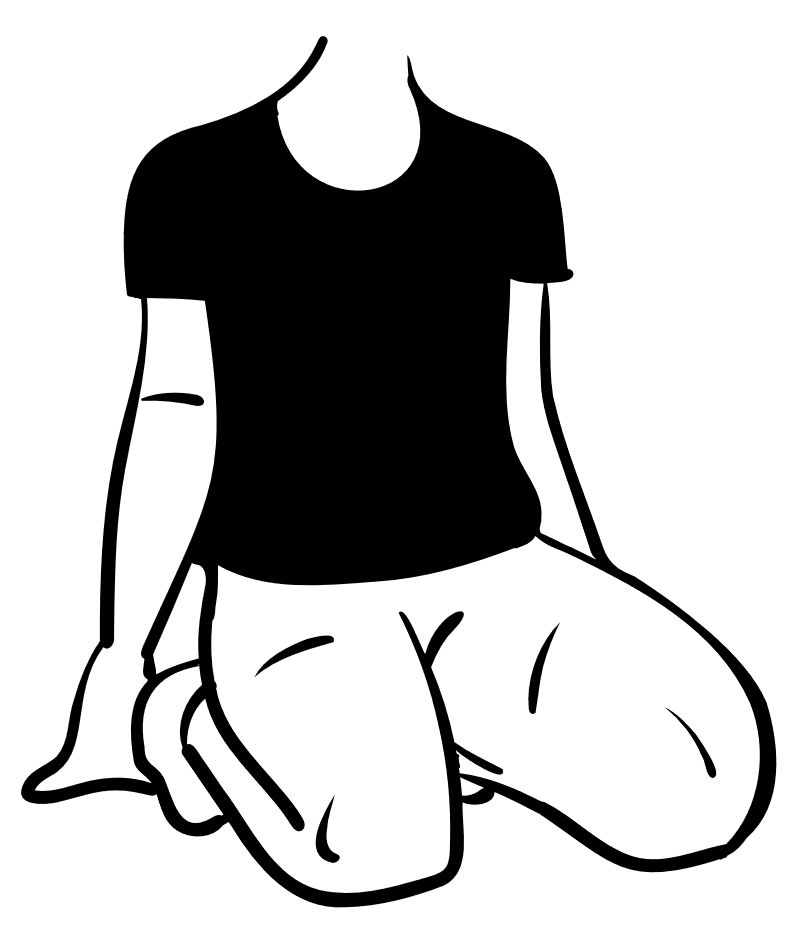 Jobs kone
Bildad
Elifas
Sofar
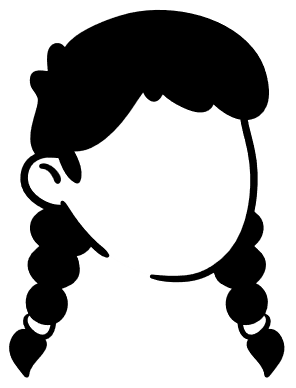 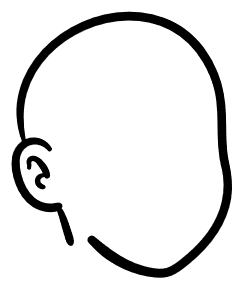 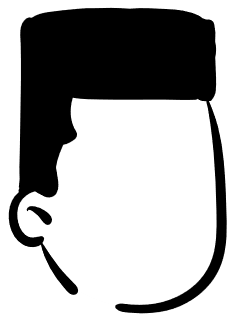 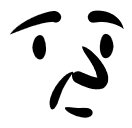 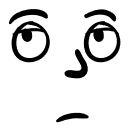 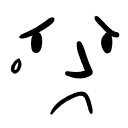 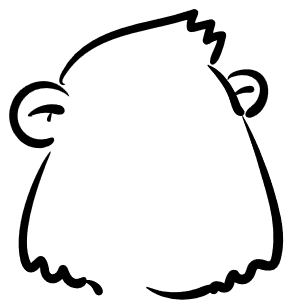 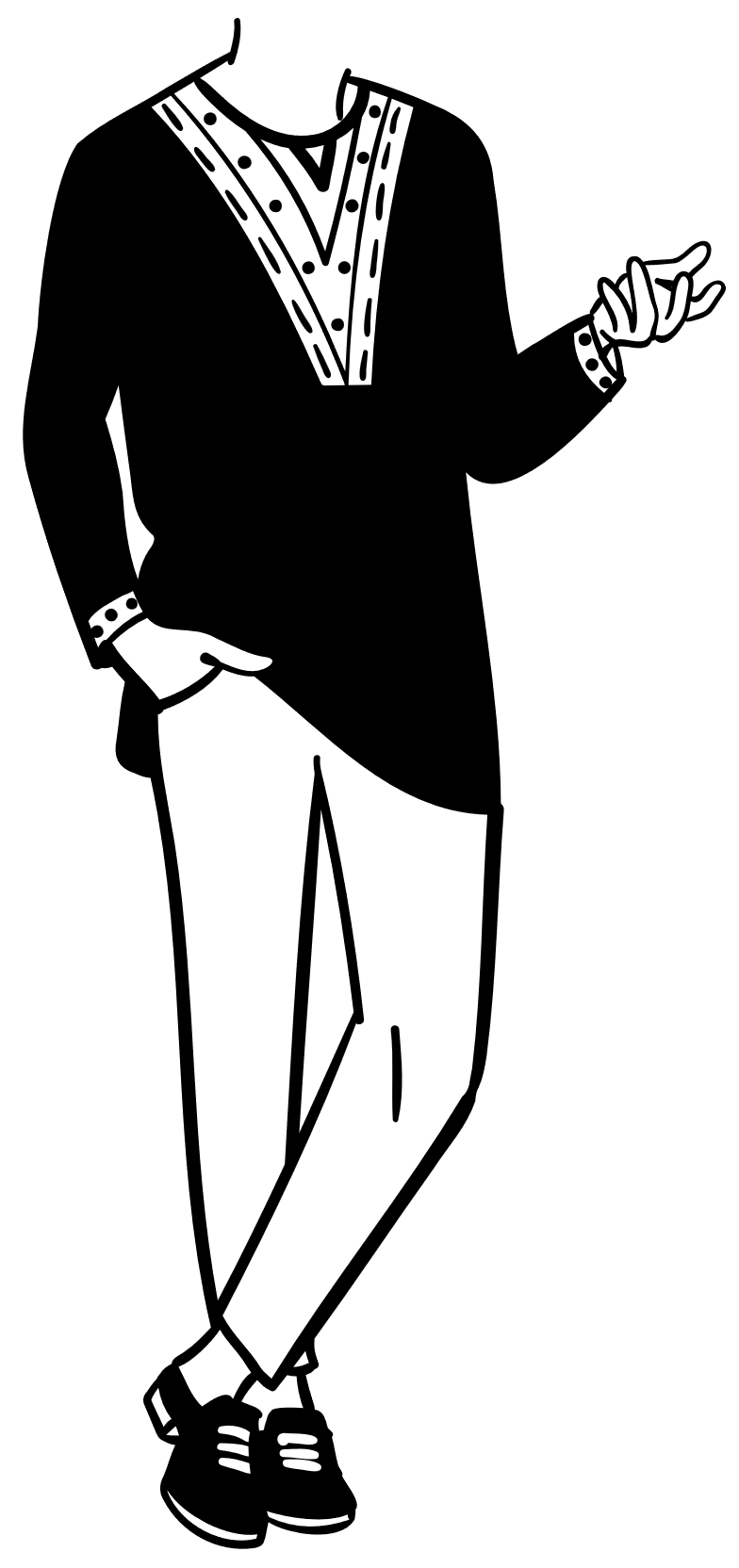 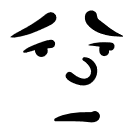 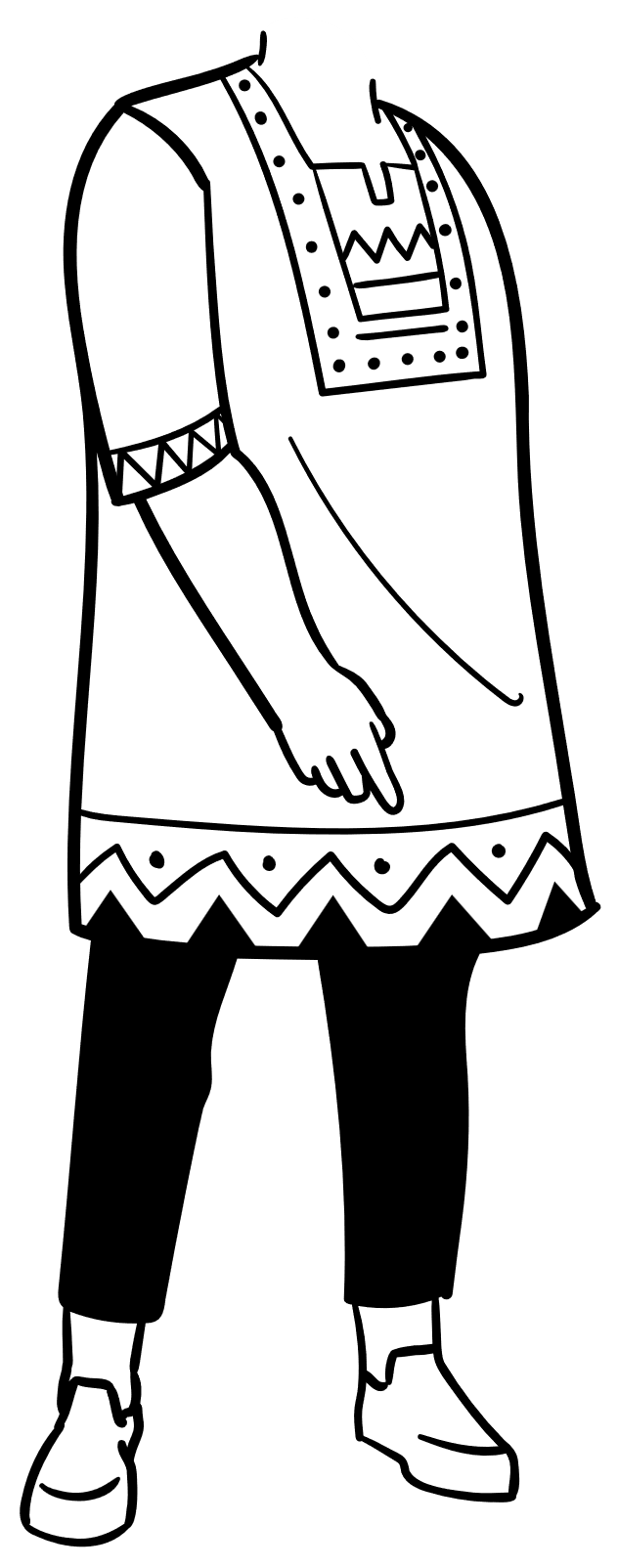 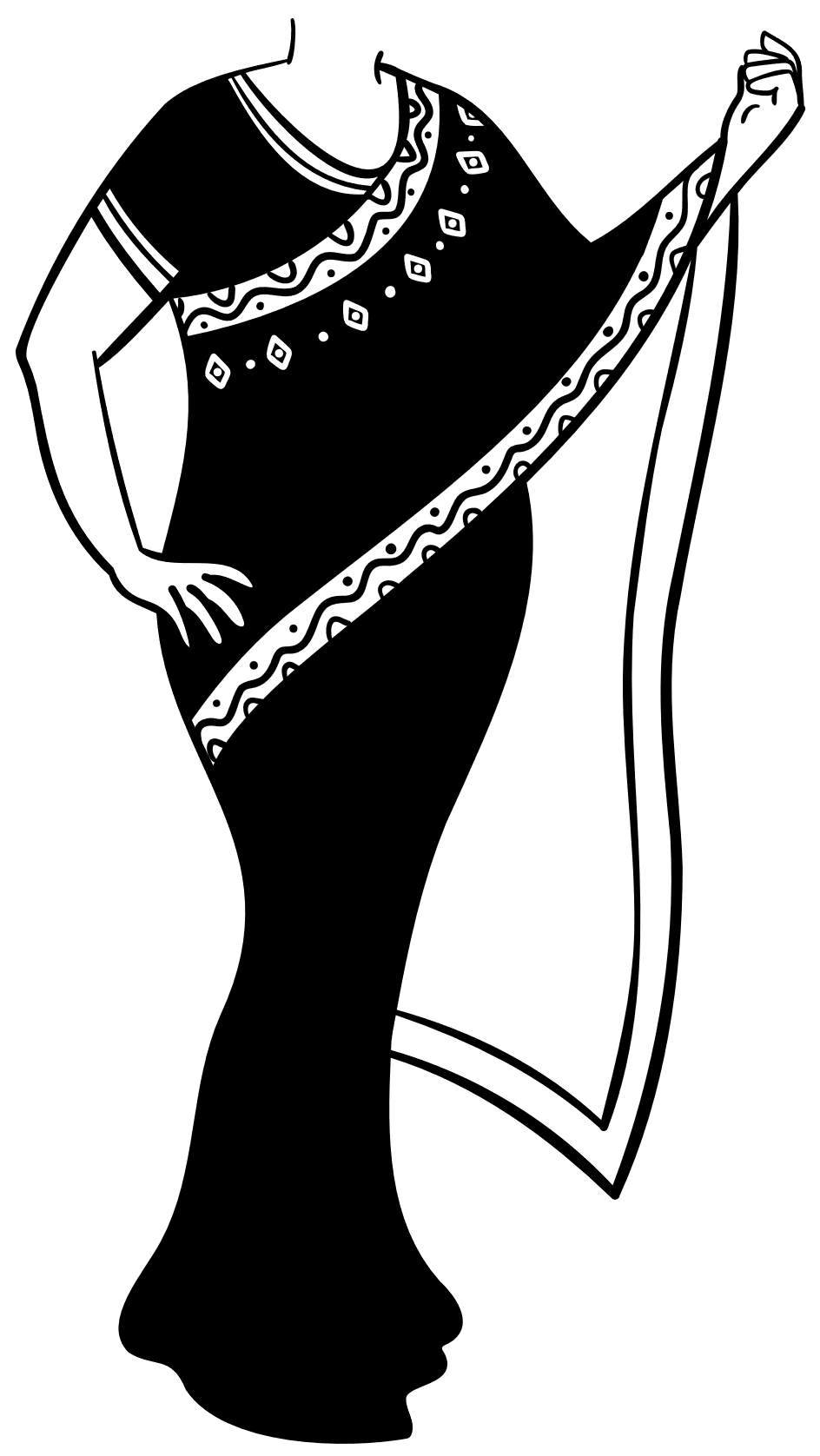 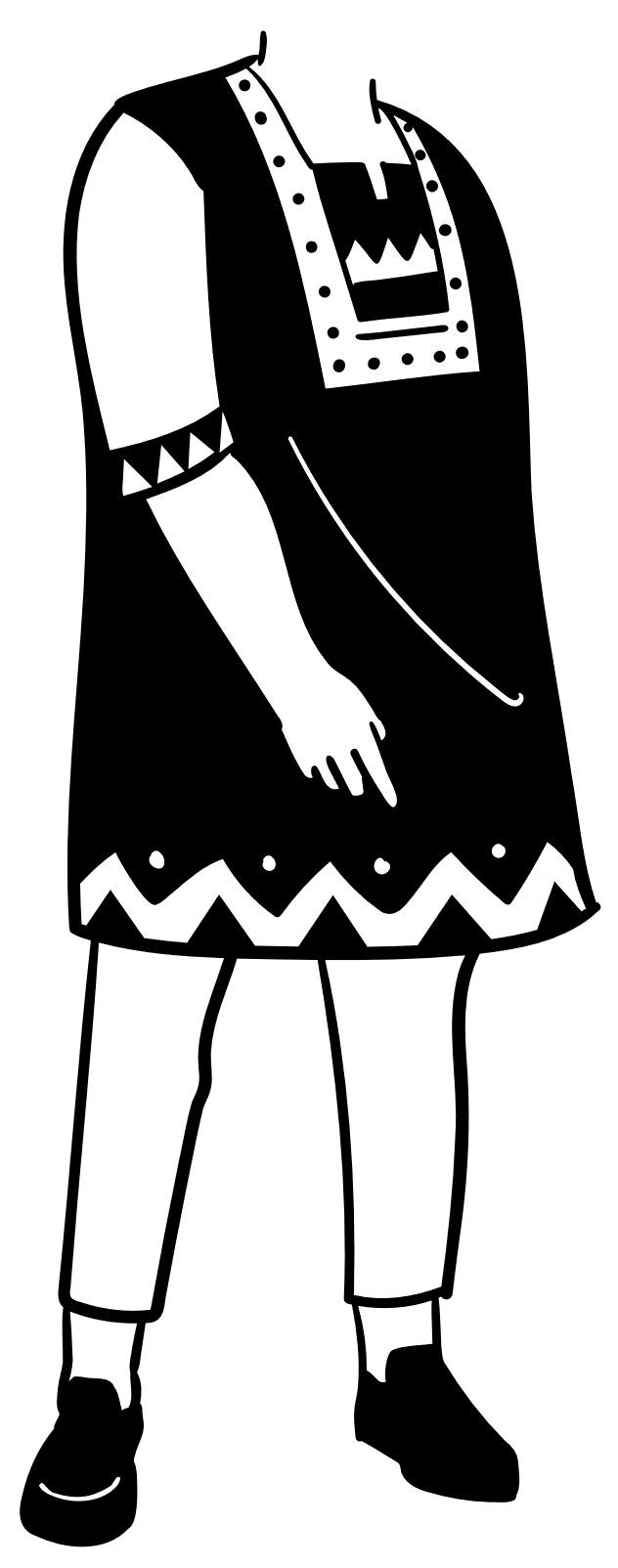 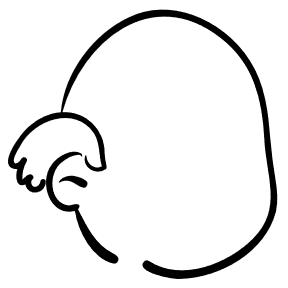 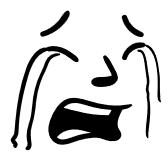 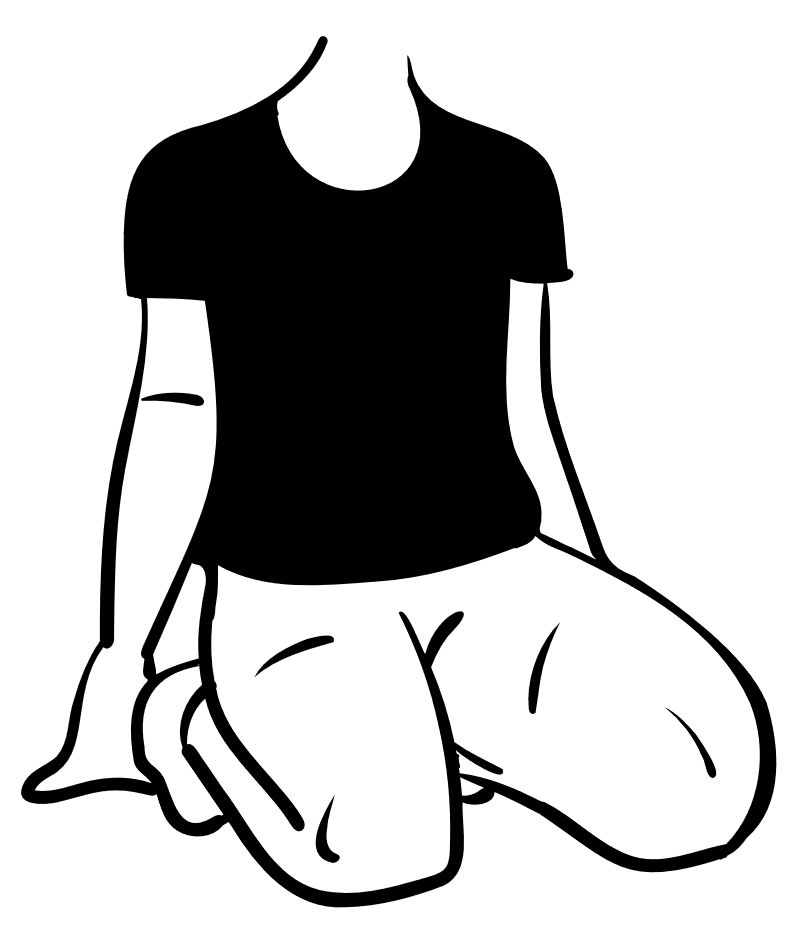 Rettferdig kompensasjon
Rettferdige prinsipper
Job er uskyldig
prolog
epilog
Guds respons
Job og vennene
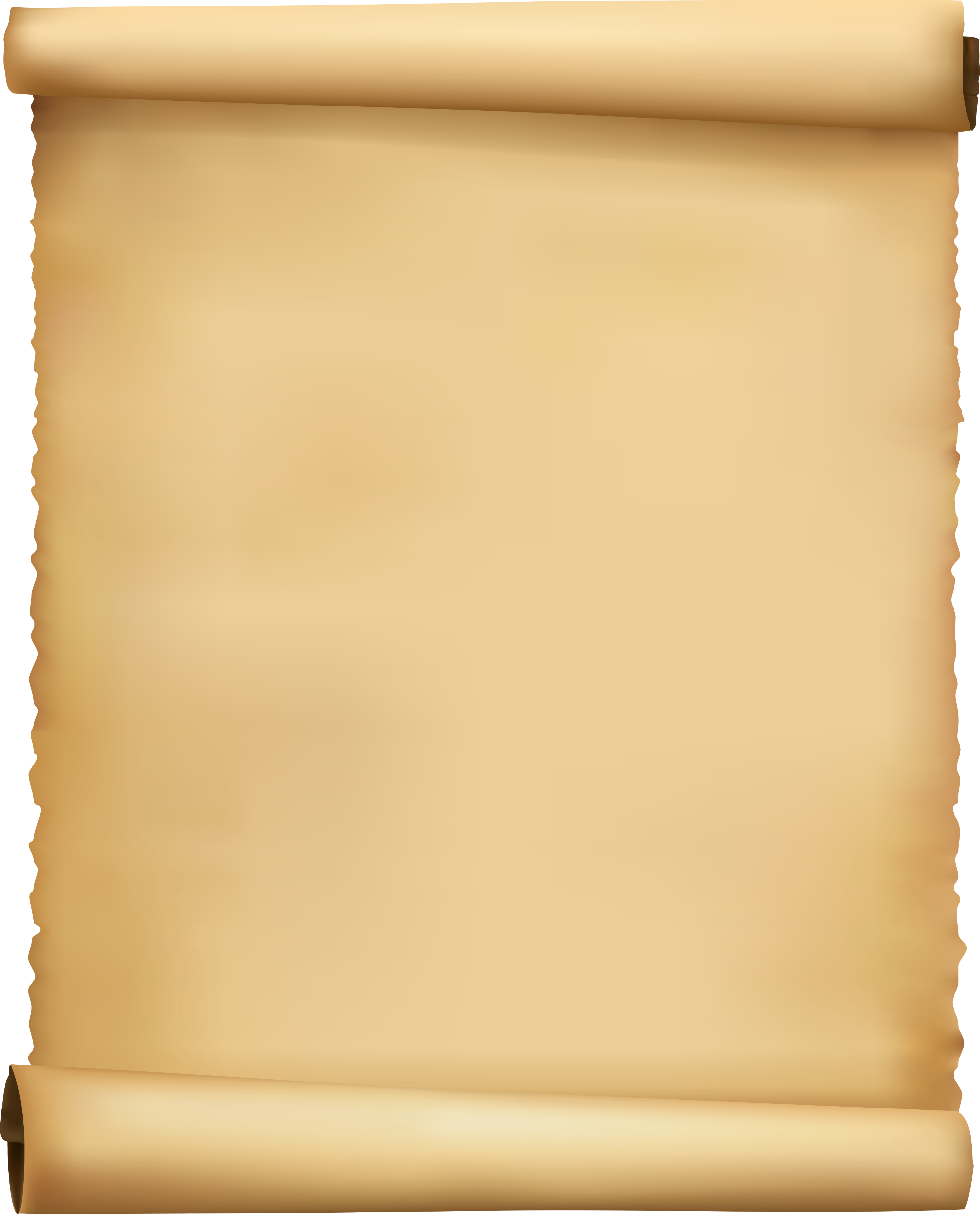 Lagt til landet US langt borte
Ingen israelske karakterer
Ingen klar historisk kontekst
Jobs Bok
Forfatteren vil fokusere på de SPØRSMÅLENE Jobs lidelse reiser
1-2
38-41
3-37
42
Job
Uskyldig
  Rettferdig
  Ærer Gud
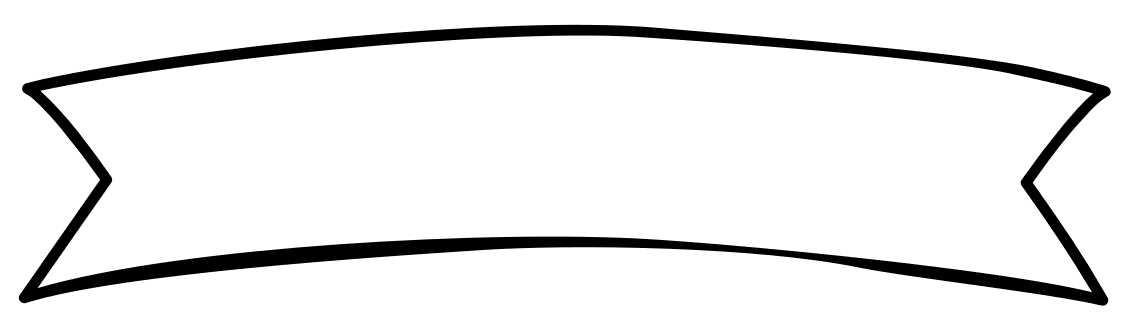 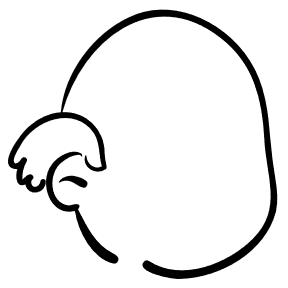 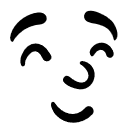 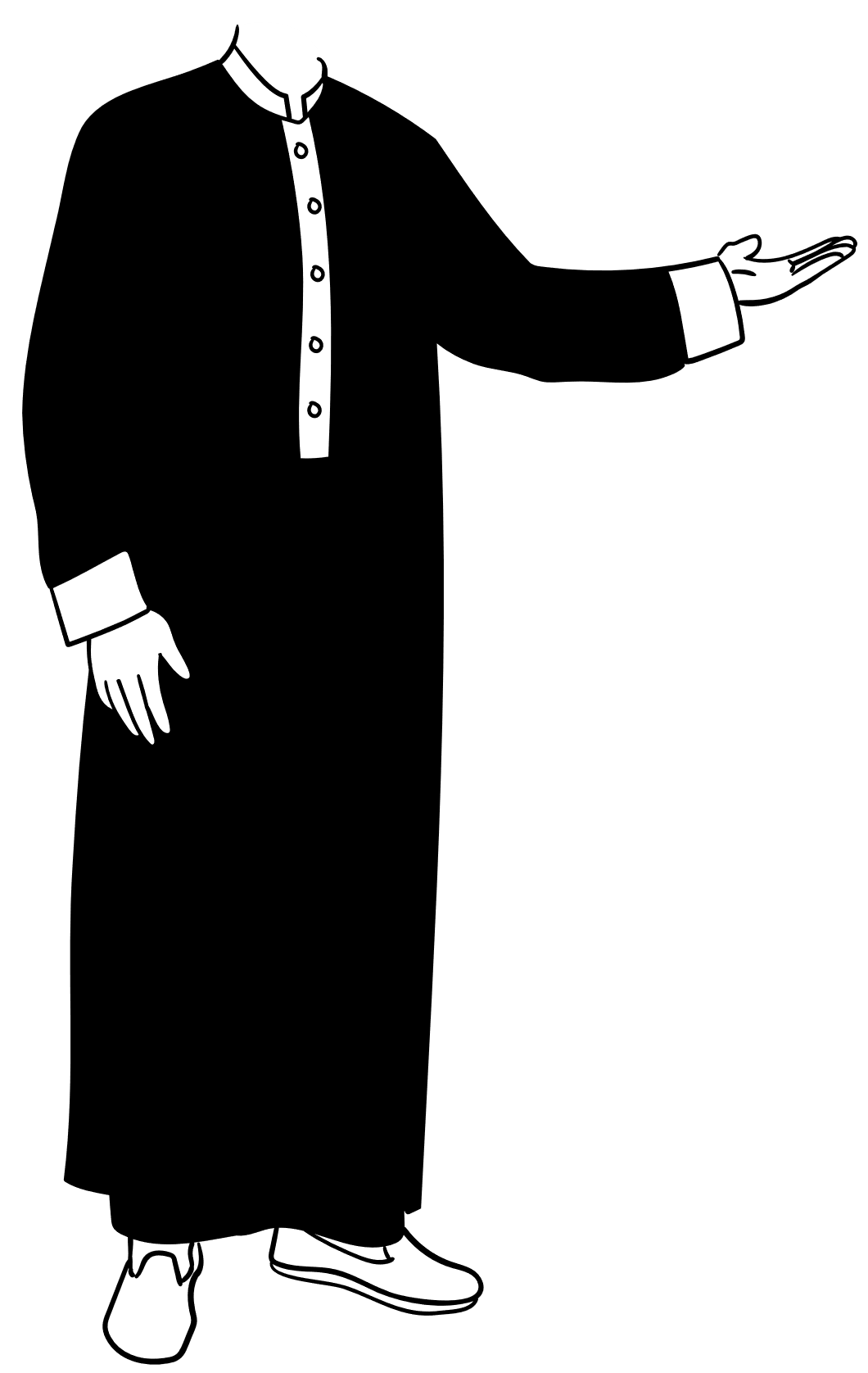 Uskyldig
Rettferdig
Ærer Gud
ANTAKELSE
Guds rettferdighet
menneskelig atferd
suksess og belønning
klok og god
særlig...
OK
ond og dum
ulykke og straff
G
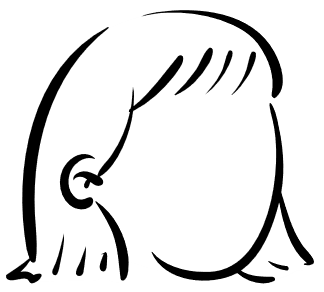 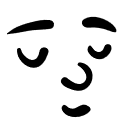 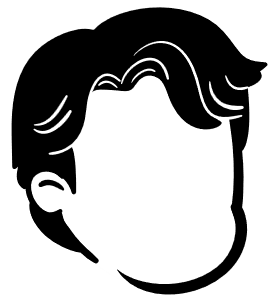 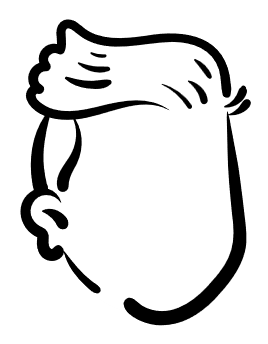 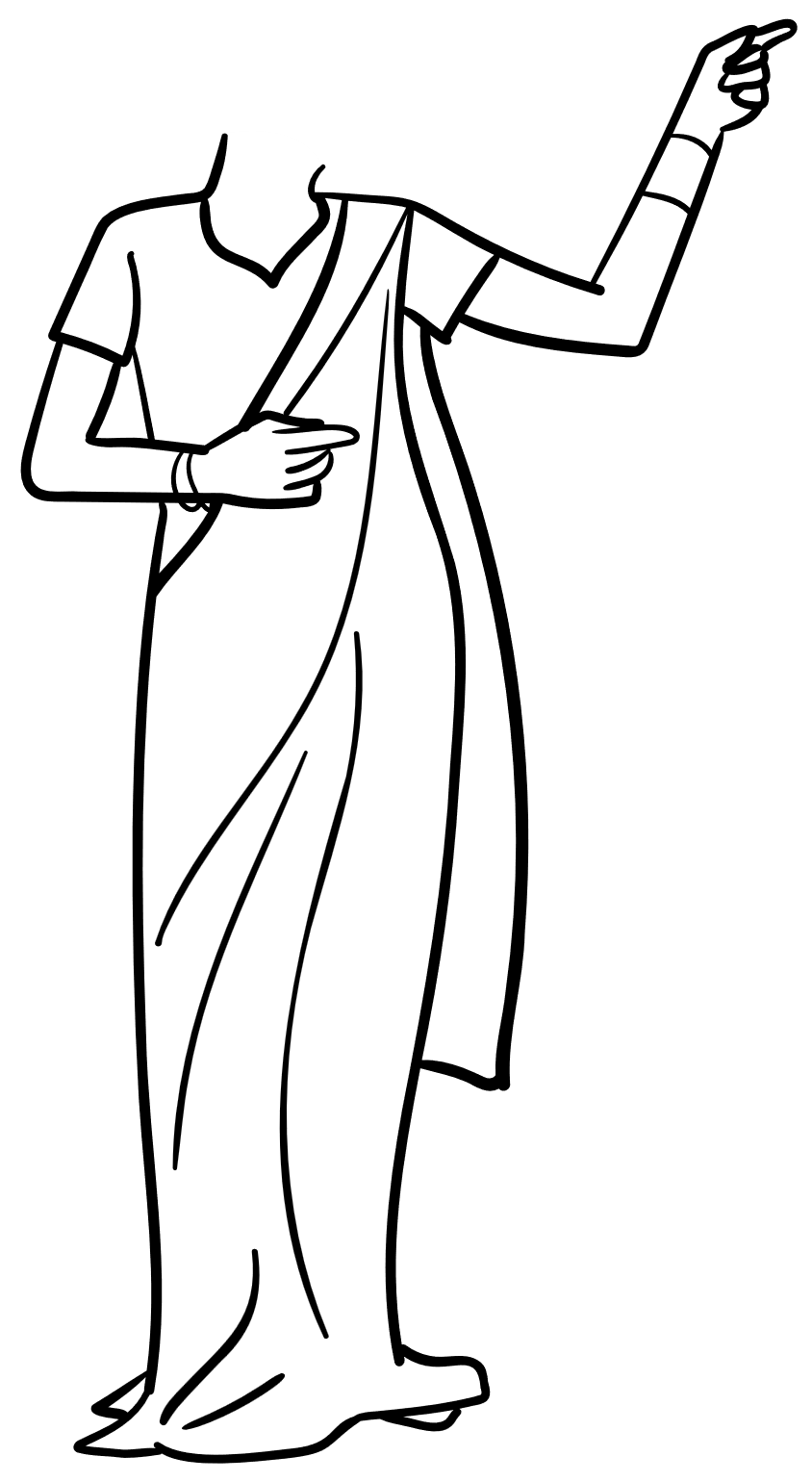 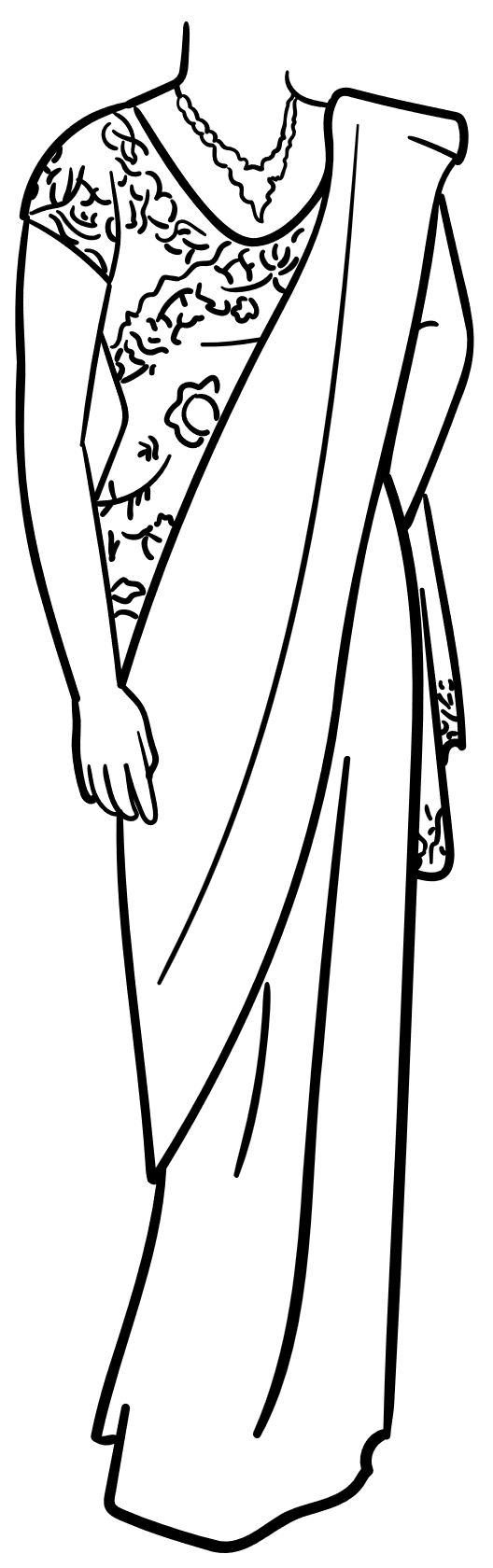 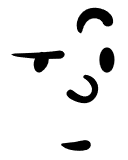 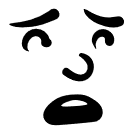 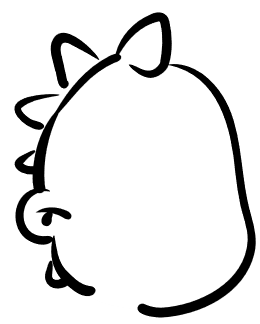 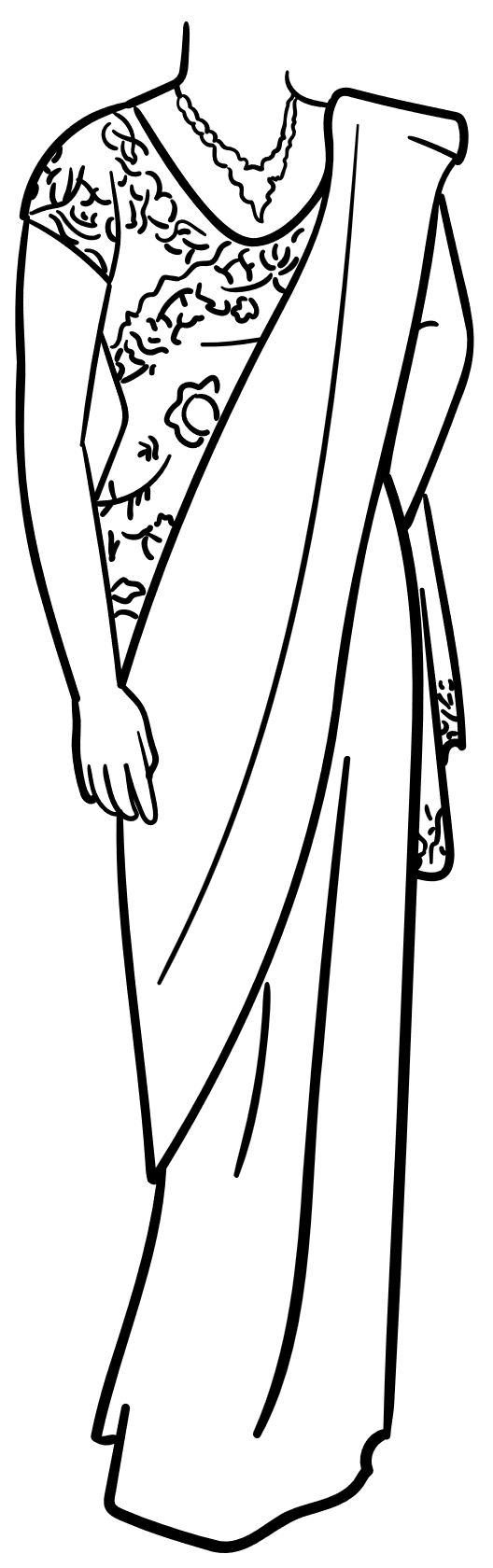 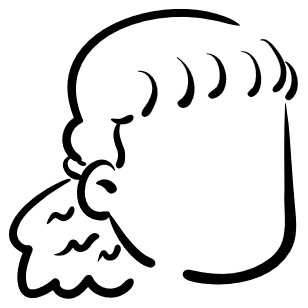 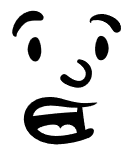 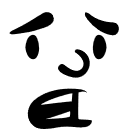 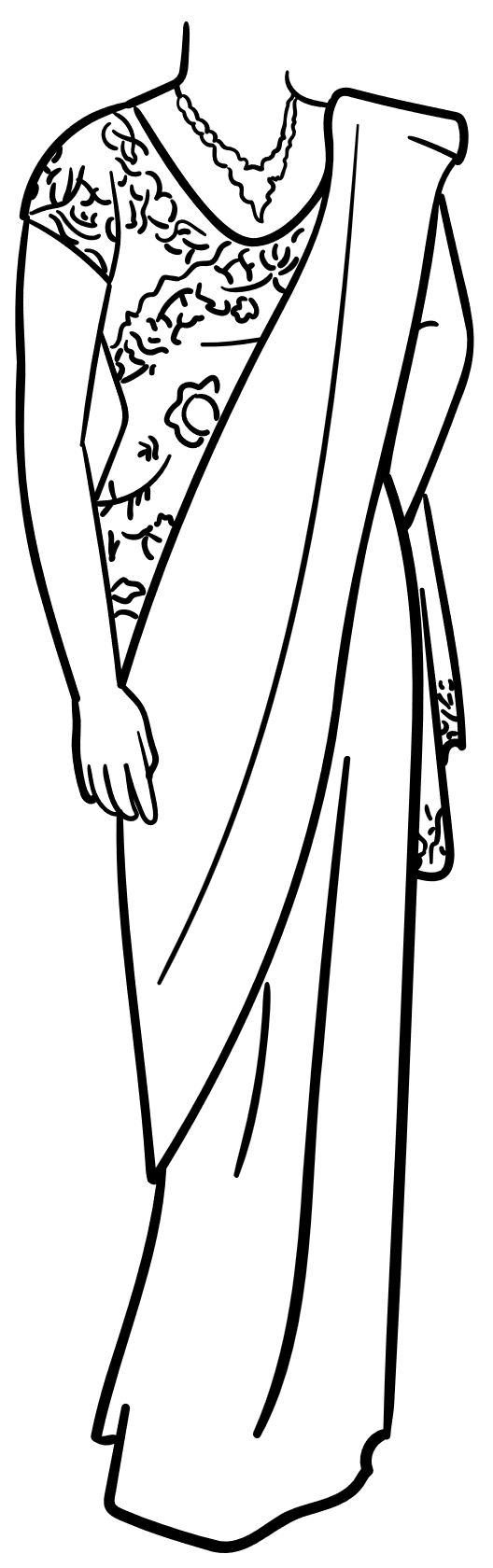 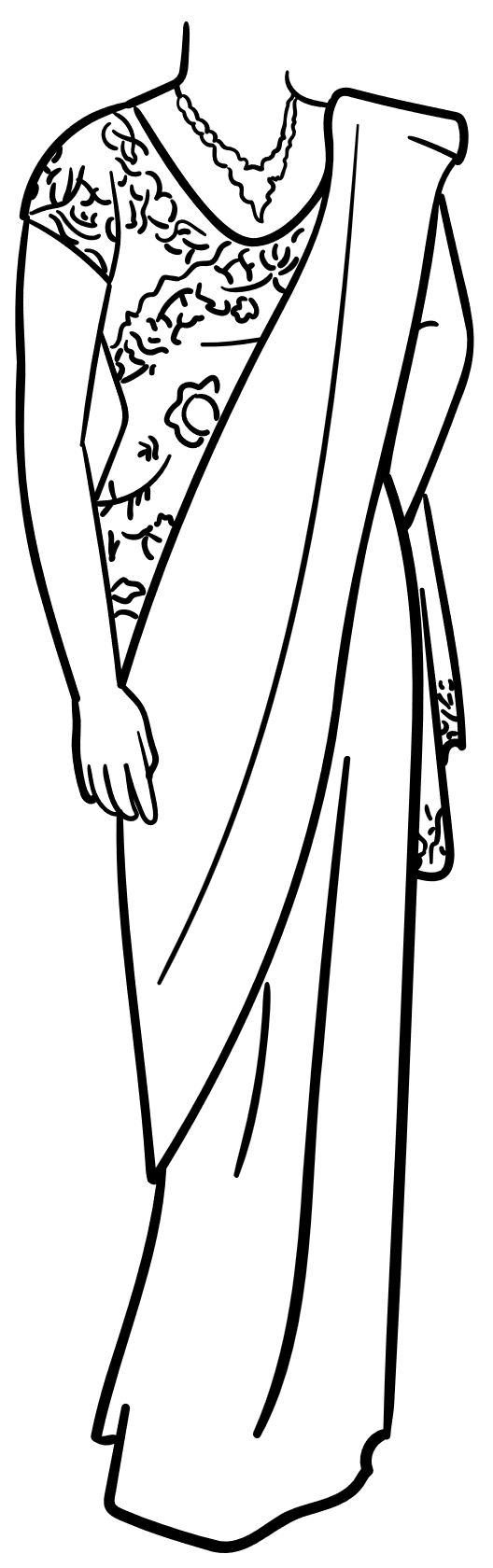 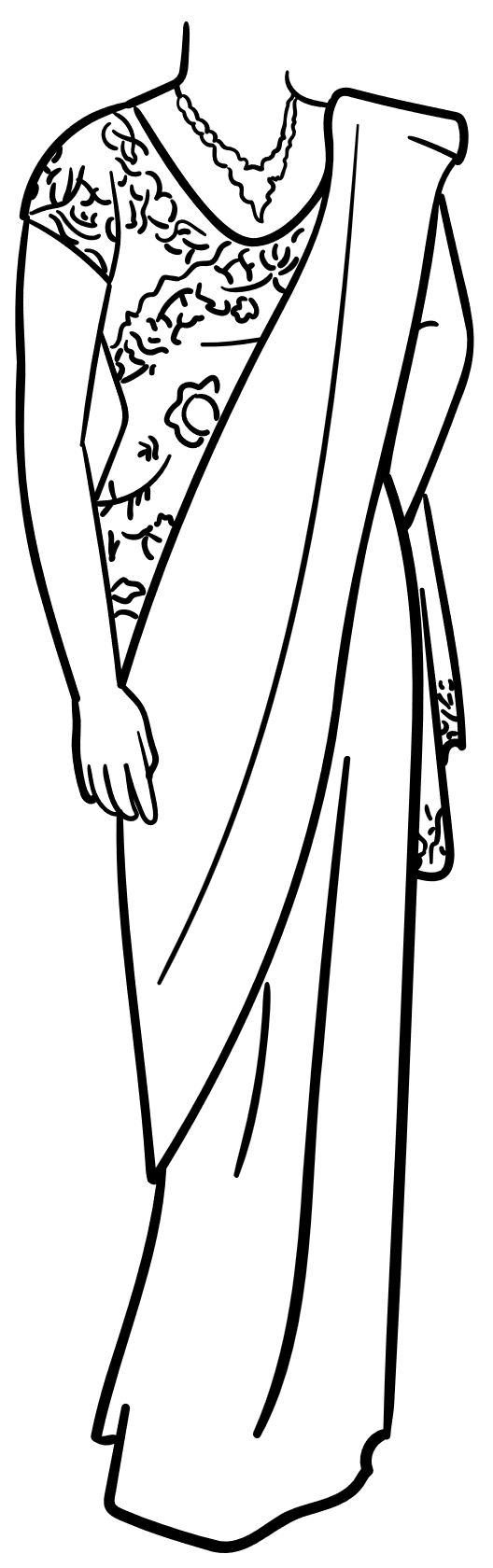 Skal ikke undergang ramme den urettferdige, 
og ulykke dem som gjør det onde? Job 31:3
Anklageren
HVORFOR?
Hvorfor tillater Gud lidelse?
Problemet med Gud
SPØRSMÅLENE
Guds rettferdighet
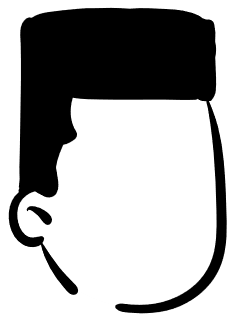 Er Gud rettferdig?
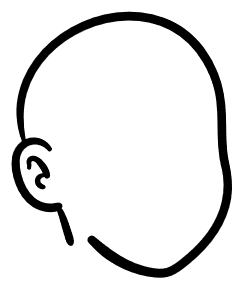 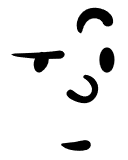 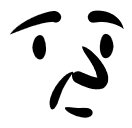 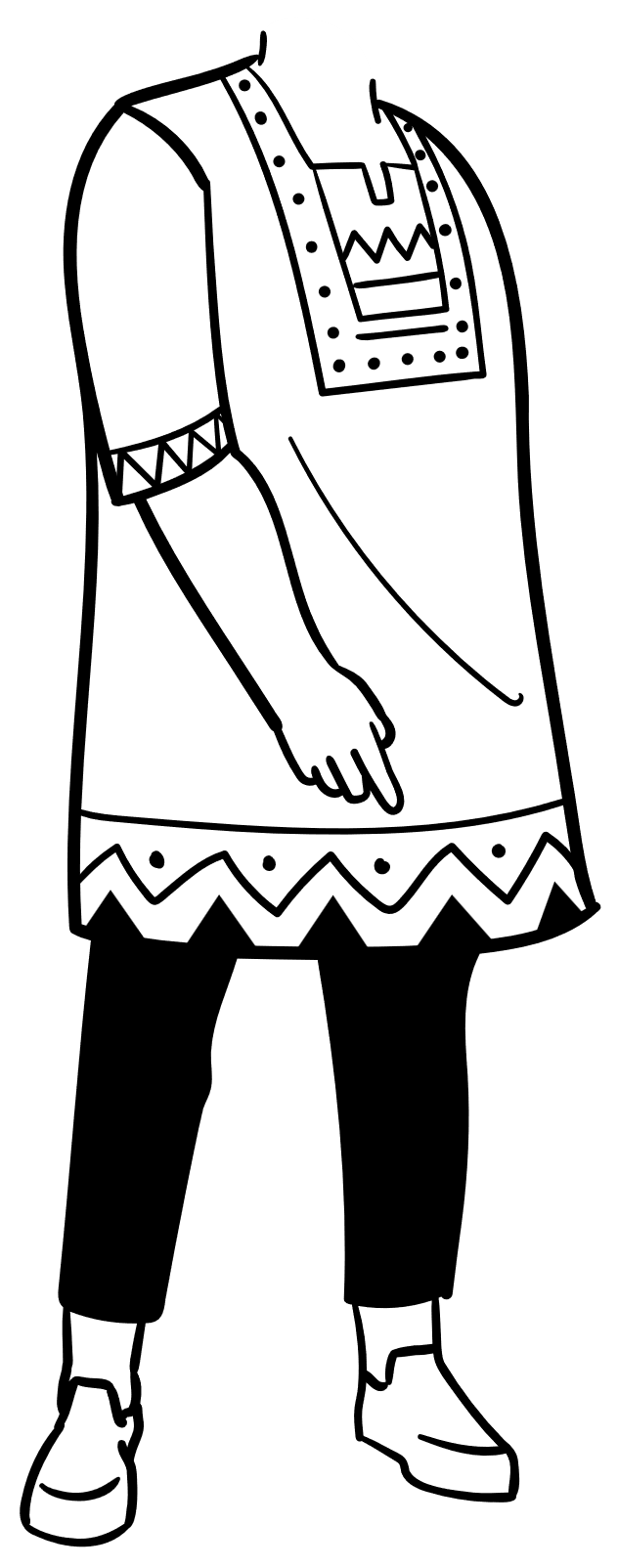 Styrer Gud etter 
rettferdige prinsipper?
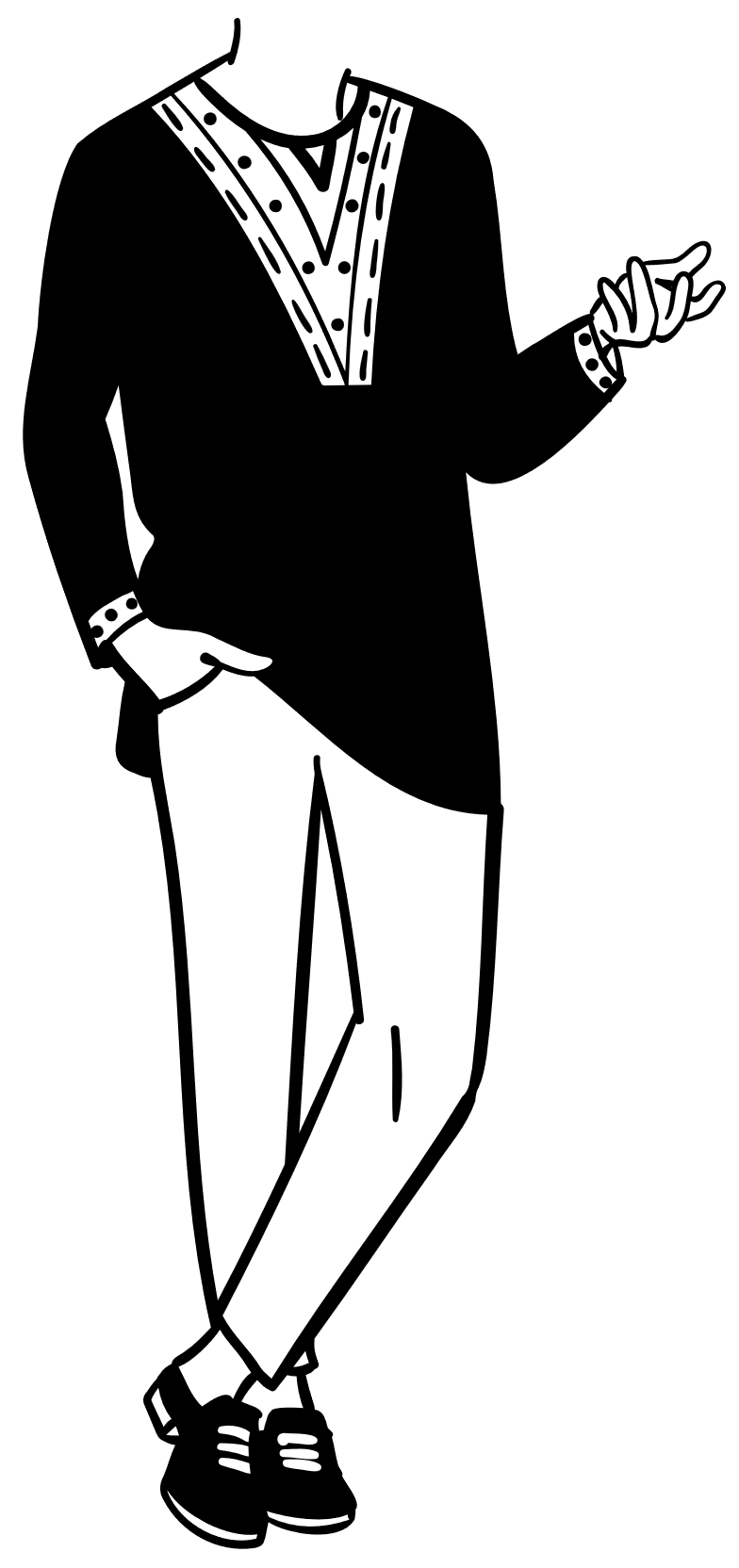 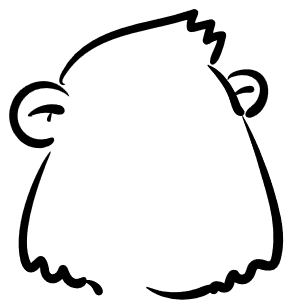 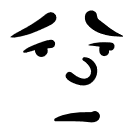 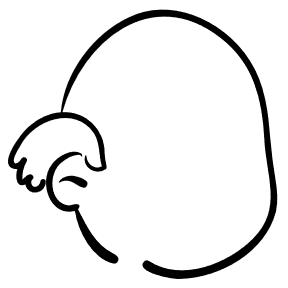 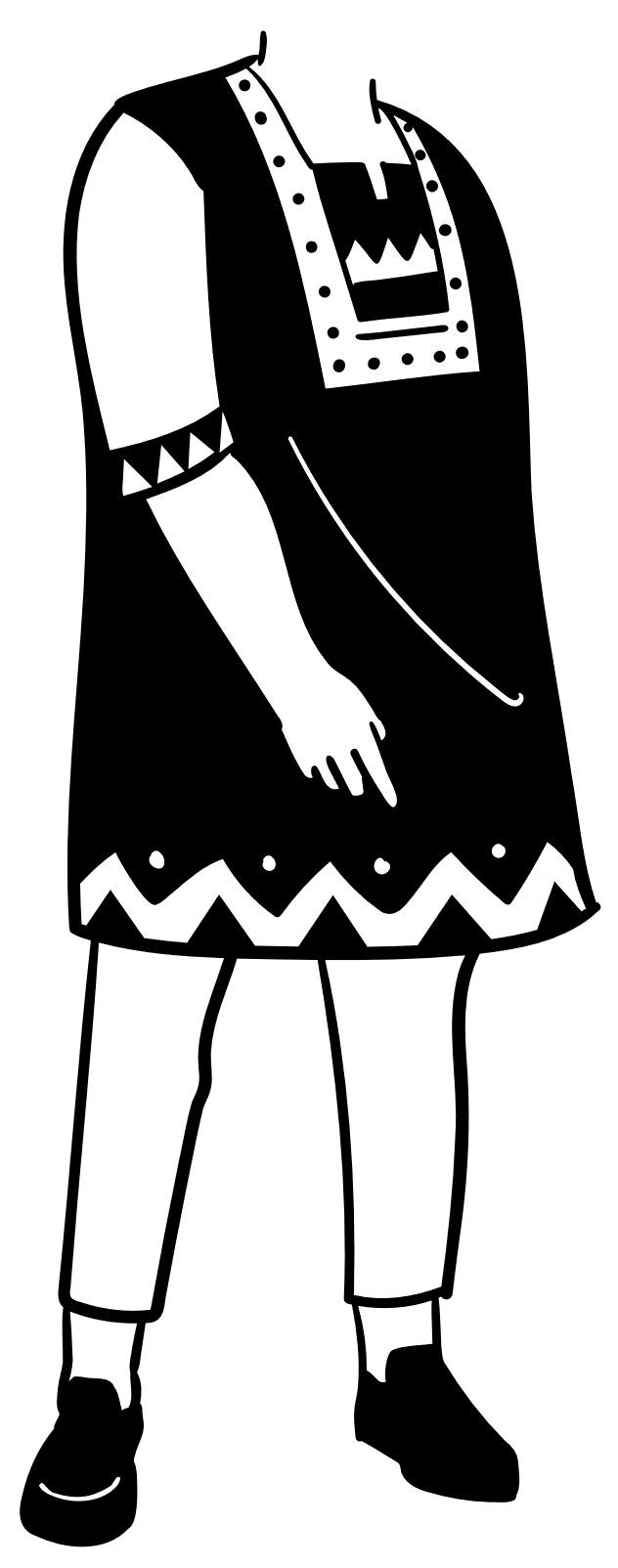 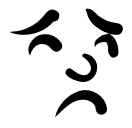 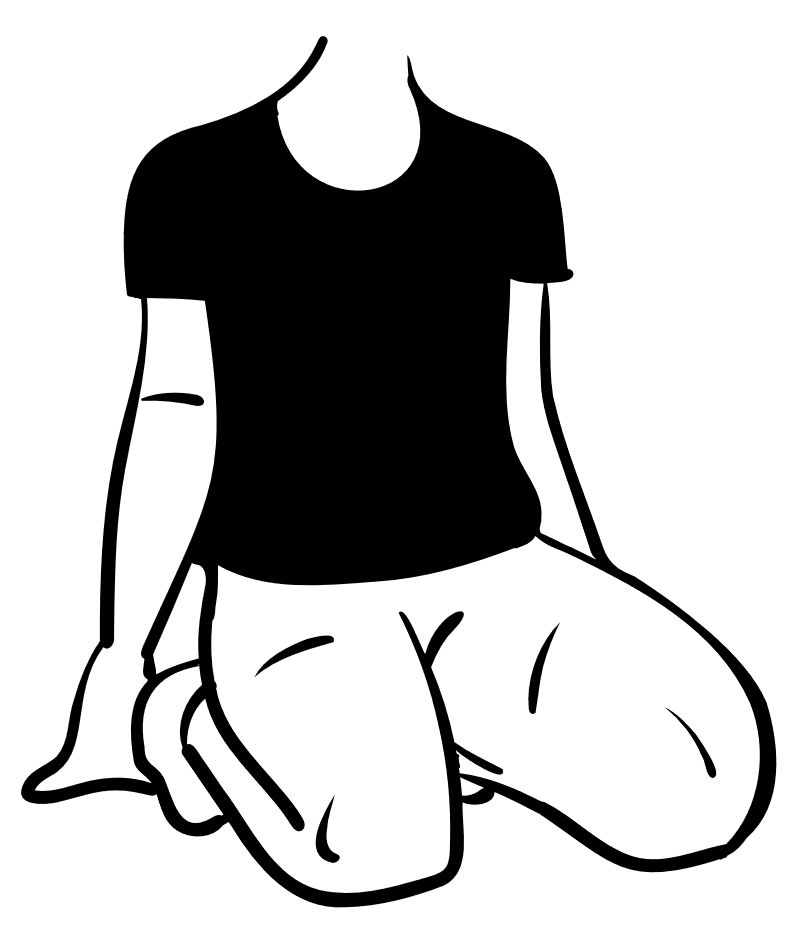 Jobs kone
Bildad
Elifas
Sofar
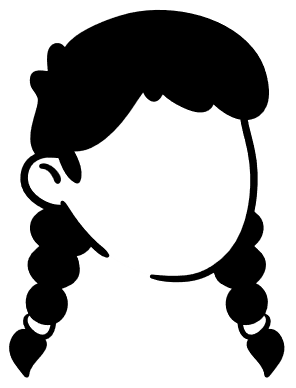 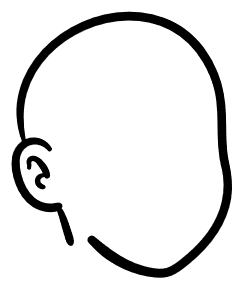 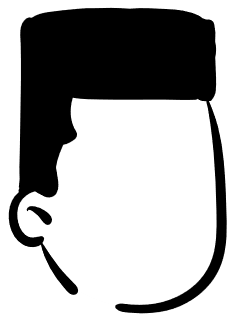 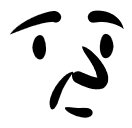 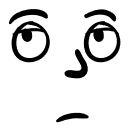 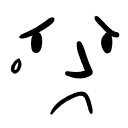 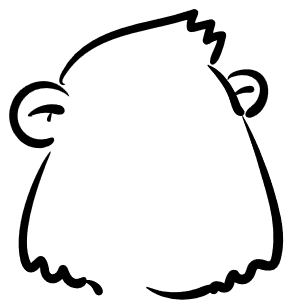 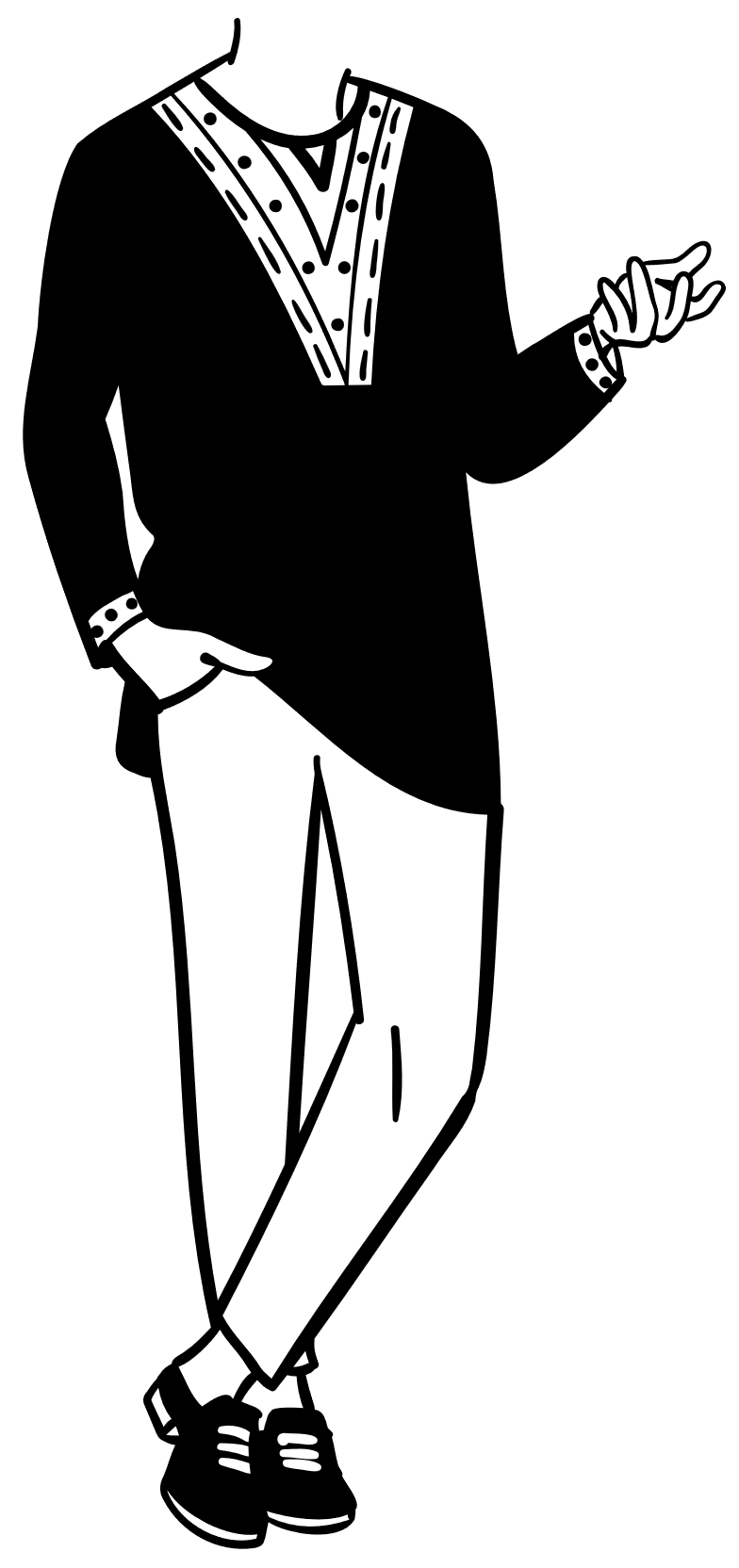 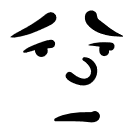 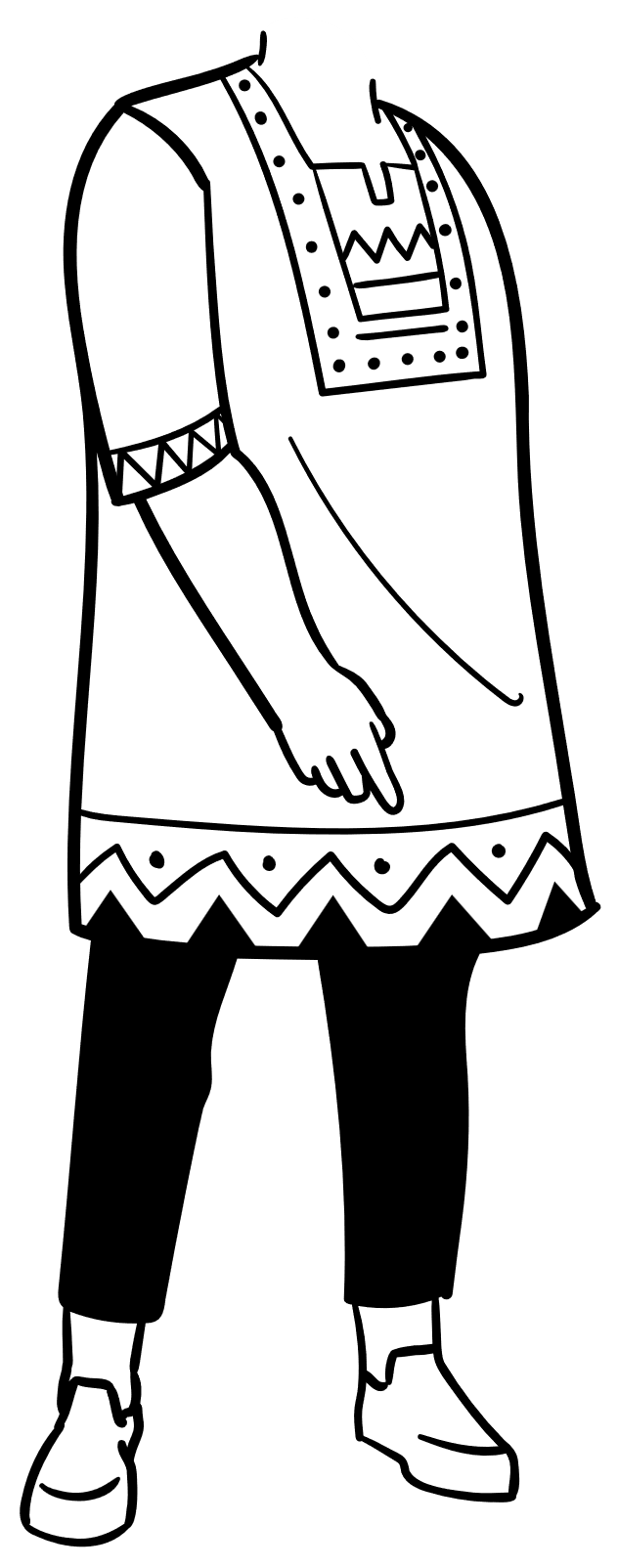 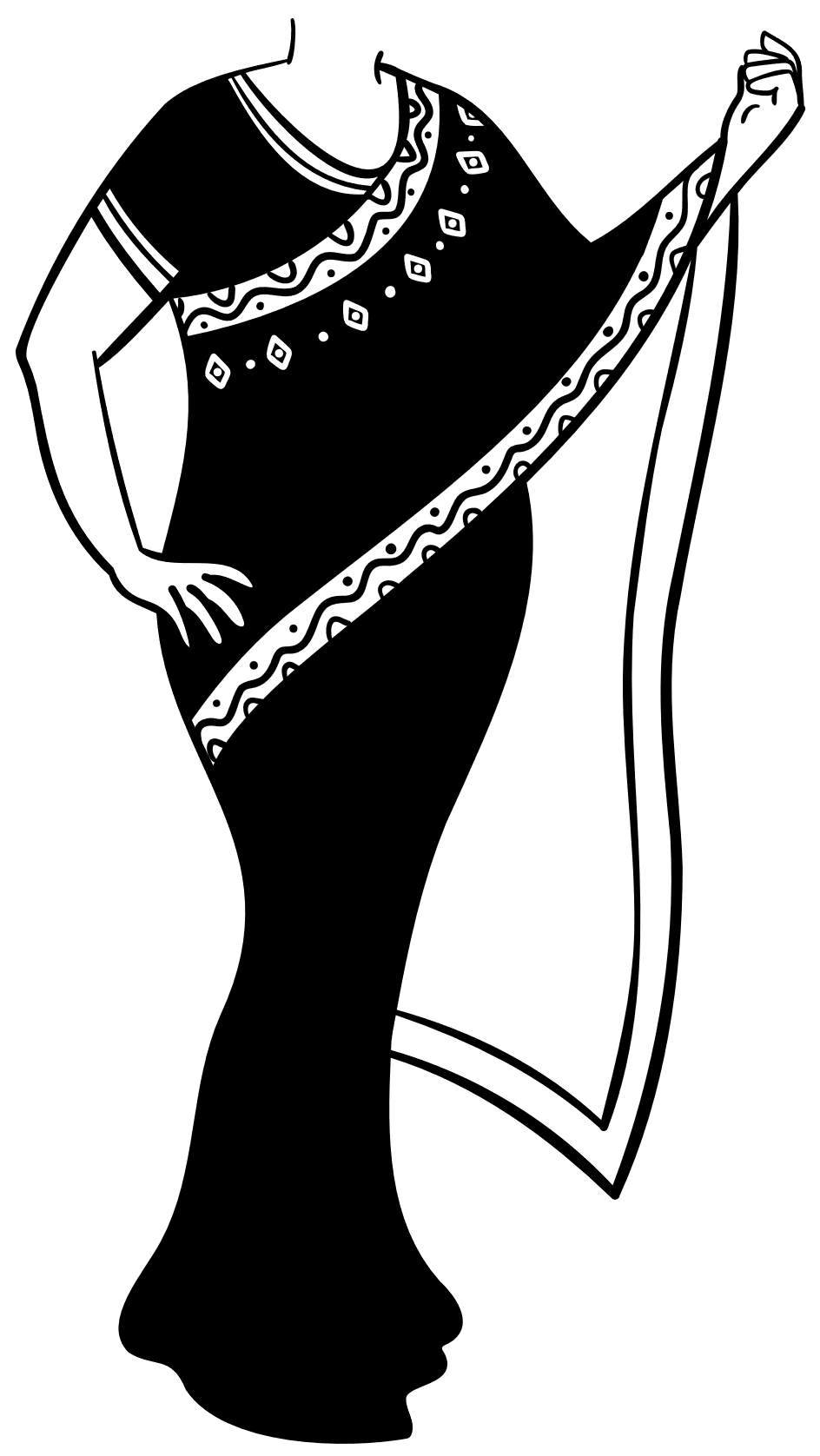 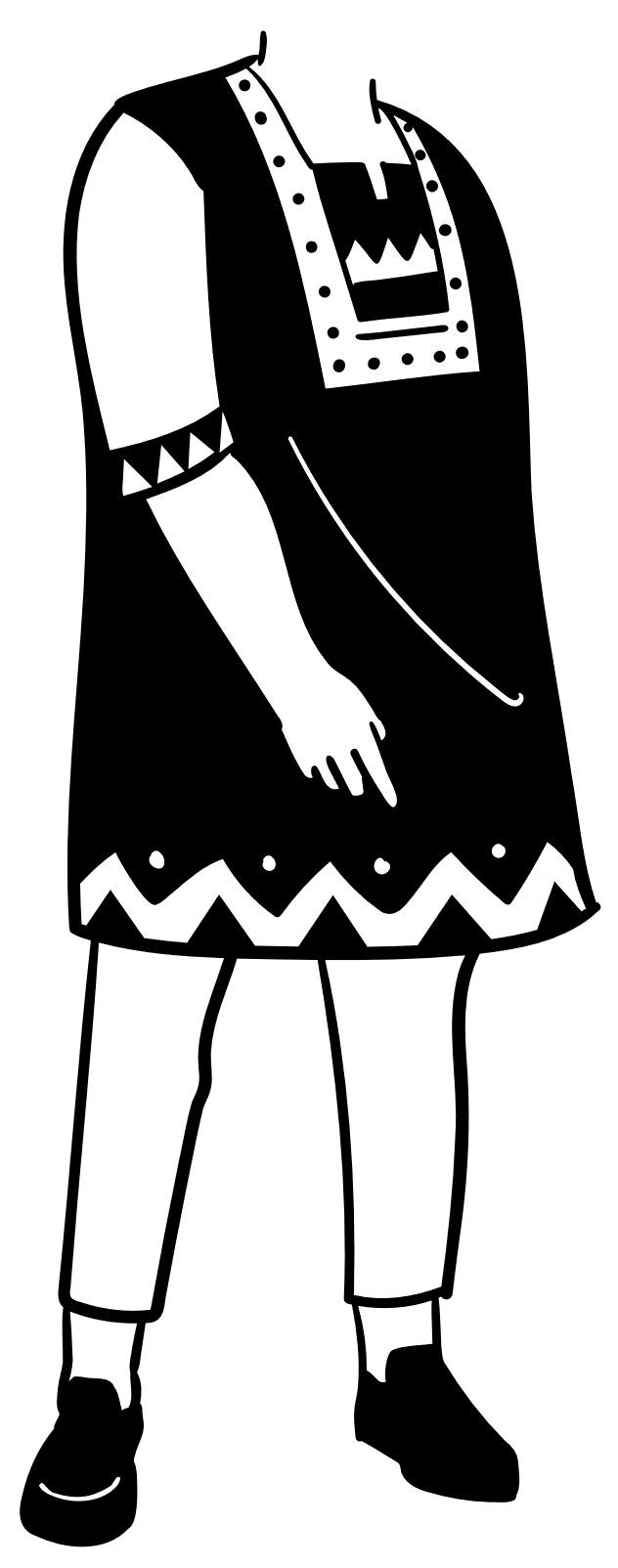 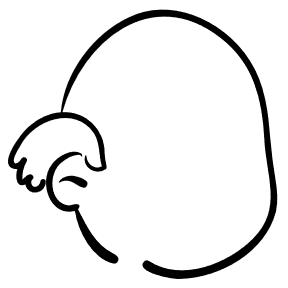 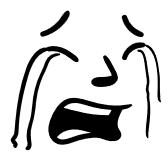 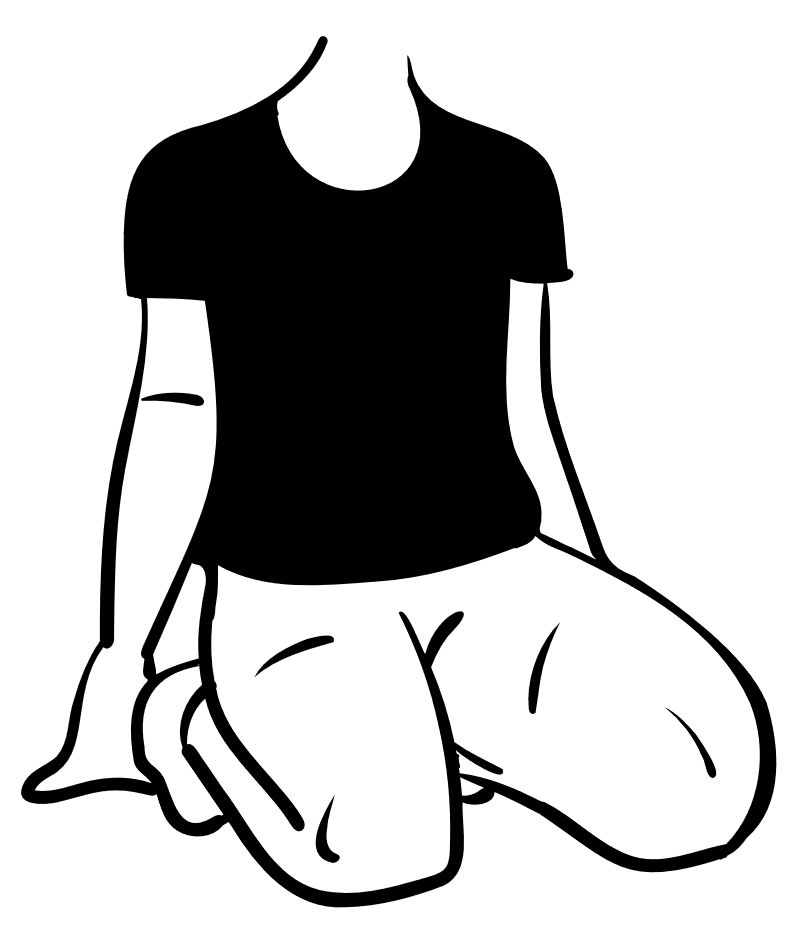 Rettferdig kompensasjon
Rettferdige prinsipper
Job er uskyldig
prolog
epilog
Guds respons
Job og vennene
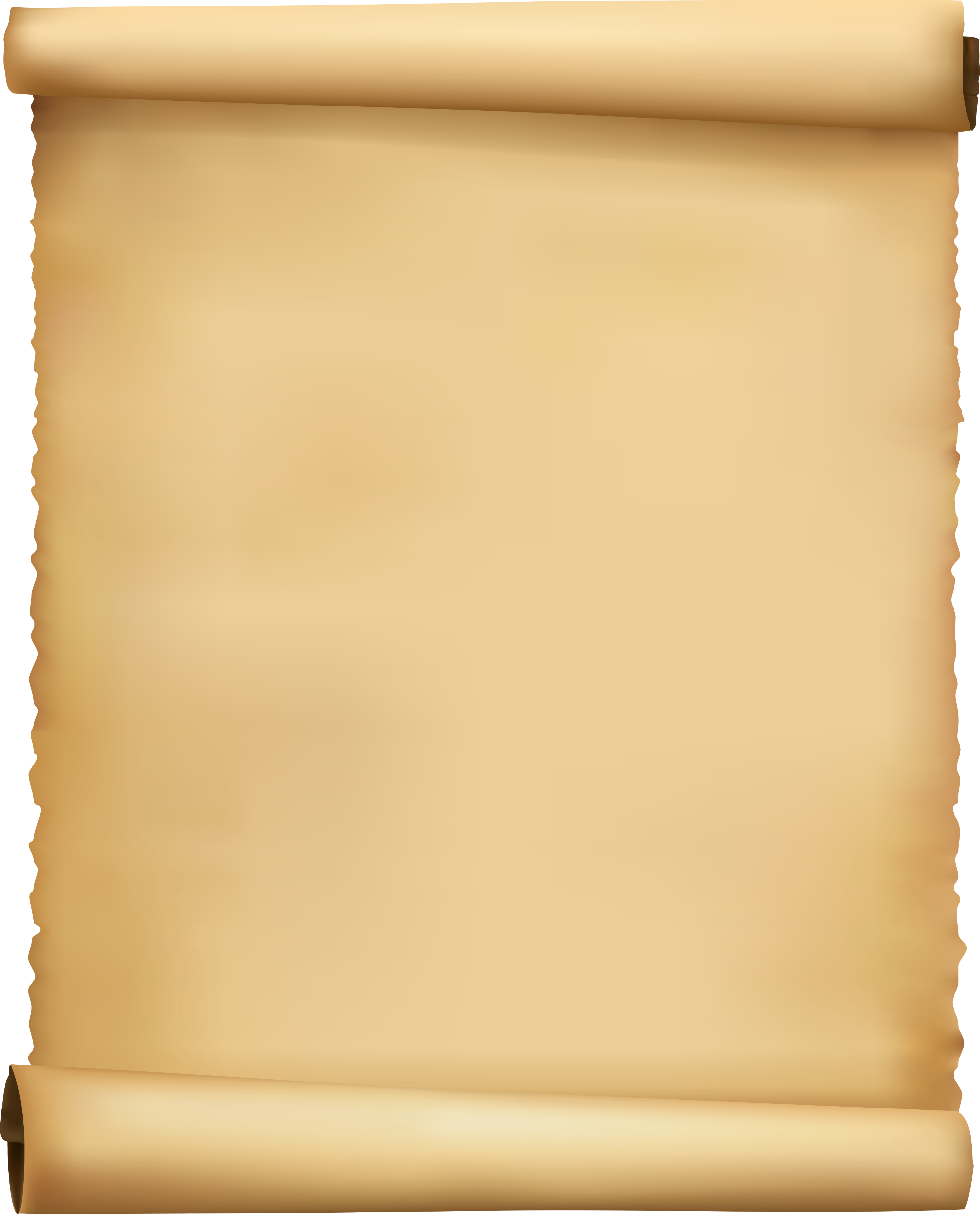 Lagt til landet US langt borte
Ingen israelske karakterer
Ingen klar historisk kontekst
Jobs Bok
Forfatteren vil fokusere på de SPØRSMÅLENE Jobs lidelse reiser
1-2
38-41
3-37
42
Job
Uskyldig
  Rettferdig
  Ærer Gud
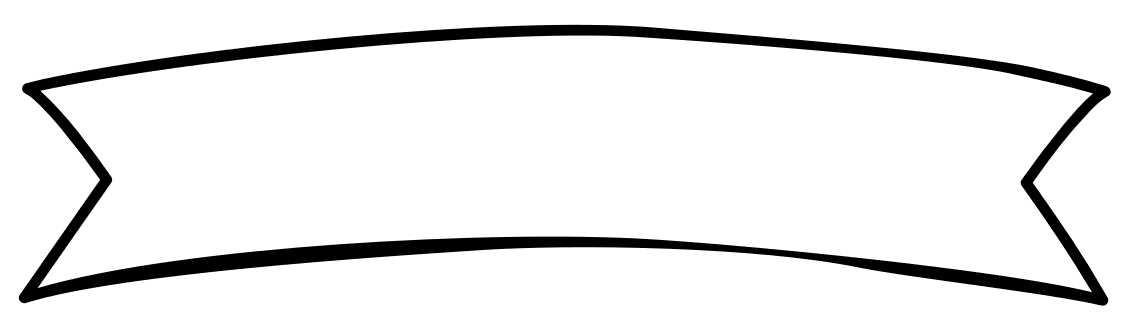 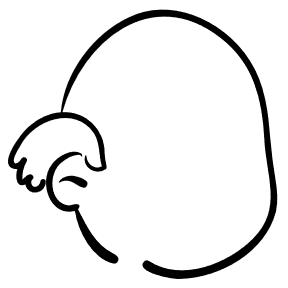 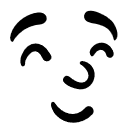 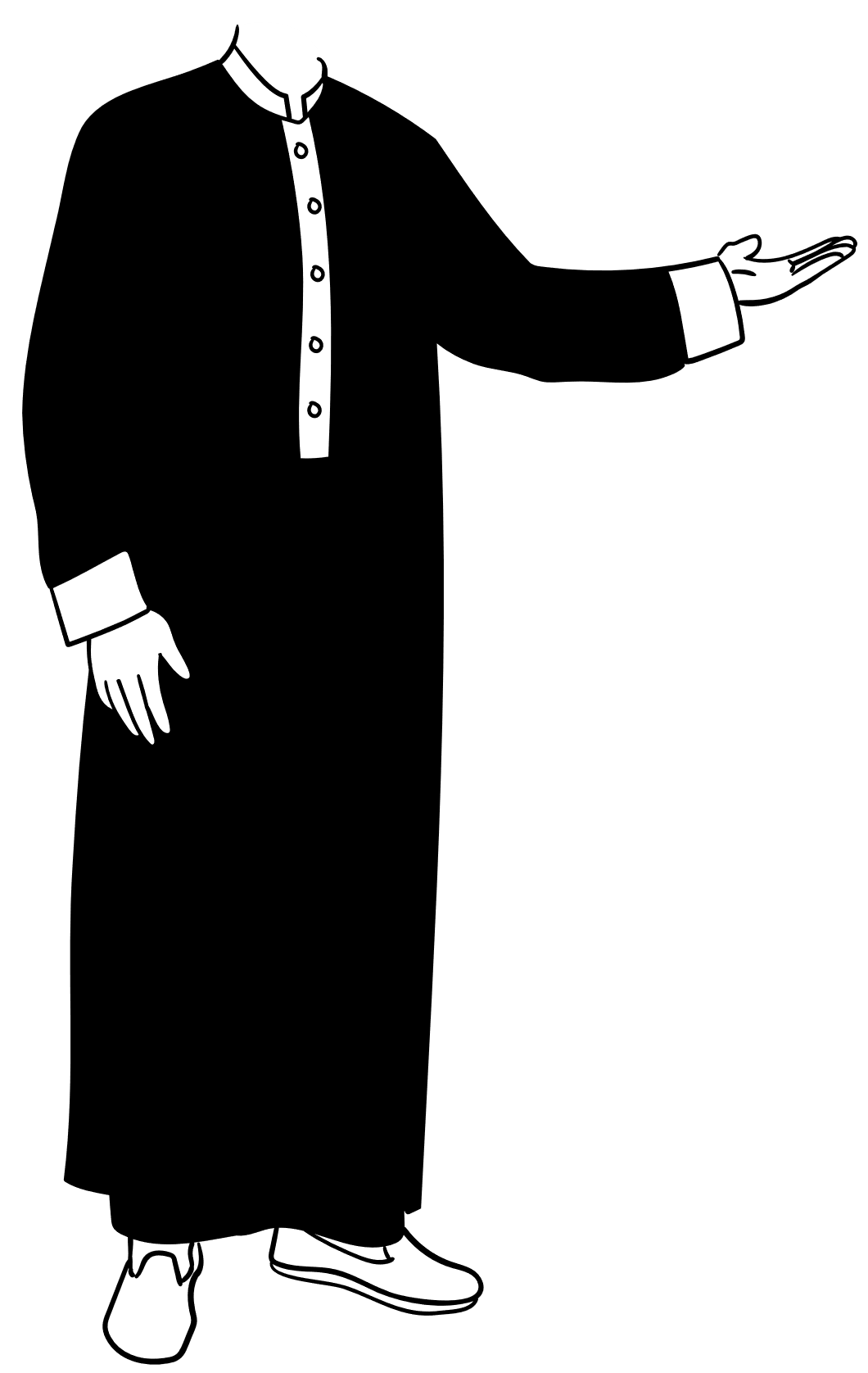 Uskyldig
Rettferdig
Ærer Gud
ANTAKELSE
Guds rettferdighet
menneskelig atferd
suksess og belønning
klok og god
særlig...
OK
ond og dum
ulykke og straff
G
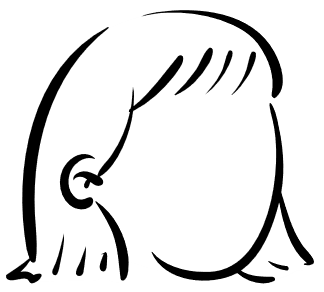 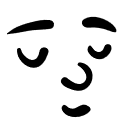 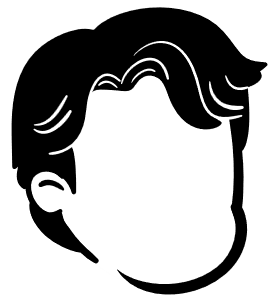 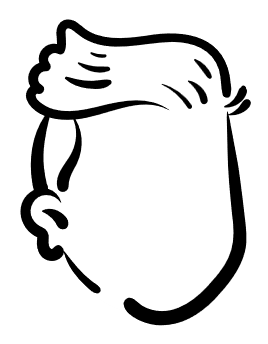 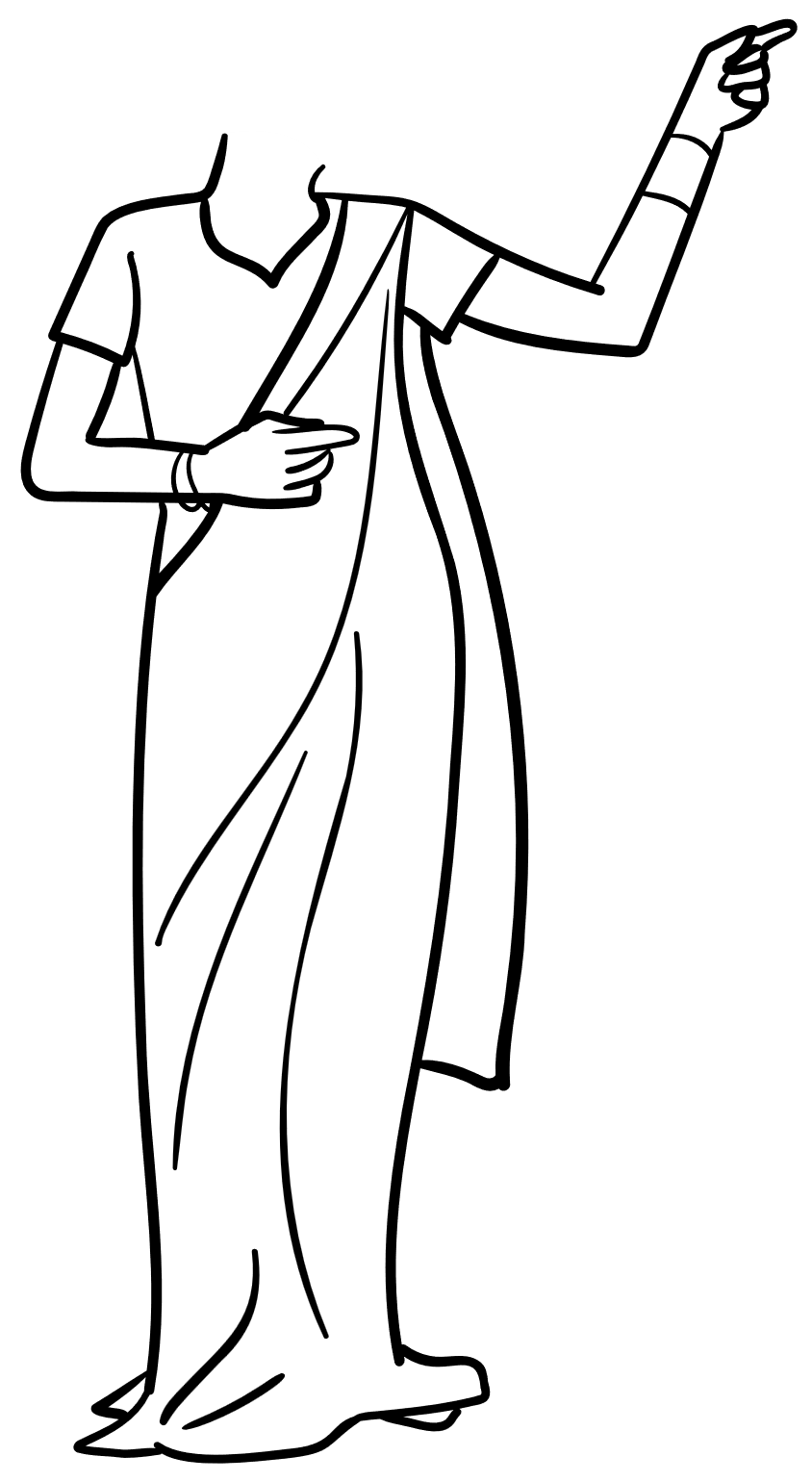 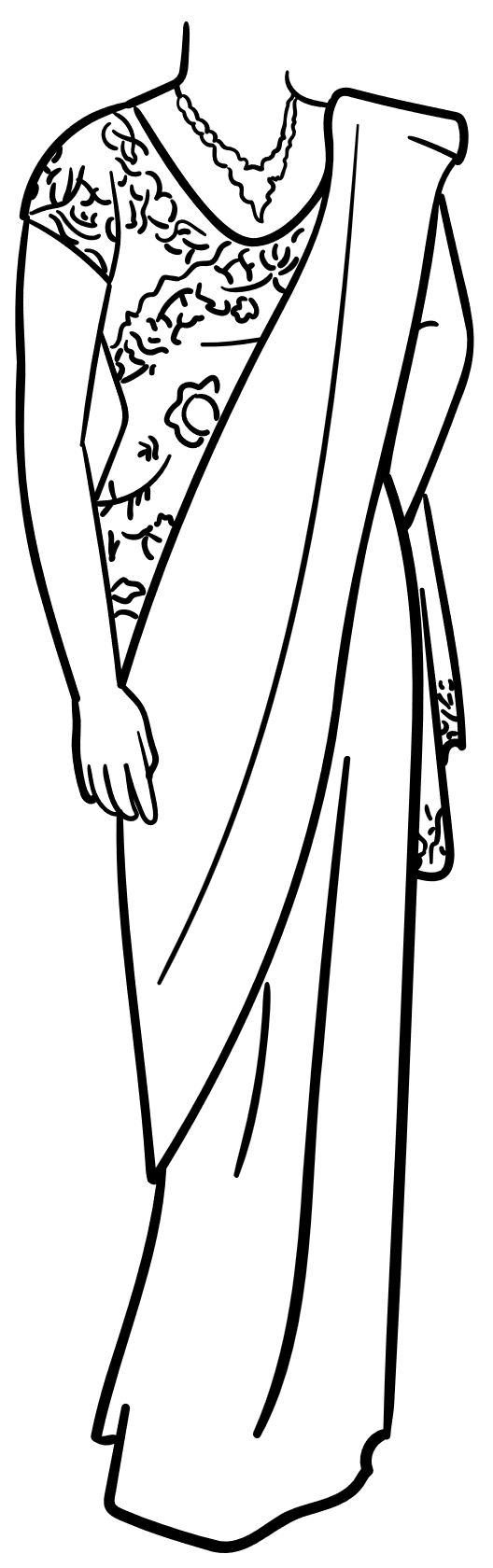 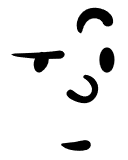 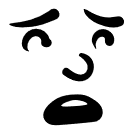 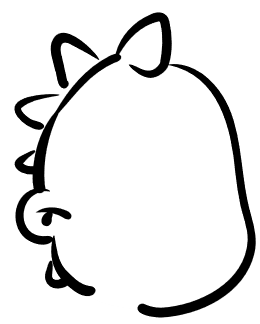 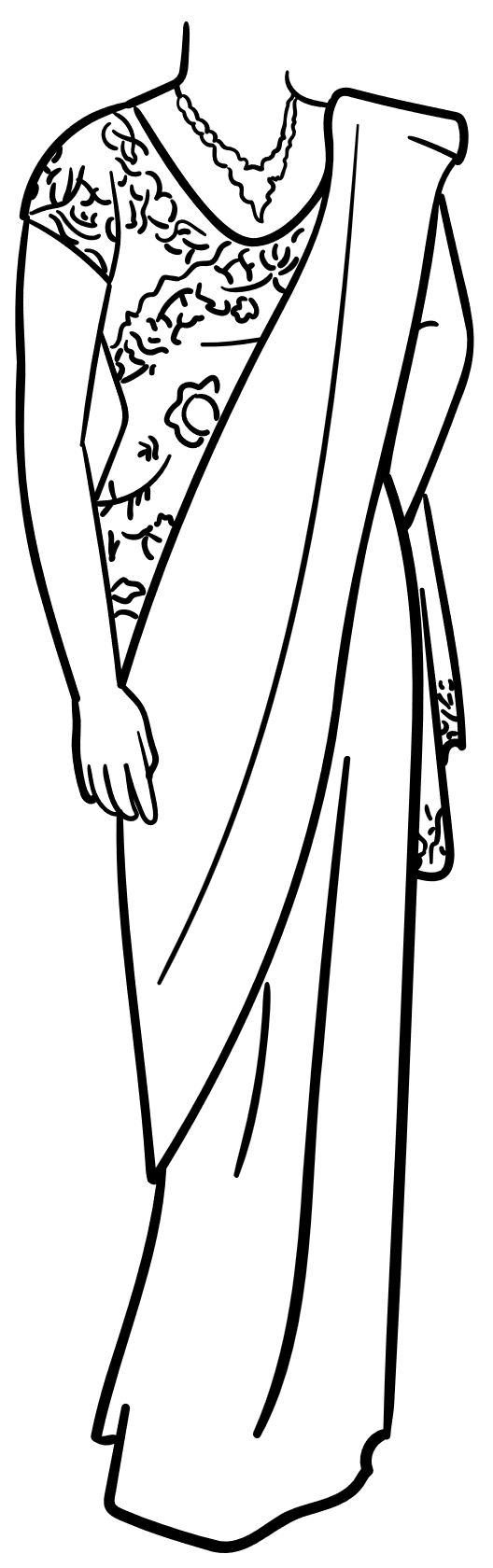 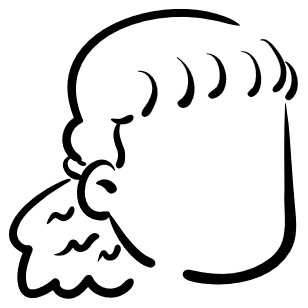 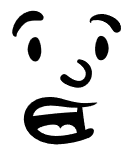 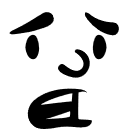 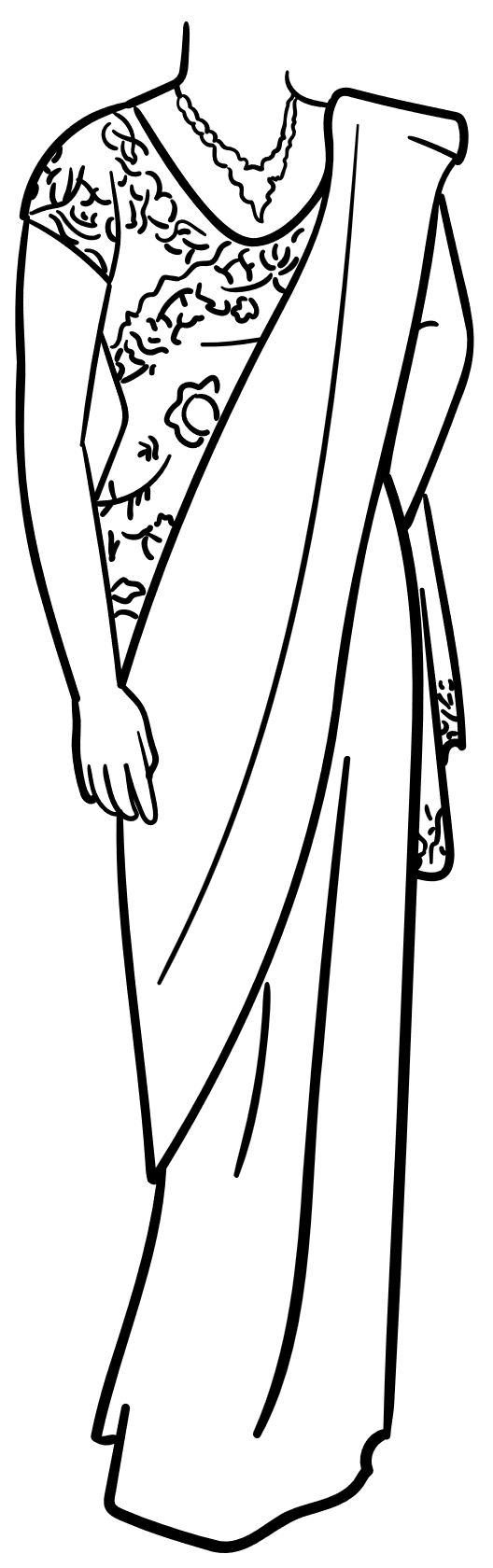 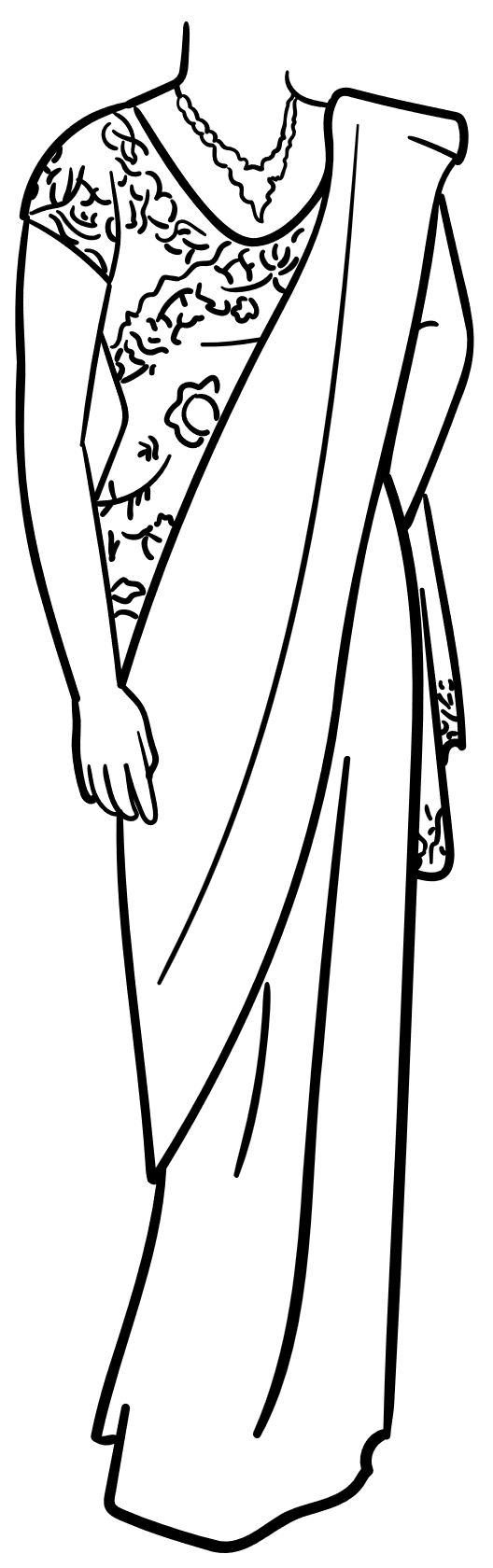 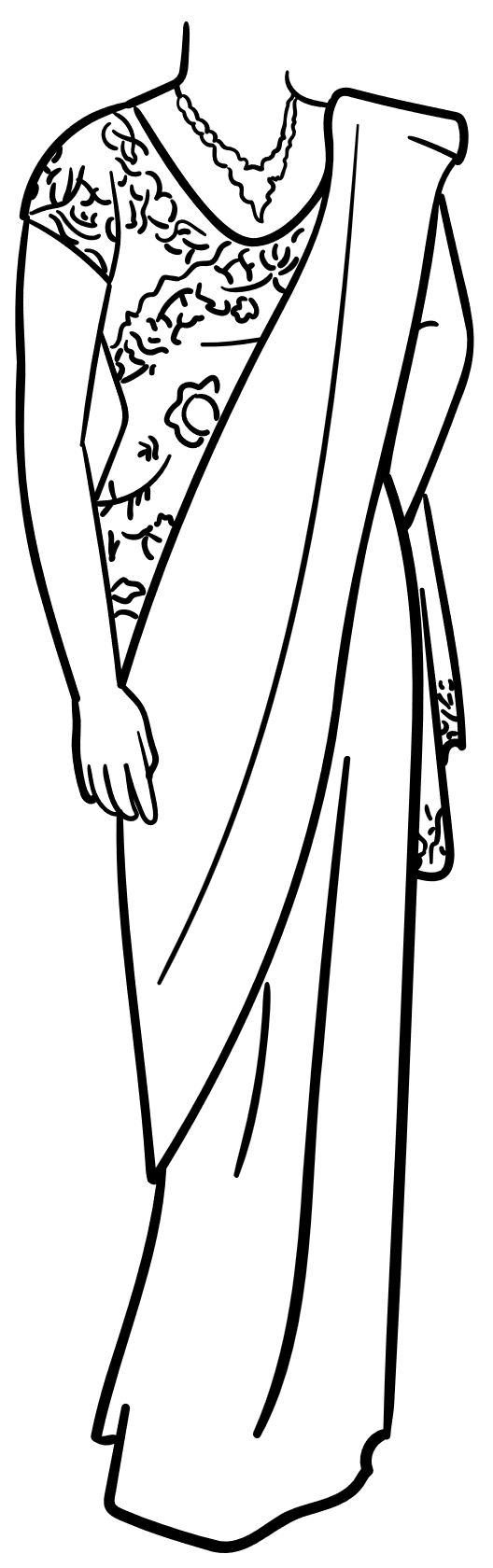 Skal ikke undergang ramme den urettferdige, 
og ulykke dem som gjør det onde? Job 31:3
Anklageren
HVORFOR?
Hvorfor tillater Gud lidelse?
Problemet med Gud
SPØRSMÅLENE
Elihu
Guds rettferdighet
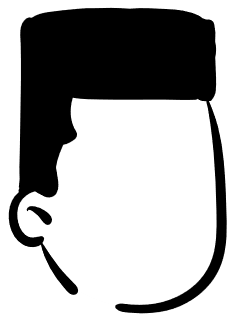 Er Gud rettferdig?
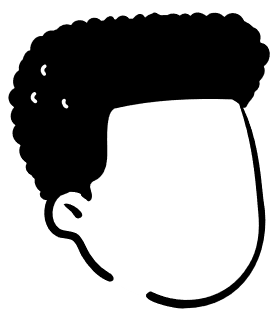 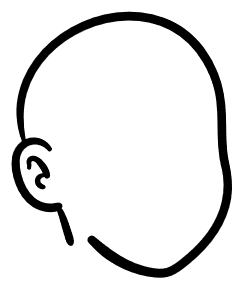 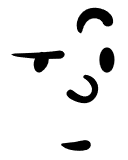 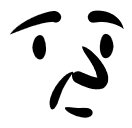 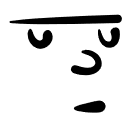 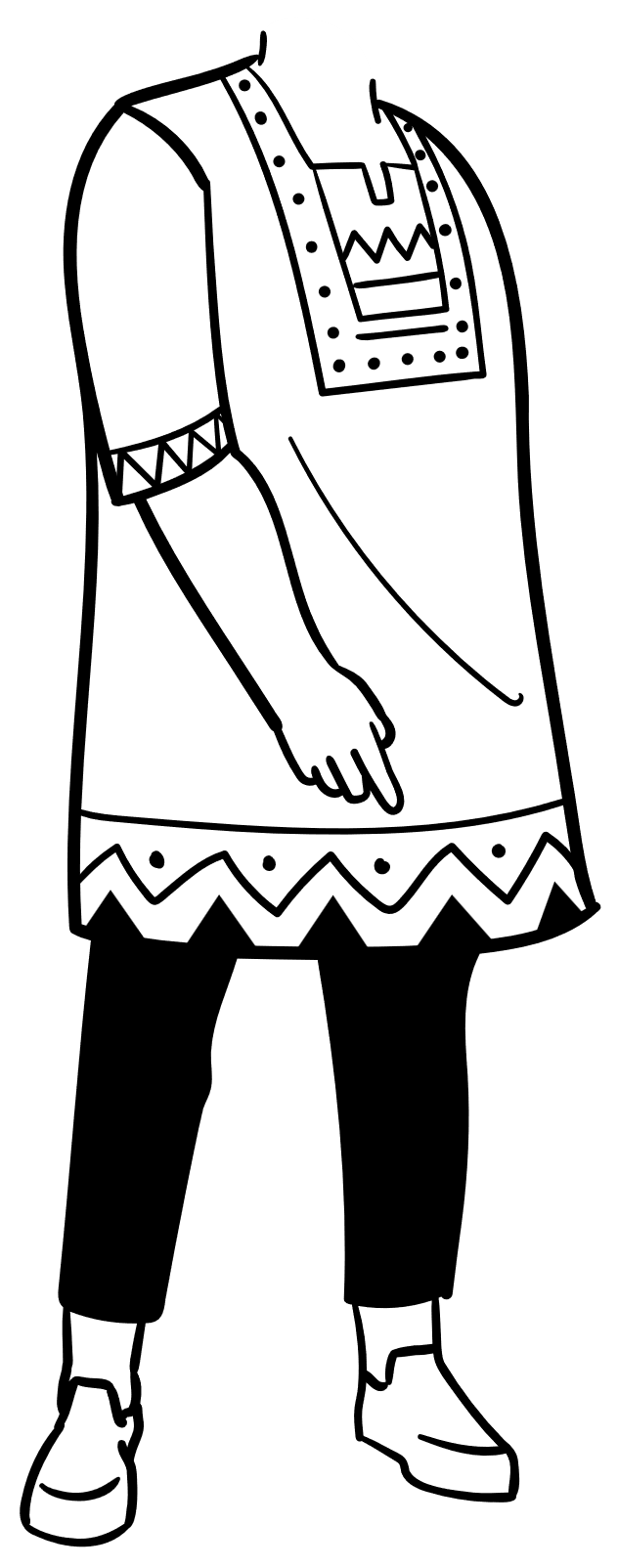 Styrer Gud etter 
rettferdige prinsipper?
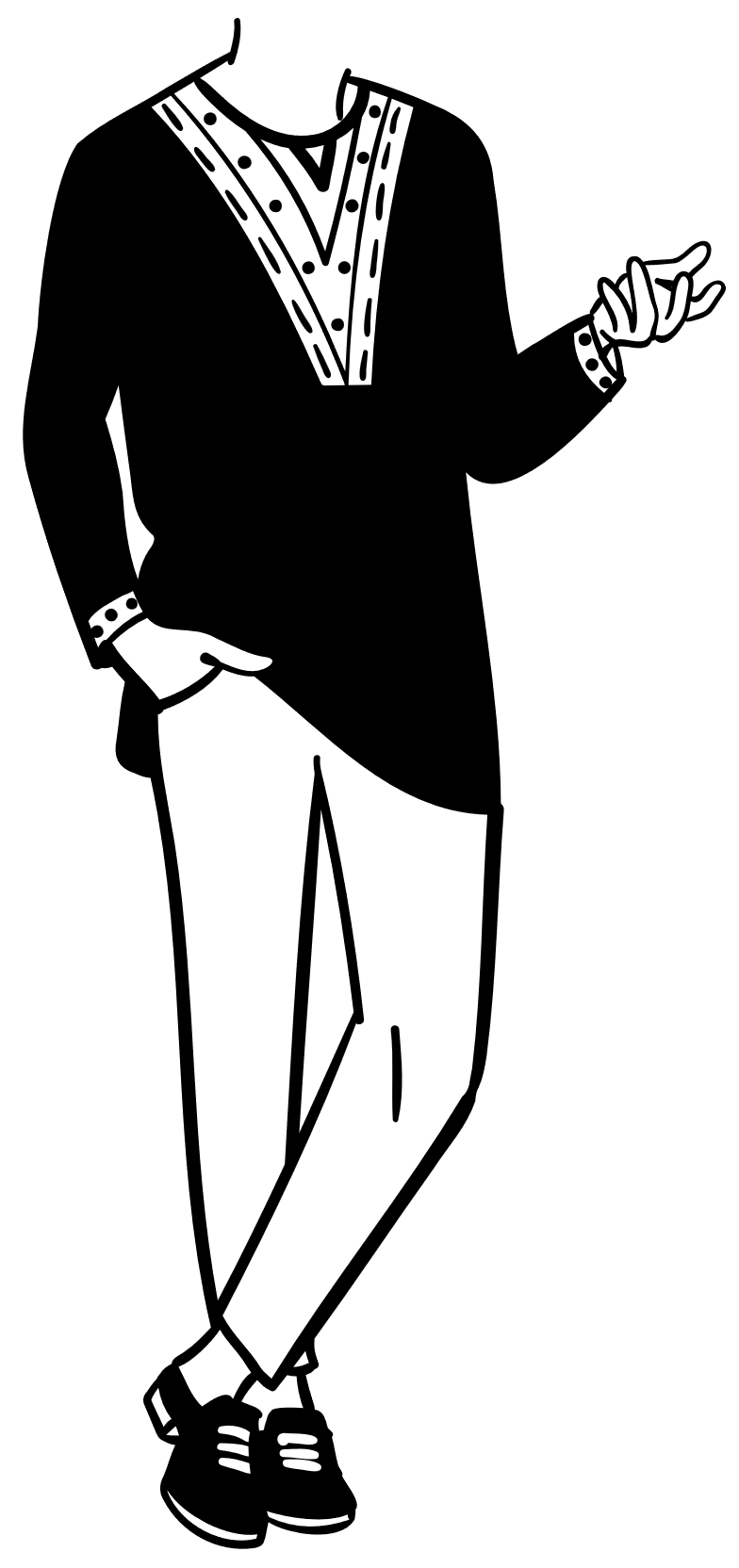 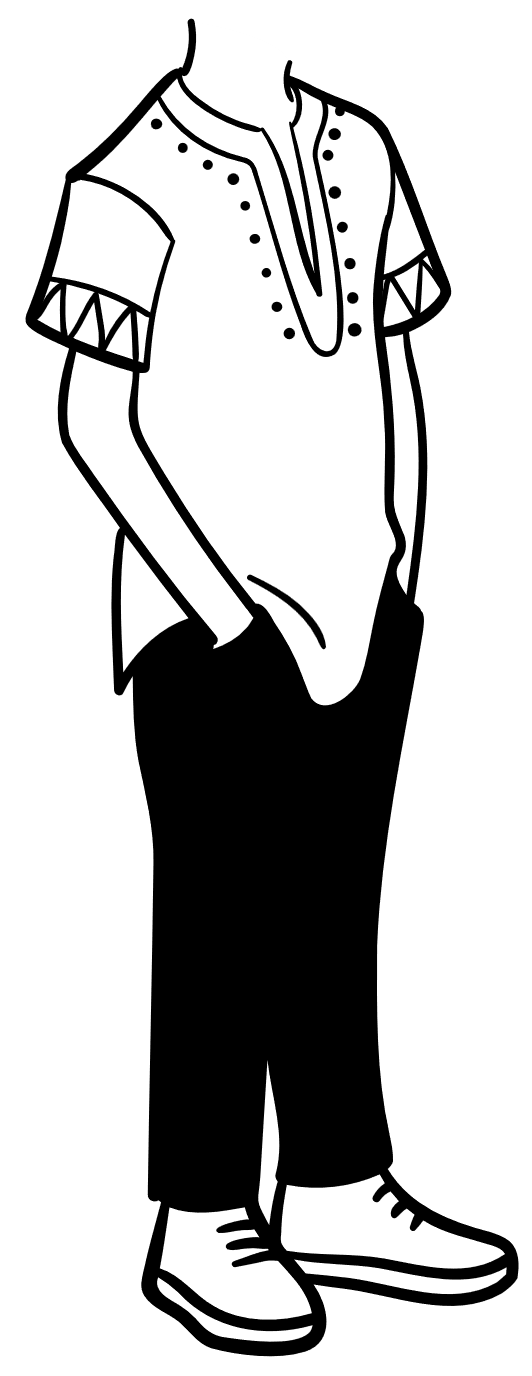 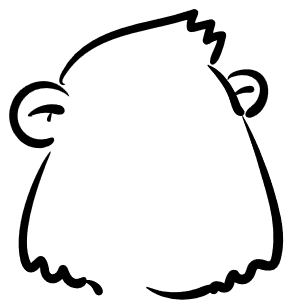 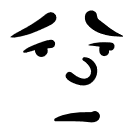 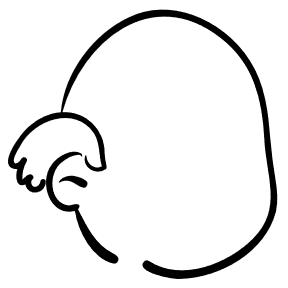 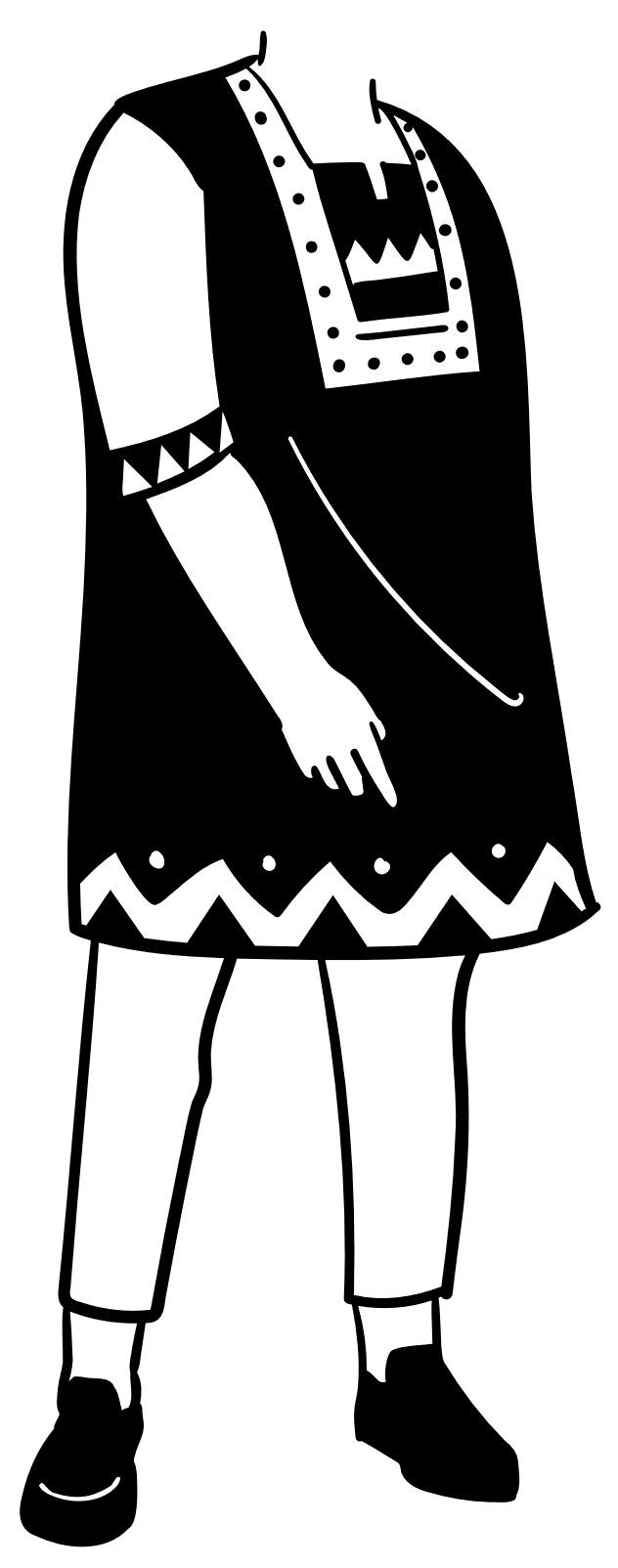 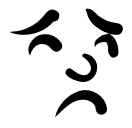 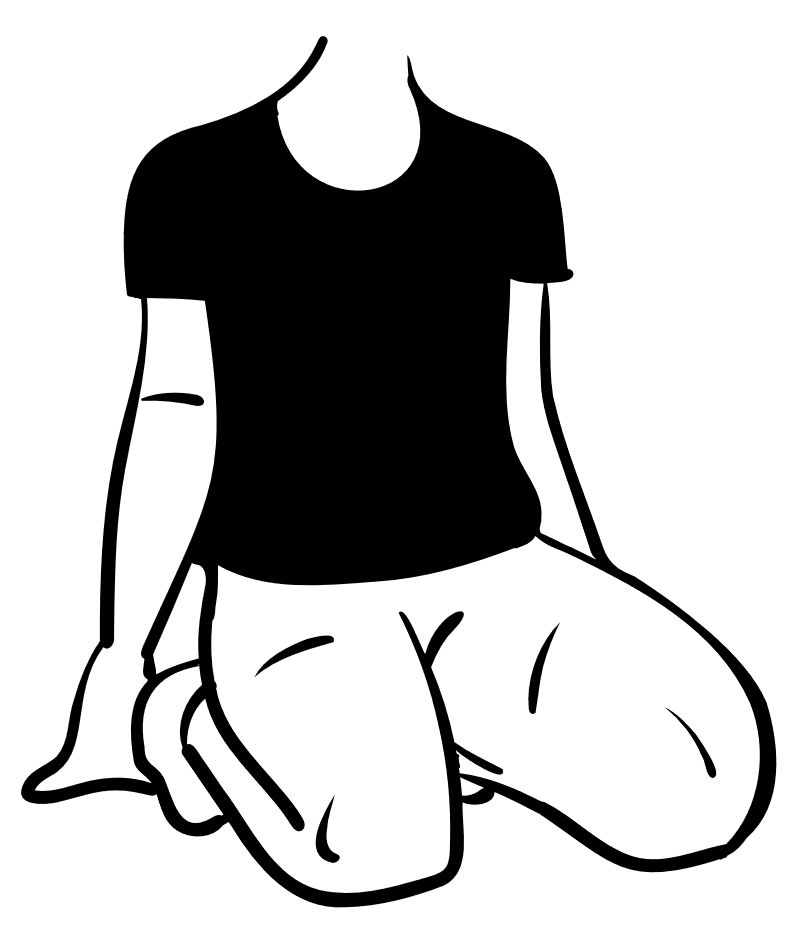 Jobs kone
Bildad
Elifas
Sofar
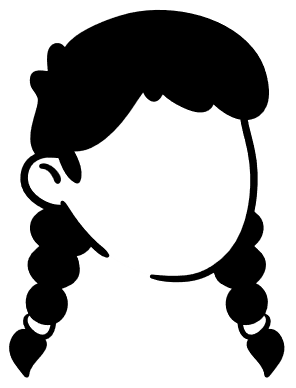 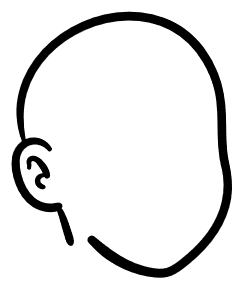 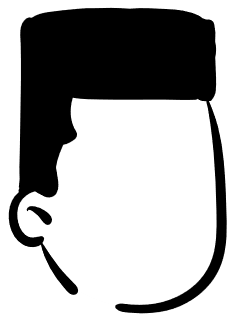 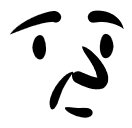 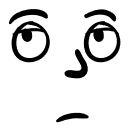 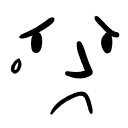 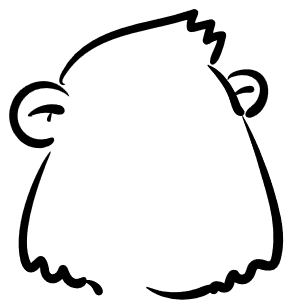 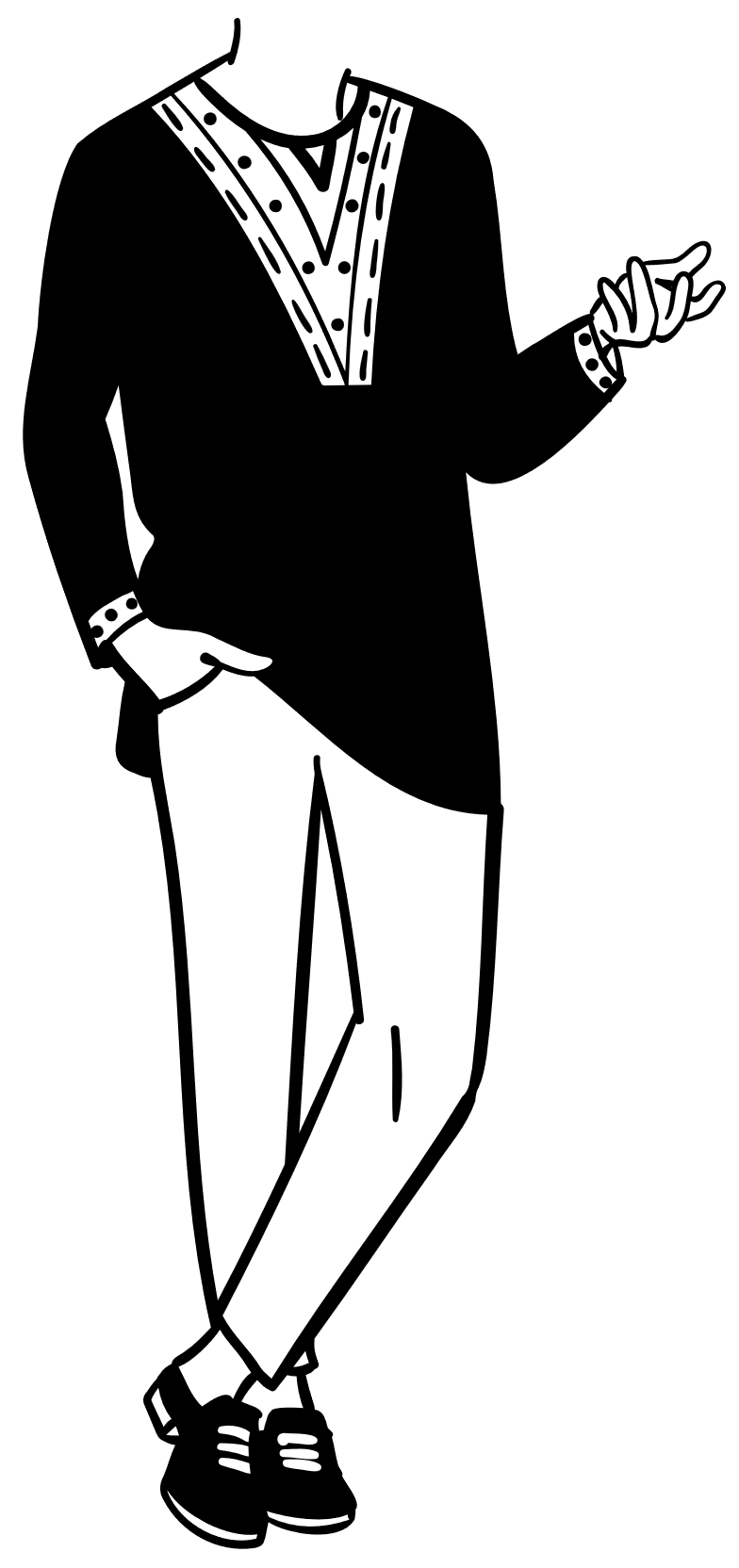 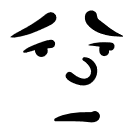 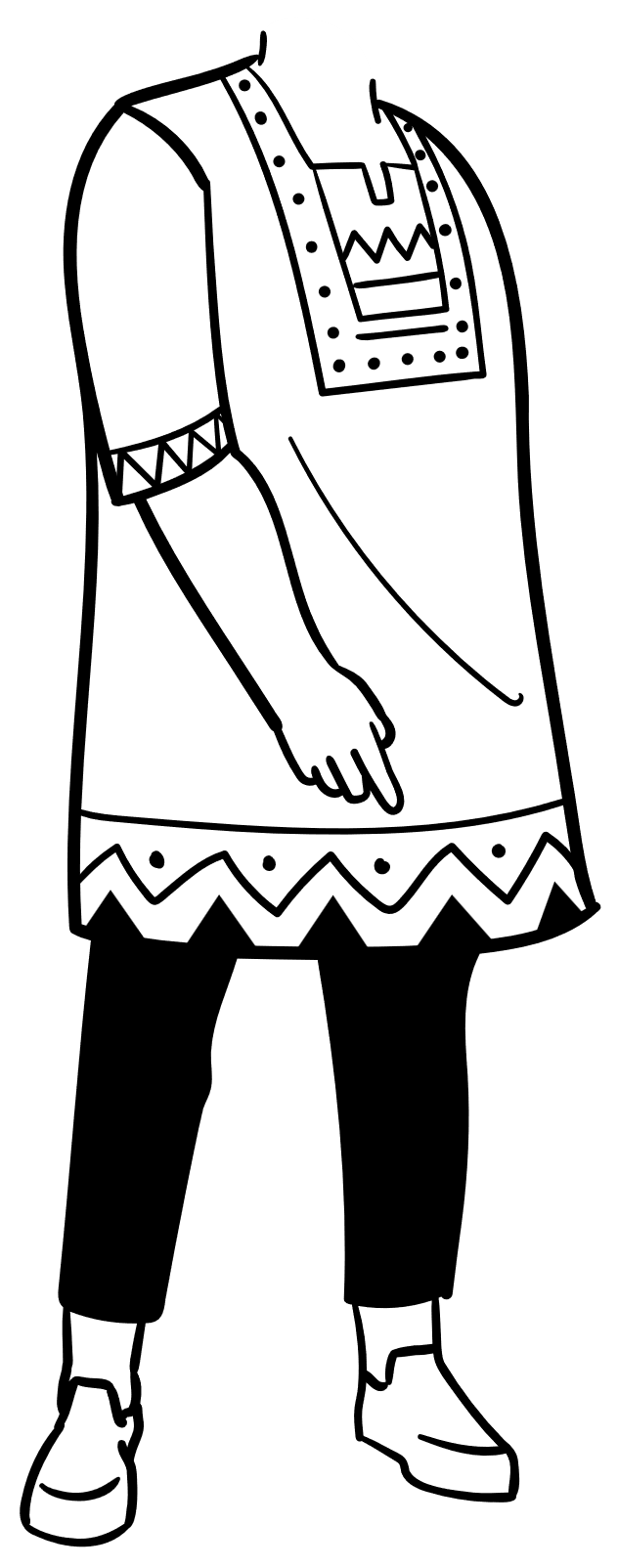 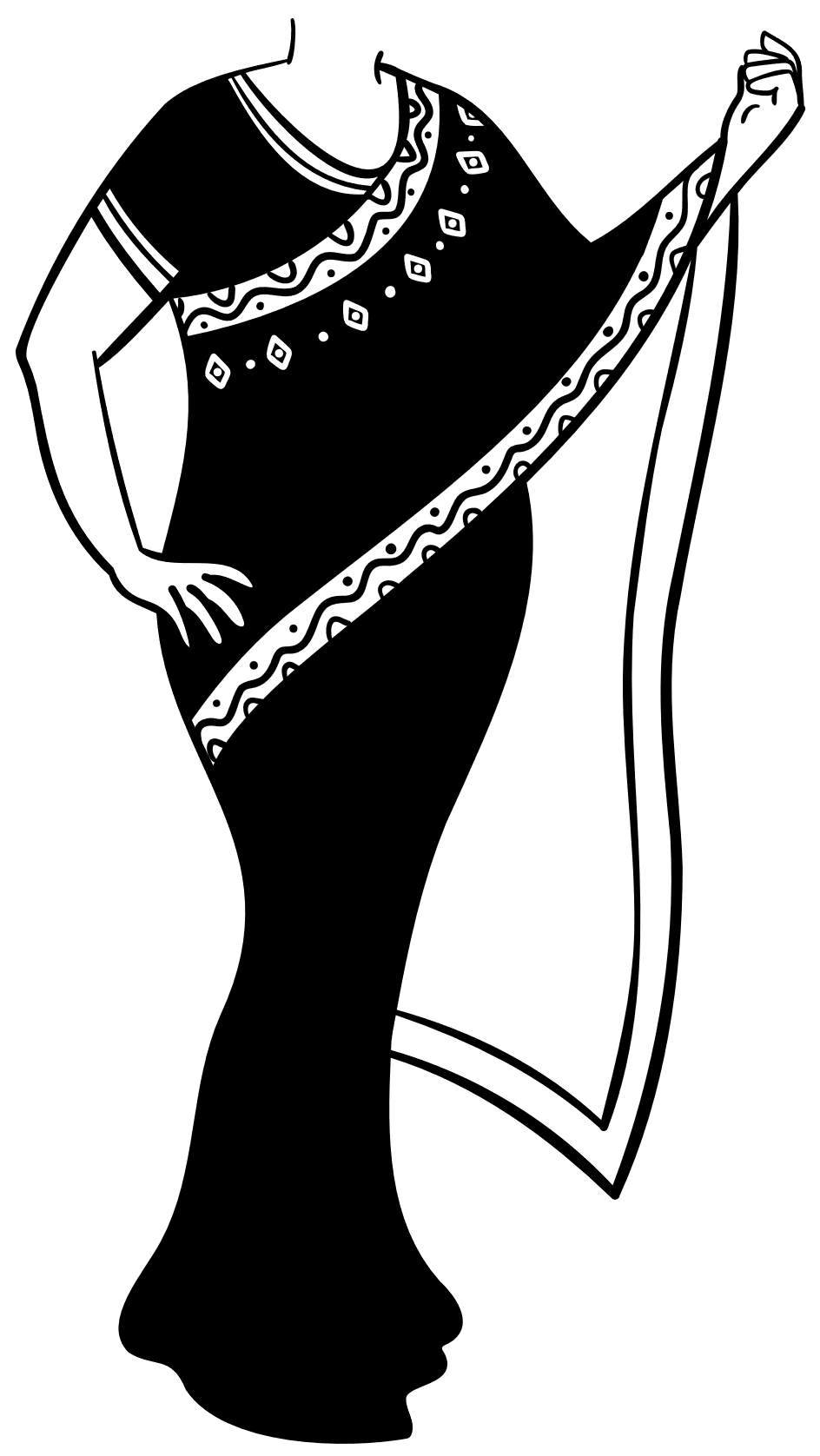 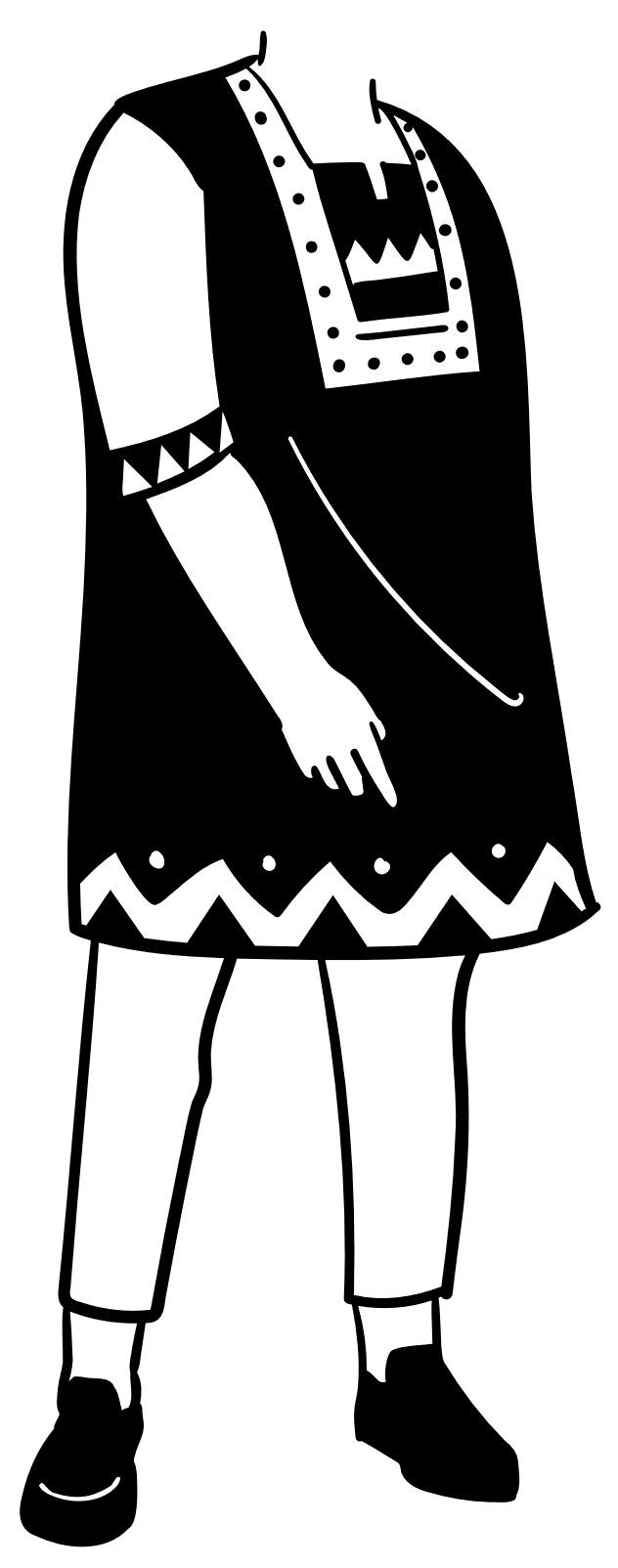 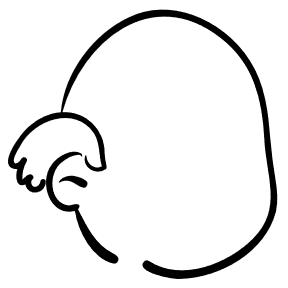 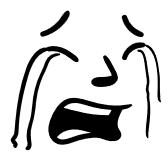 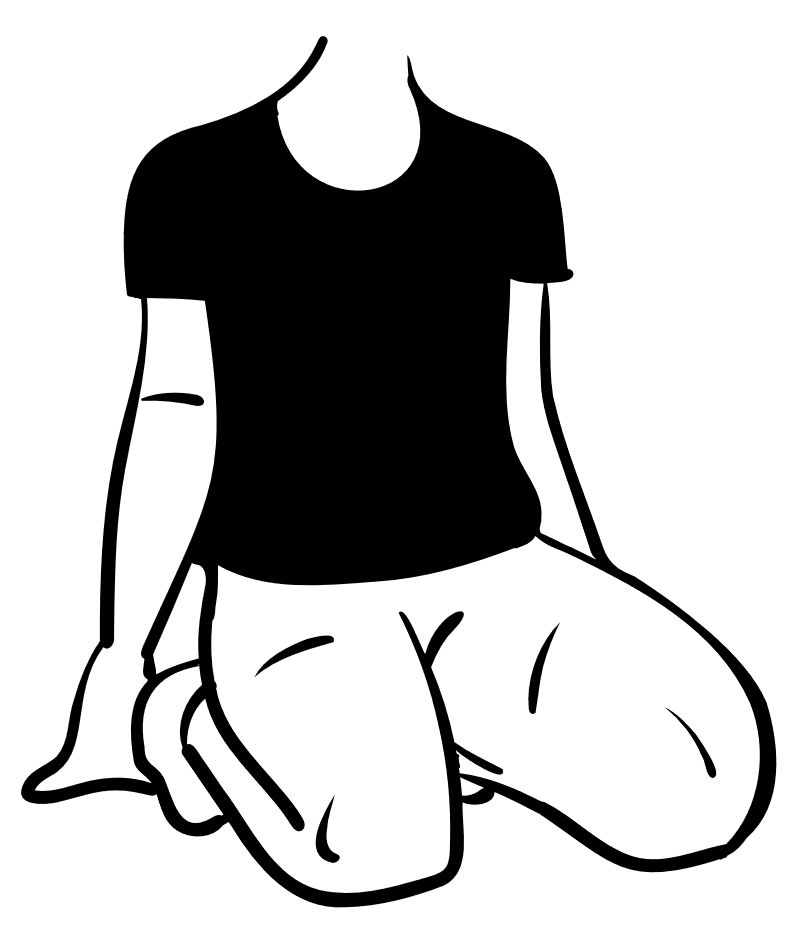 Rettferdig kompensasjon
Rettferdige prinsipper
Job er uskyldig
prolog
epilog
Guds respons
Job og vennene
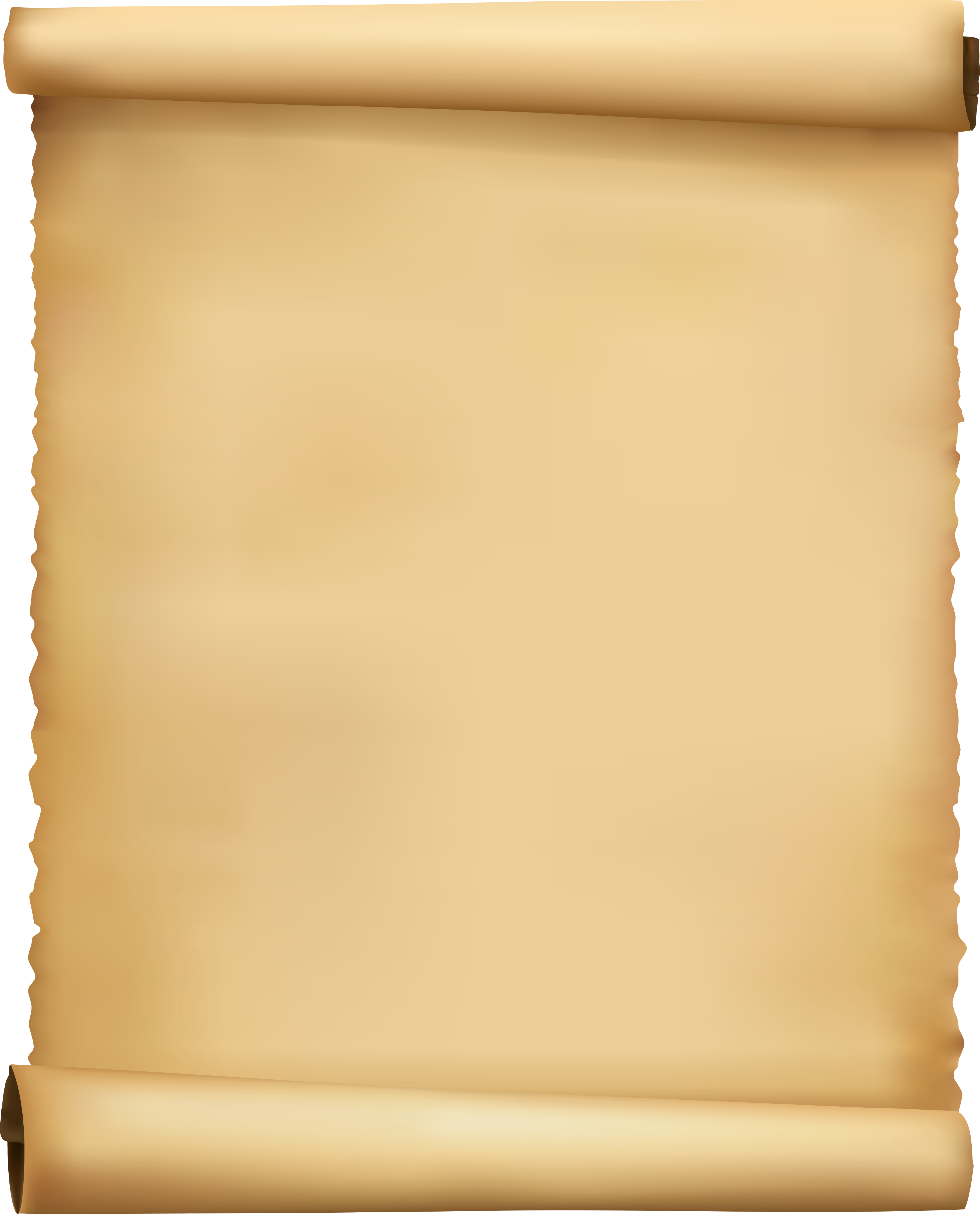 Lagt til landet US langt borte
Ingen israelske karakterer
Ingen klar historisk kontekst
Jobs Bok
Forfatteren vil fokusere på de SPØRSMÅLENE Jobs lidelse reiser
1-2
38-41
3-37
42
Job
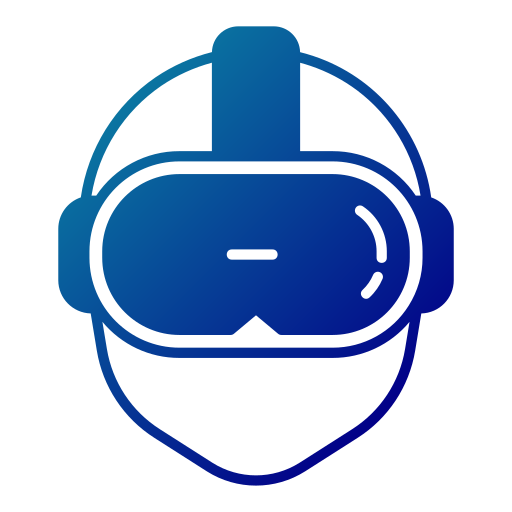 Uskyldig
  Rettferdig
  Ærer Gud
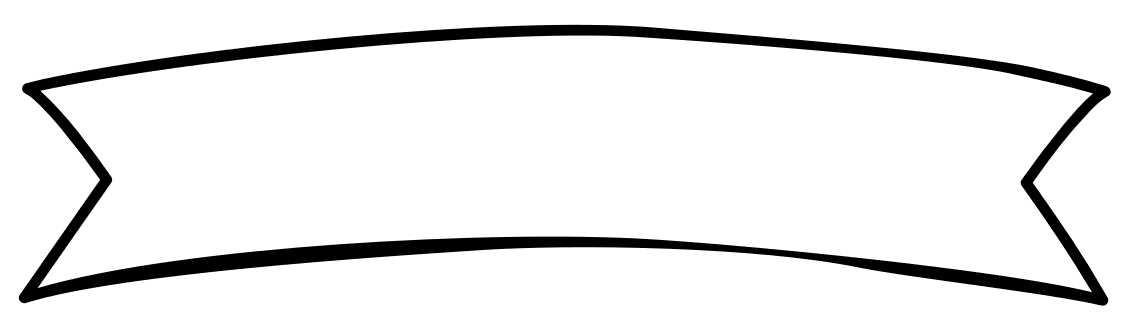 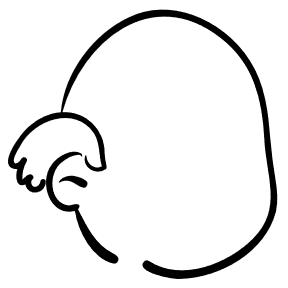 1. VR-briller
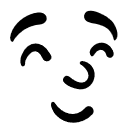 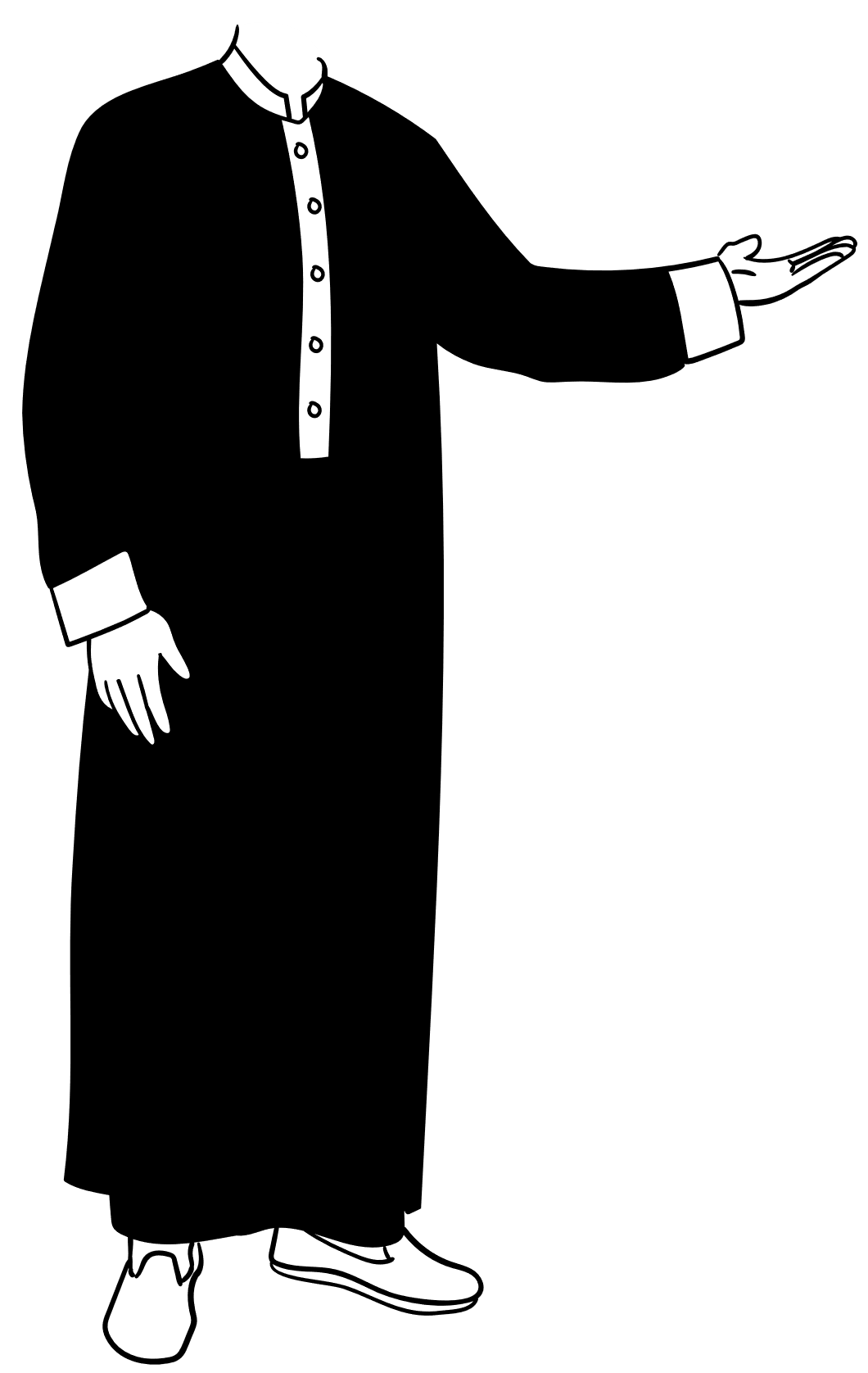 Uskyldig
Rettferdig
Ærer Gud
ANTAKELSE
Har du nådd fram til havets kilder? 
Har du gått rundt på urdypets bunn? 
Har dødens porter vist seg for deg, 
har du sett dødsskyggens dører? 
Forstår du viddene på jorden? 
Si fra hvis du kjenner alt dette. 
Hvor går veien til lysets bolig, 
og hvor holder mørket til? 
Du kan bringe mørket 
til landet der det bor, 
om du kjenner stiene dit! 
Du vet det, for du var vel født den gangen! 
Ja, dine dagers tall er stort.»  Job 38:16-21
Guds rettferdighet
menneskelig atferd
suksess og belønning
klok og god
særlig...
OK
ond og dum
ulykke og straff
G
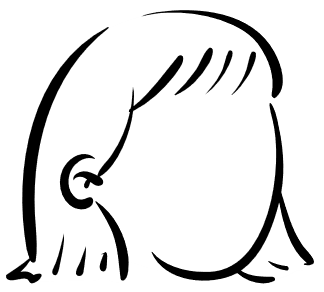 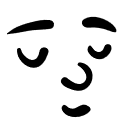 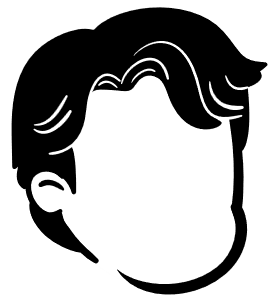 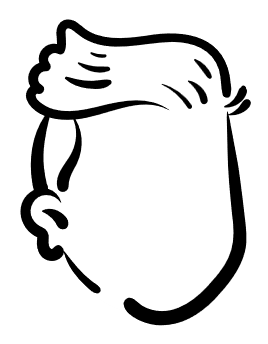 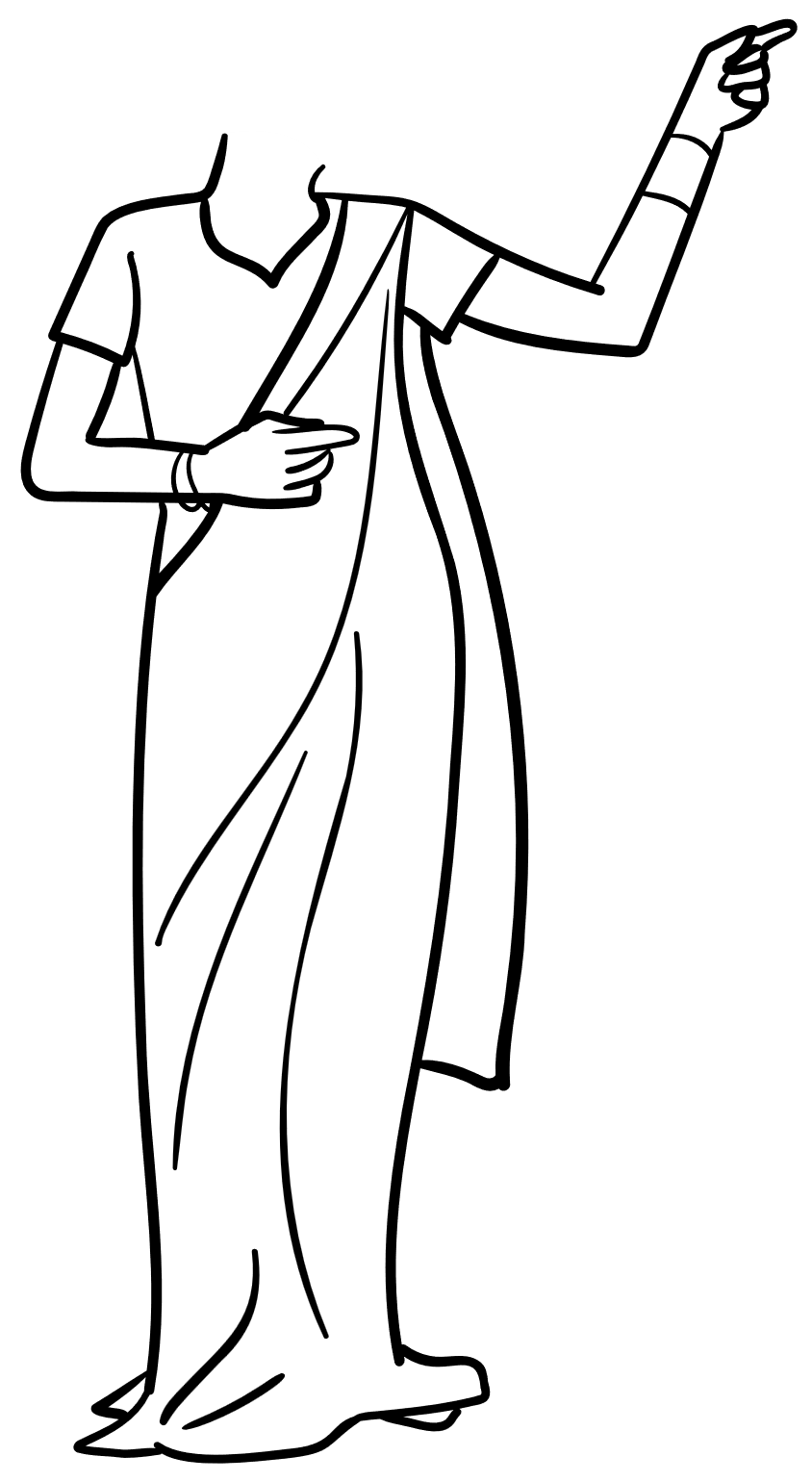 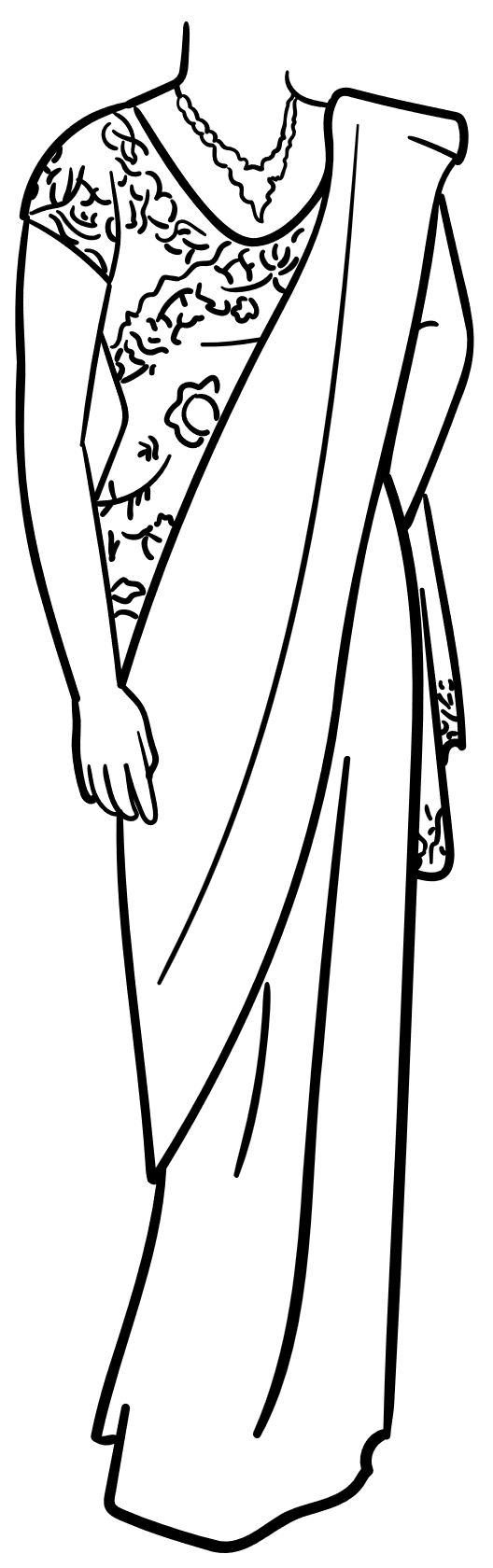 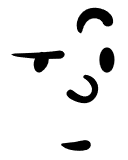 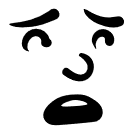 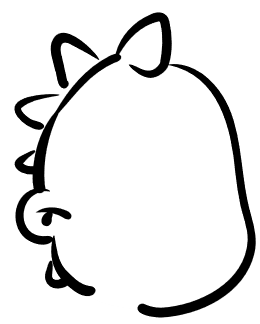 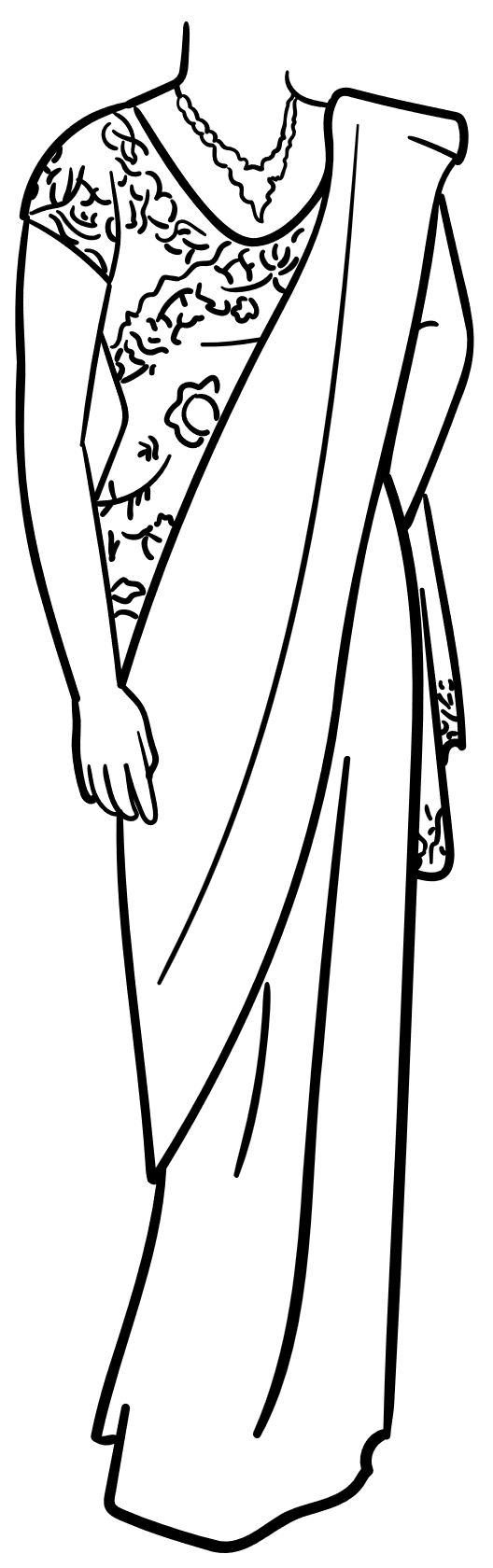 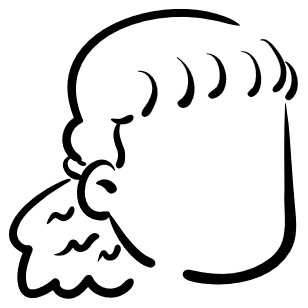 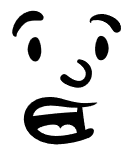 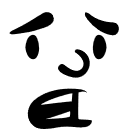 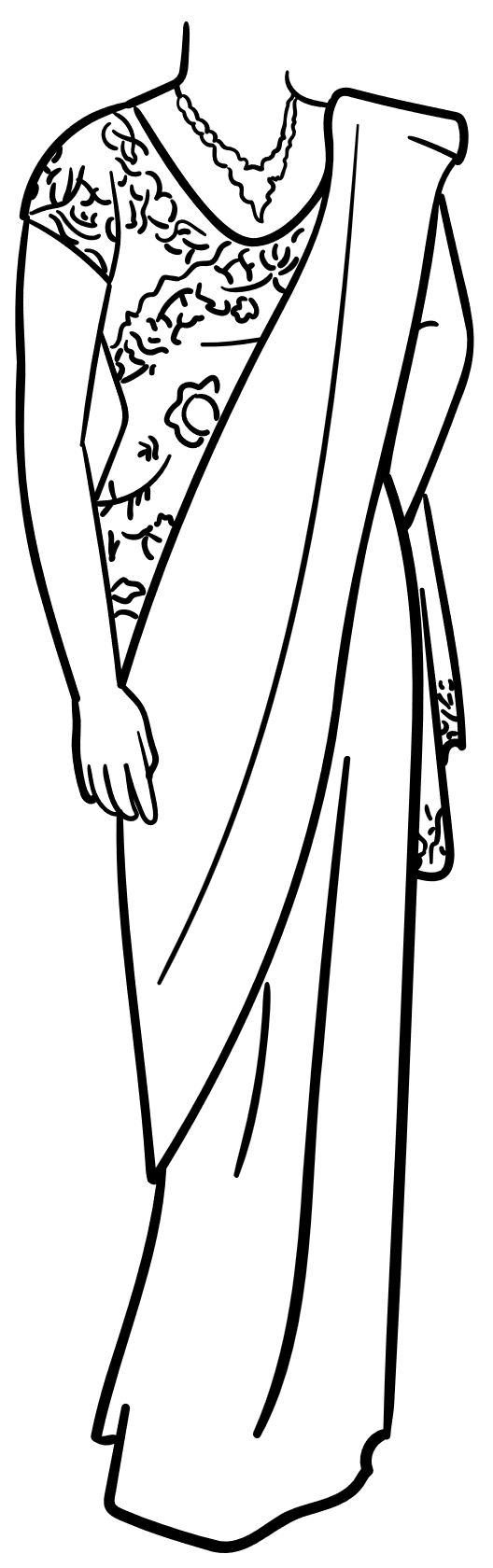 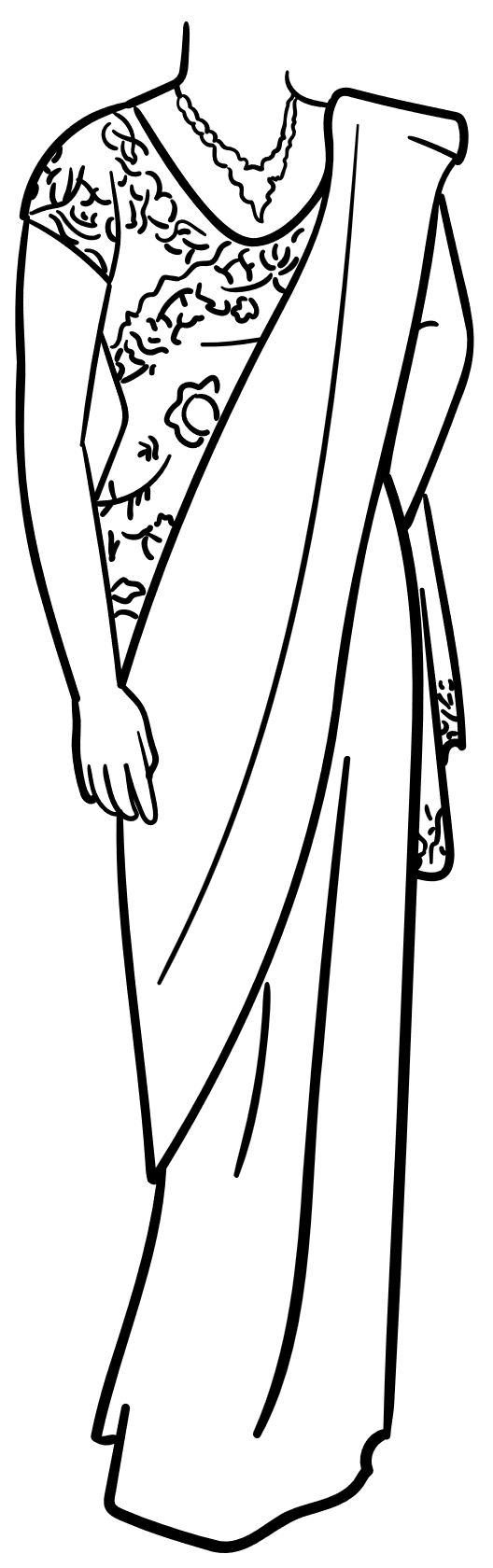 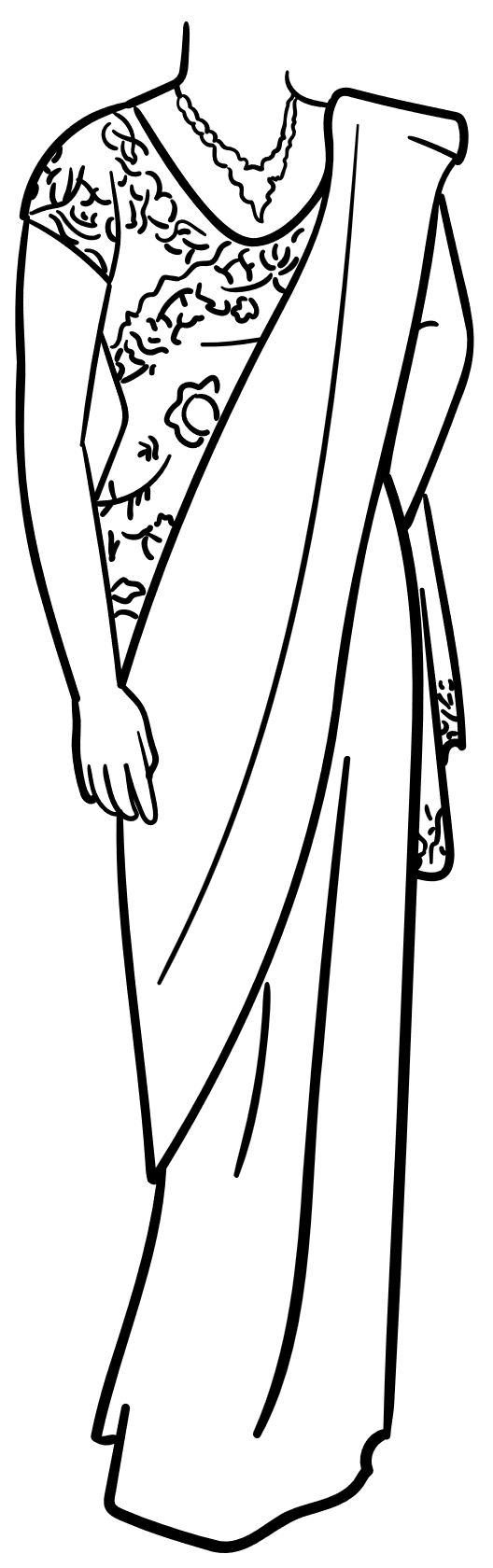 Skal ikke undergang ramme den urettferdige, 
og ulykke dem som gjør det onde? Job 31:3
Anklageren
HVORFOR?
Hvorfor tillater Gud lidelse?
Problemet med Gud
SPØRSMÅLENE
Elihu
Guds rettferdighet
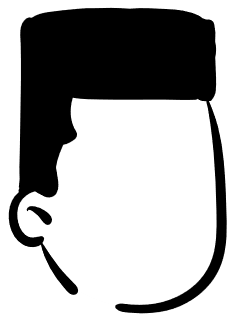 Er Gud rettferdig?
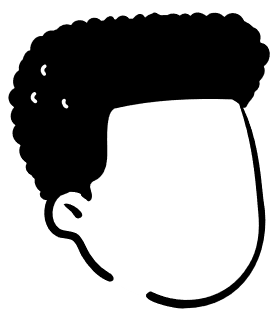 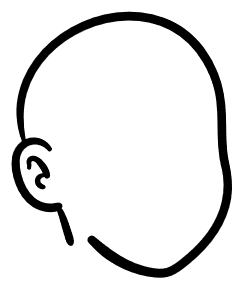 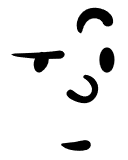 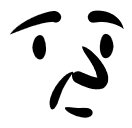 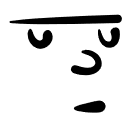 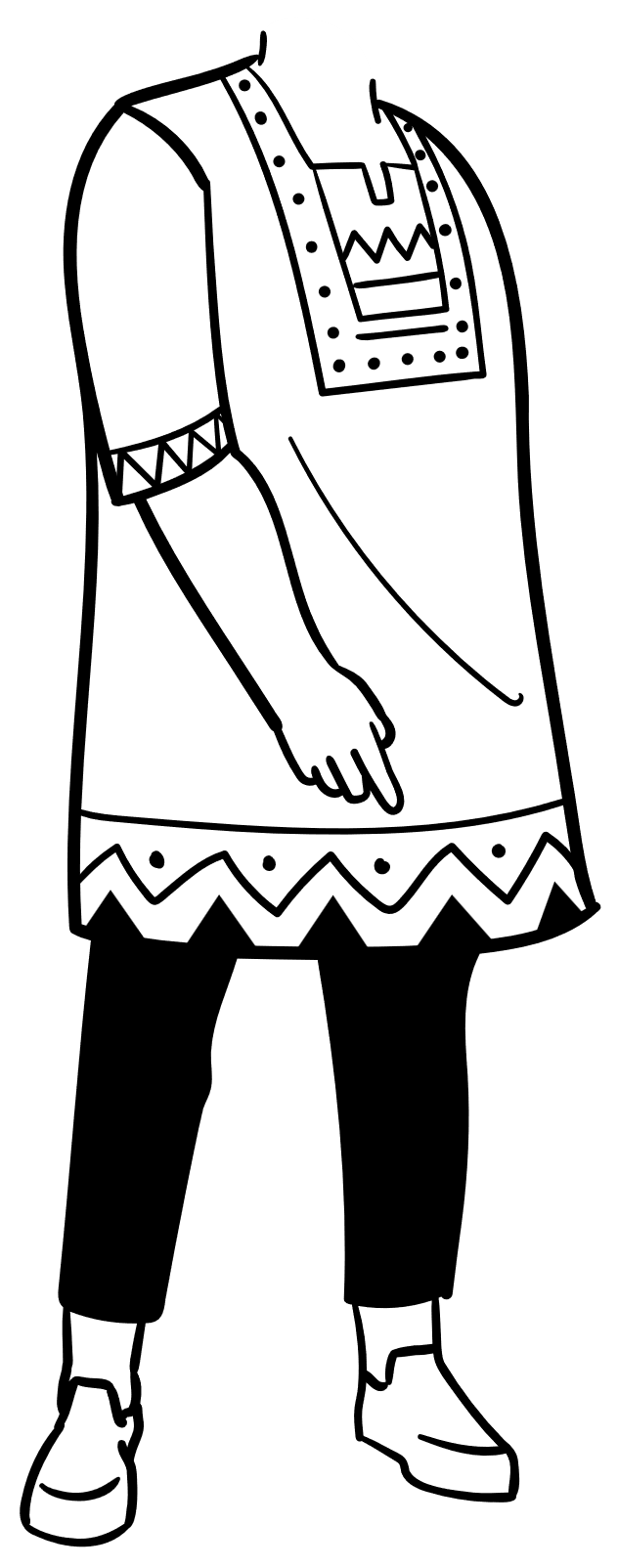 Styrer Gud etter 
rettferdige prinsipper?
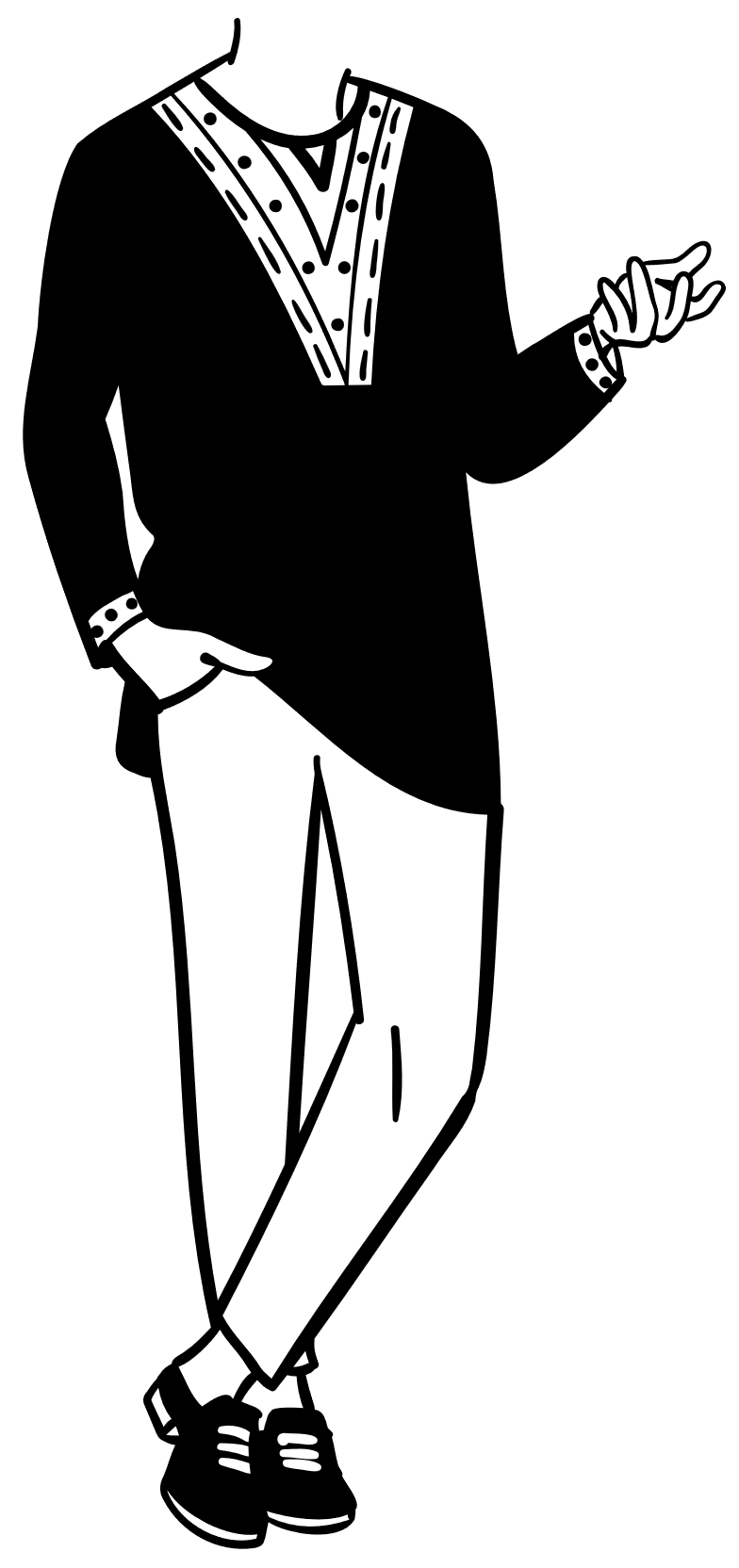 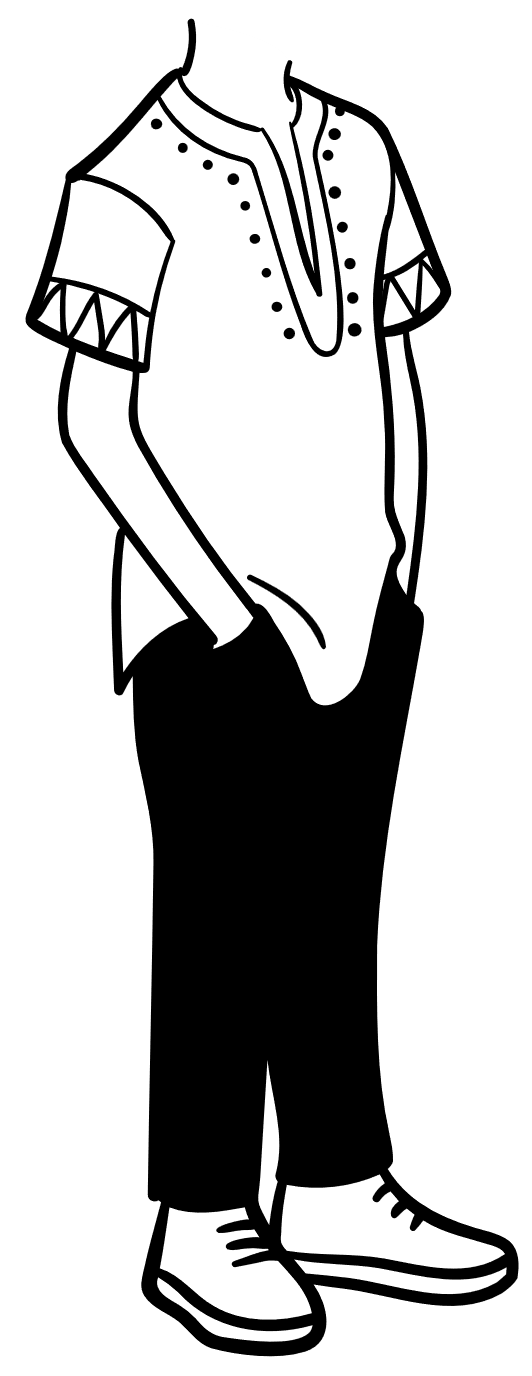 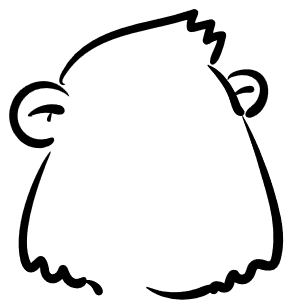 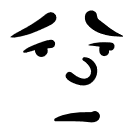 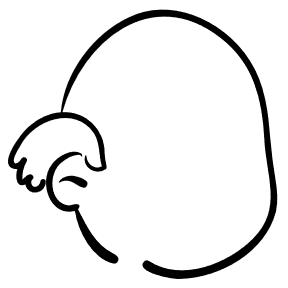 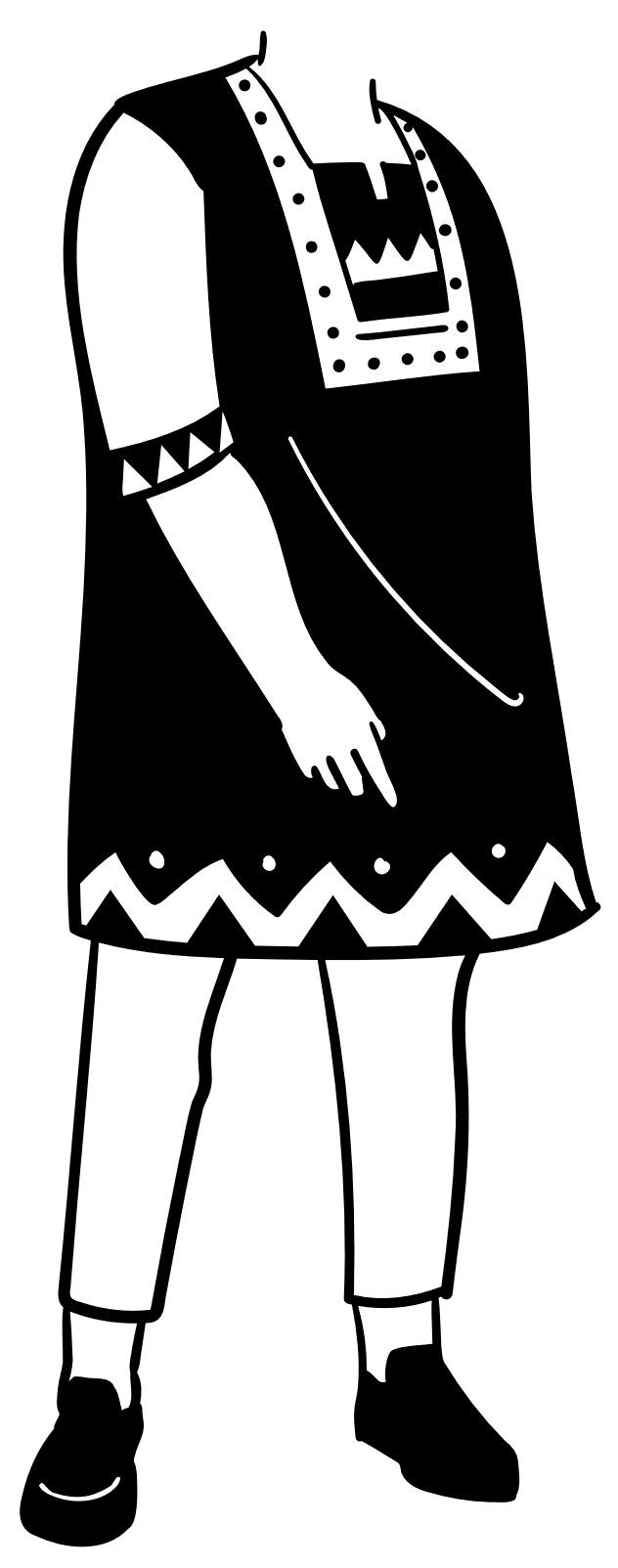 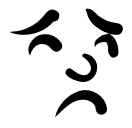 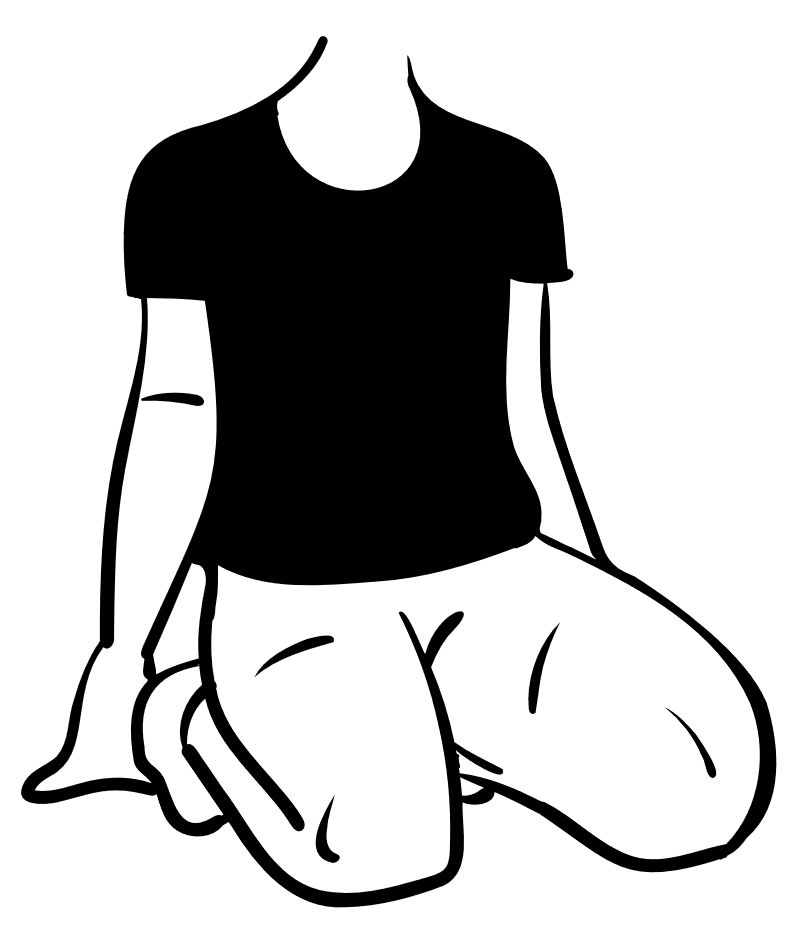 Jobs kone
Bildad
Elifas
Sofar
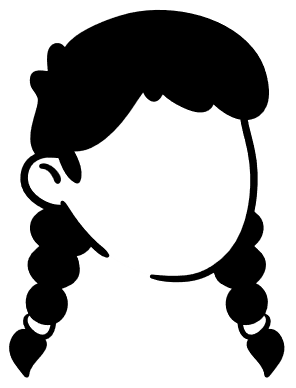 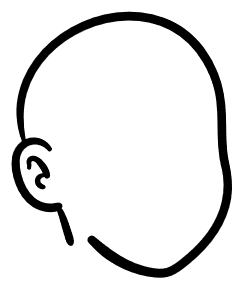 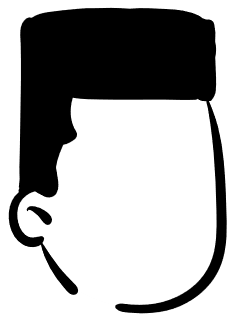 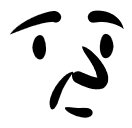 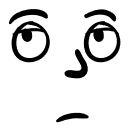 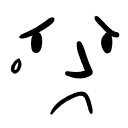 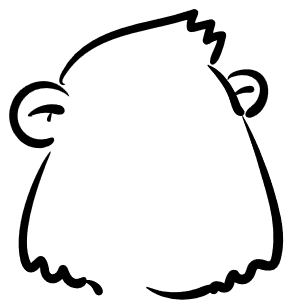 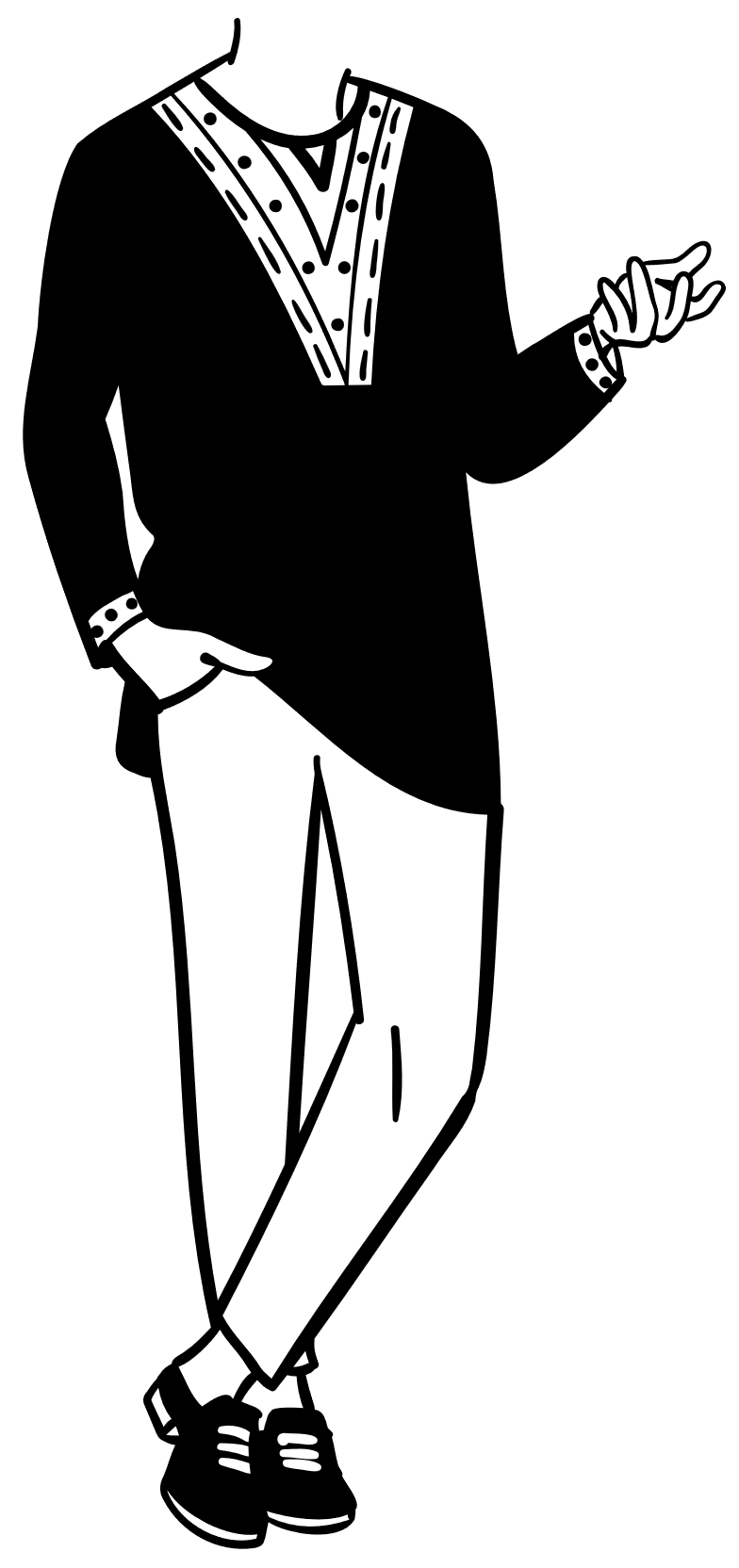 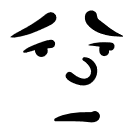 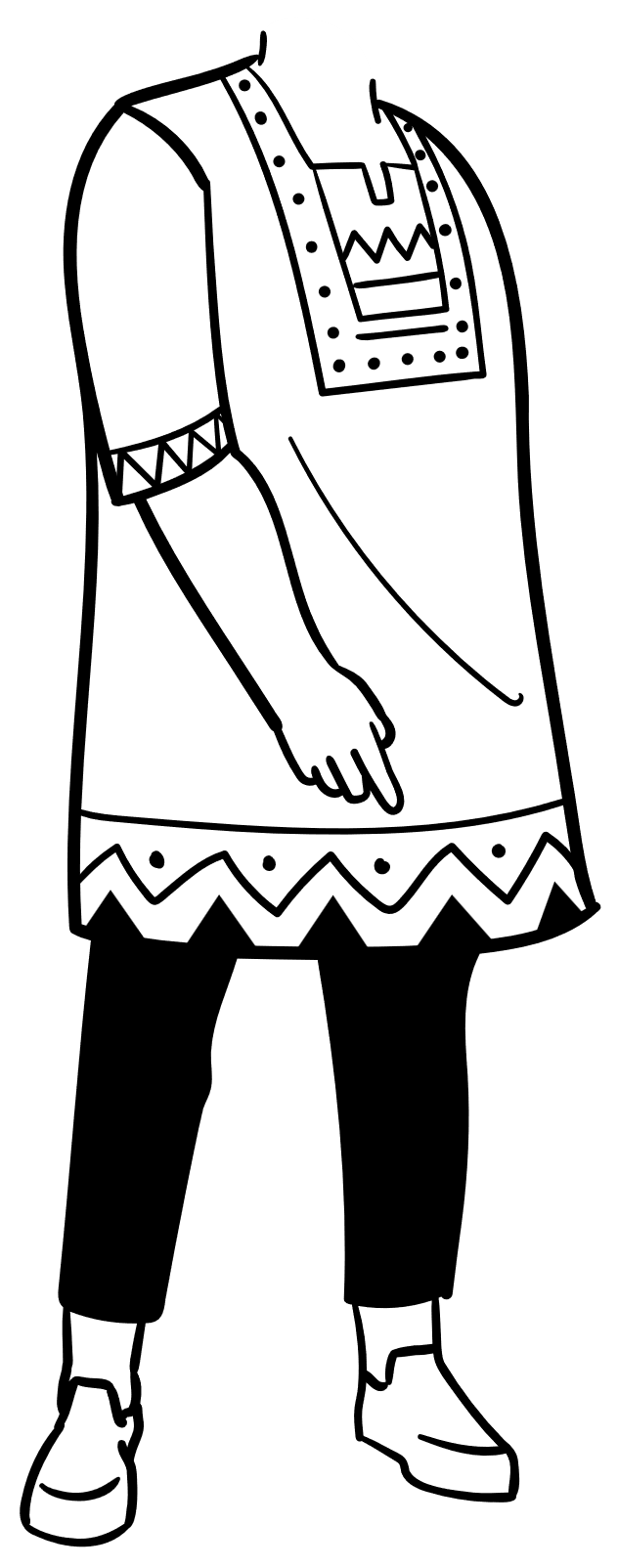 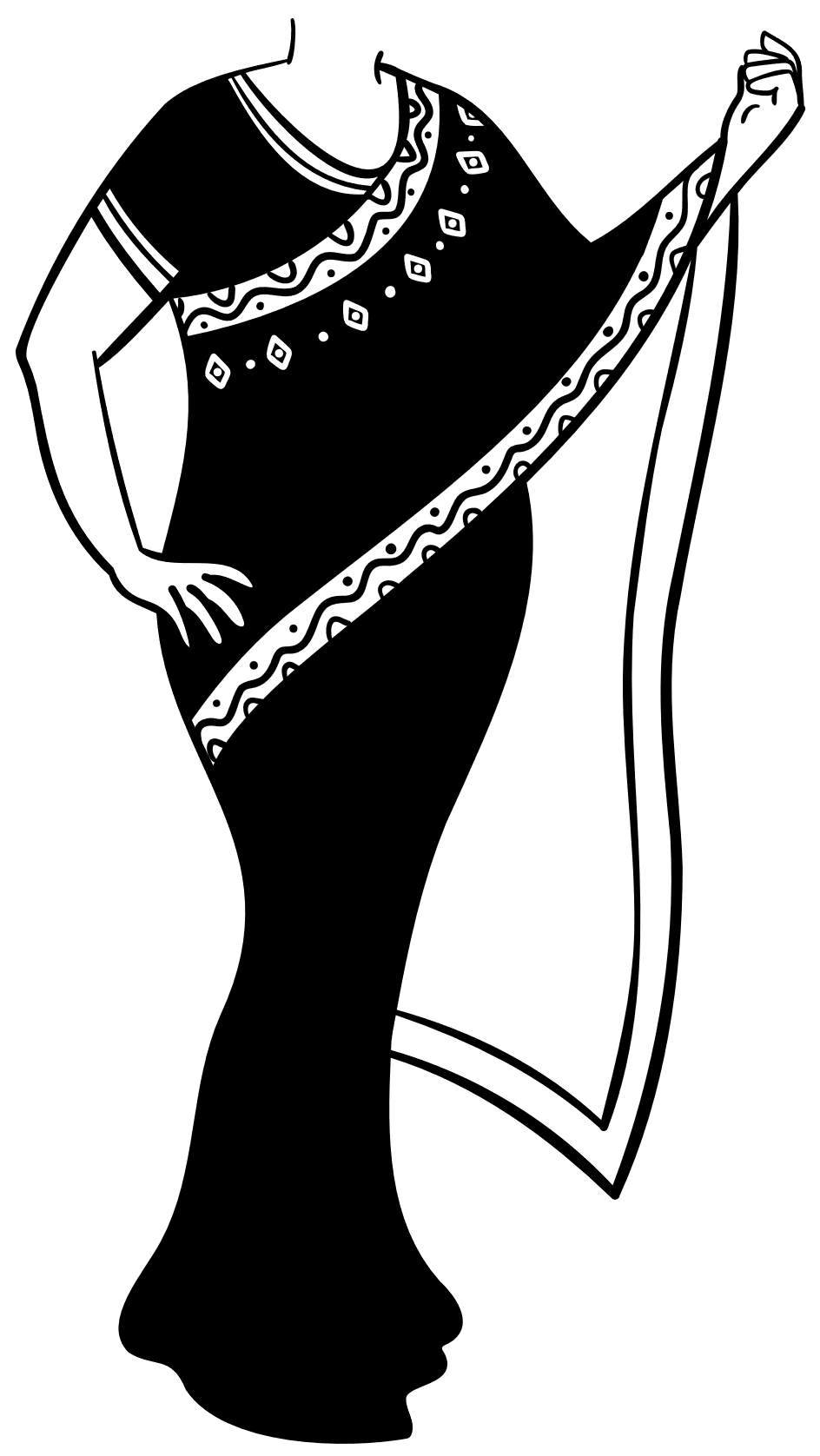 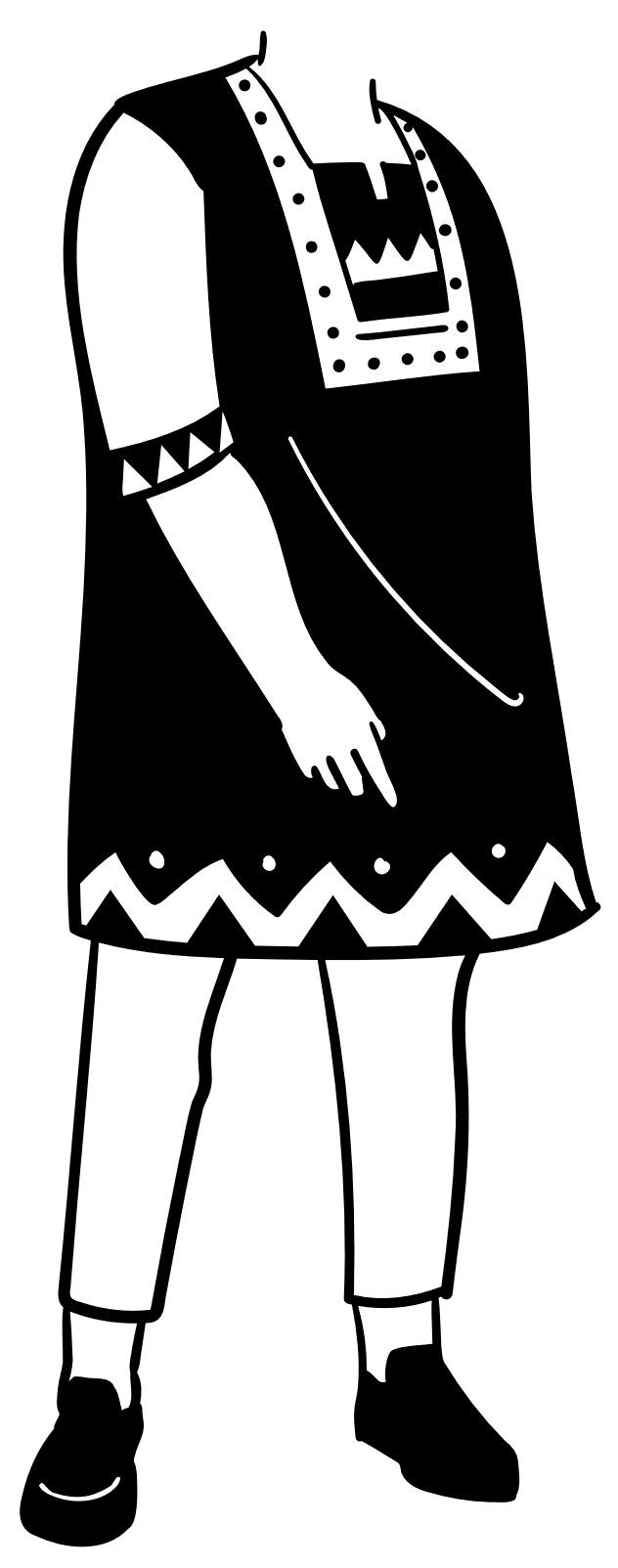 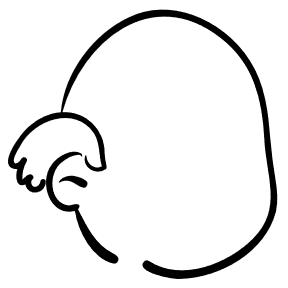 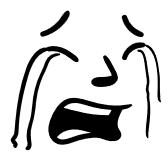 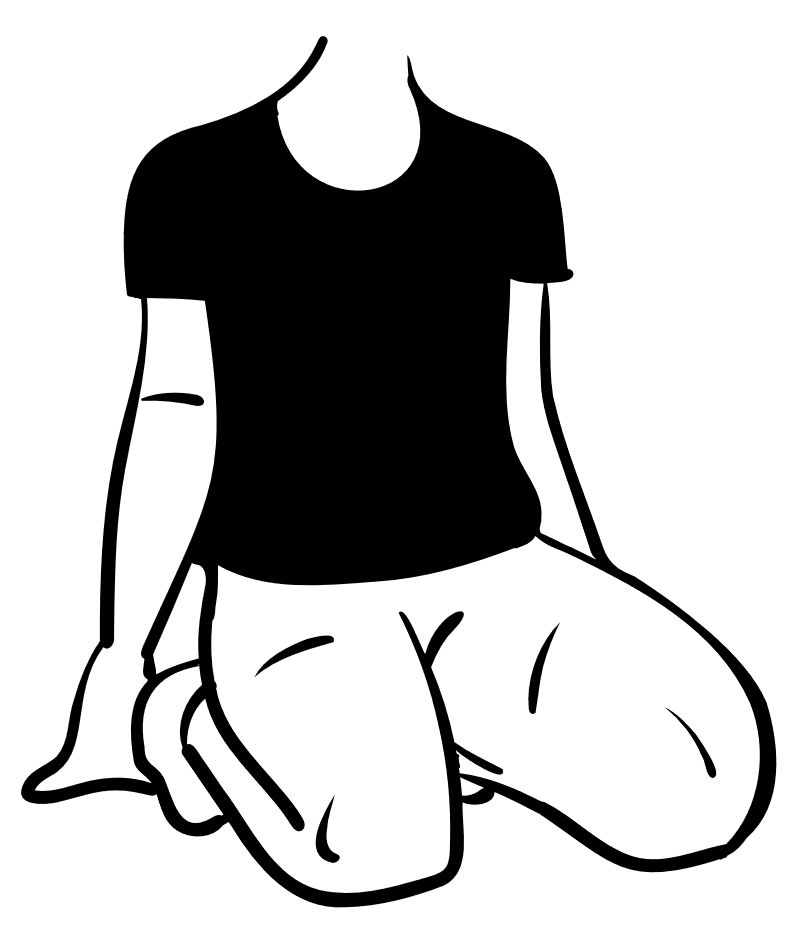 Rettferdig kompensasjon
Rettferdige prinsipper
Job er uskyldig
prolog
epilog
Guds respons
Job og vennene
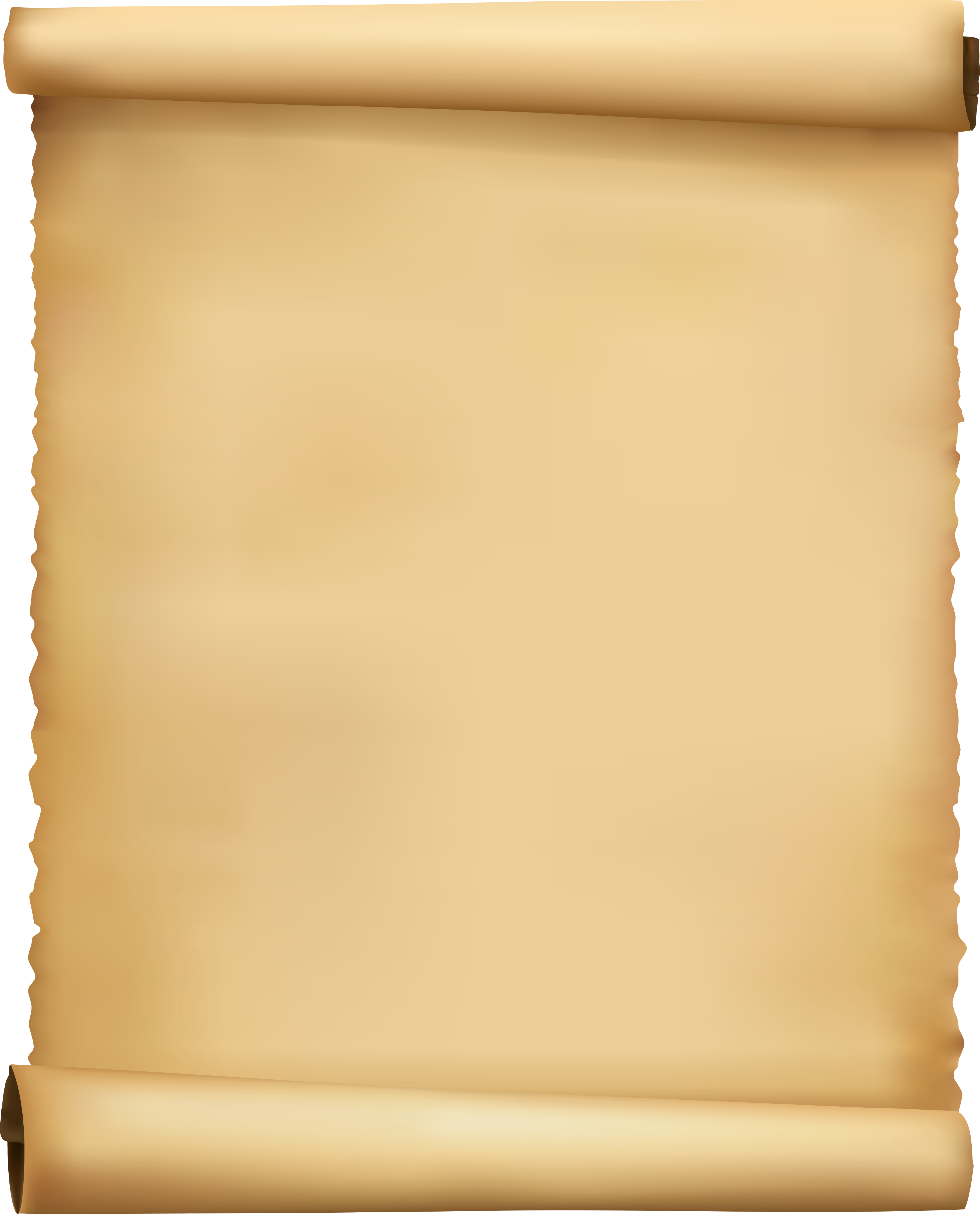 Jobs Bok
1-2
38-41
3-37
42
Job
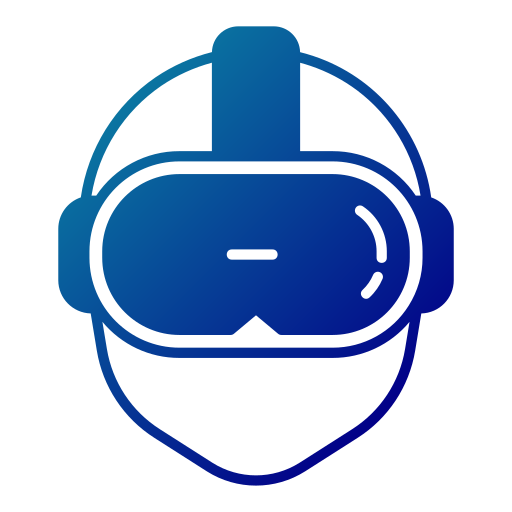 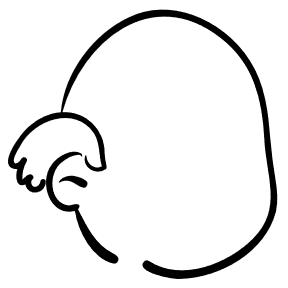 1. VR-briller
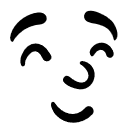 og hvor holder mørket til? 
Du kan bringe mørket 
til landet der det bor, 
om du kjenner stiene dit! 
Du vet det, for du var vel født den gangen! 
Ja, dine dagers tall er stort.»  
                                                           Job 38:16-21
OK
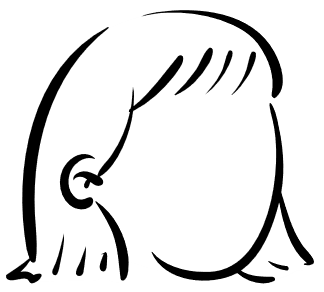 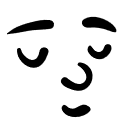 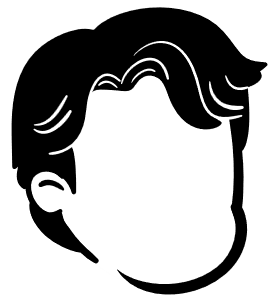 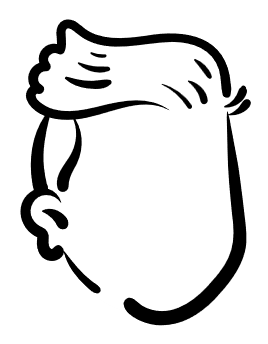 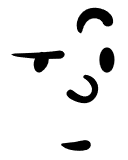 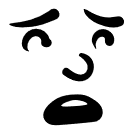 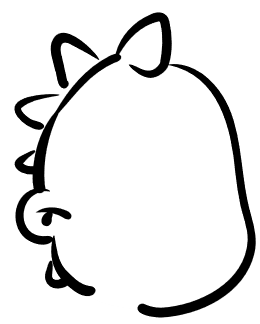 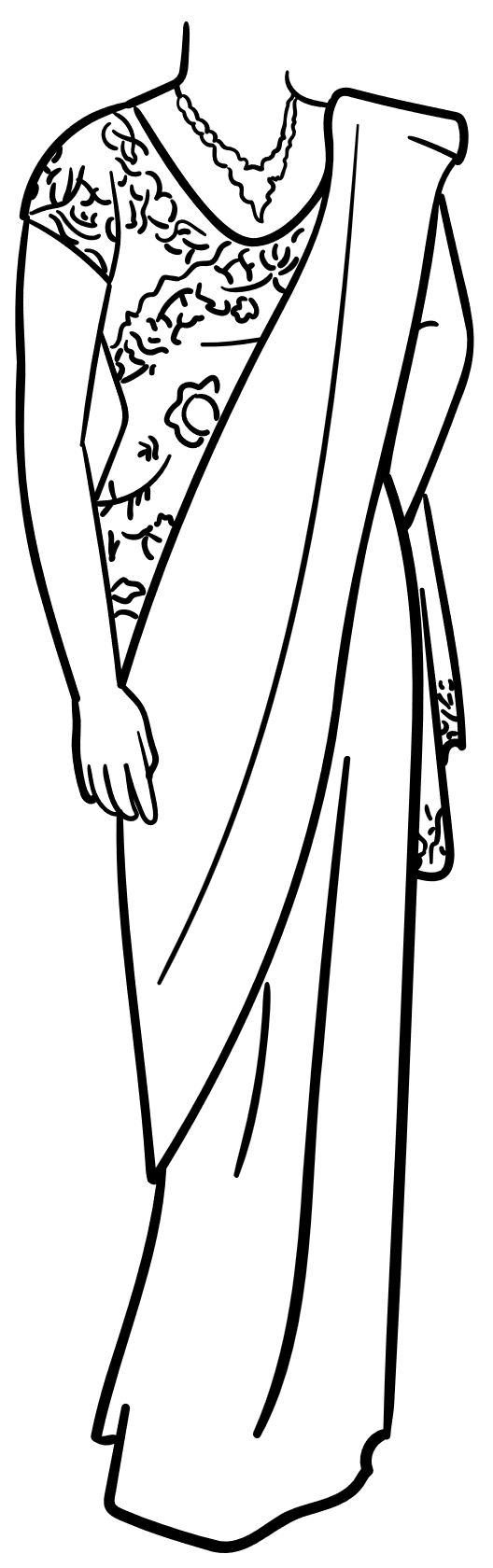 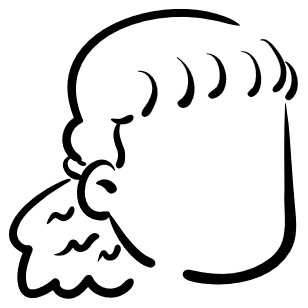 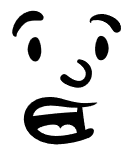 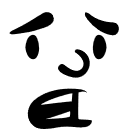 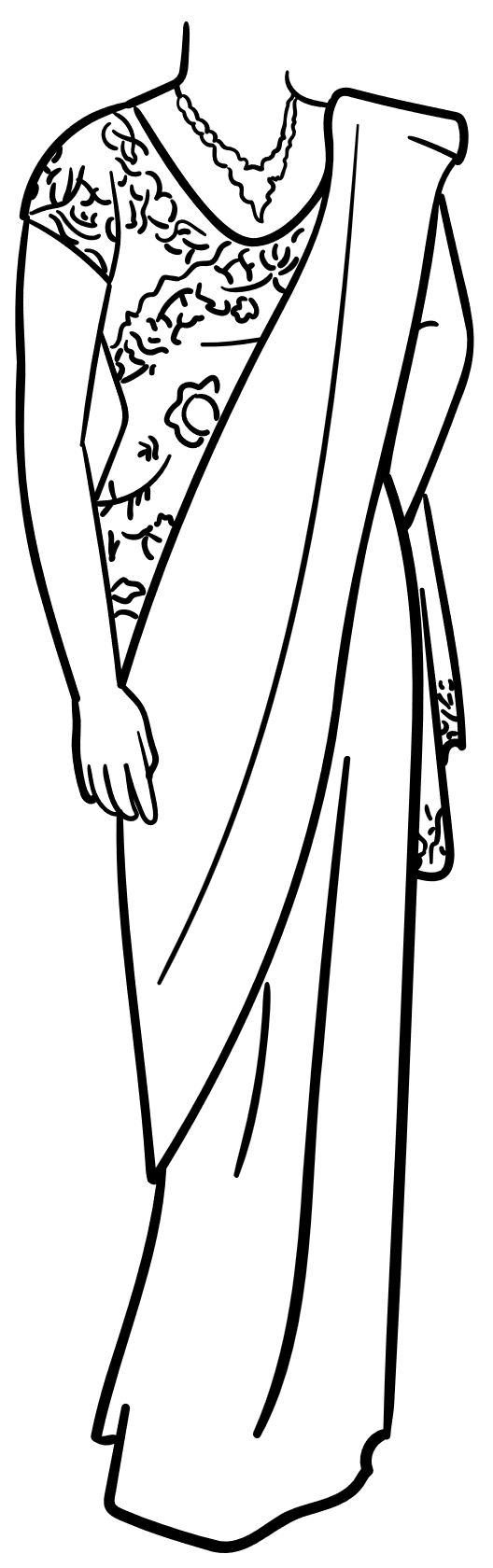 Skal ikke undergang ramme den urettferdige, 
og ulykke dem som gjør det onde? Job 31:3
HVORFOR?
Hvorfor tillater Gud lidelse?
Problemet med Gud
Elihu
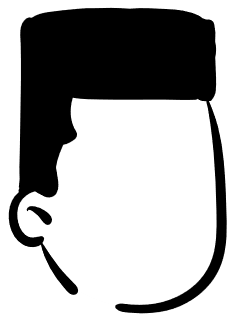 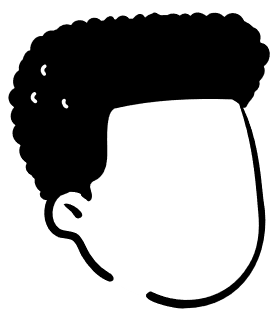 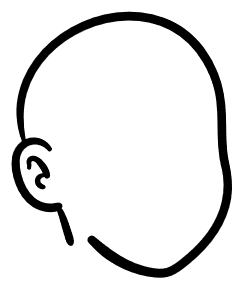 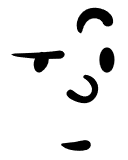 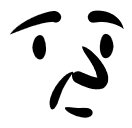 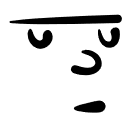 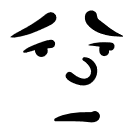 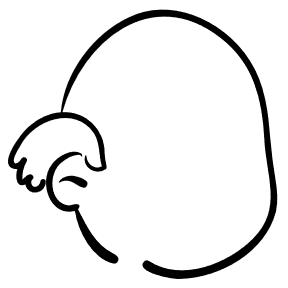 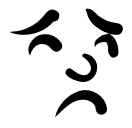 Jobs kone
Bildad
Sofar
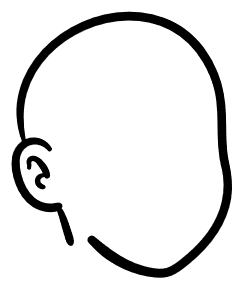 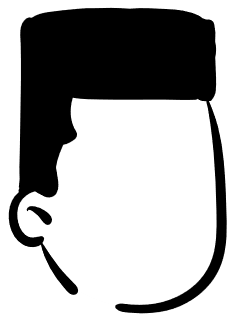 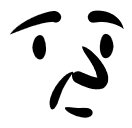 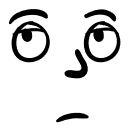 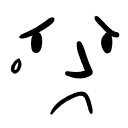 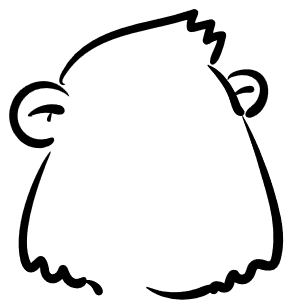 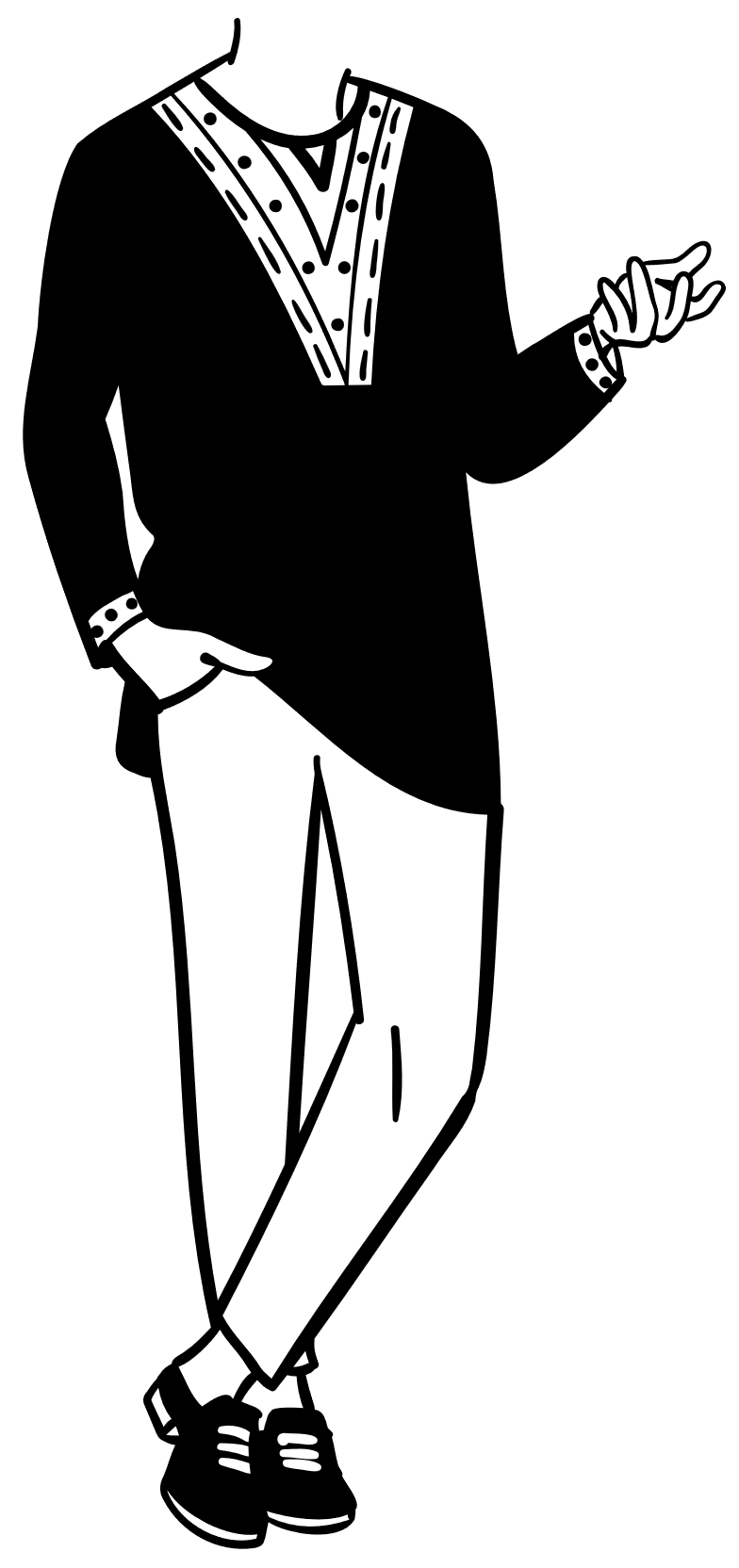 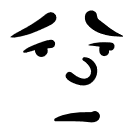 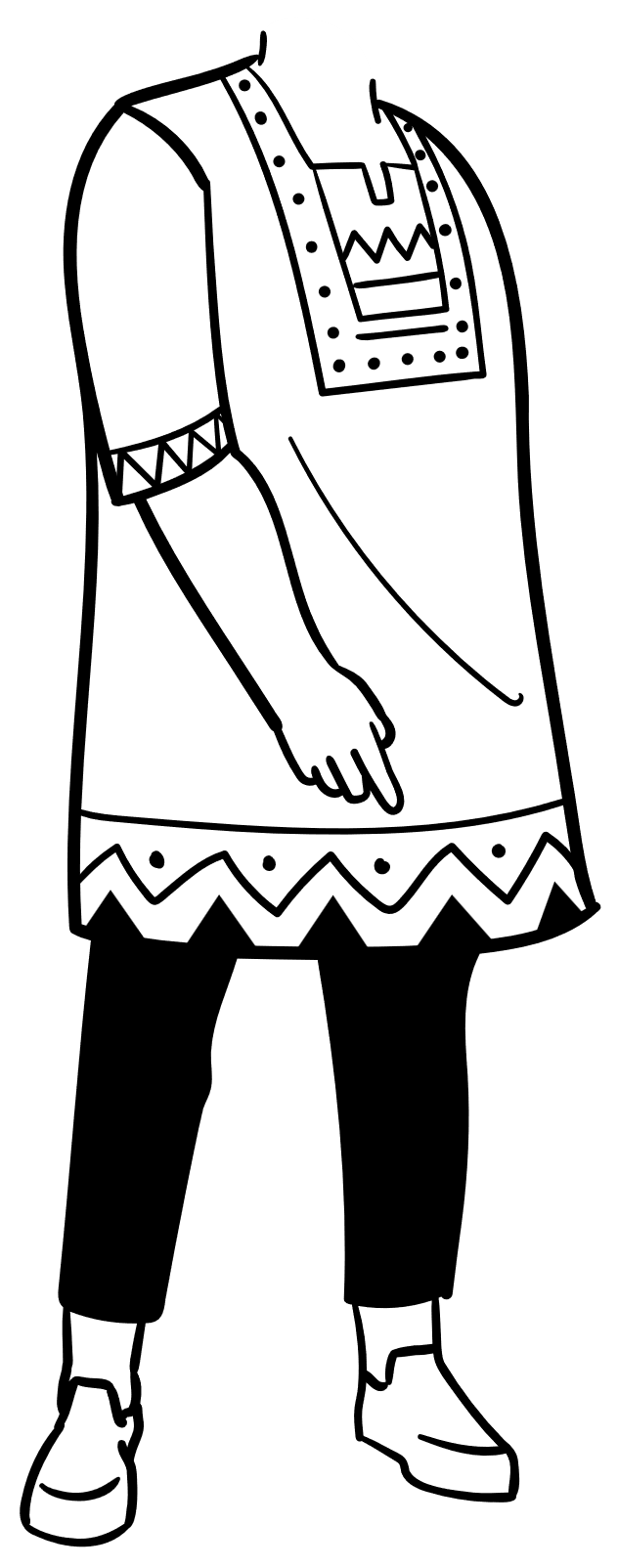 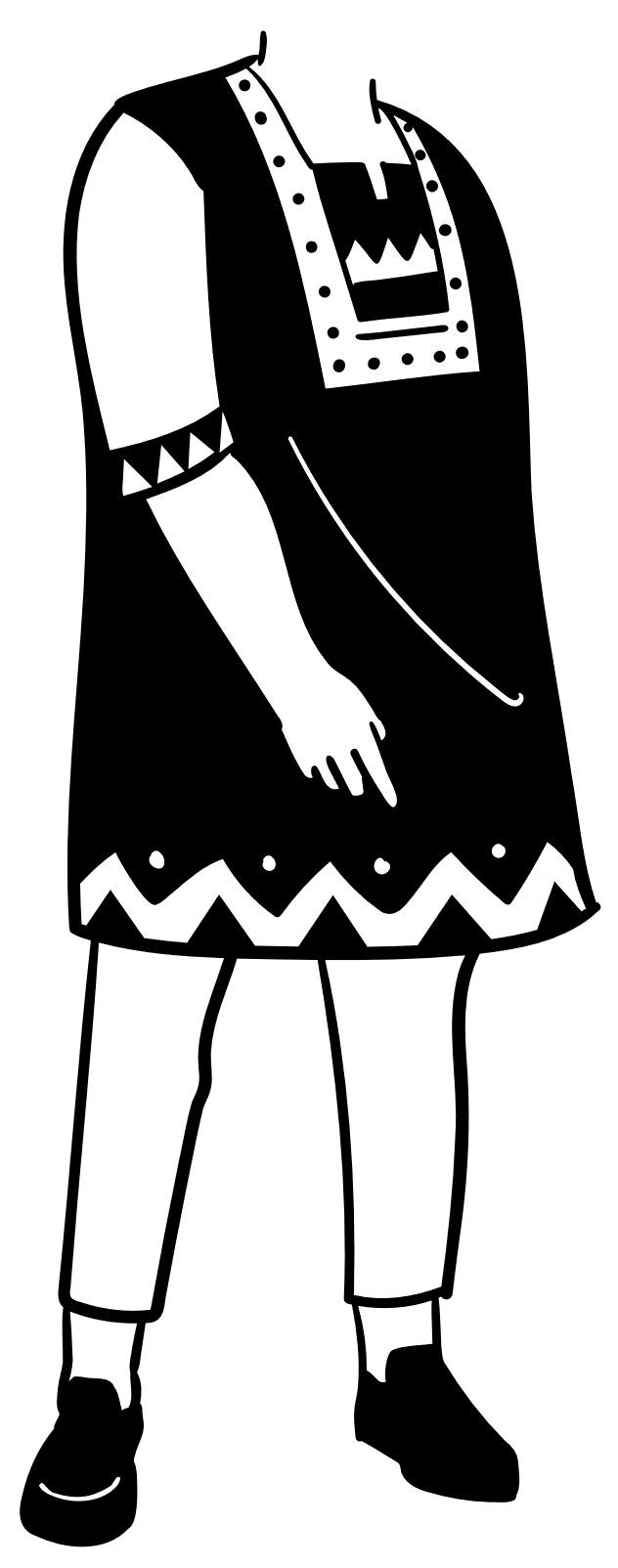 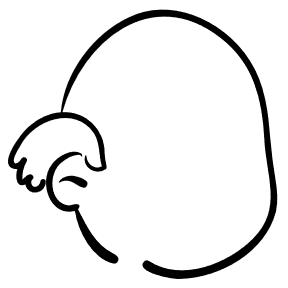 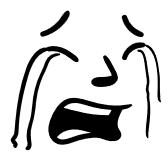 prolog
epilog
Guds respons
Job og vennene
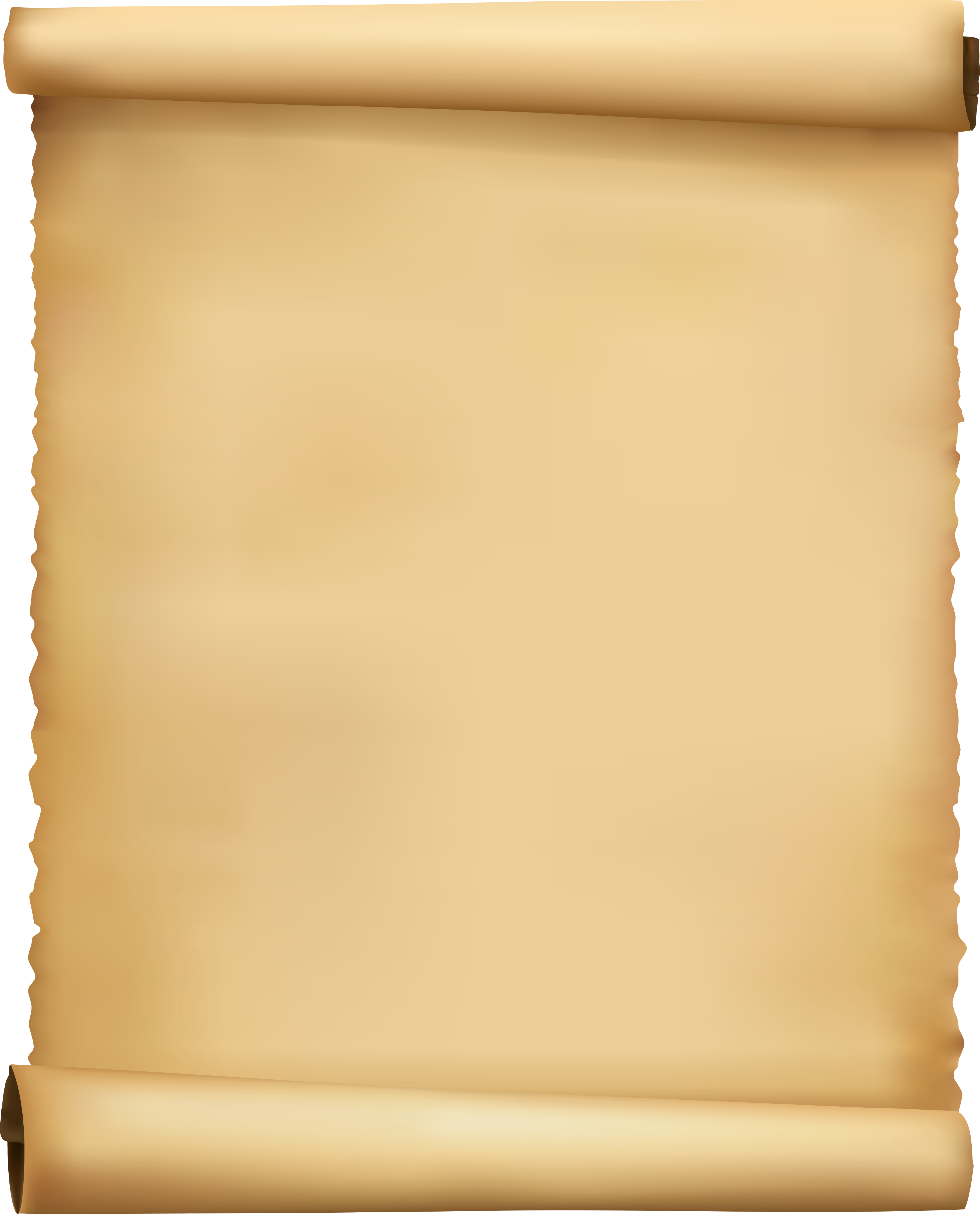 Jobs Bok
1-2
38-41
3-37
42
Job
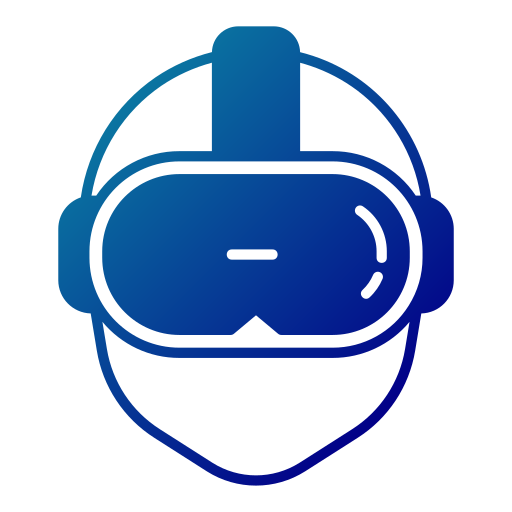 Uskyldig
  Rettferdig
  Ærer Gud
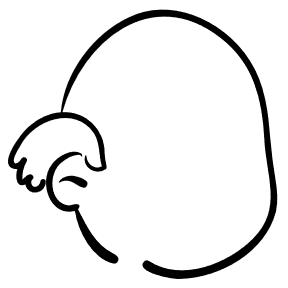 1. VR-briller
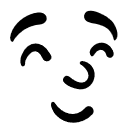 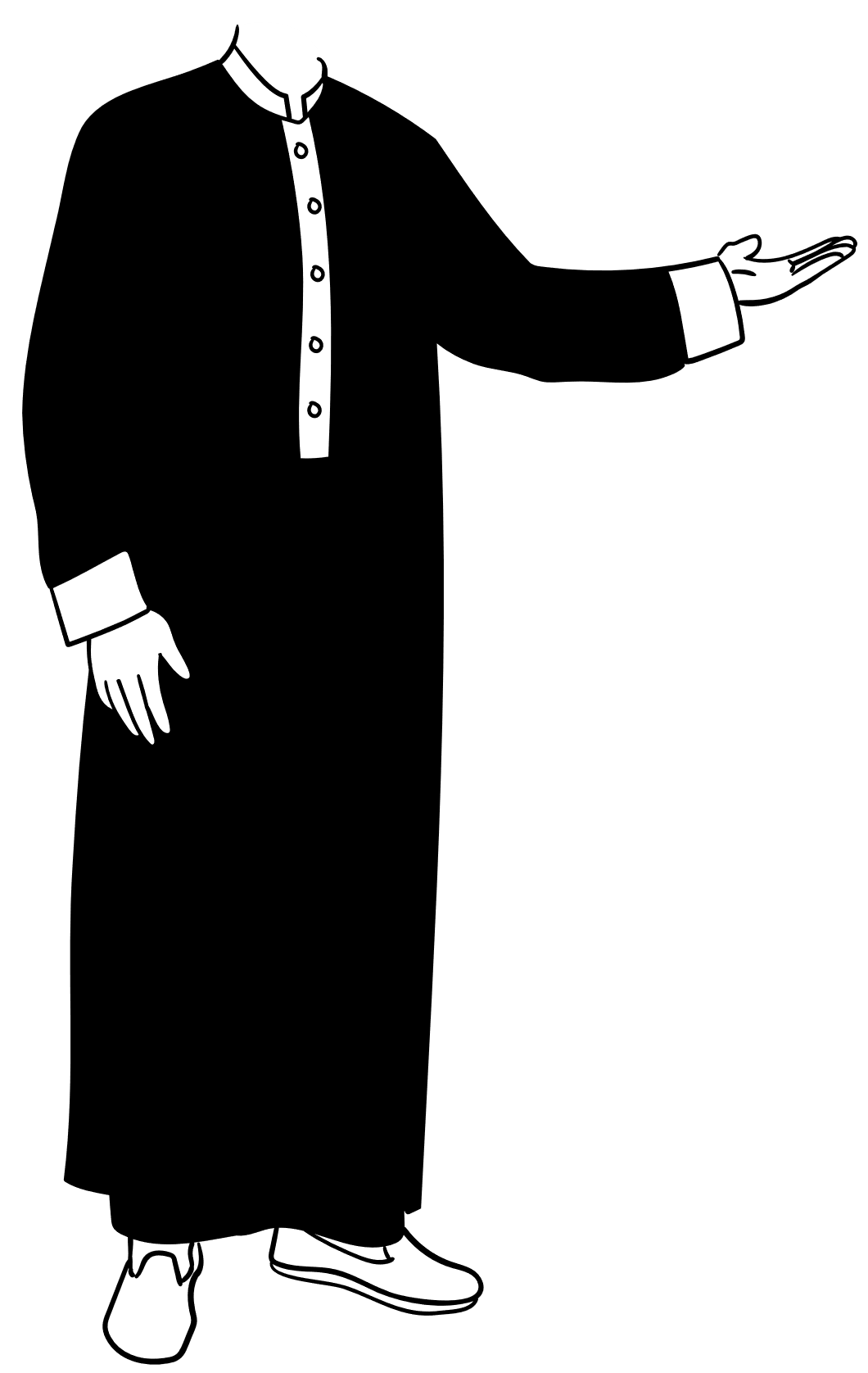 Uskyldig
Rettferdig
Ærer Gud
Guds rettferdighet
særlig...
OK
G
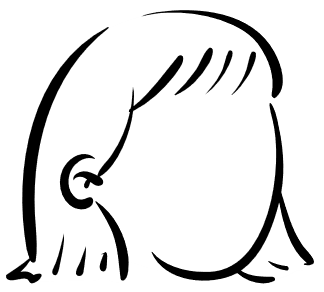 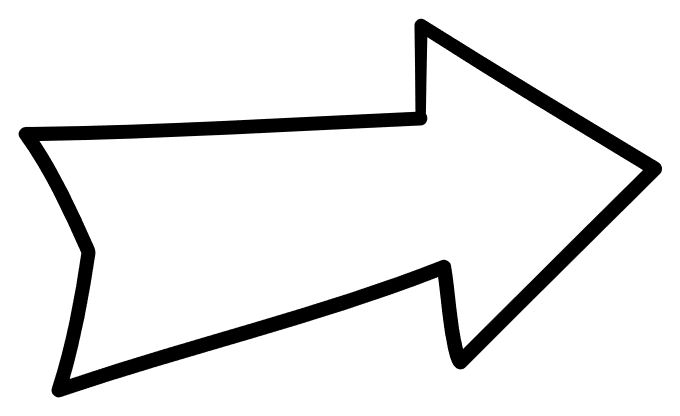 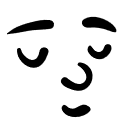 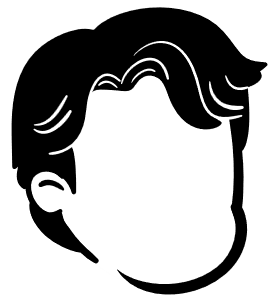 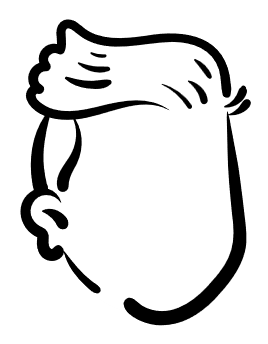 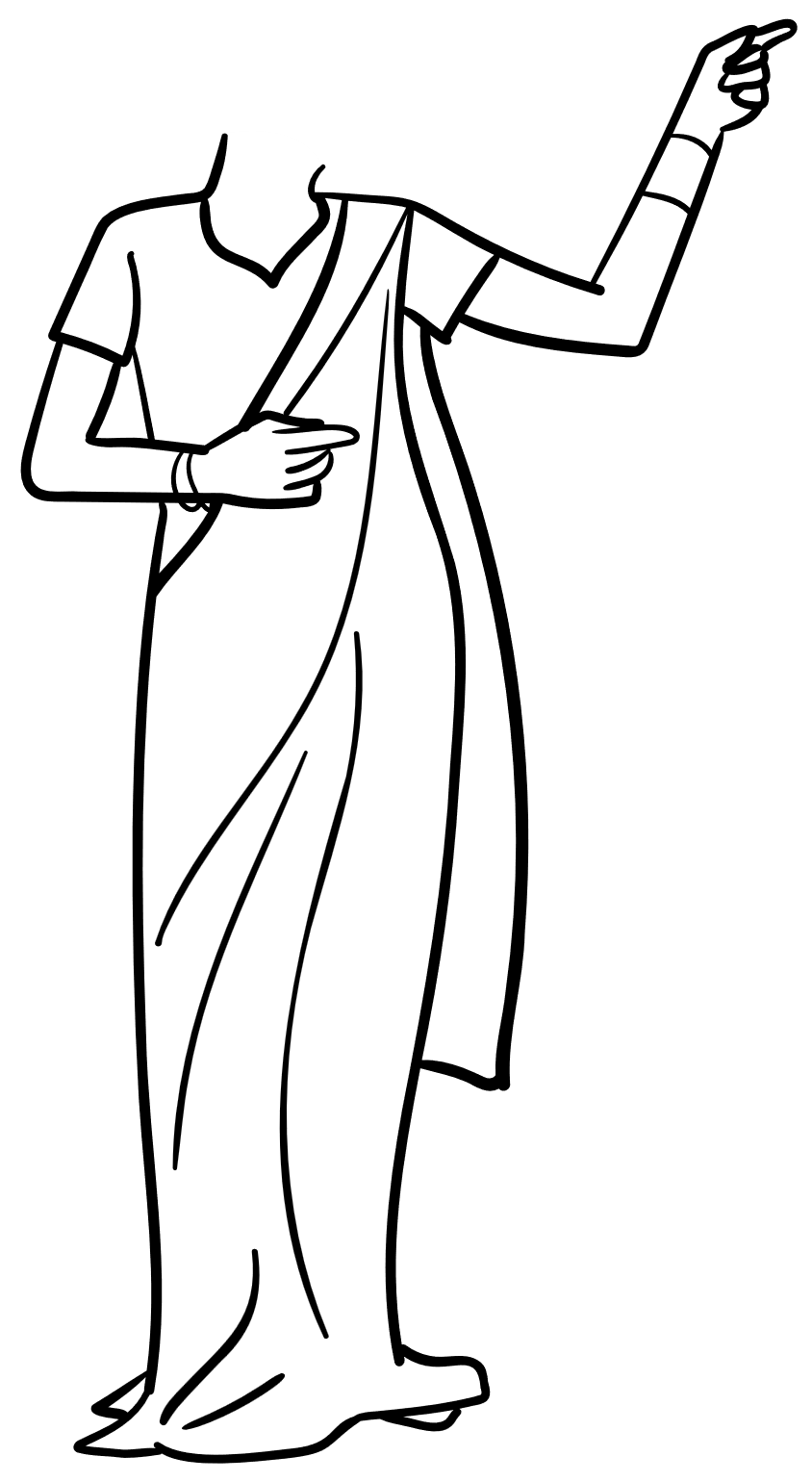 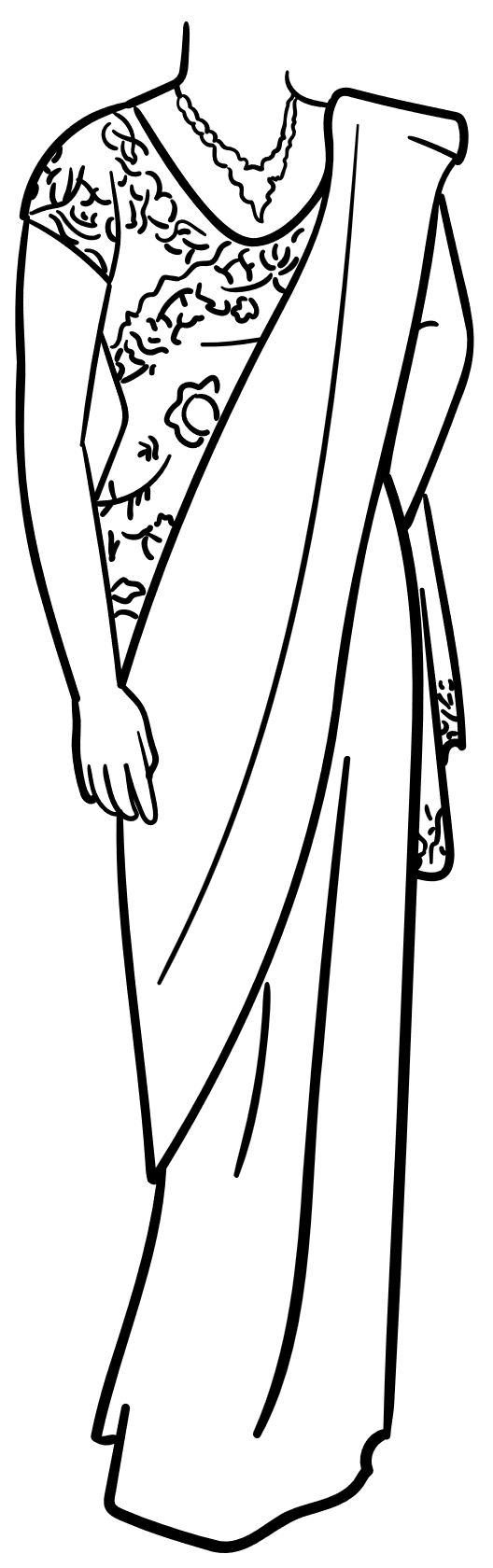 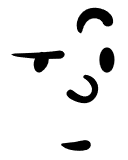 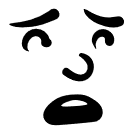 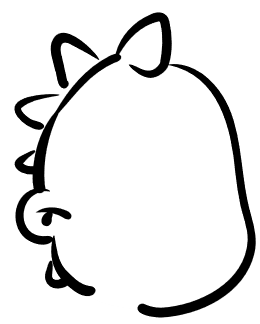 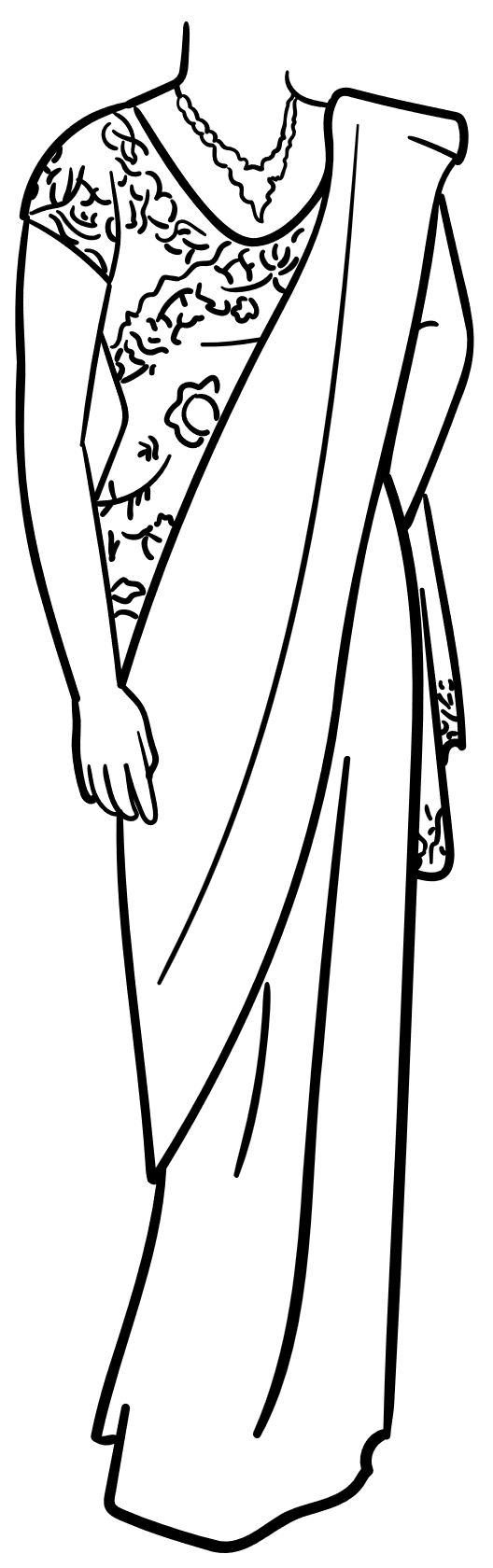 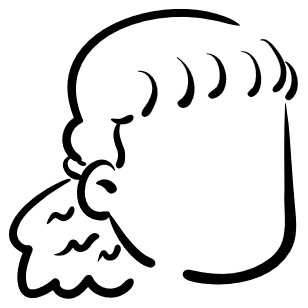 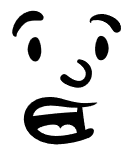 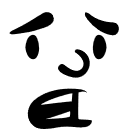 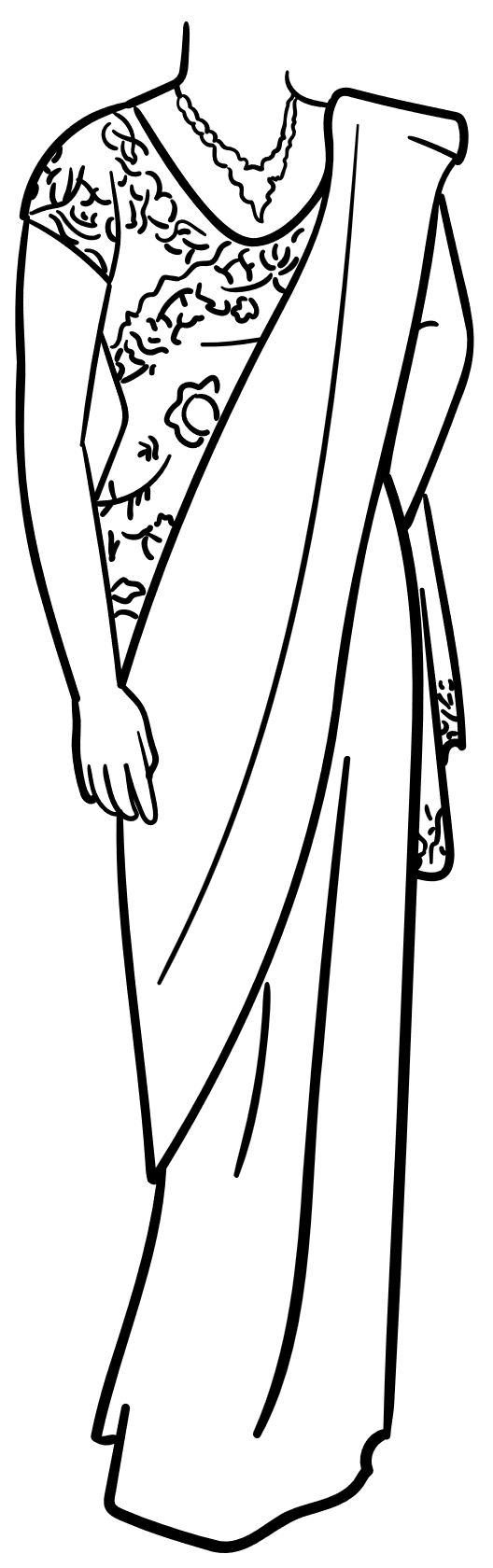 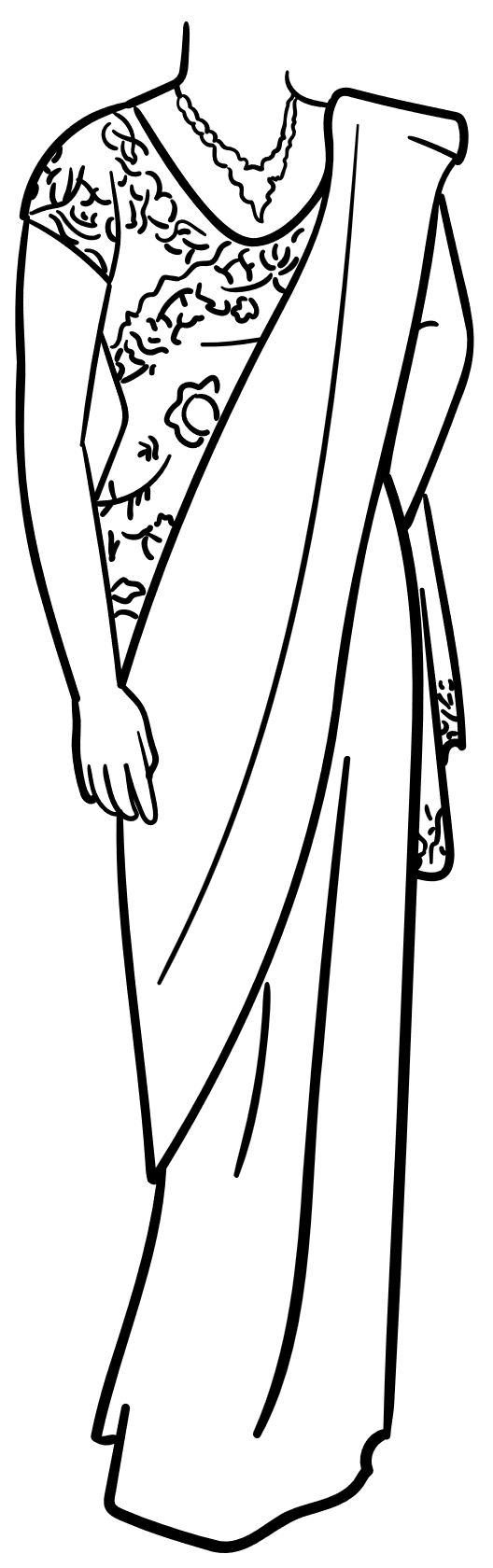 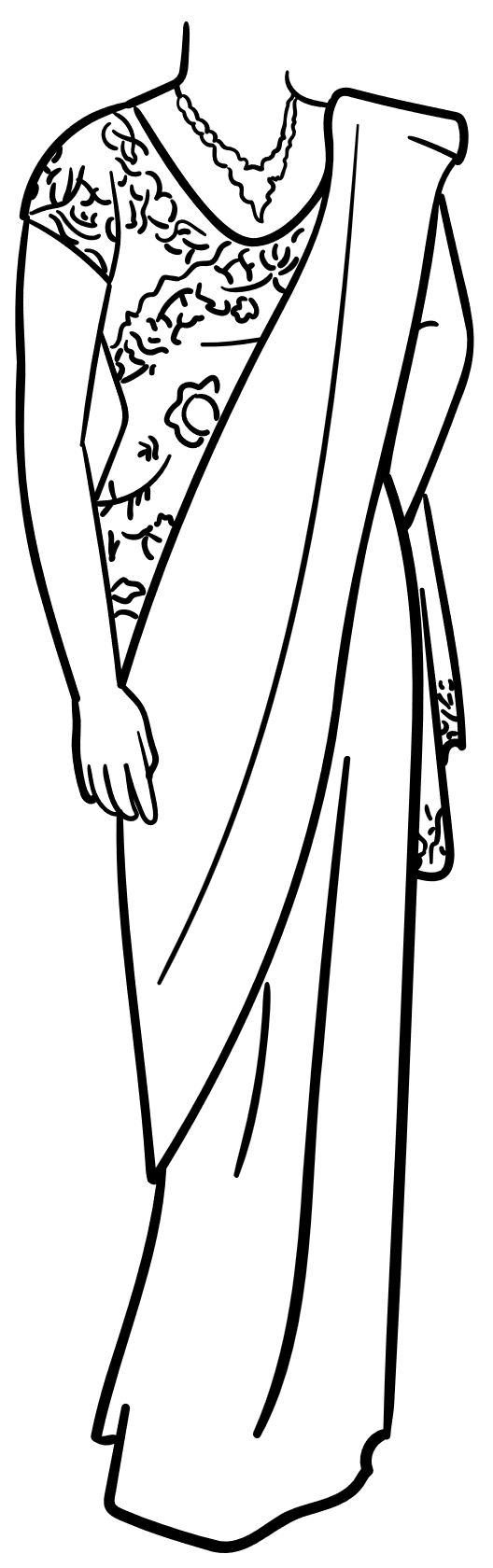 Skal ikke undergang ramme den urettferdige, 
og ulykke dem som gjør det onde? Job 31:3
Rettferdig kompensasjon
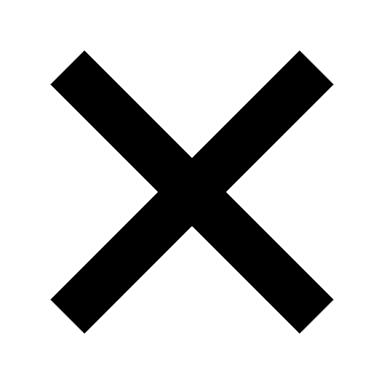 DE VET BEST
Anklageren
HVORFOR?
Hvorfor tillater Gud lidelse?
Problemet med Gud
SPØRSMÅLENE
Elihu
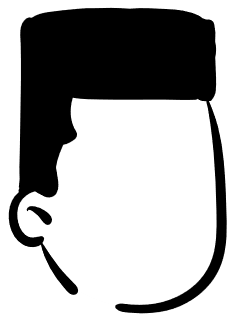 Er Gud rettferdig?
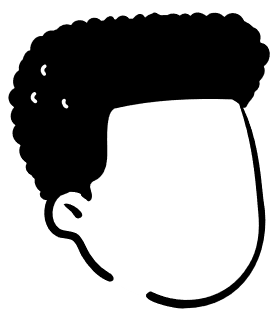 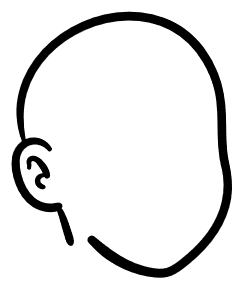 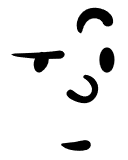 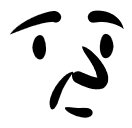 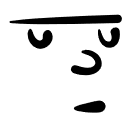 Styrer Gud etter 
rettferdige prinsipper?
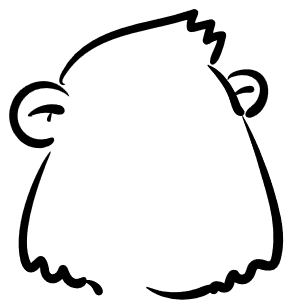 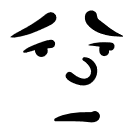 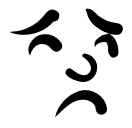 Jobs kone
Bildad
Elifas
Sofar
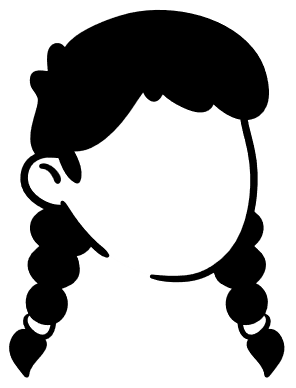 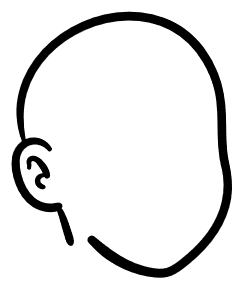 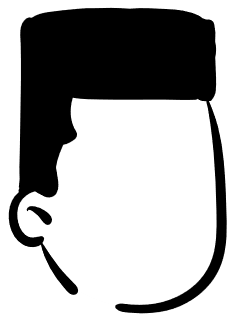 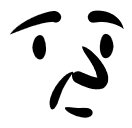 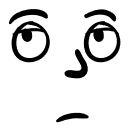 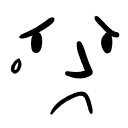 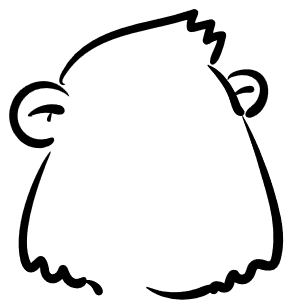 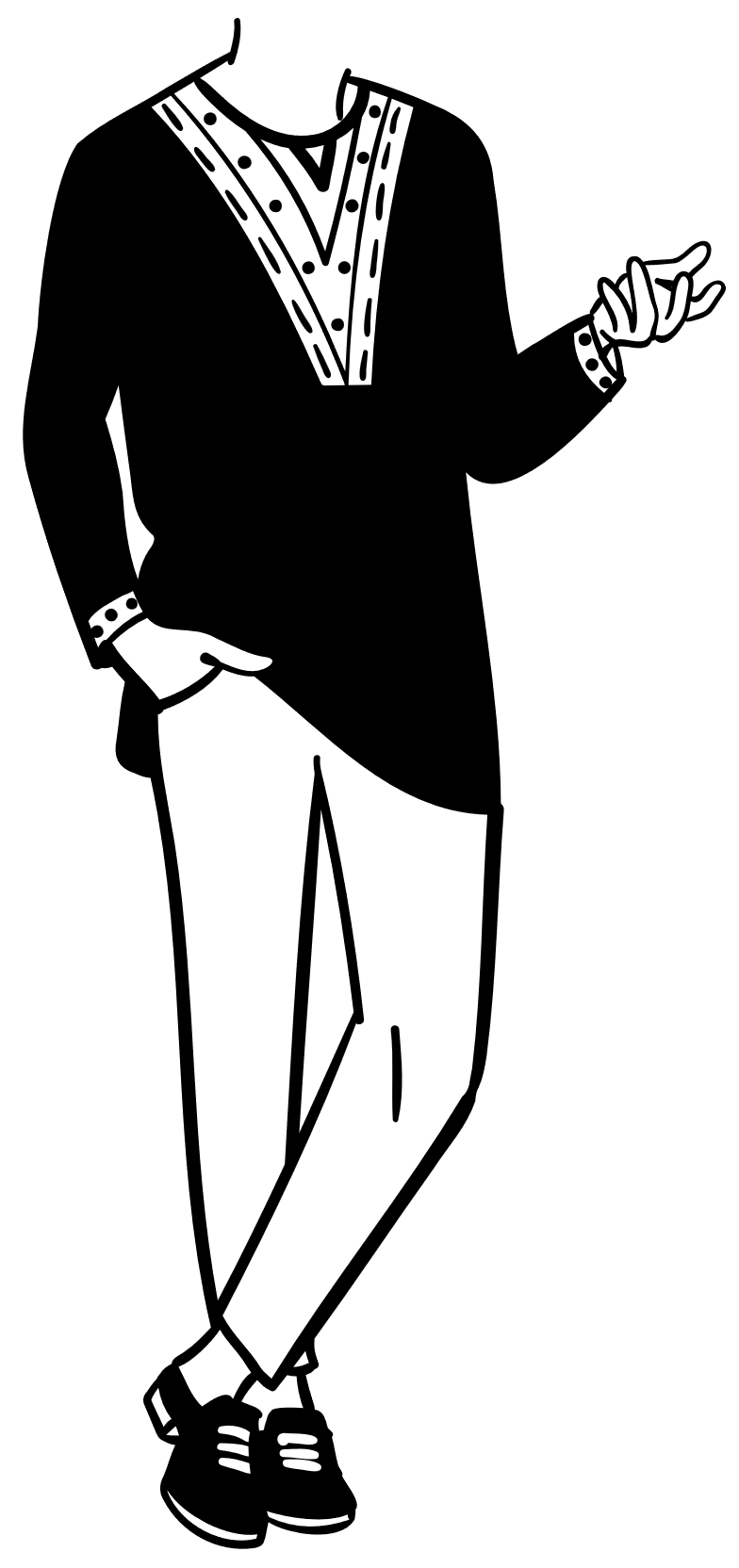 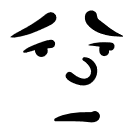 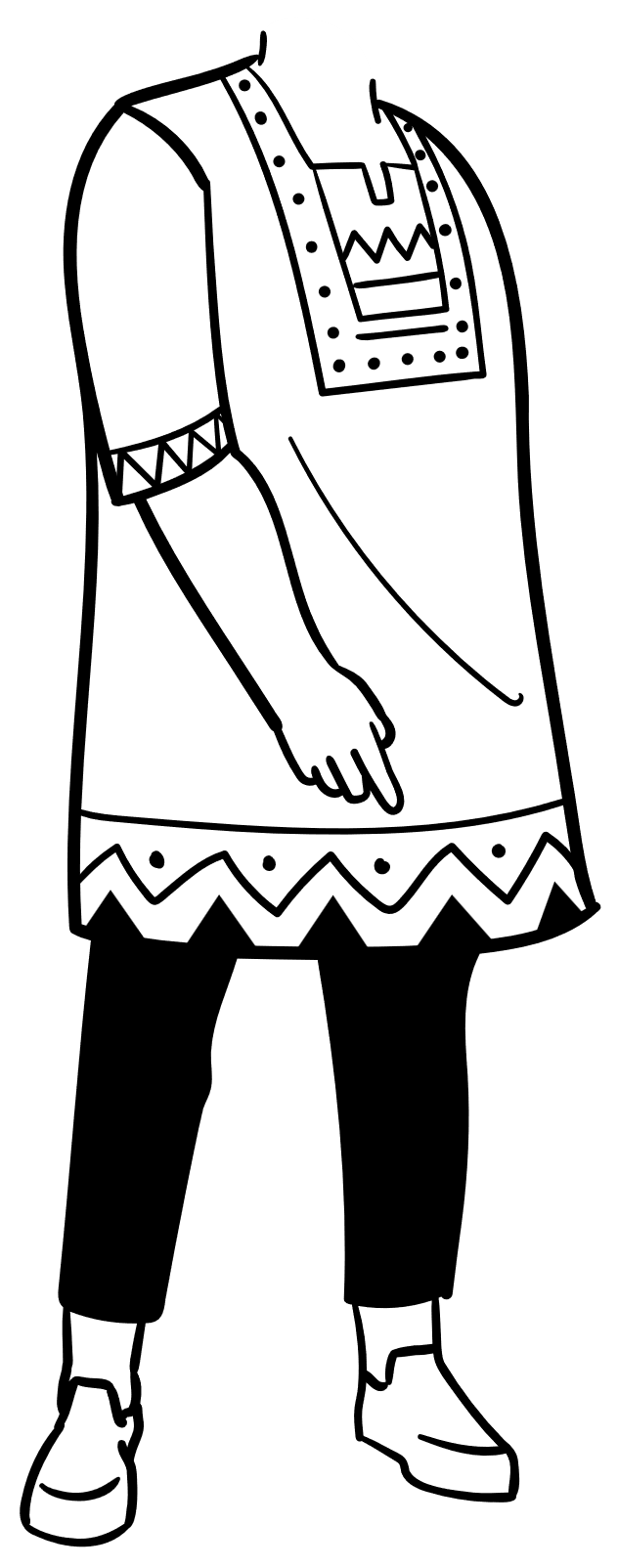 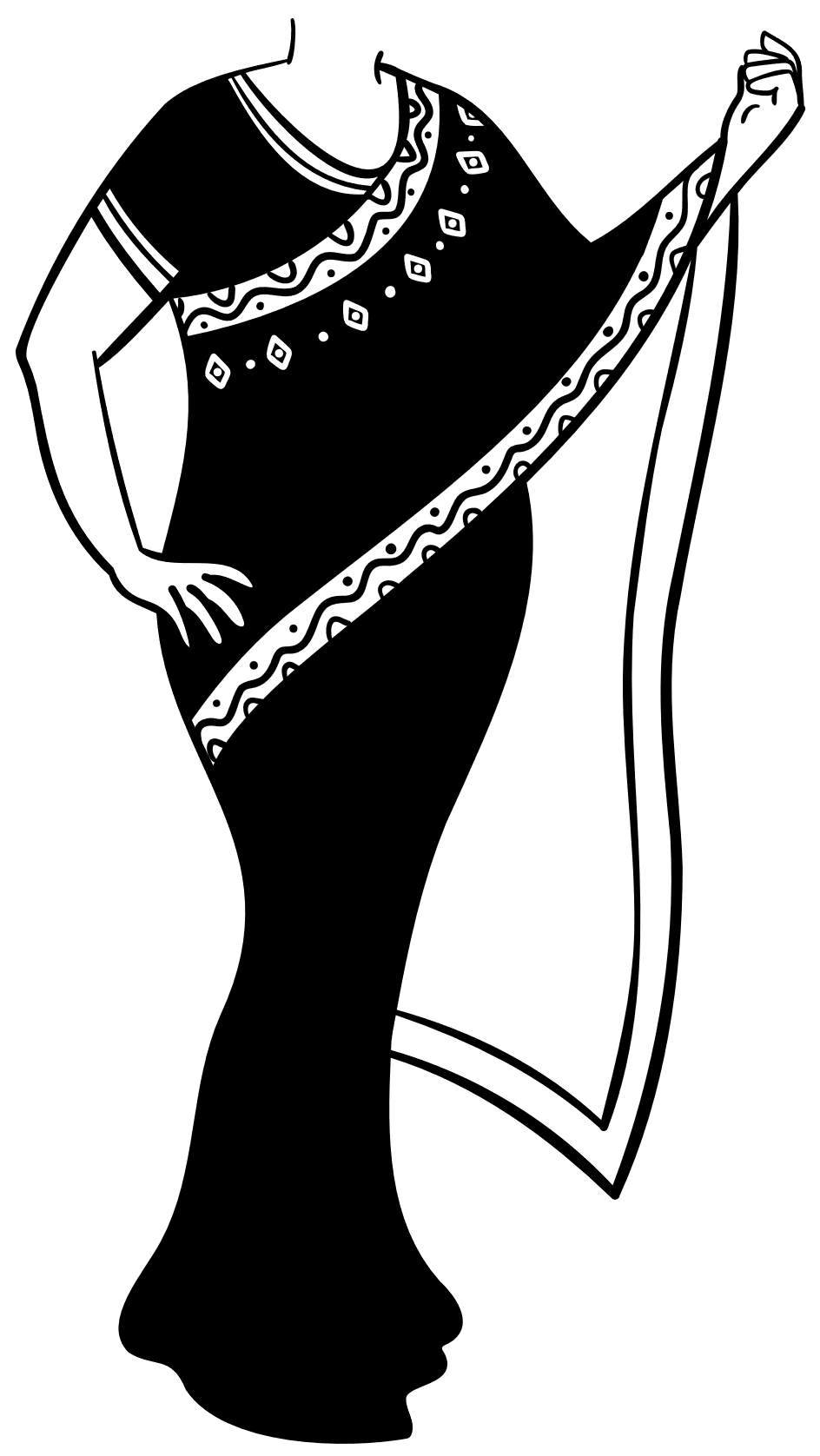 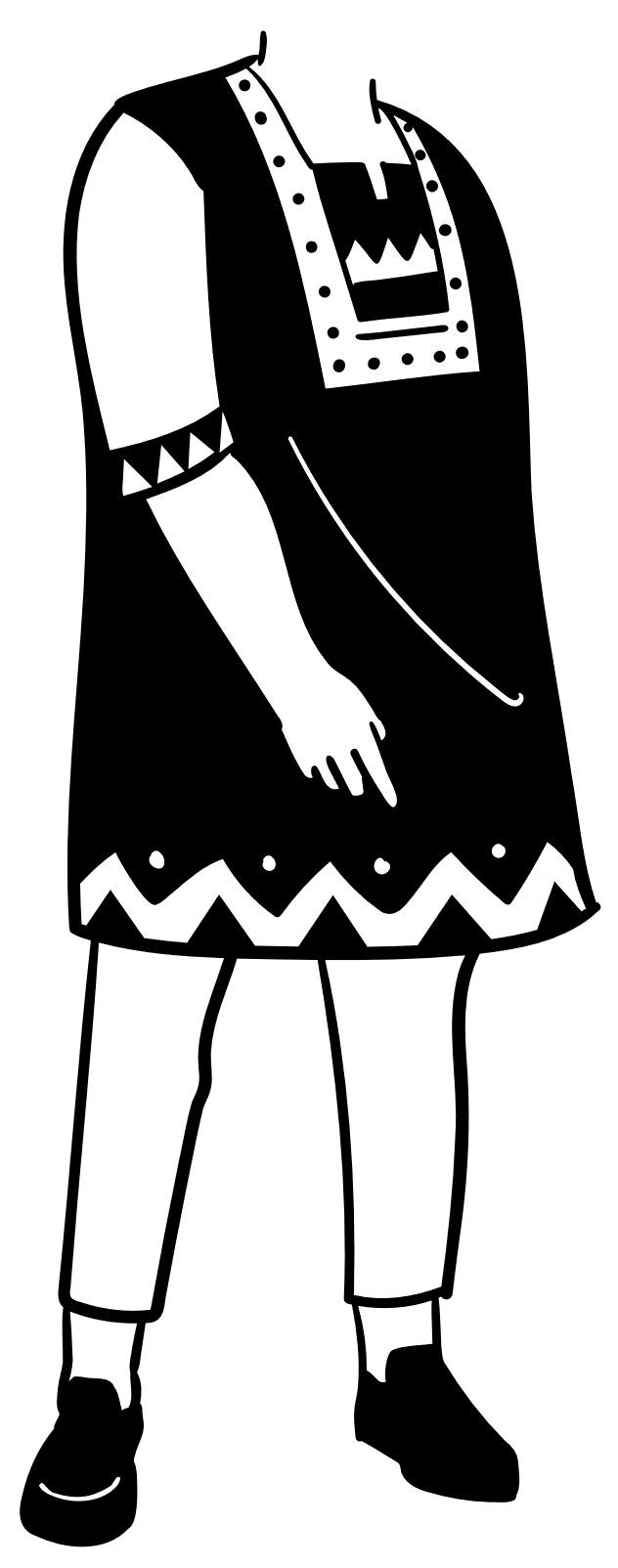 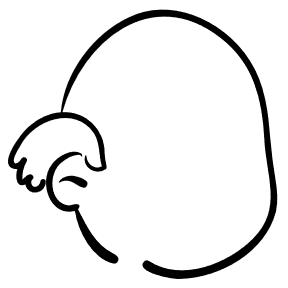 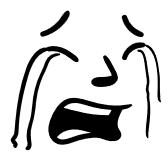 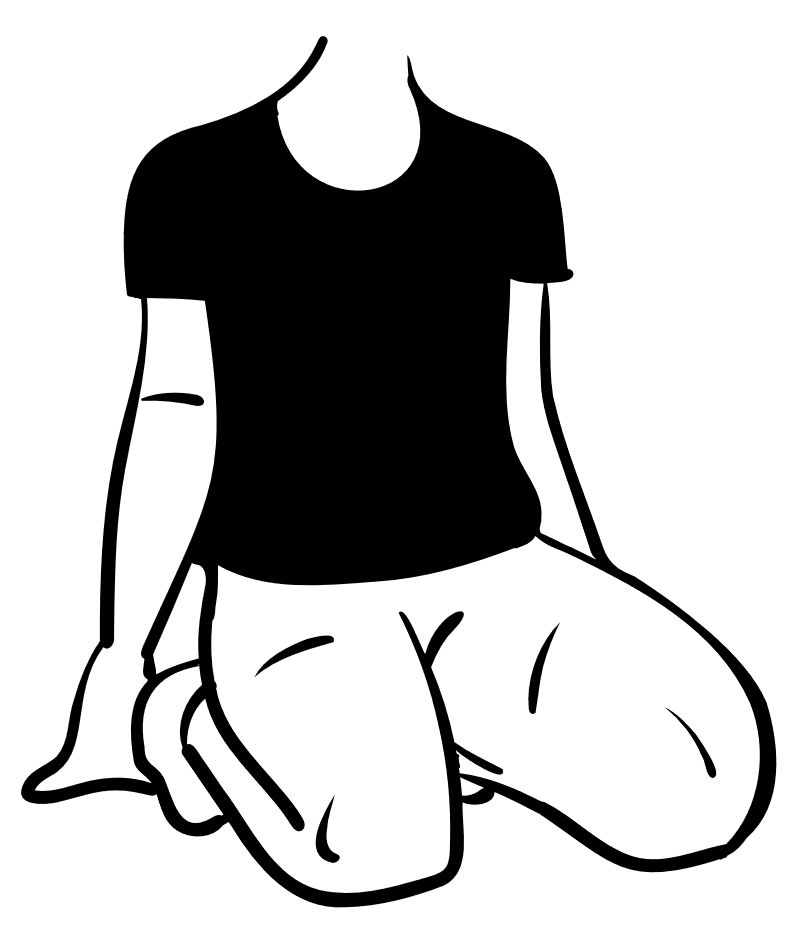 Job er uskyldig
prolog
epilog
Guds respons
Job og vennene
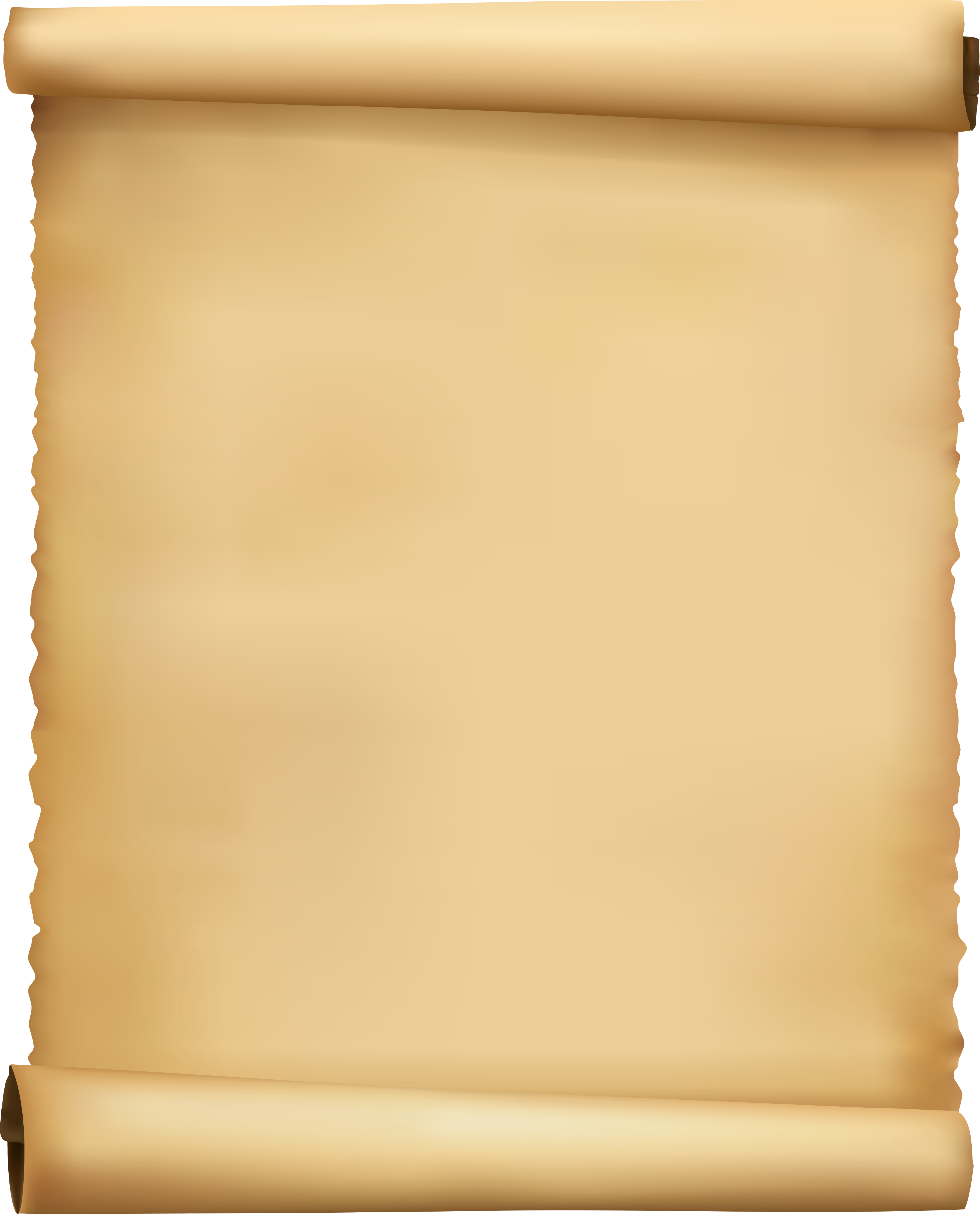 Jobs Bok
1-2
38-41
3-37
42
Job
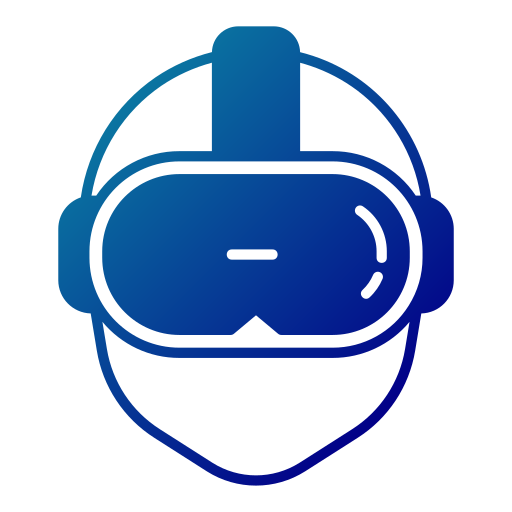 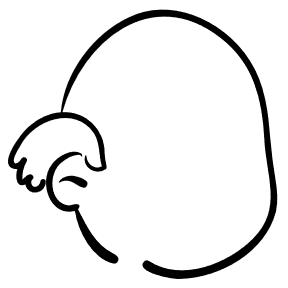 1. VR-briller
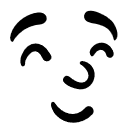 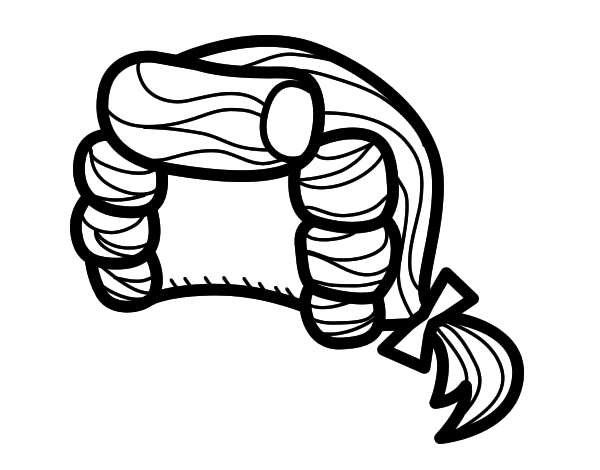 2. Dommer
OK
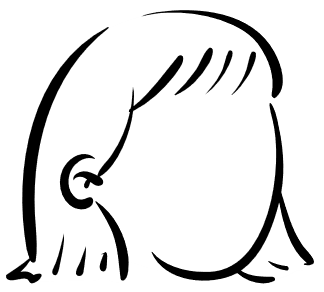 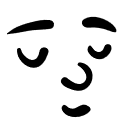 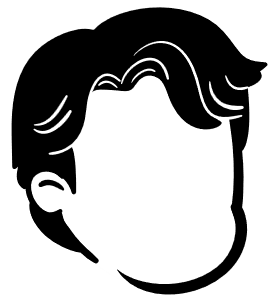 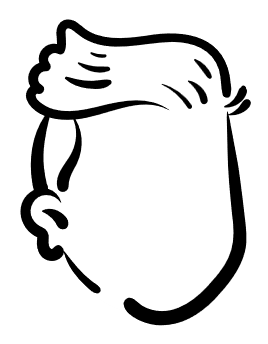 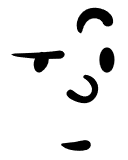 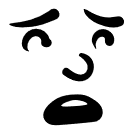 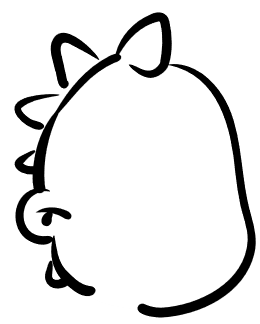 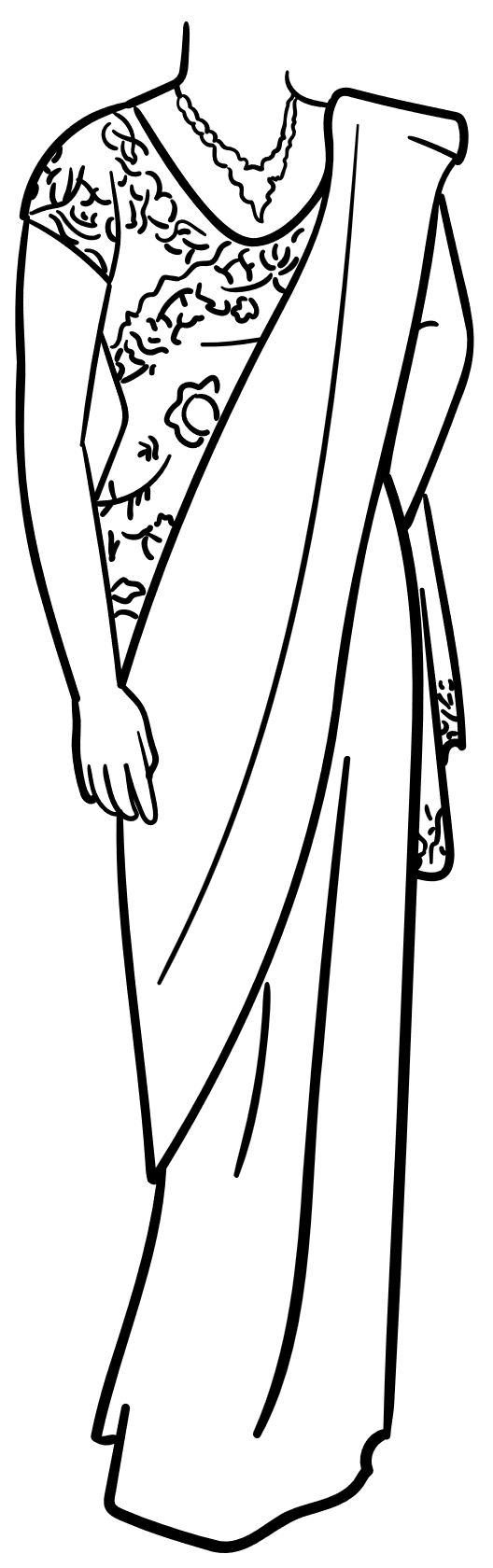 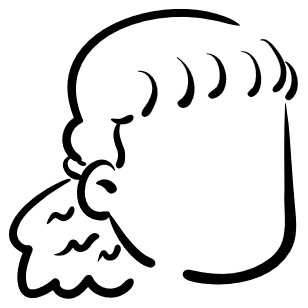 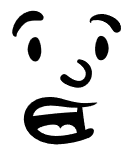 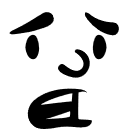 Skal ikke undergang ramme den urettferdige, 
og ulykke dem som gjør det onde? Job 31:3
Anklageren
Hvorfor tillater Gud lidelse?
SPØRSMÅLENE
Elihu
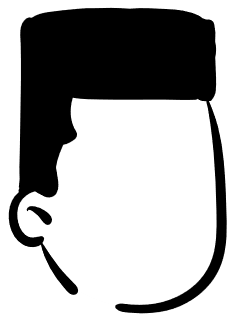 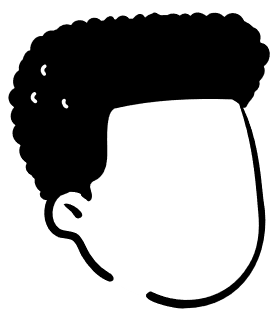 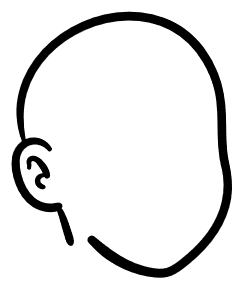 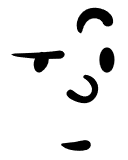 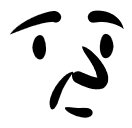 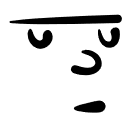 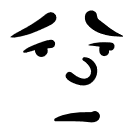 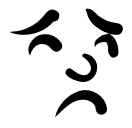 Jobs kone
Bildad
Sofar
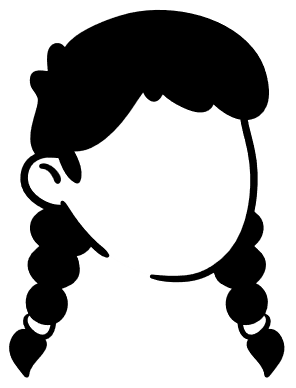 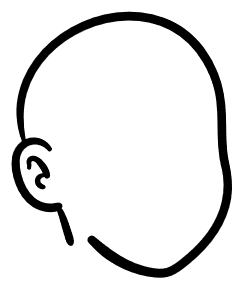 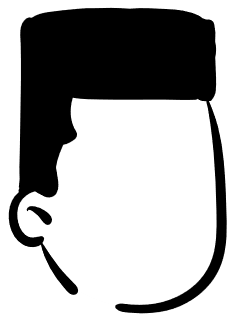 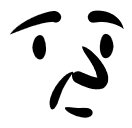 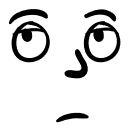 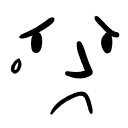 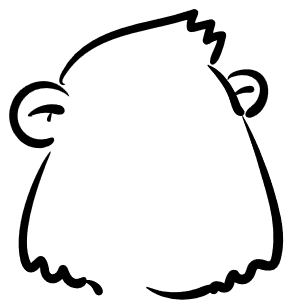 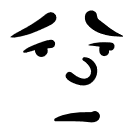 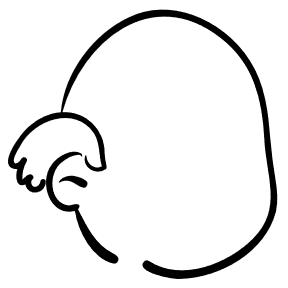 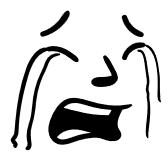 prolog
epilog
Guds respons
Job og vennene
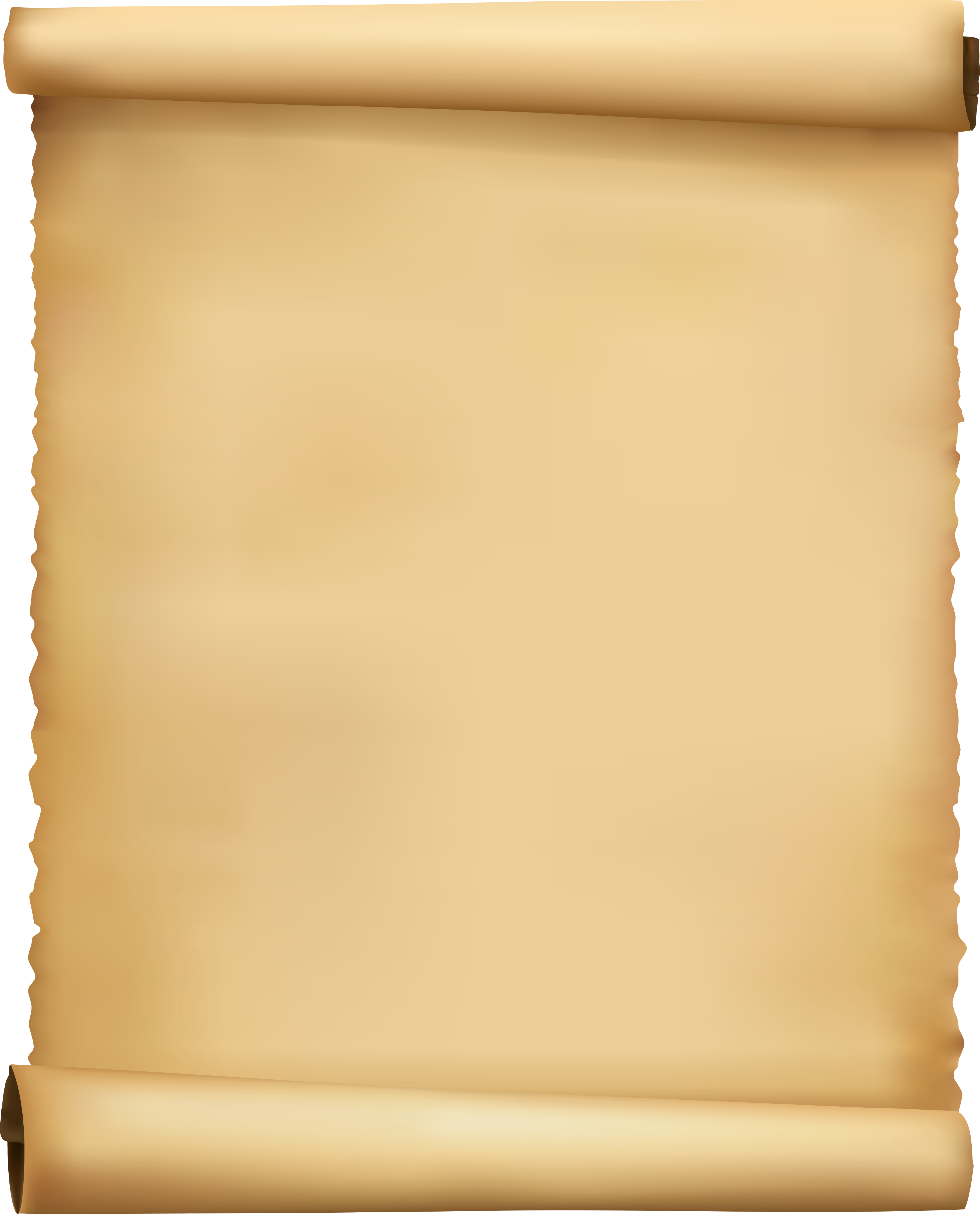 Jobs Bok
1-2
38-41
3-37
42
Job
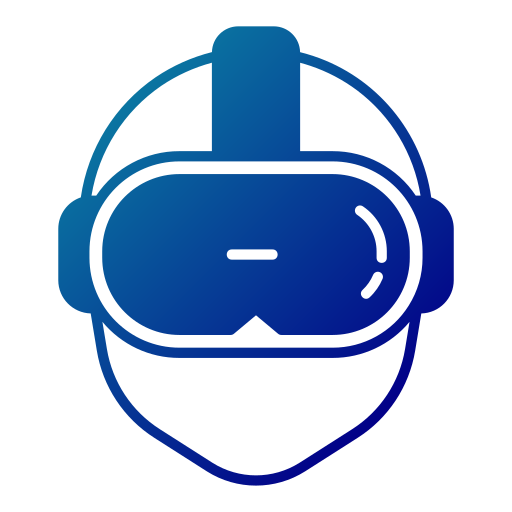 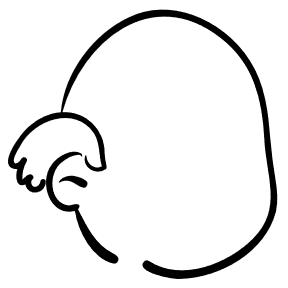 1. VR-briller
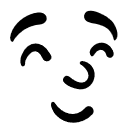 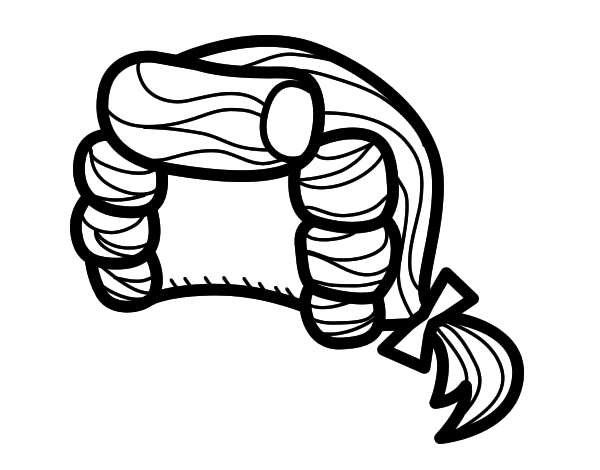 2. Dommer
OK
G
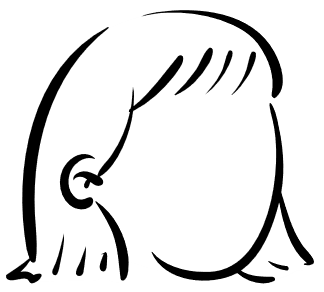 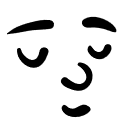 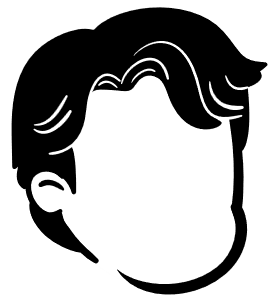 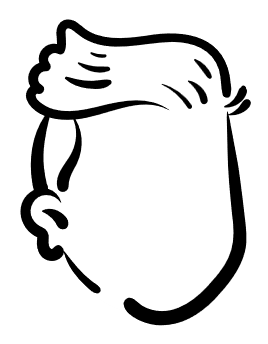 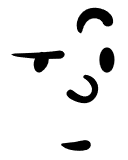 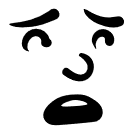 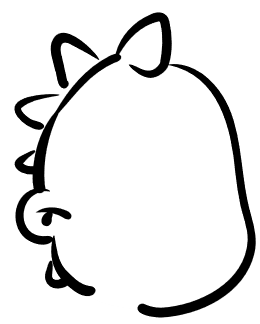 ikke 
perfekt
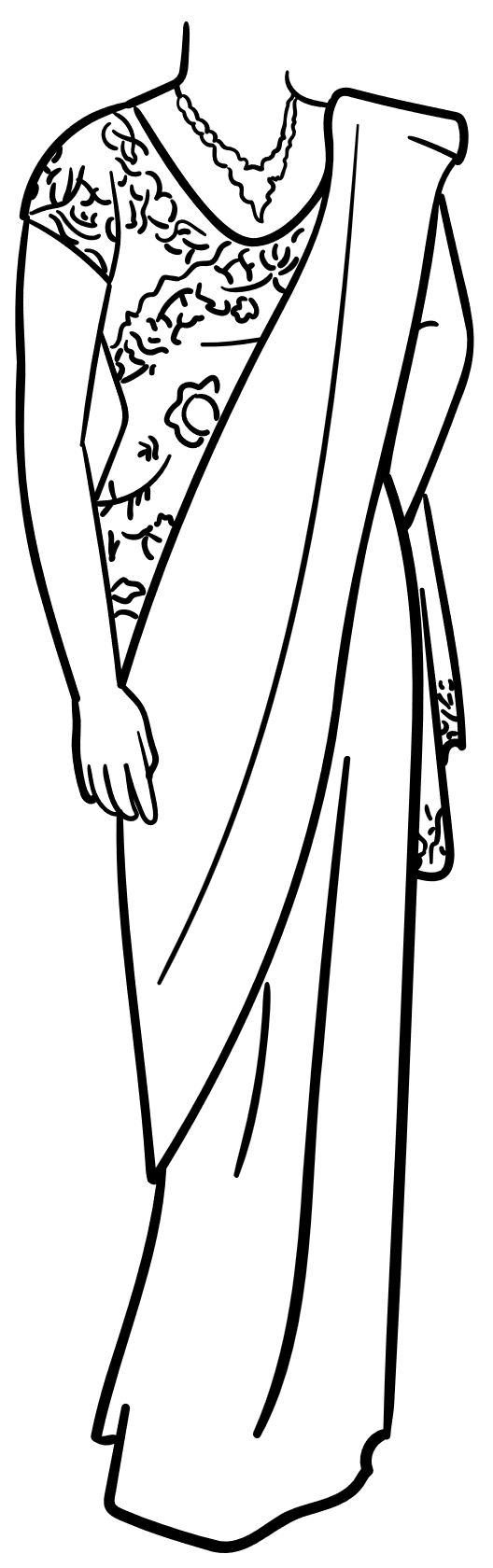 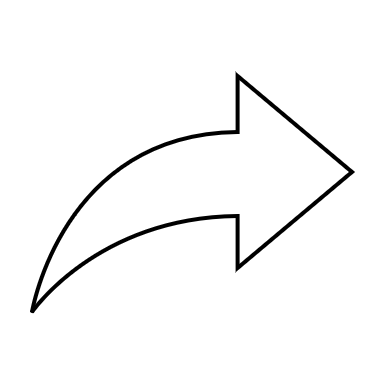 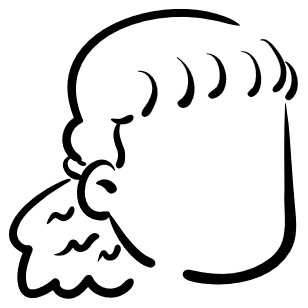 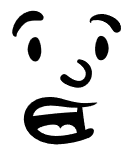 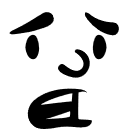 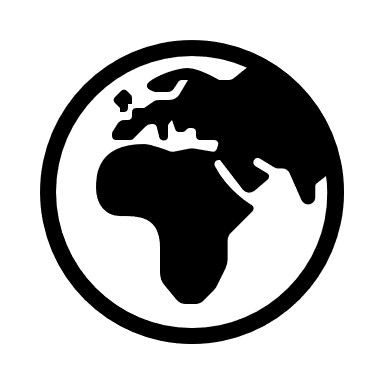 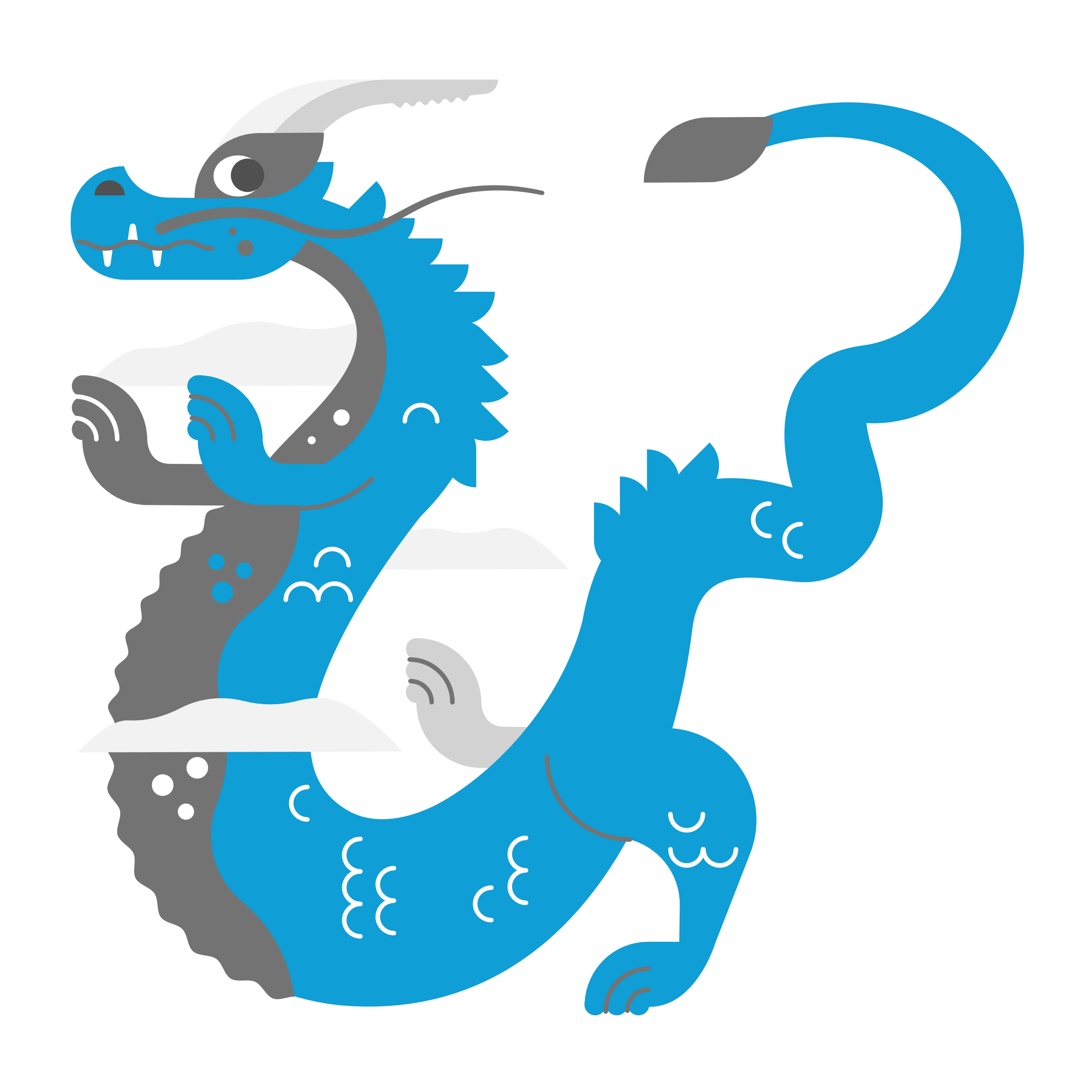 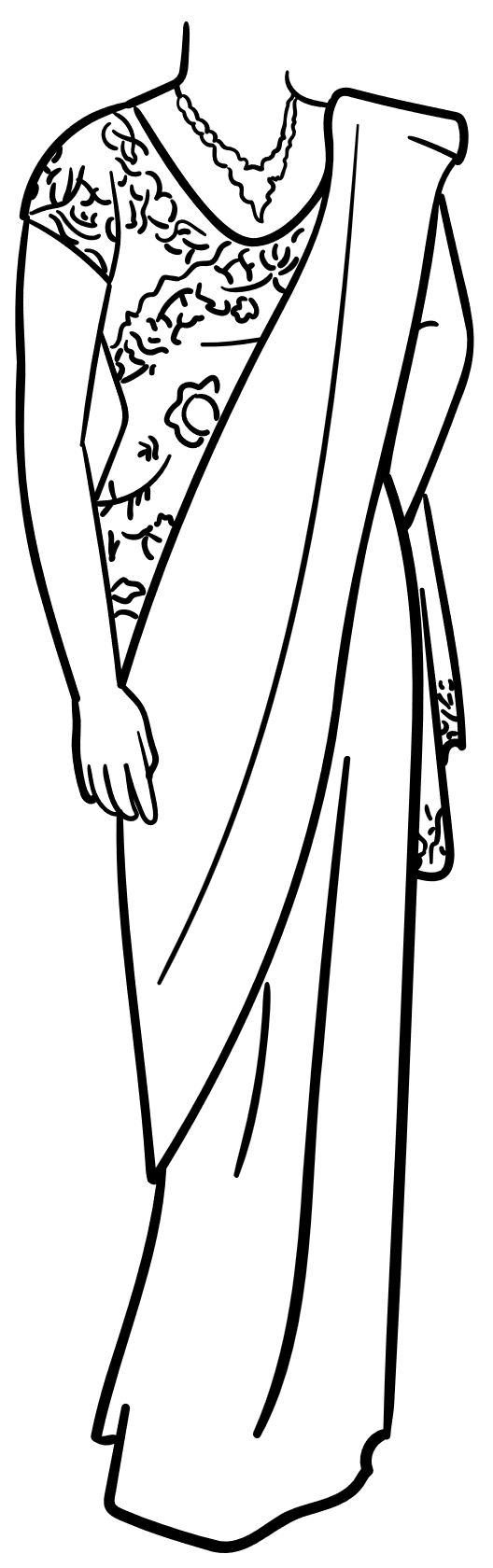 3. Drage
god
Skal ikke undergang ramme den urettferdige, 
og ulykke dem som gjør det onde? Job 31:3
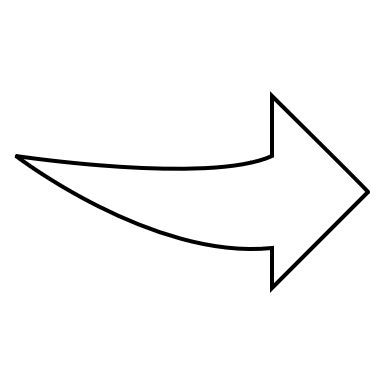 vill
orden
farlig
vakker
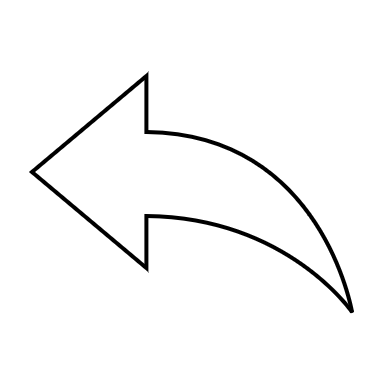 HVORFOR?
Elihu
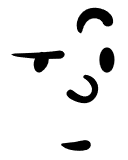 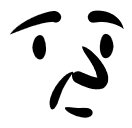 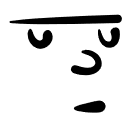 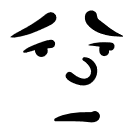 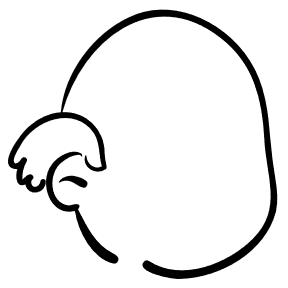 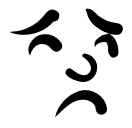 Jobs kone
Bildad
Elifas
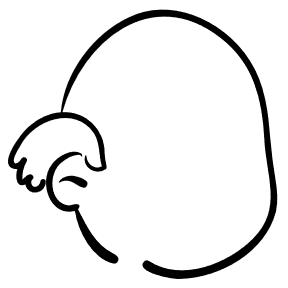 Sofar
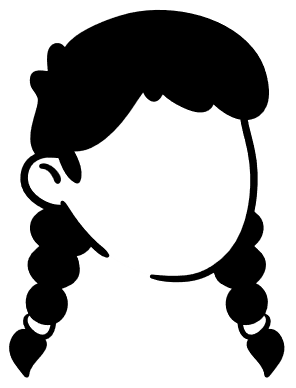 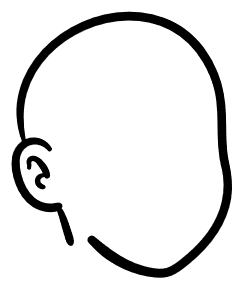 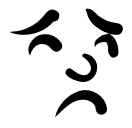 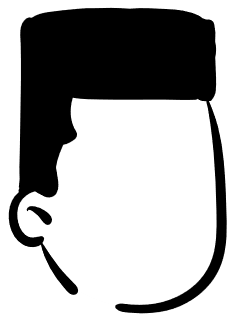 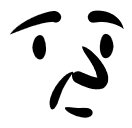 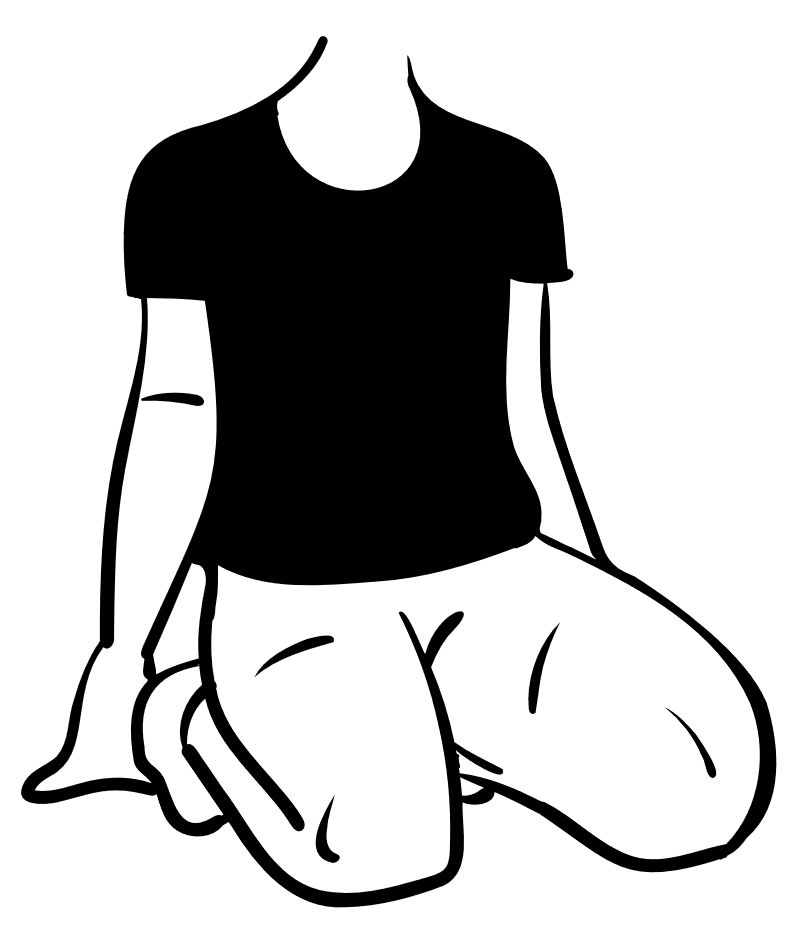 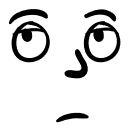 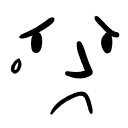 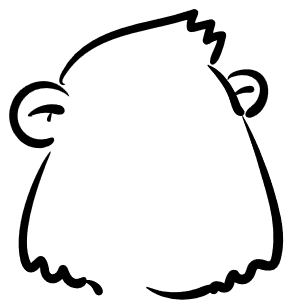 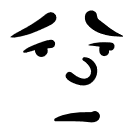 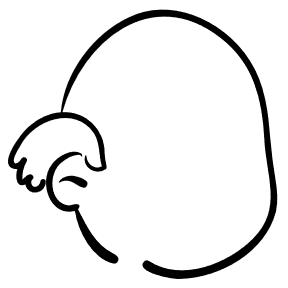 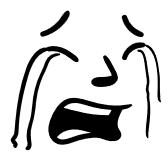 Job er uskyldig
prolog
epilog
Guds respons
Job og vennene
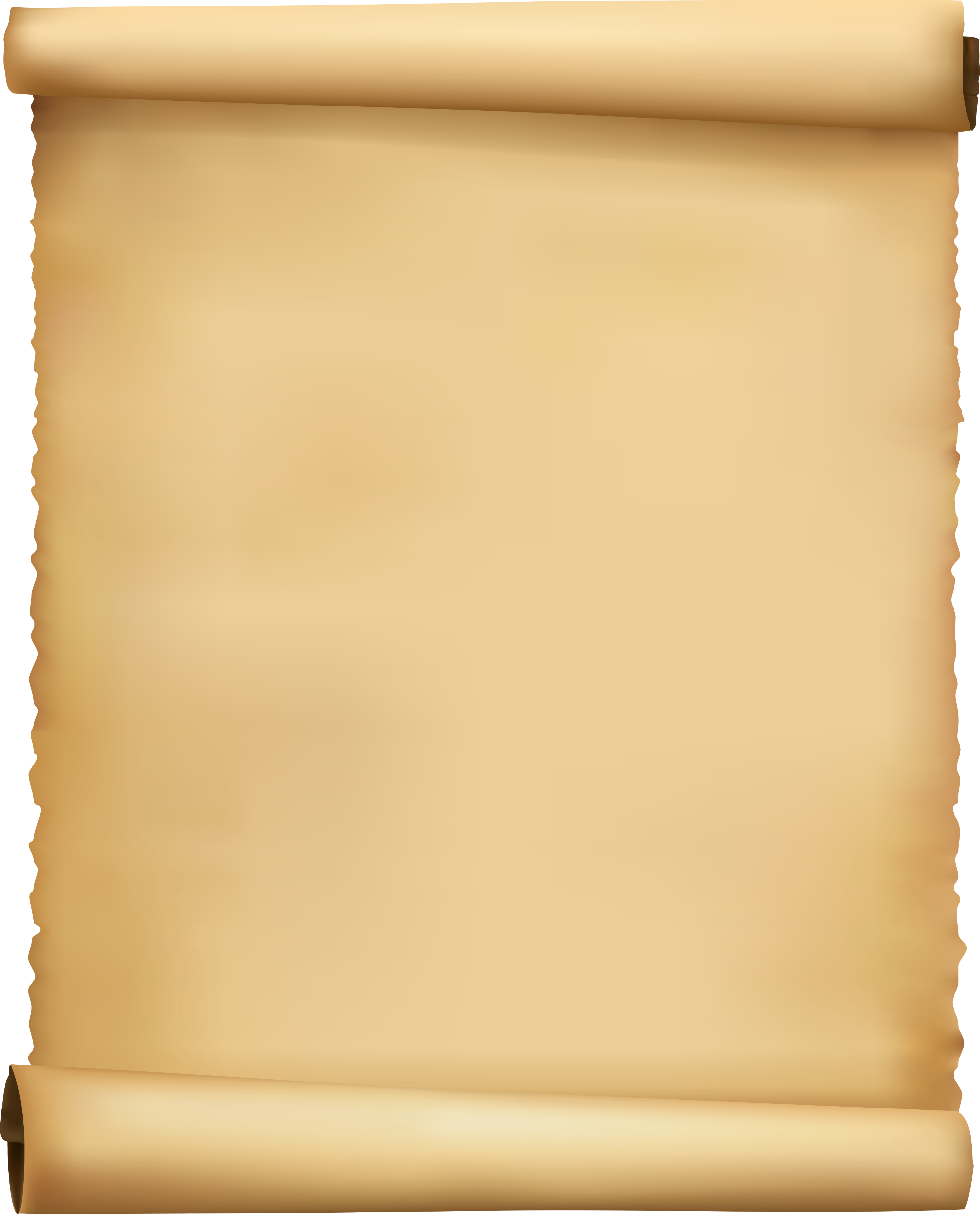 Lagt til landet US langt borte
Ingen israelske karakterer
Ingen klar historisk kontekst
Jobs Bok
1-2
38-41
3-37
42
Job
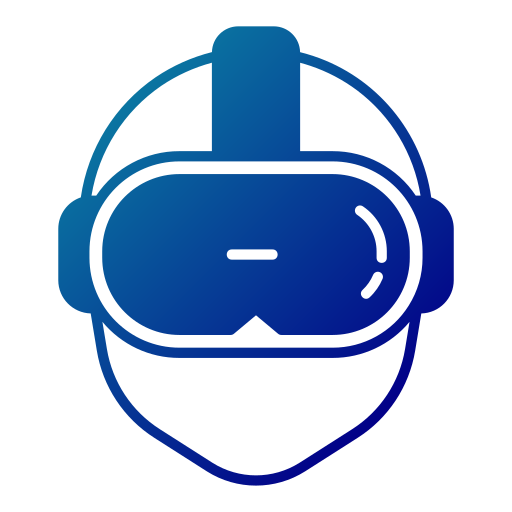 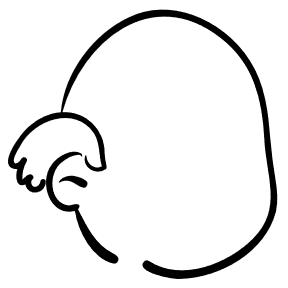 1. VR-briller
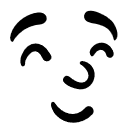 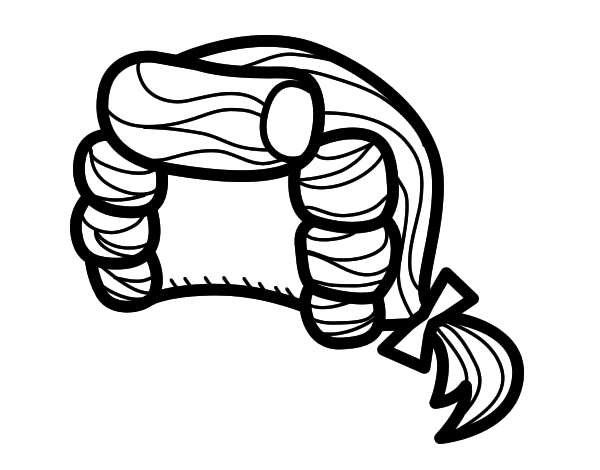 2. Dommer
OK
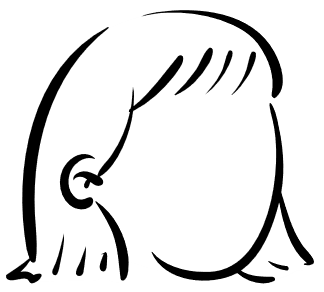 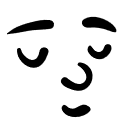 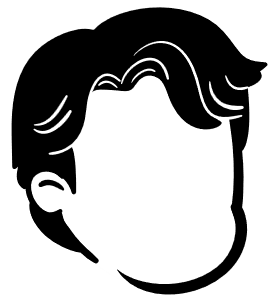 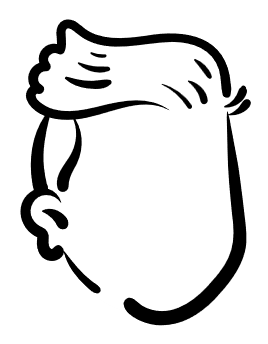 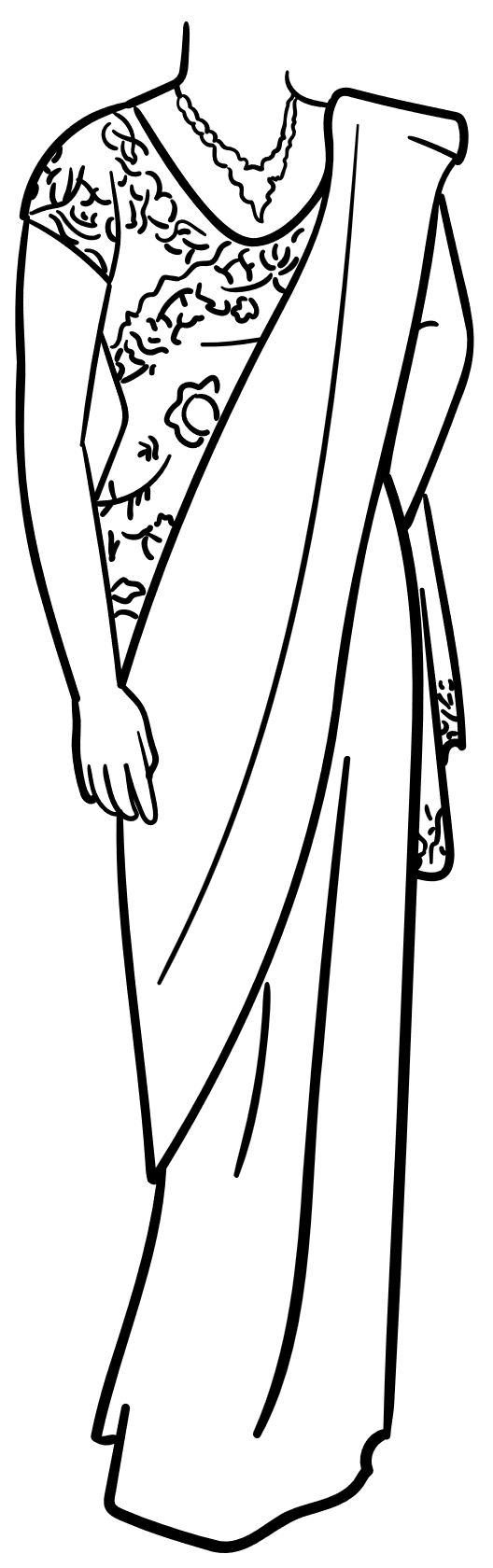 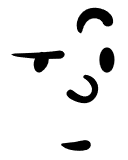 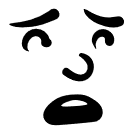 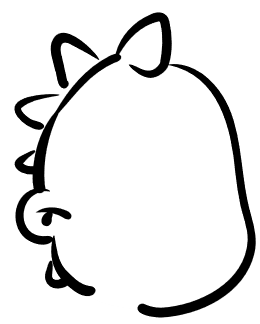 ikke 
perfekt
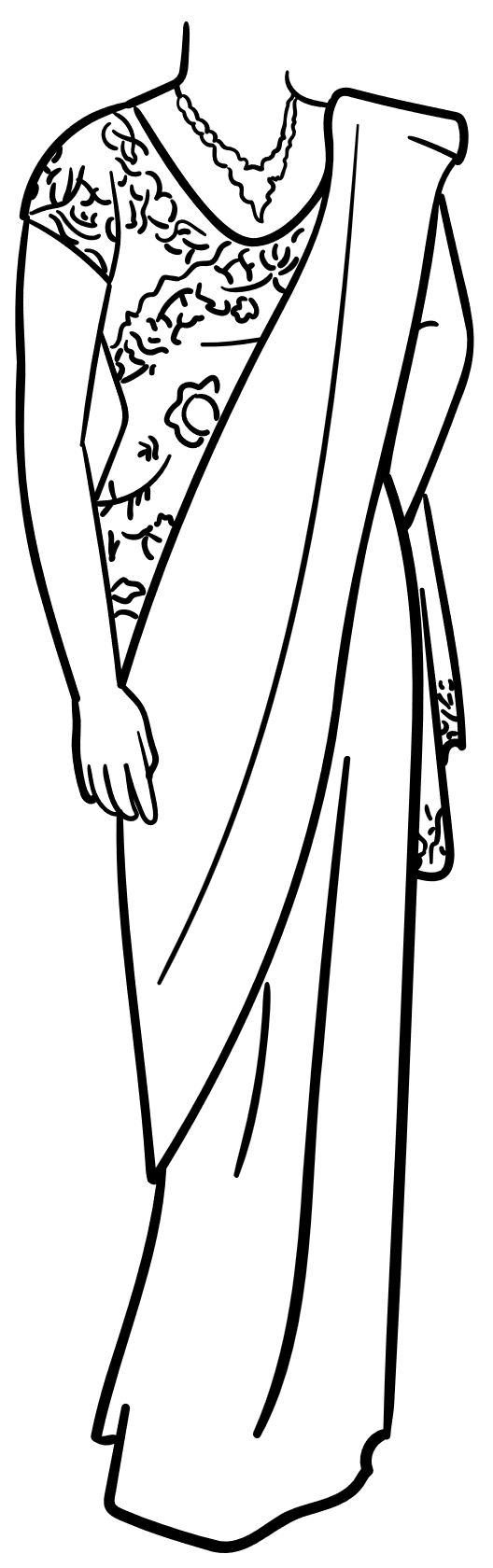 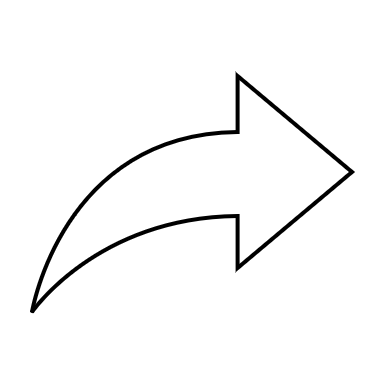 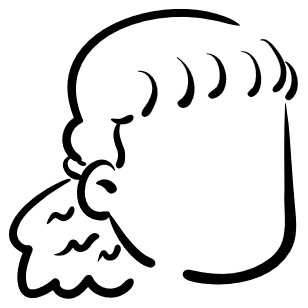 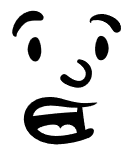 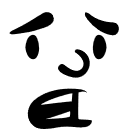 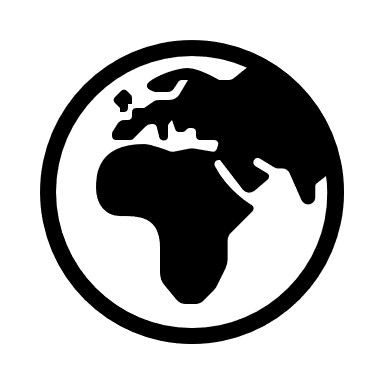 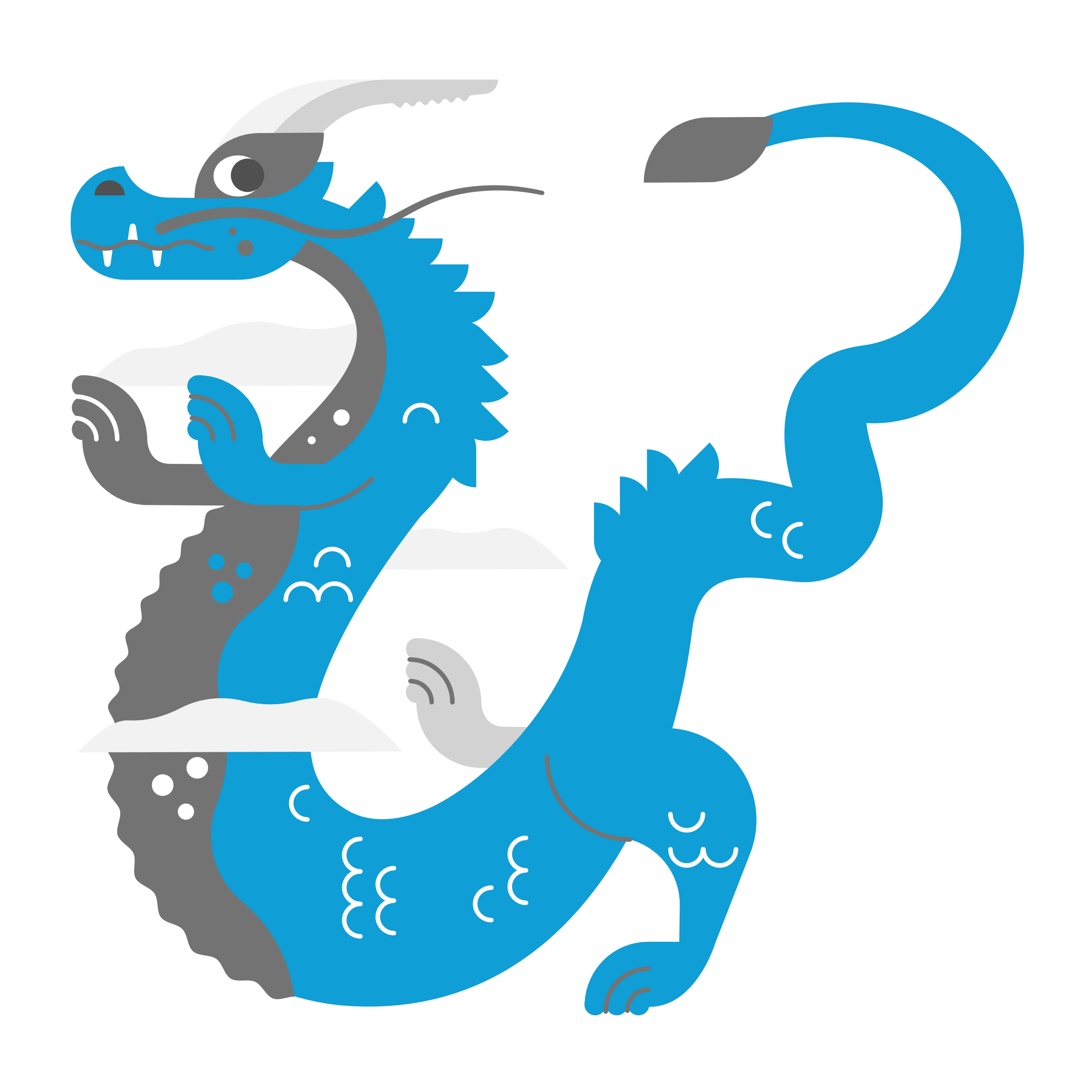 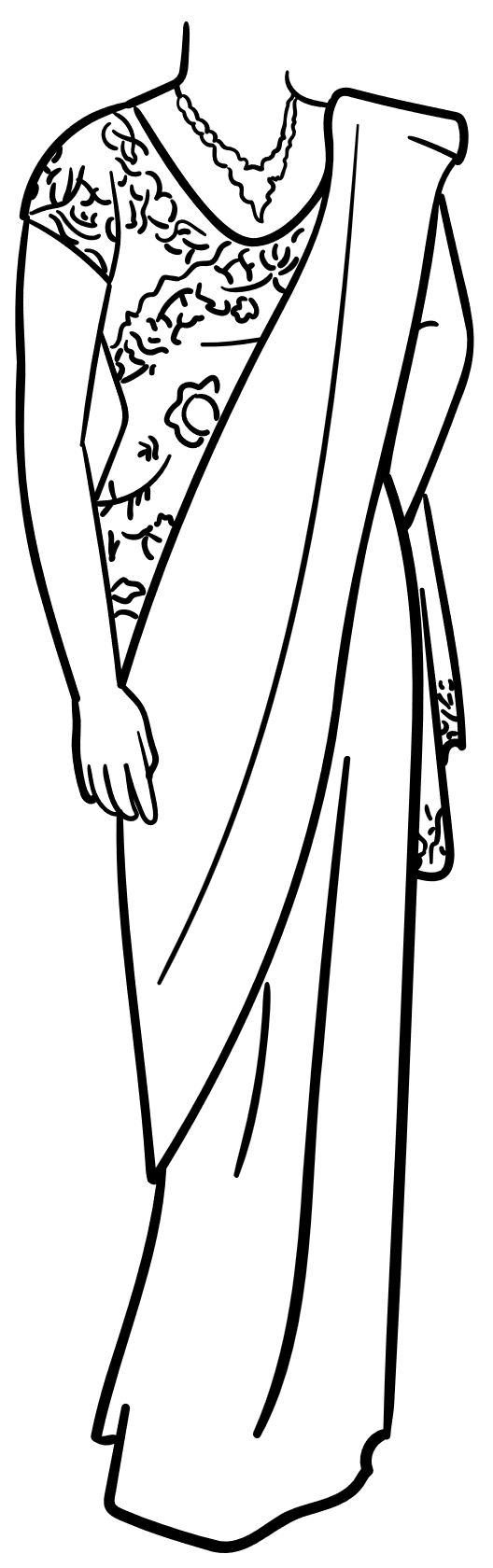 3. Drage
god
Skal ikke undergang ramme den urettferdige, 
og ulykke dem som gjør det onde? Job 31:3
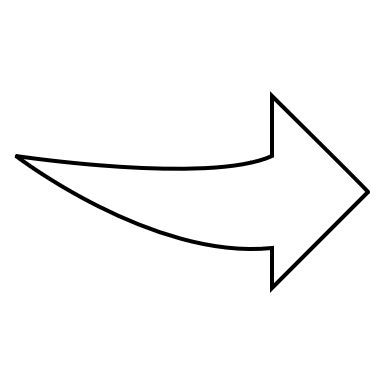 vill
orden
farlig
vakker
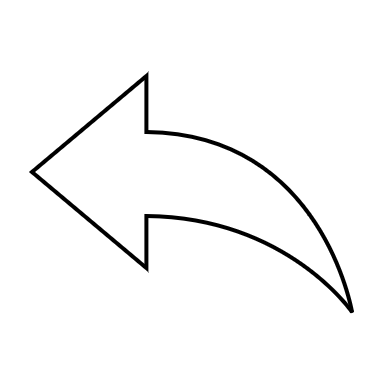 HVORFOR?
Hvorfor er det lidelse i verden?
SPØRSMÅLENE
Elihu
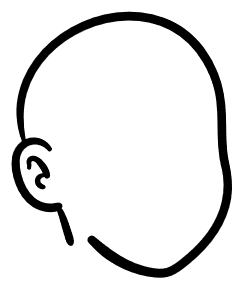 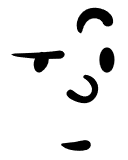 Du er ikke i posisjon til slike påstander
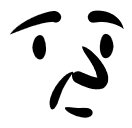 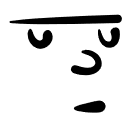 Styrer Gud etter 
rettferdige prinsipper?
Du er urettferdig
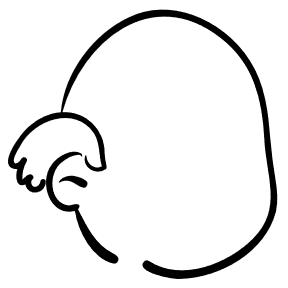 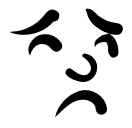 Jeg krever 
en forklaring
Jobs kone
Bildad
Jeg inviterer deg til tro og tillit
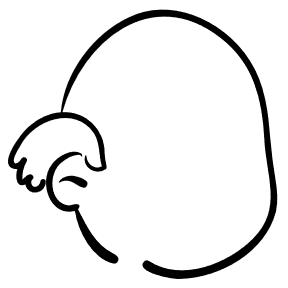 Sofar
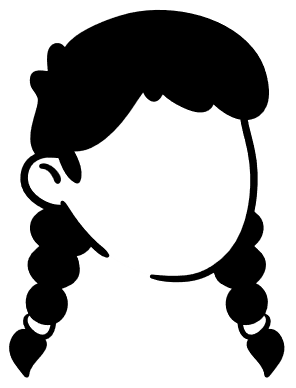 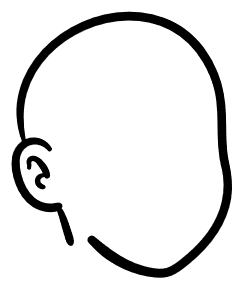 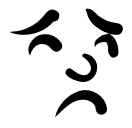 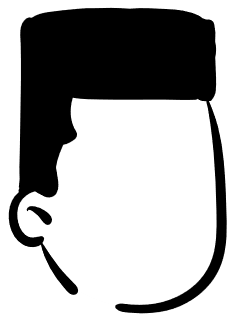 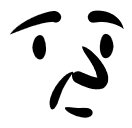 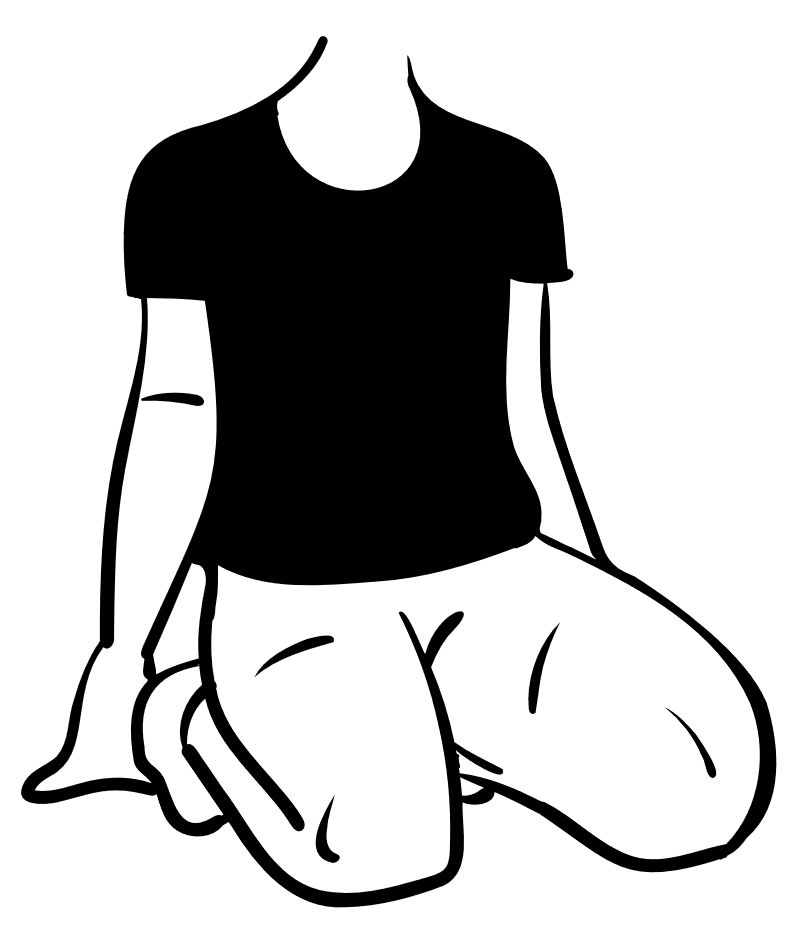 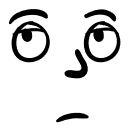 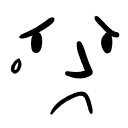 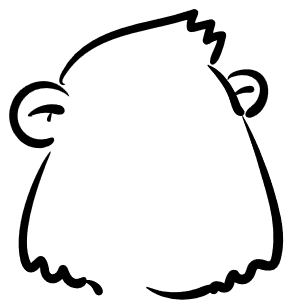 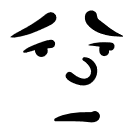 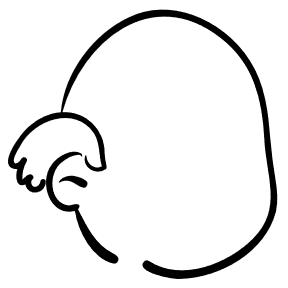 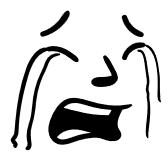 Før hadde jeg bare hørt rykter om deg. Nå har jeg sett deg med egne øyne. Derfor kaller jeg alt tilbake og angrer i støv og aske.
prolog
epilog
Guds respons
Job og vennene
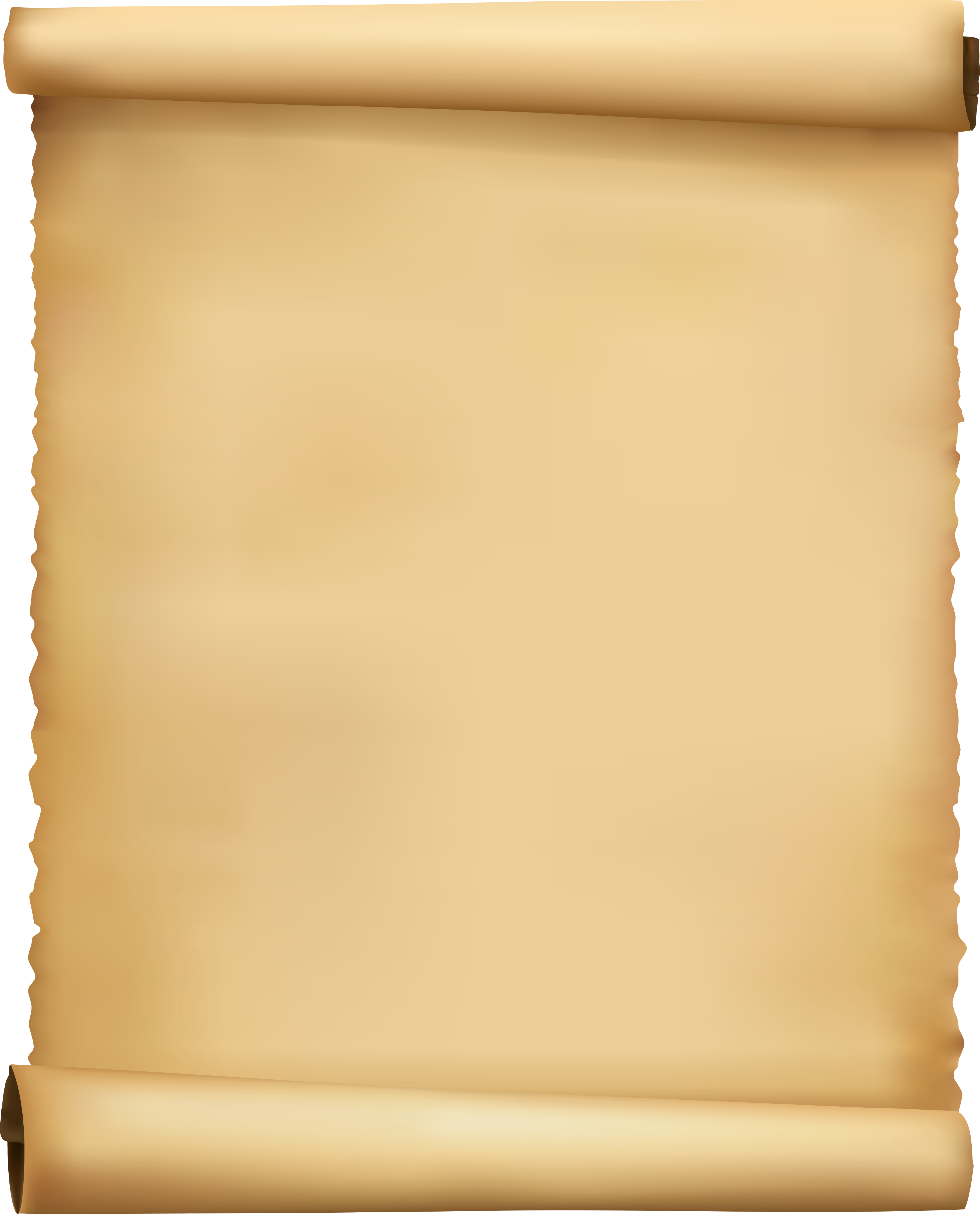 Jobs Bok
1-2
38-41
3-37
42
Job
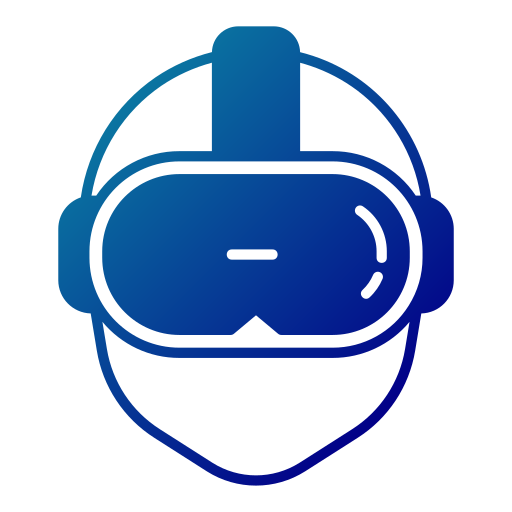 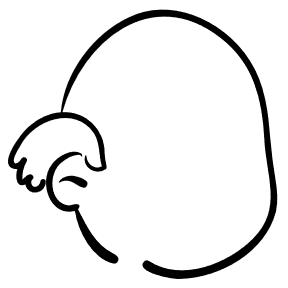 1. VR-briller
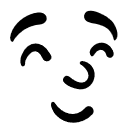 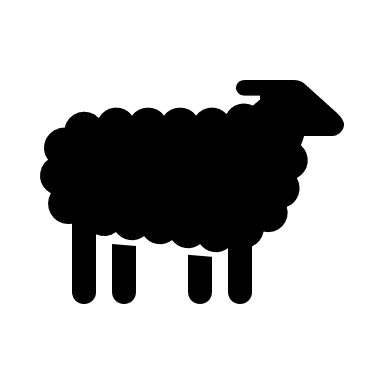 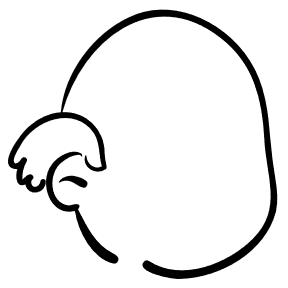 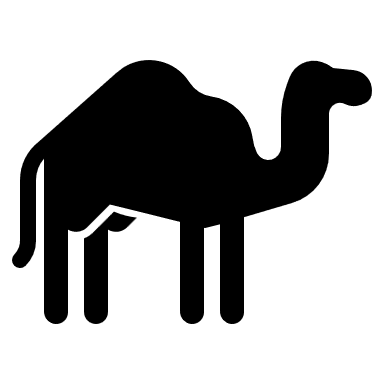 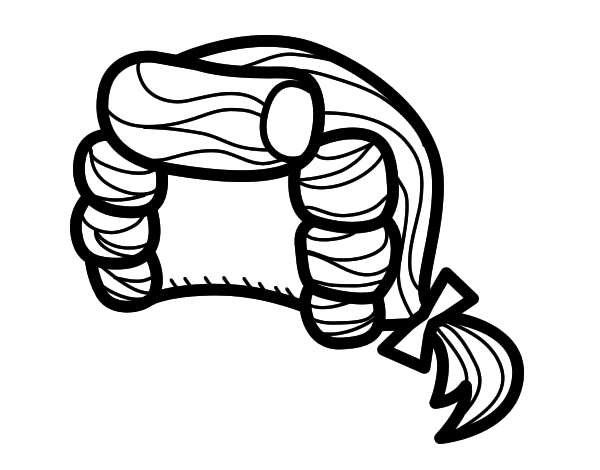 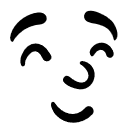 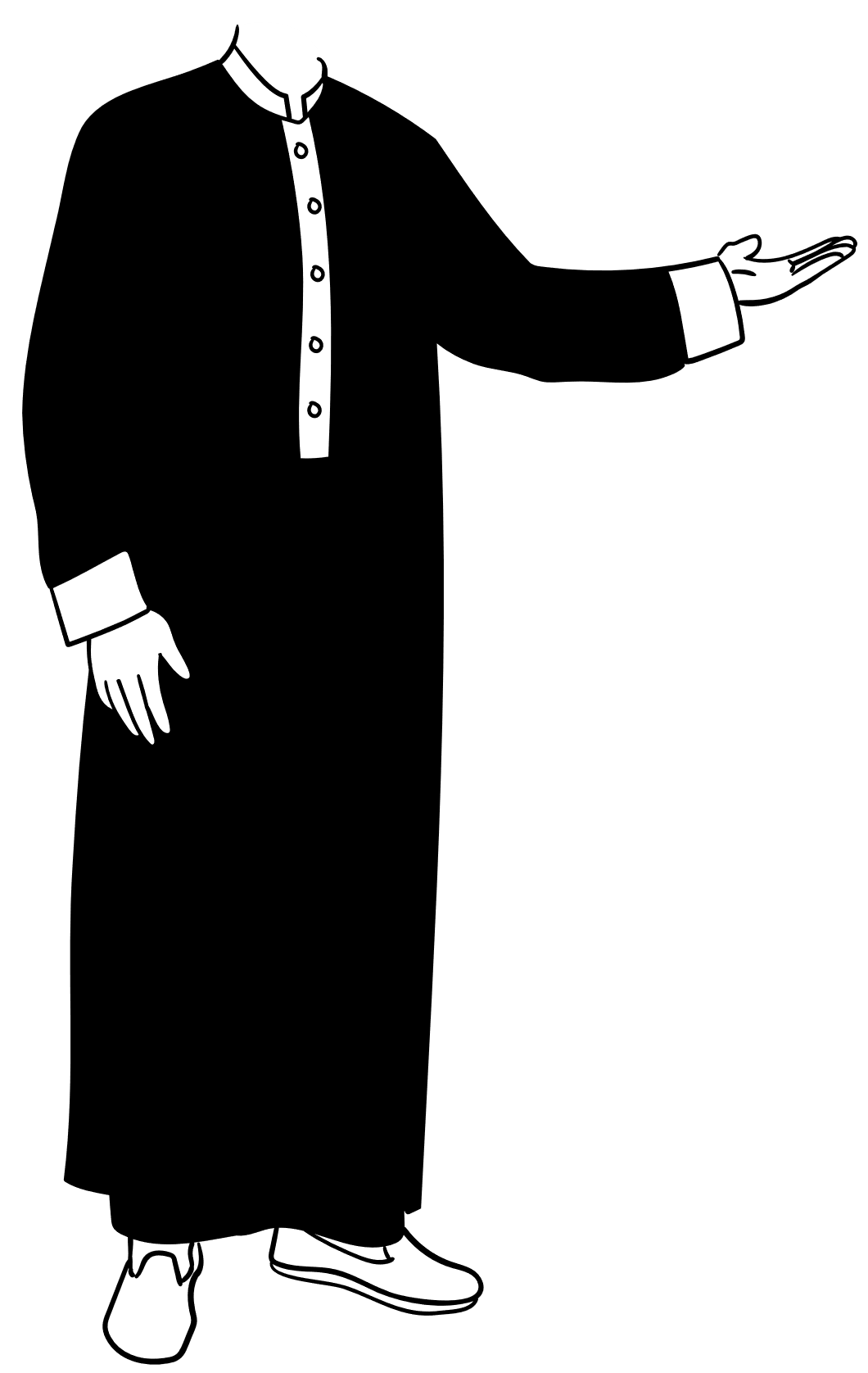 2. Dommer
OK
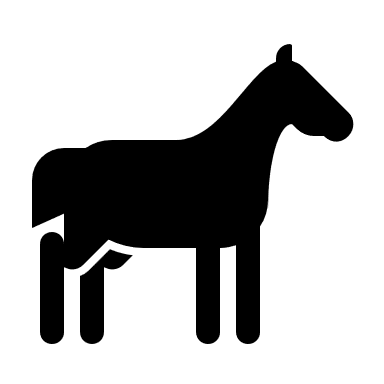 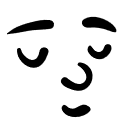 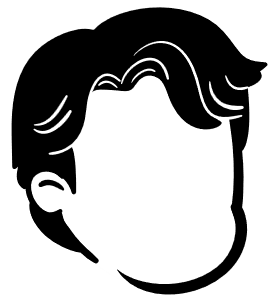 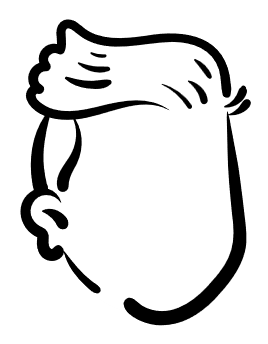 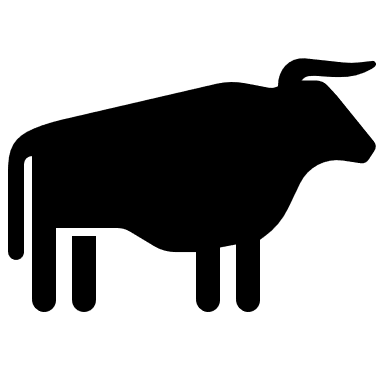 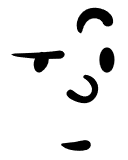 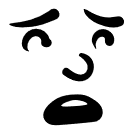 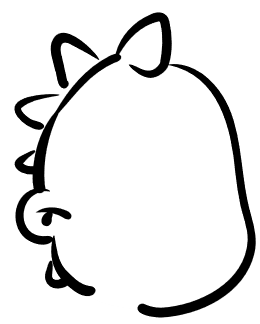 ikke 
perfekt
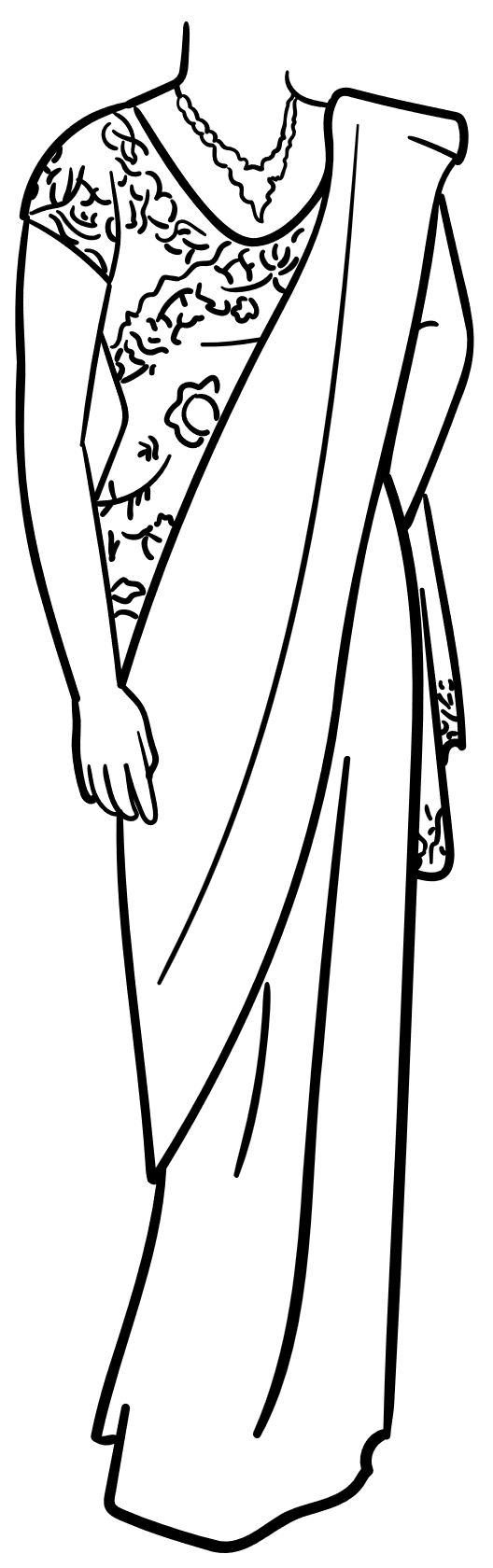 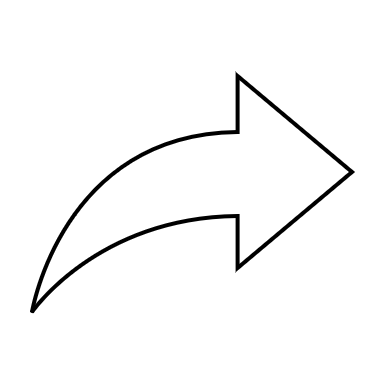 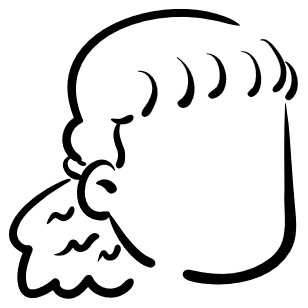 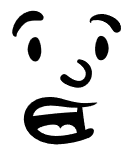 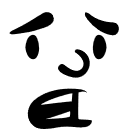 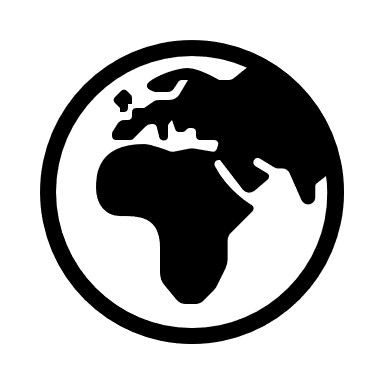 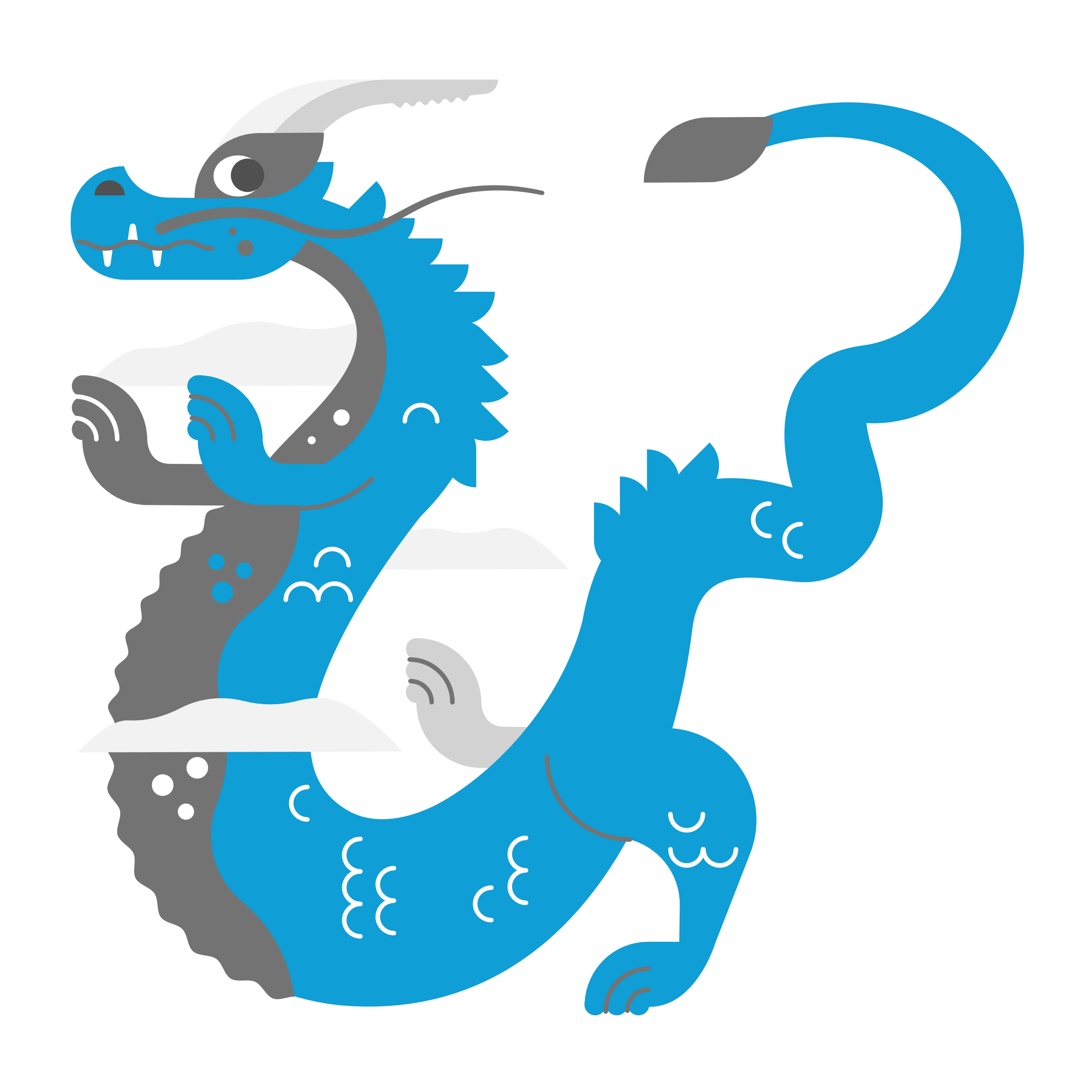 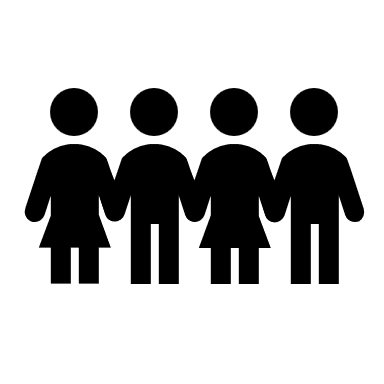 3. Drage
god
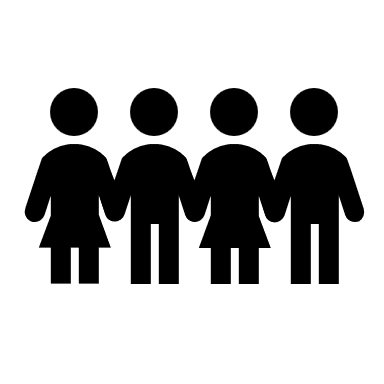 Skal ikke undergang ramme den urettferdige, 
og ulykke dem som gjør det onde? Job 31:3
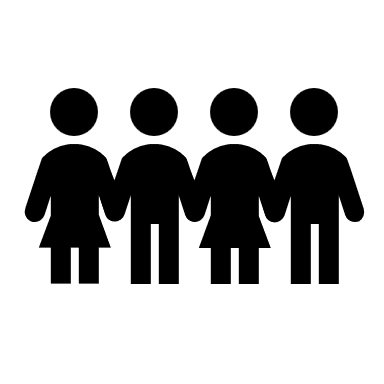 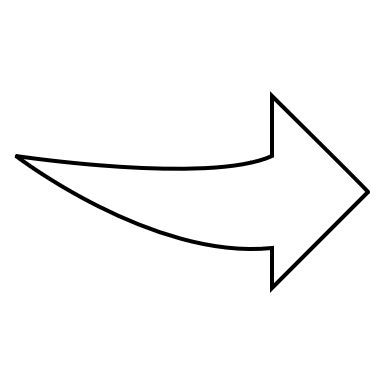 vill
orden
farlig
vakker
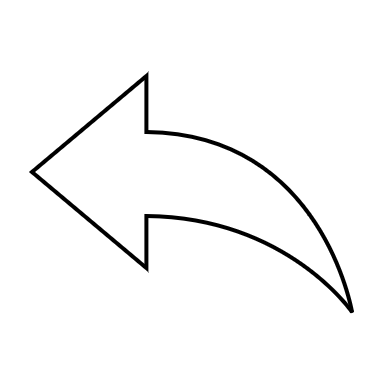 Anklageren
HVORFOR?
Problemet med Gud
Hvorfor er det lidelse i verden?
SPØRSMÅLENE
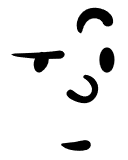 Du er ikke i posisjon til slike påstander
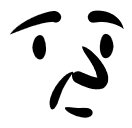 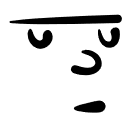 Du er urettferdig
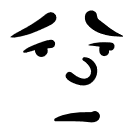 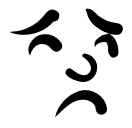 Jeg krever 
en forklaring
Jobs kone
Bildad
Elifas
Jeg inviterer deg til tro og tillit
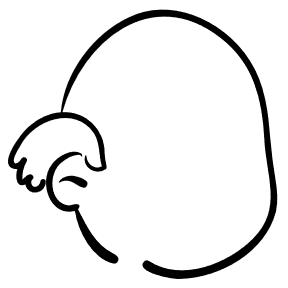 Sofar
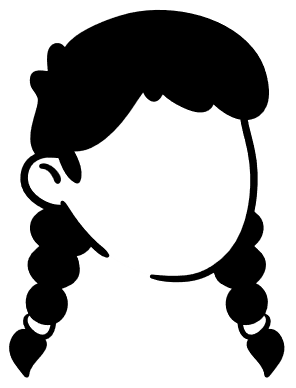 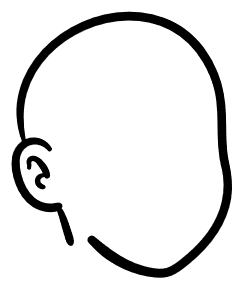 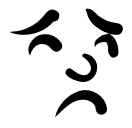 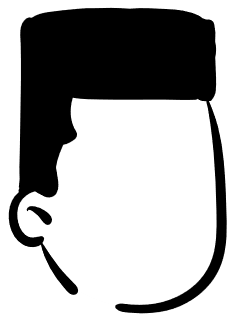 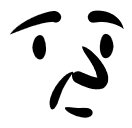 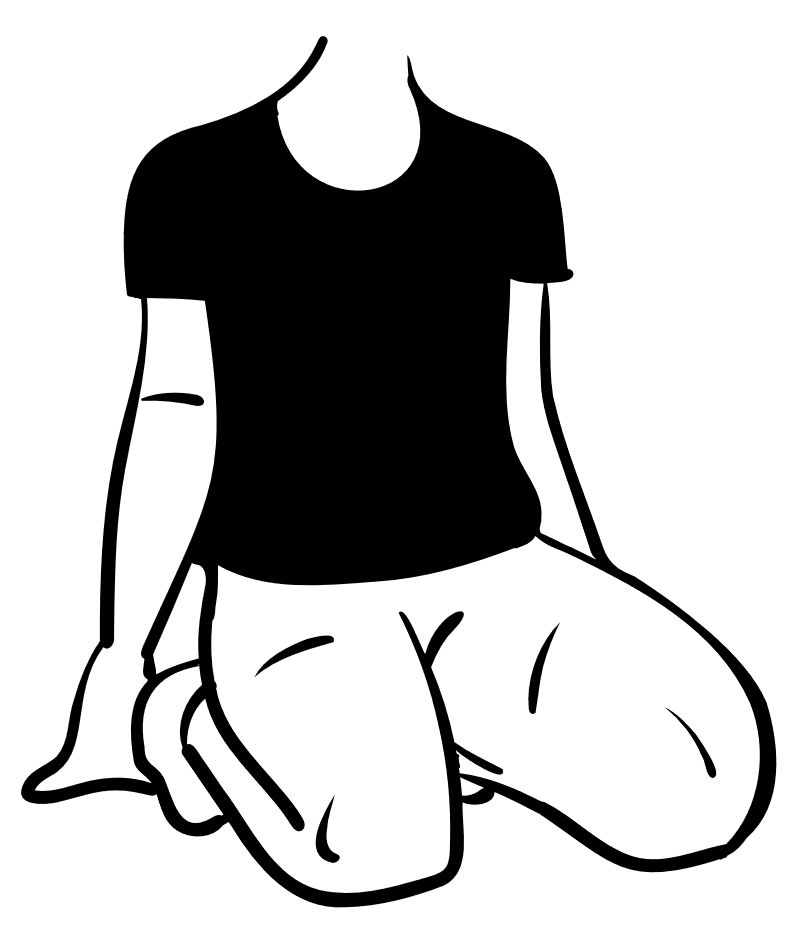 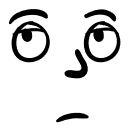 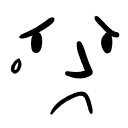 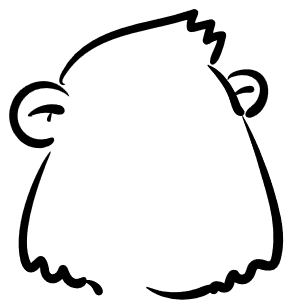 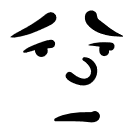 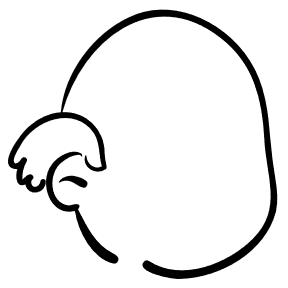 Før hadde jeg bare hørt rykter om deg. Nå har jeg sett deg med egne øyne. Derfor kaller jeg alt tilbake og angrer i støv og aske.
prolog
epilog
Guds respons
Job og vennene
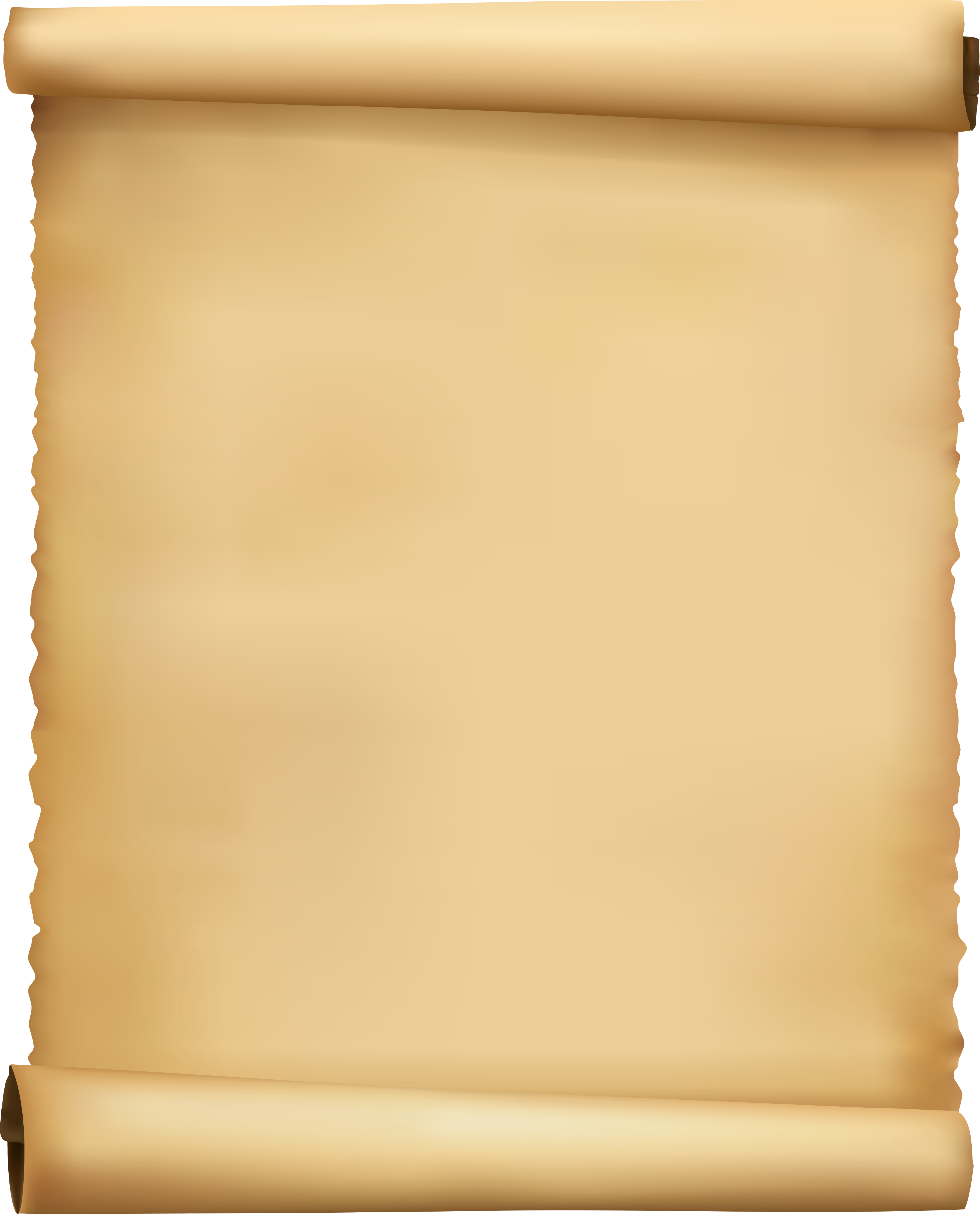 Lagt til landet US langt borte
Ingen israelske karakterer
Ingen klar historisk kontekst
Jobs Bok
Forfatteren vil fokusere på de SPØRSMÅLENE Jobs lidelse reiser
1-2
38-41
3-37
42
Job
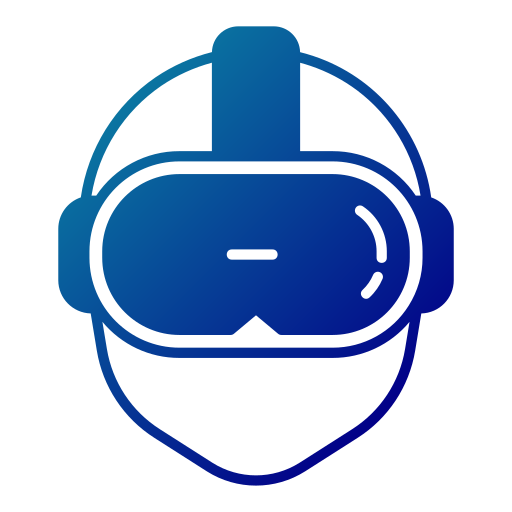 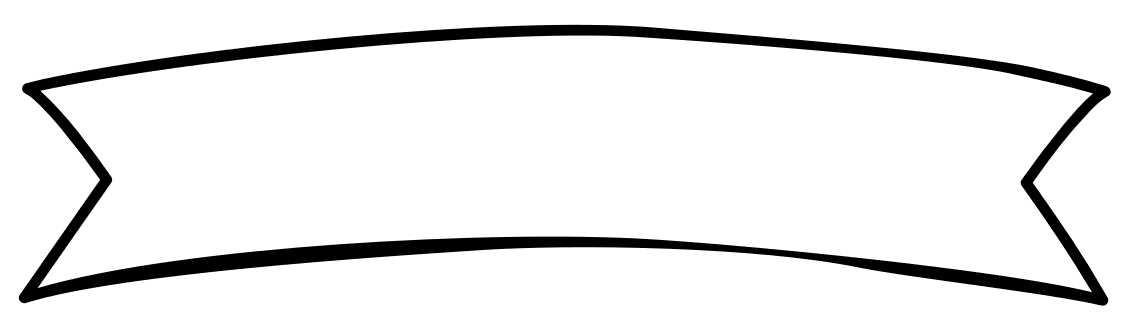 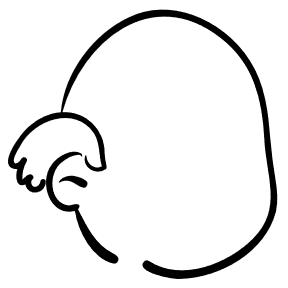 1. VR-briller
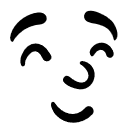 ANTAKELSE
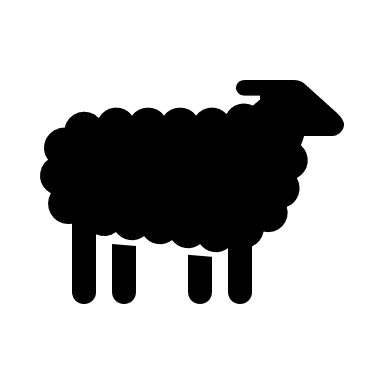 Guds rettferdighet
menneskelig atferd
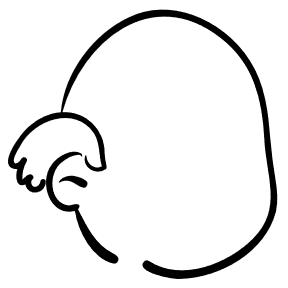 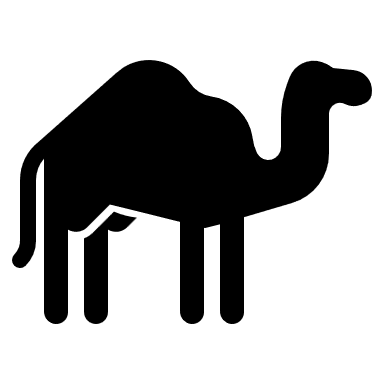 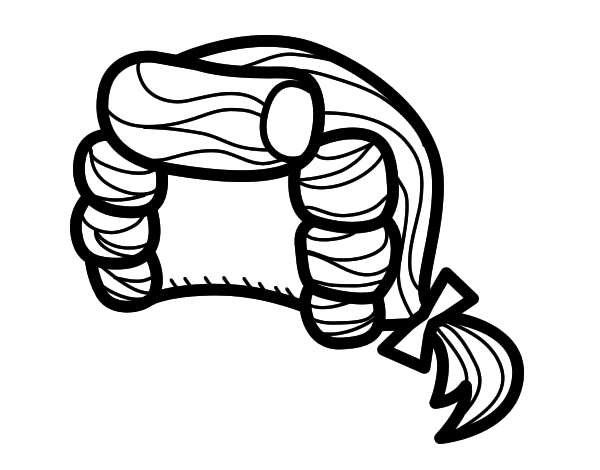 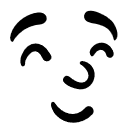 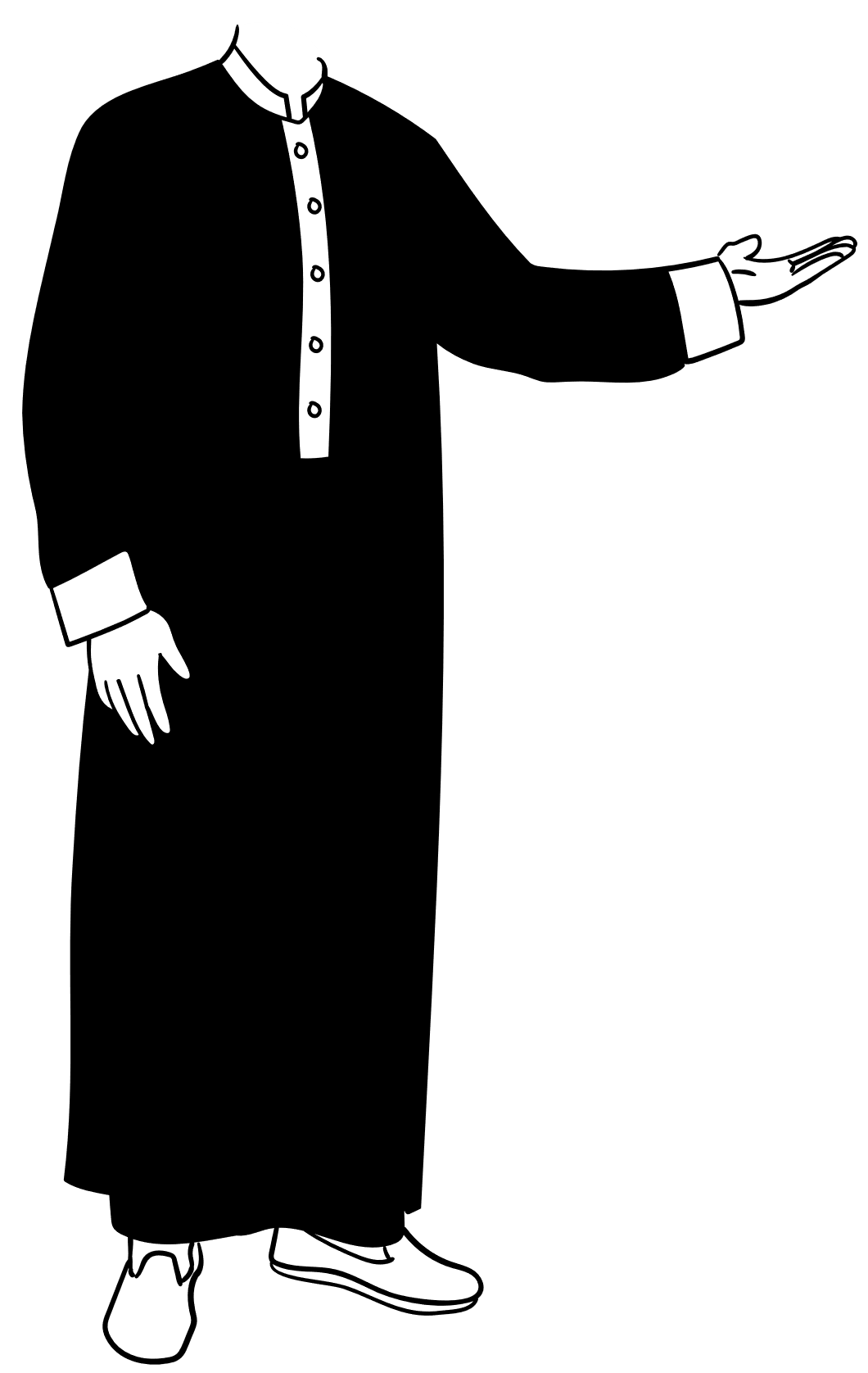 2. Dommer
suksess og belønning
klok og god
OK
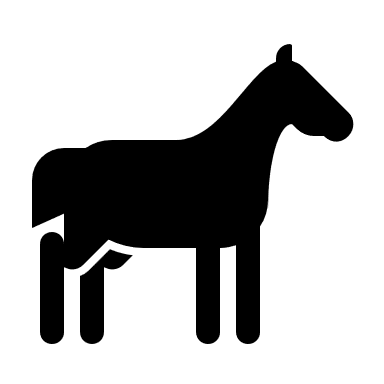 ond og dum
ulykke og straff
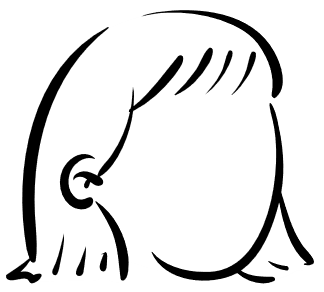 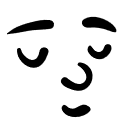 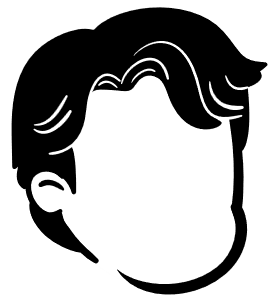 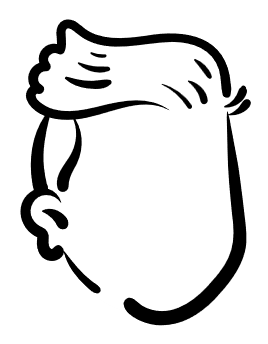 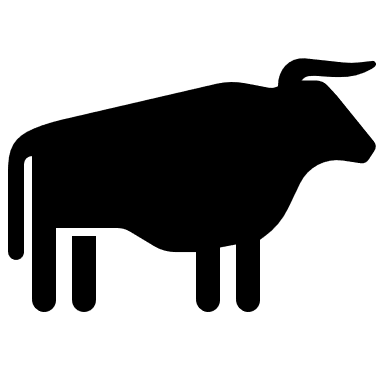 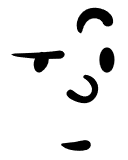 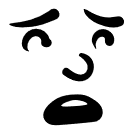 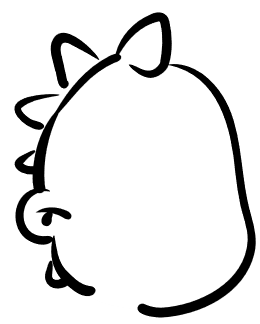 ikke 
perfekt
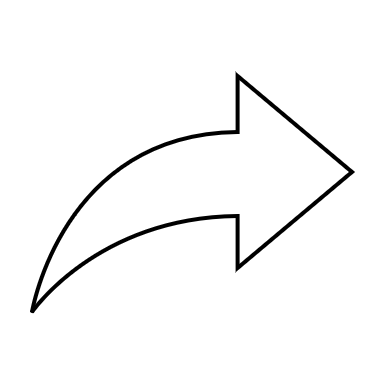 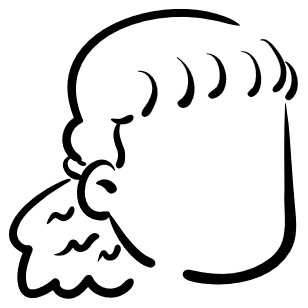 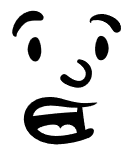 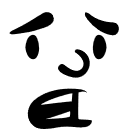 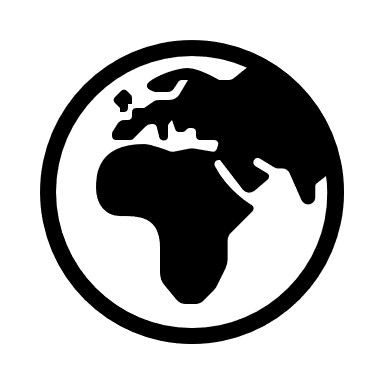 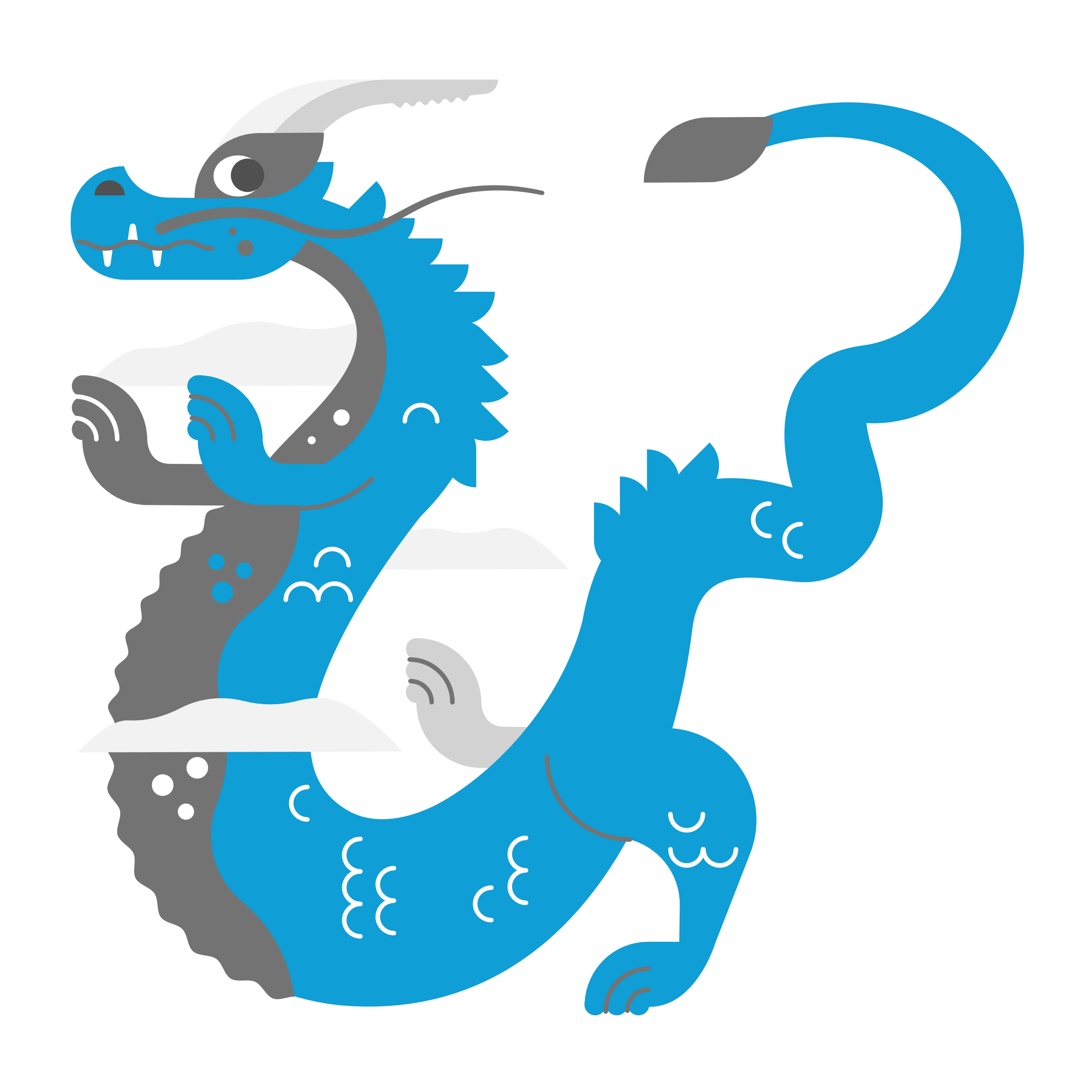 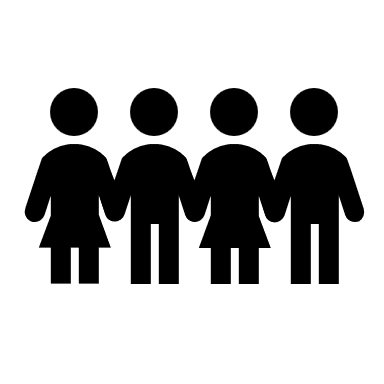 3. Drage
god
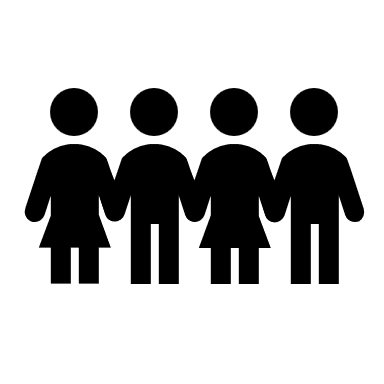 Skal ikke undergang ramme den urettferdige, 
og ulykke dem som gjør det onde? Job 31:3
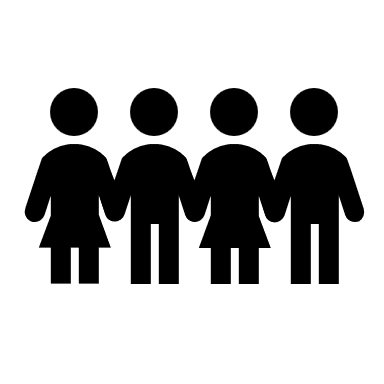 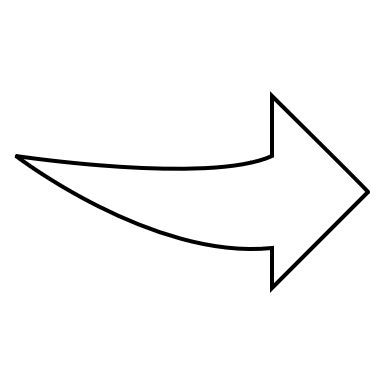 vill
orden
farlig
vakker
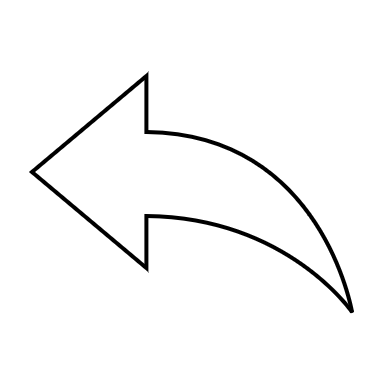 Hvorfor er det lidelse i verden?
Elihu
Guds rettferdighet
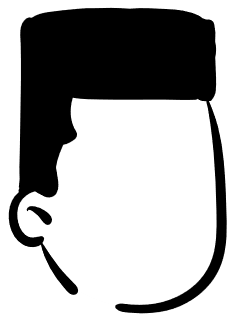 Er Gud rettferdig?
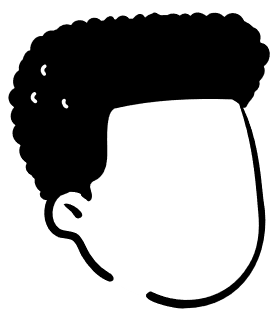 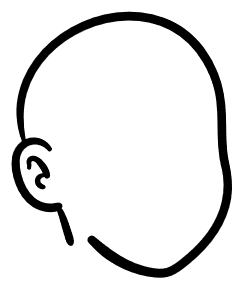 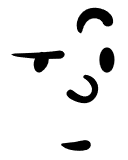 Du er ikke i posisjon til slike påstander
Sinna på dere!
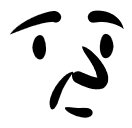 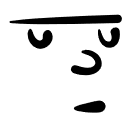 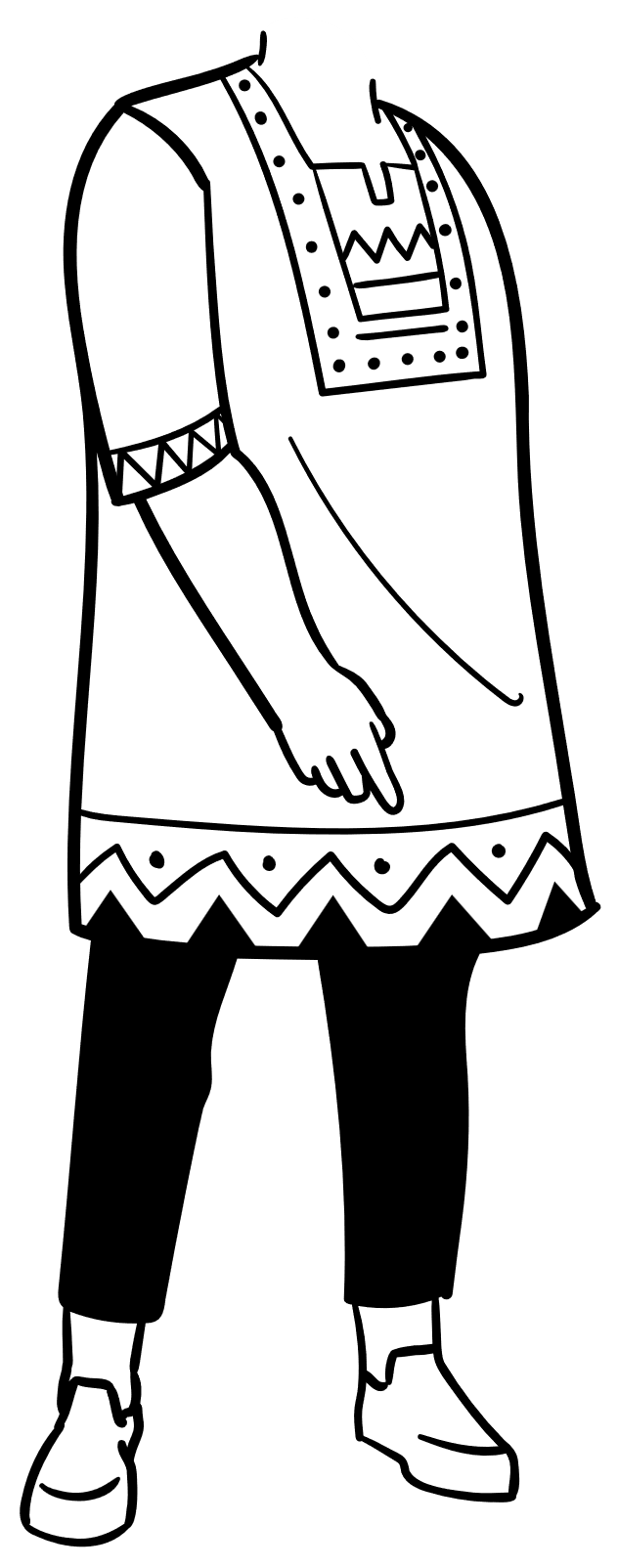 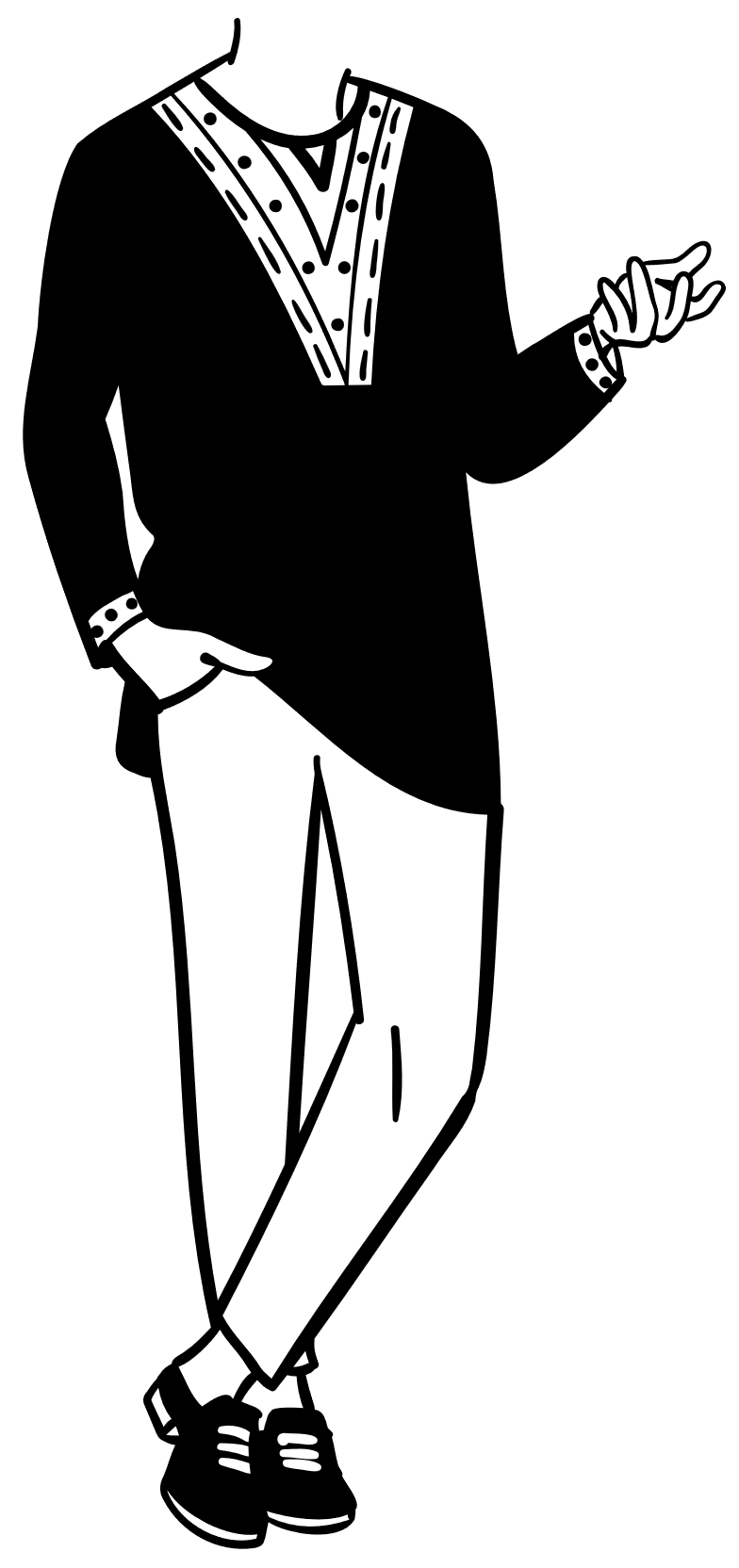 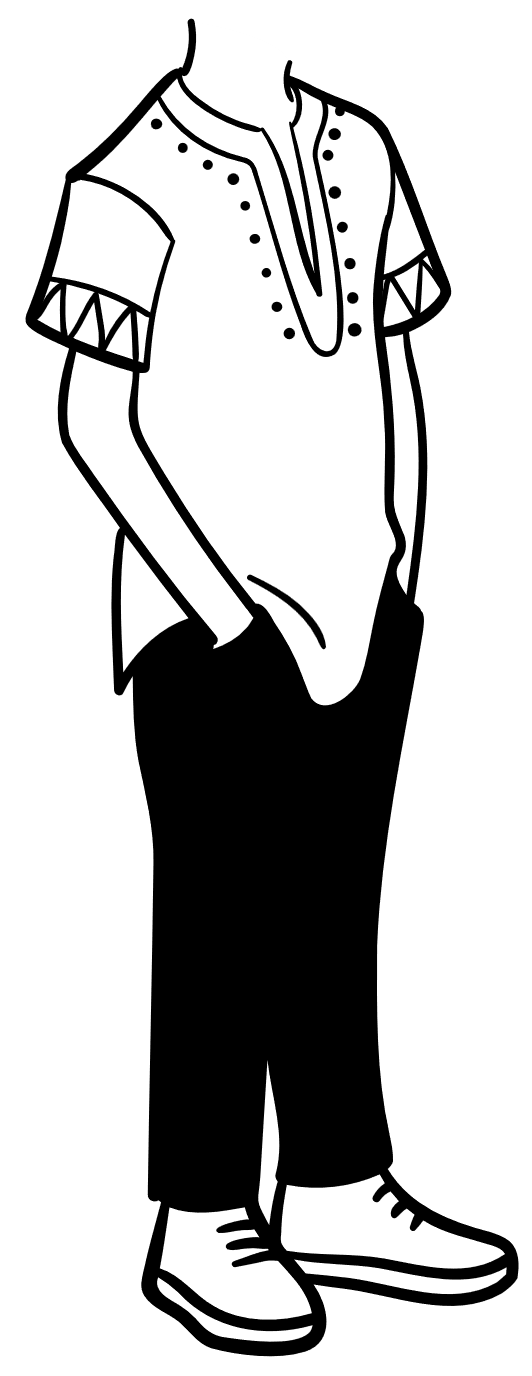 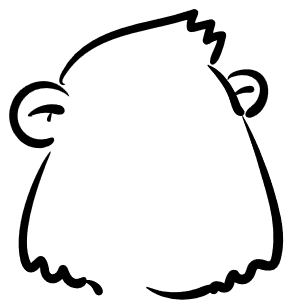 Du er urettferdig
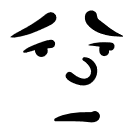 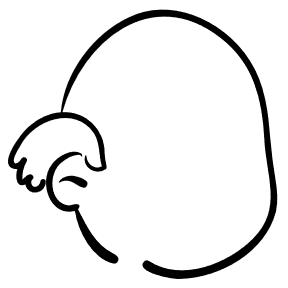 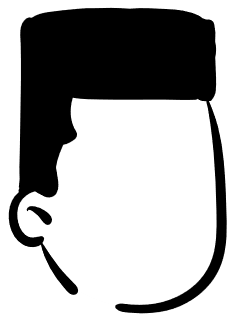 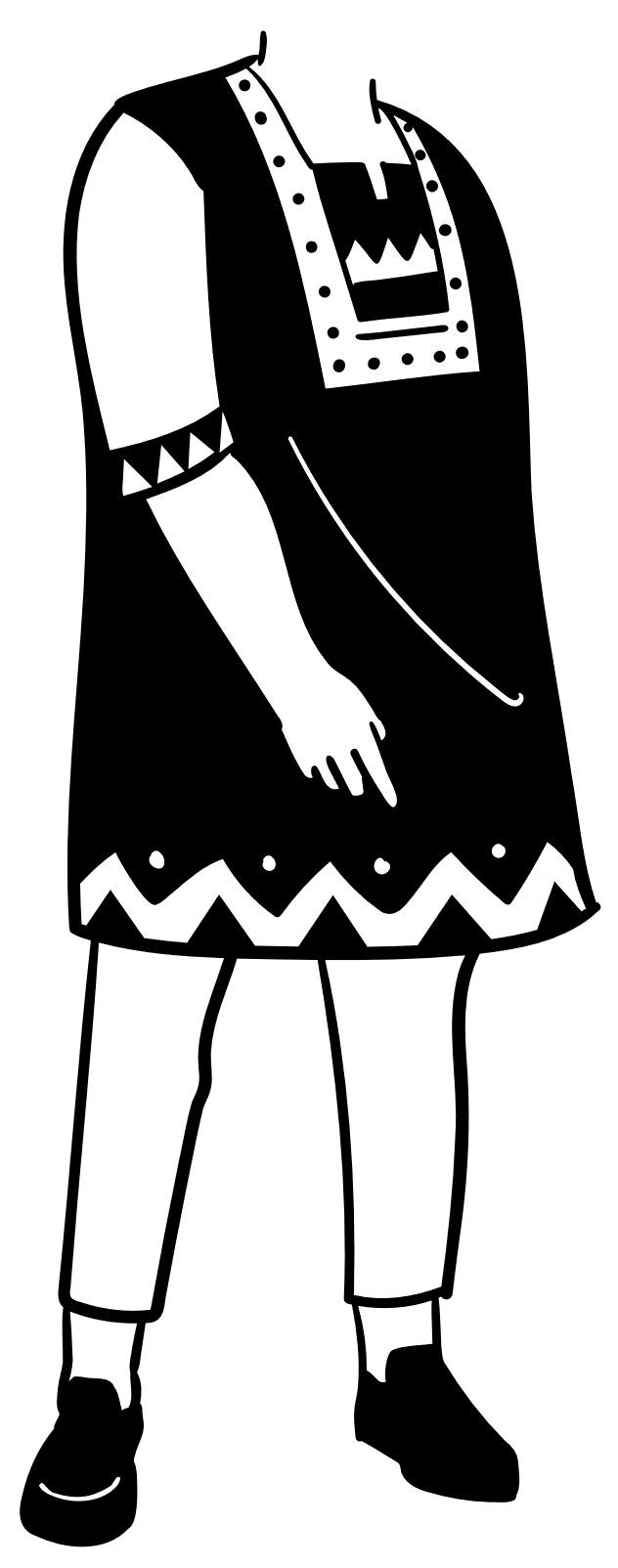 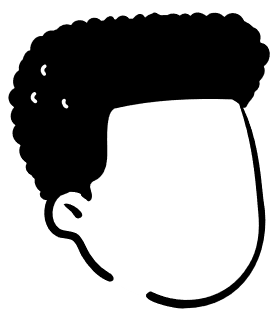 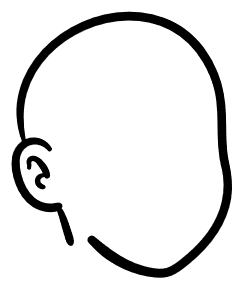 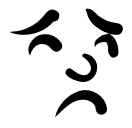 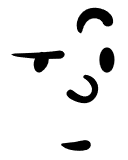 Jeg krever 
en forklaring
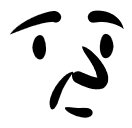 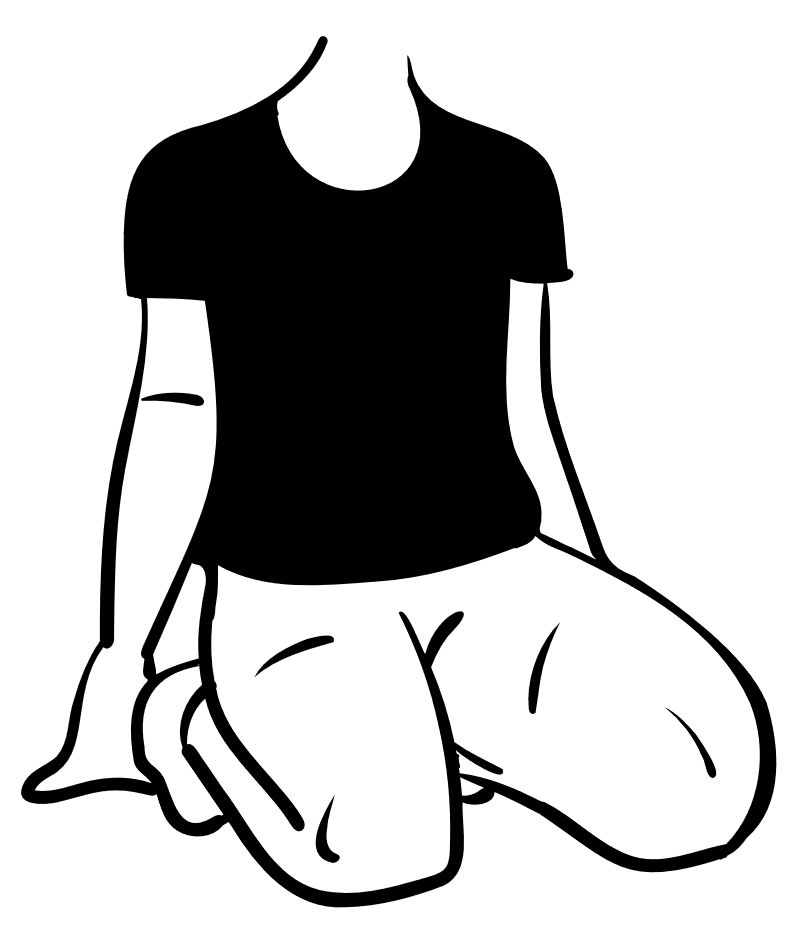 Bildad
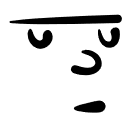 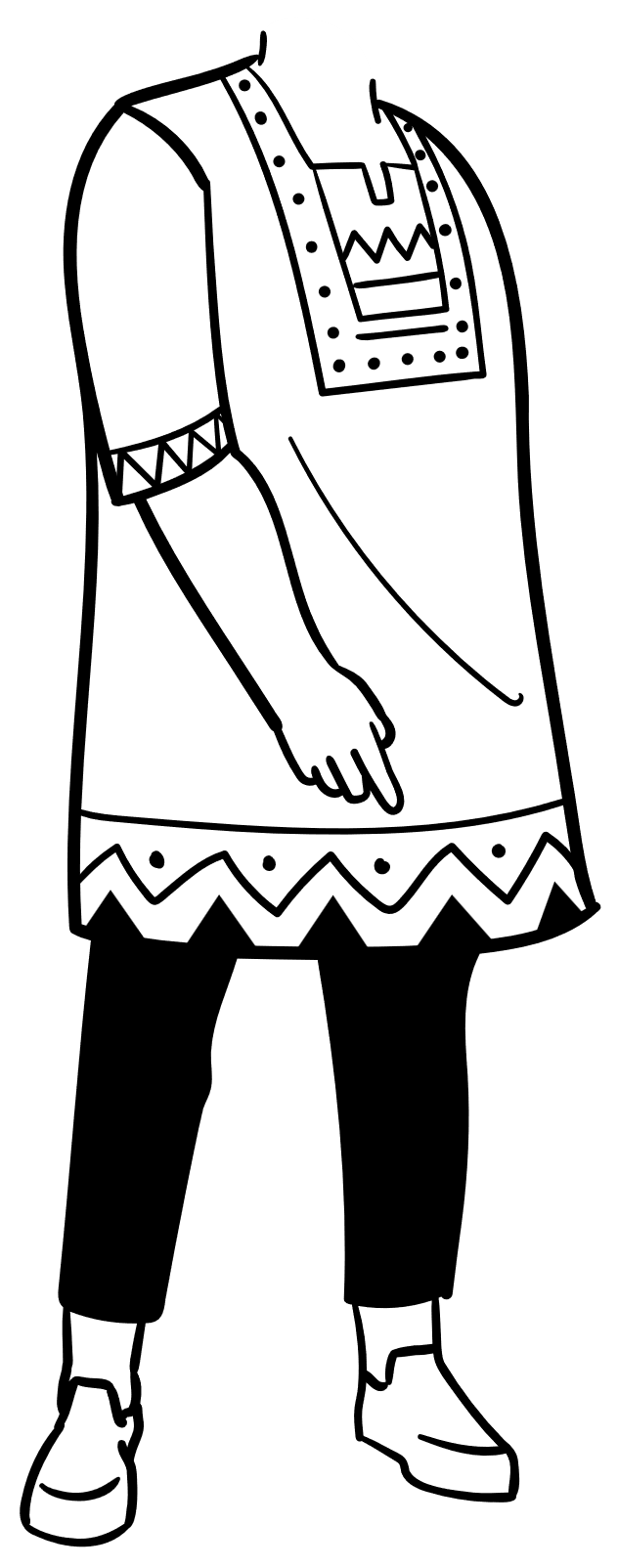 Elifas
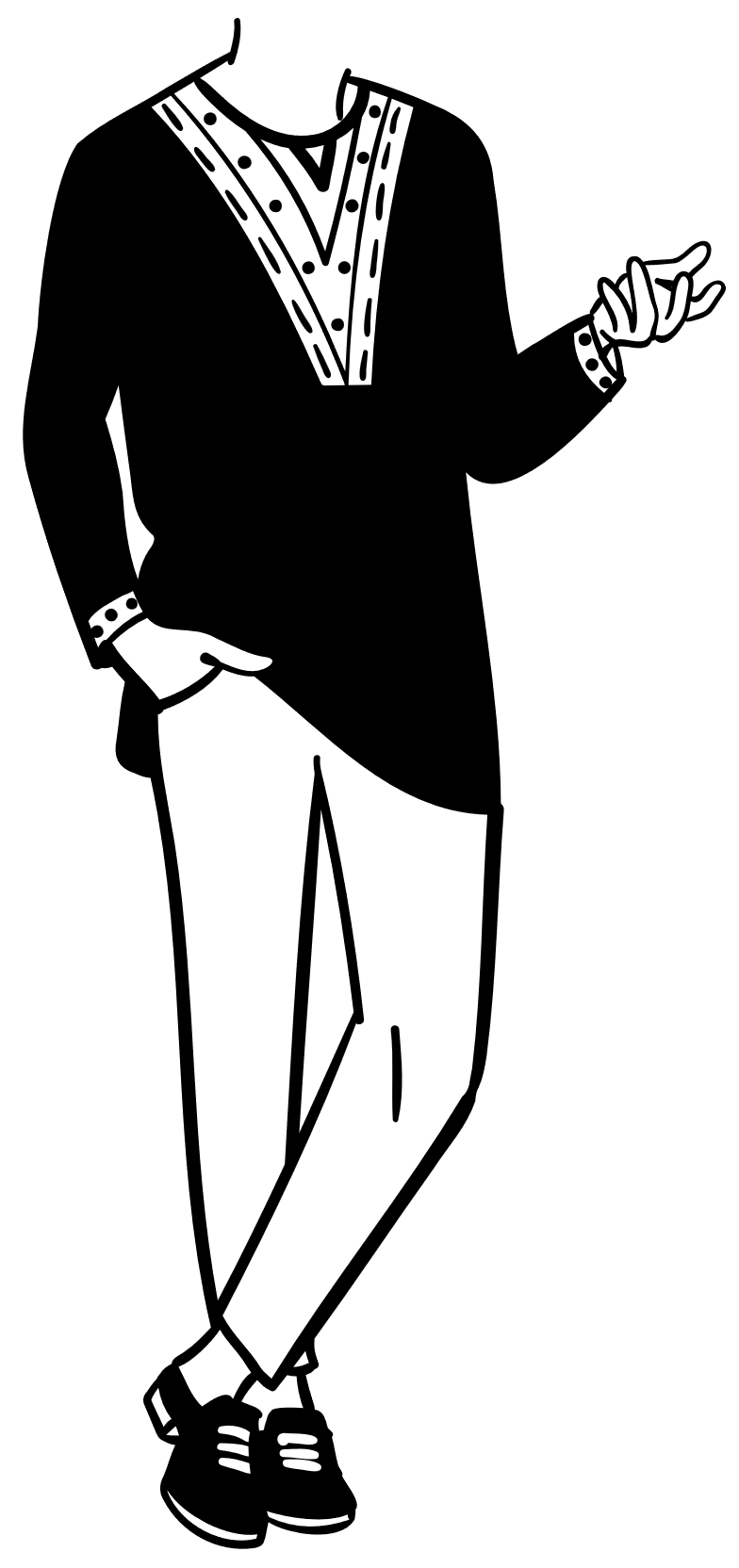 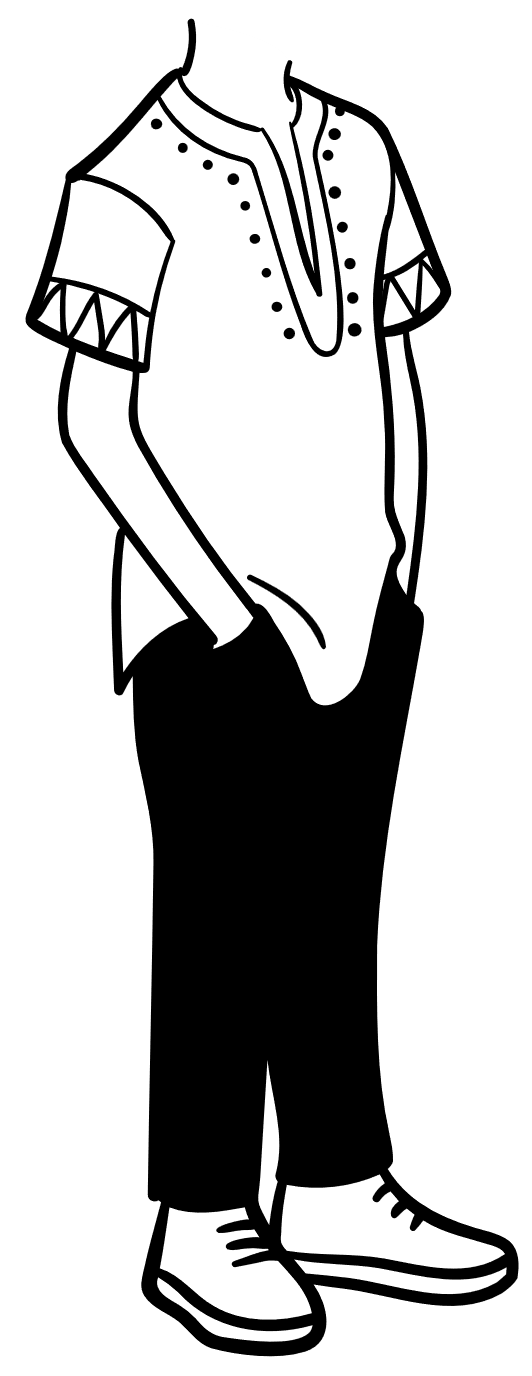 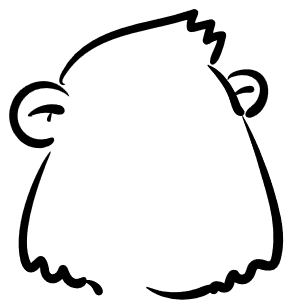 Jeg inviterer deg til tro og tillit
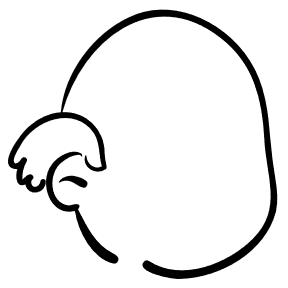 Sofar
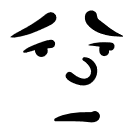 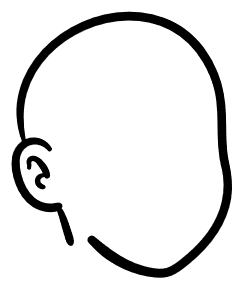 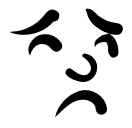 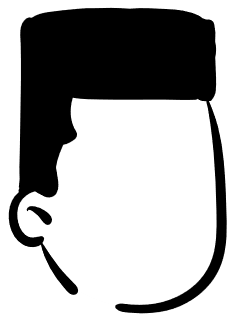 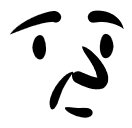 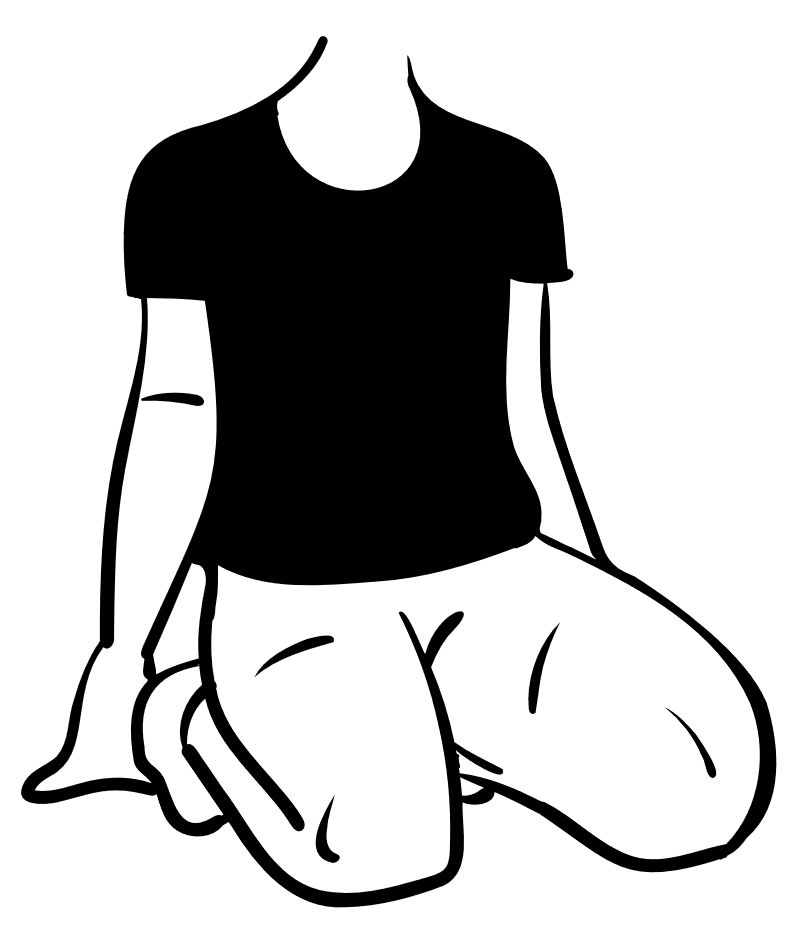 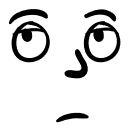 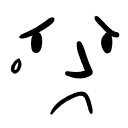 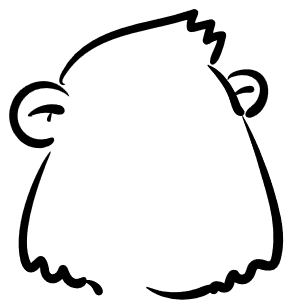 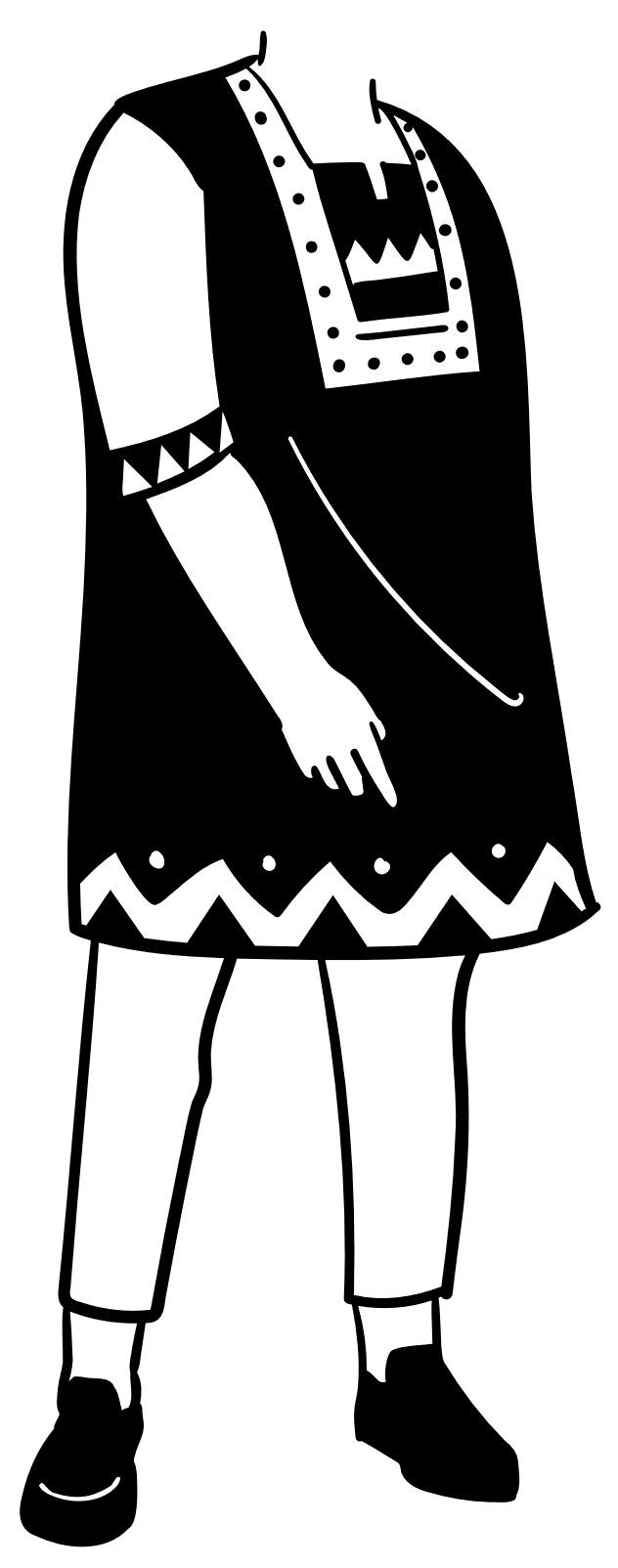 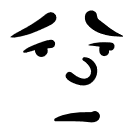 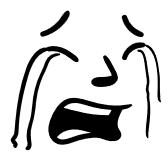 Rettferdig kompensasjon
Rettferdige prinsipper
Job er uskyldig
Før hadde jeg bare hørt rykter om deg. Nå har jeg sett deg med egne øyne. Derfor kaller jeg alt tilbake og angrer i støv og aske.
prolog
epilog
Guds respons
Job og vennene
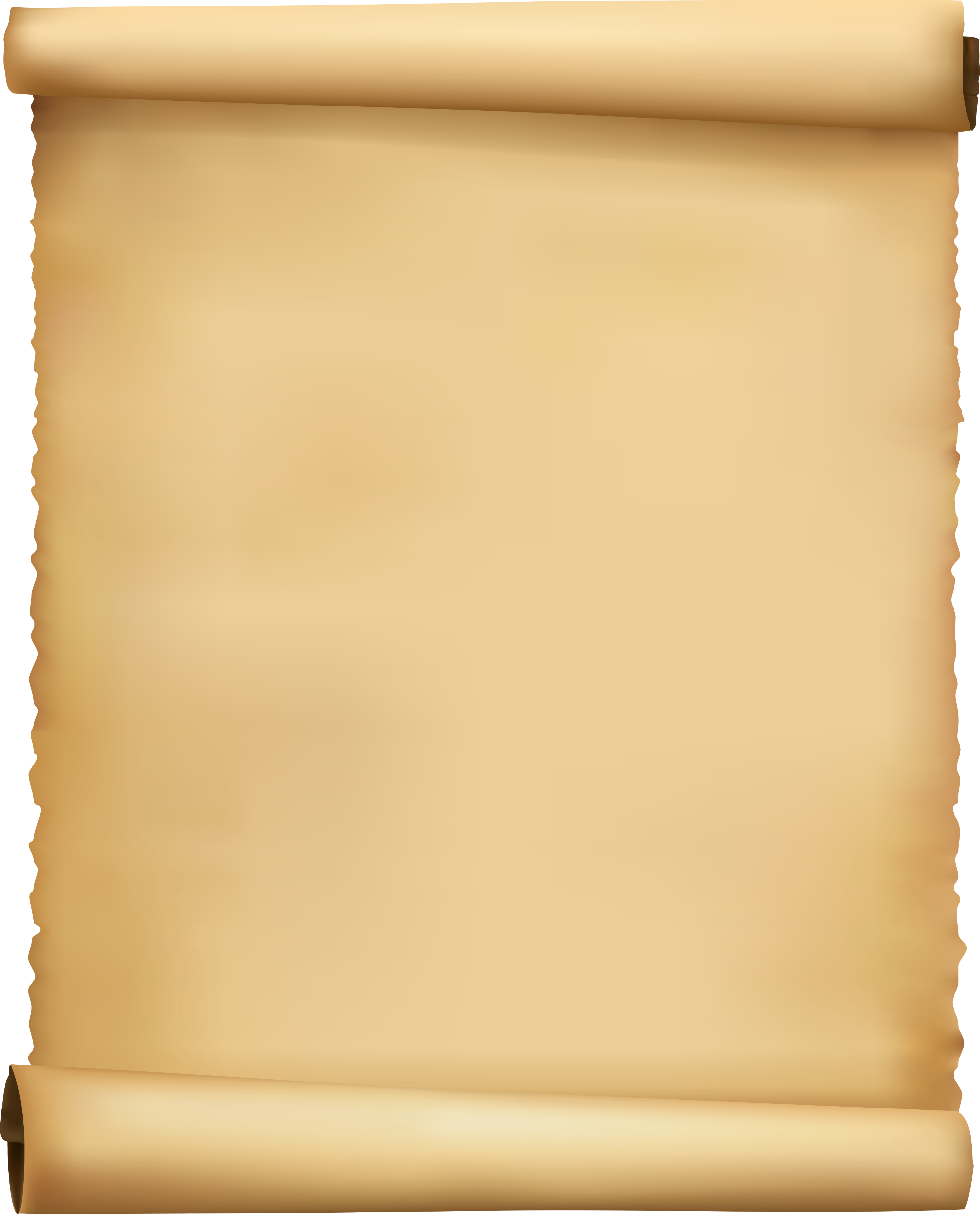 Lagt til landet US langt borte
Ingen israelske karakterer
Ingen klar historisk kontekst
Jobs Bok
Forfatteren vil fokusere på de SPØRSMÅLENE Jobs lidelse reiser
1-2
38-41
3-37
42
Job
1. VR-briller
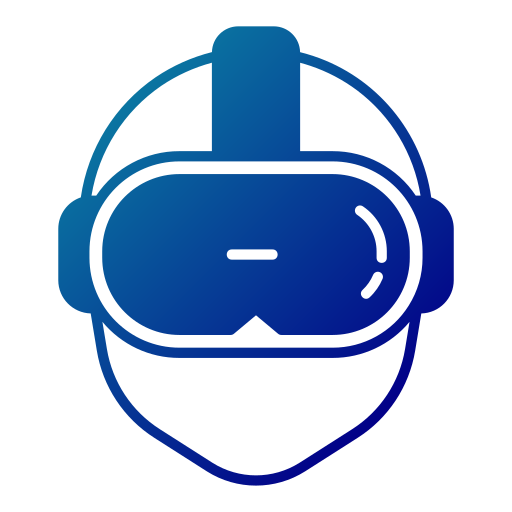 Uskyldig
  Rettferdig
  Ærer Gud
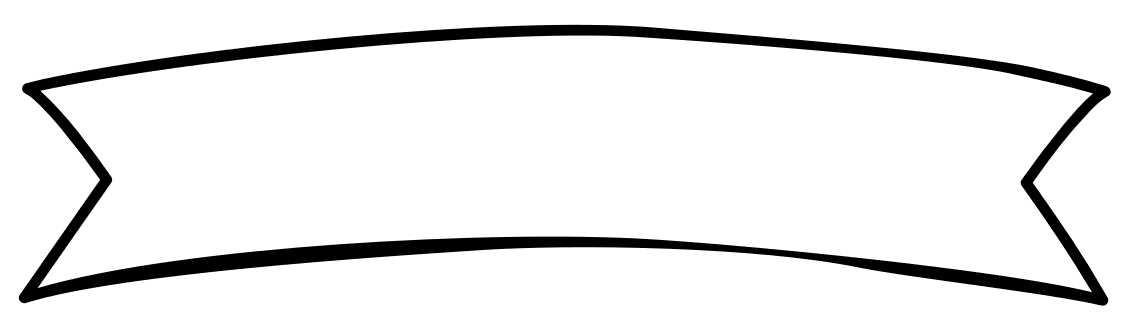 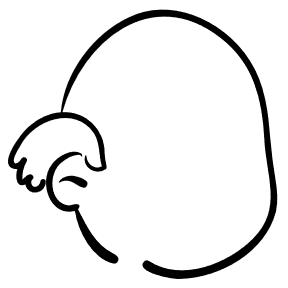 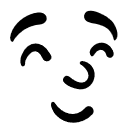 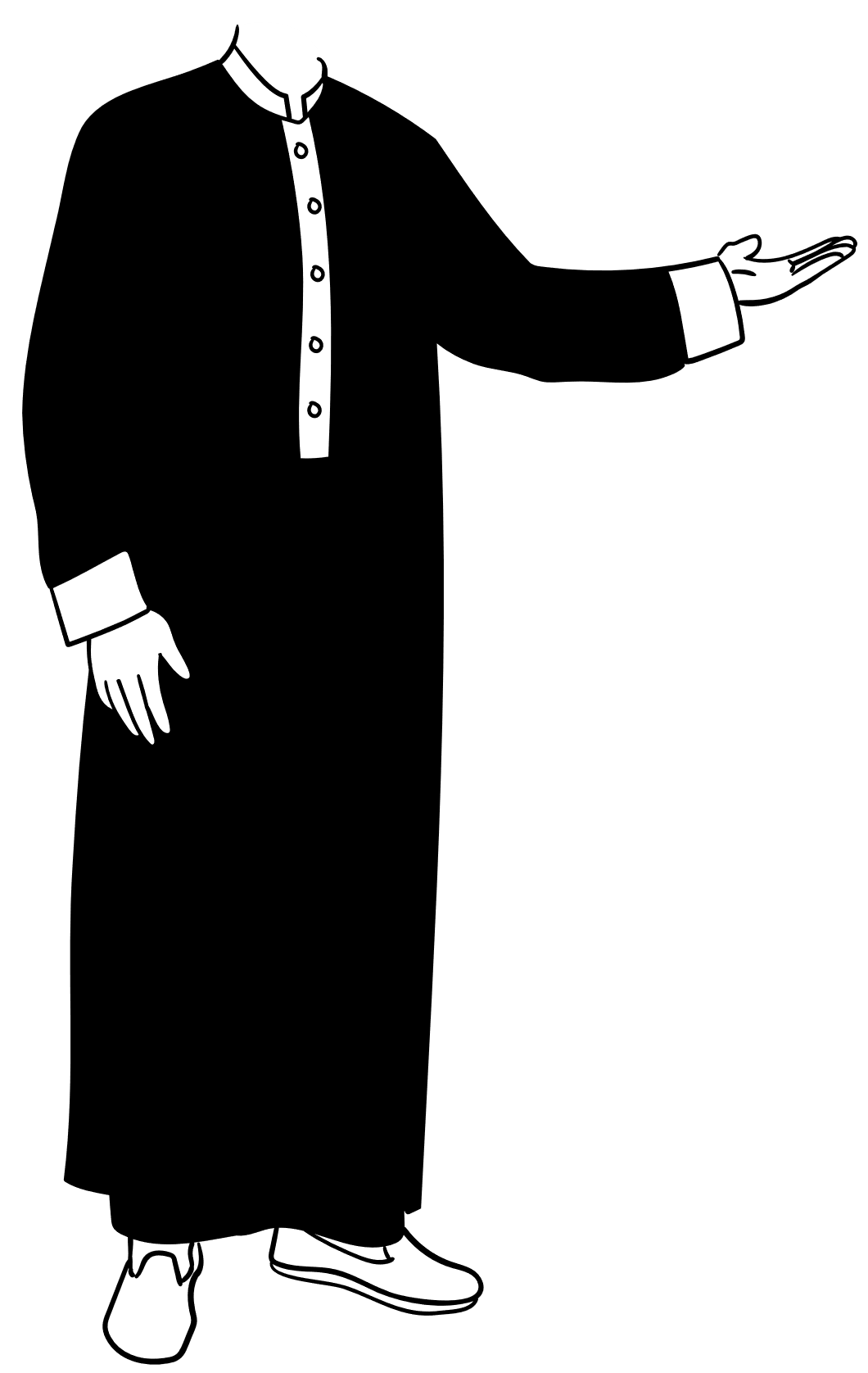 Uskyldig
Rettferdig
Ærer Gud
ANTAKELSE
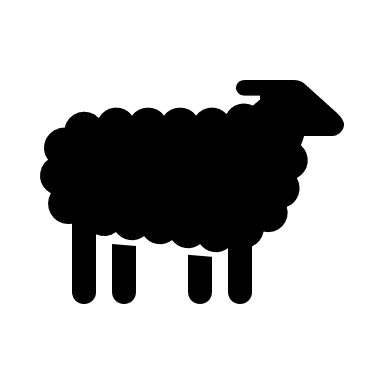 2. Dommer
Guds rettferdighet
menneskelig atferd
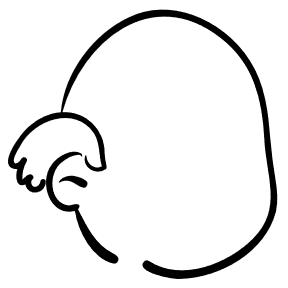 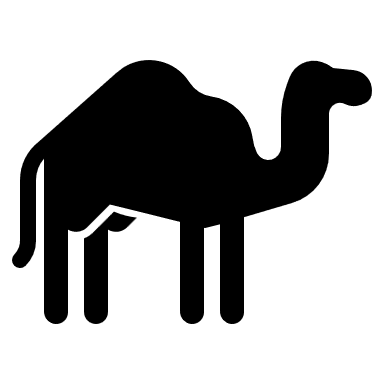 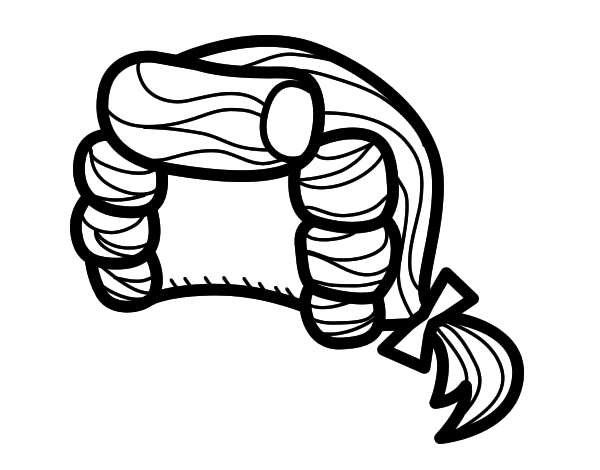 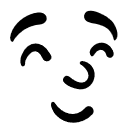 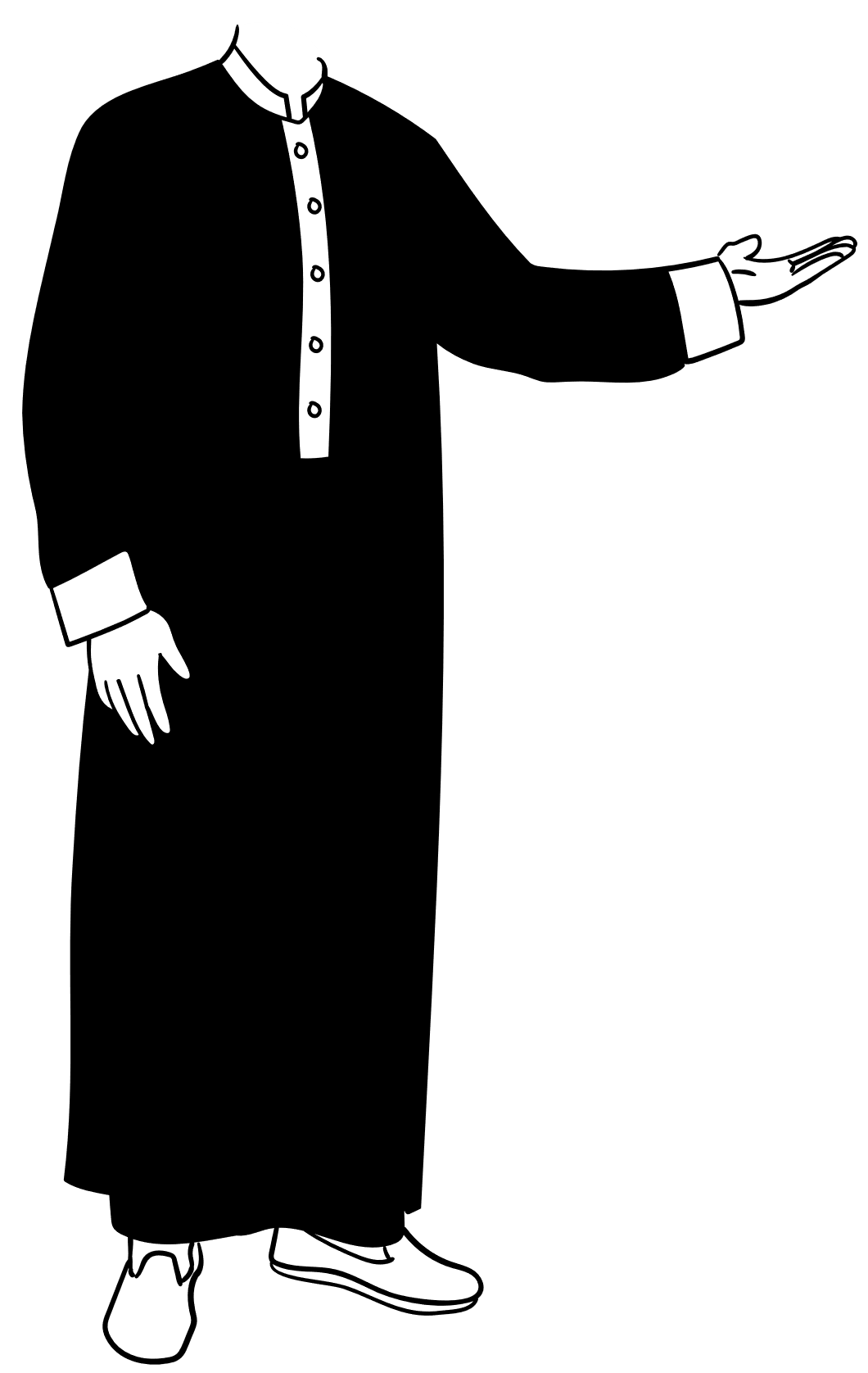 suksess og belønning
klok og god
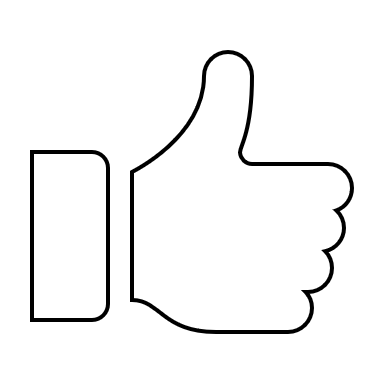 særlig...
OK
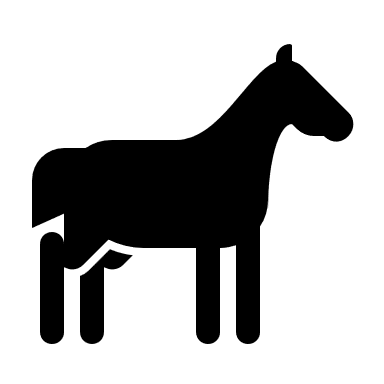 ond og dum
ulykke og straff
G
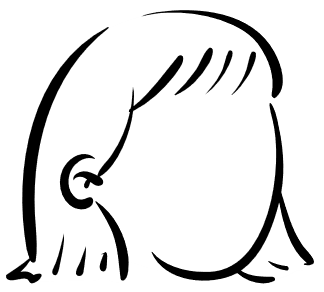 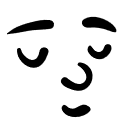 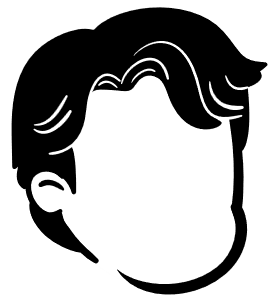 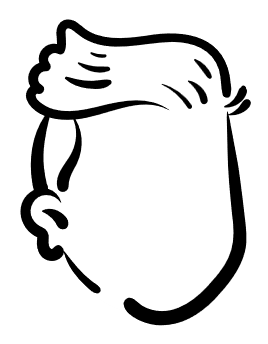 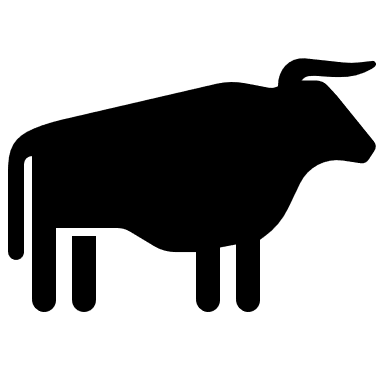 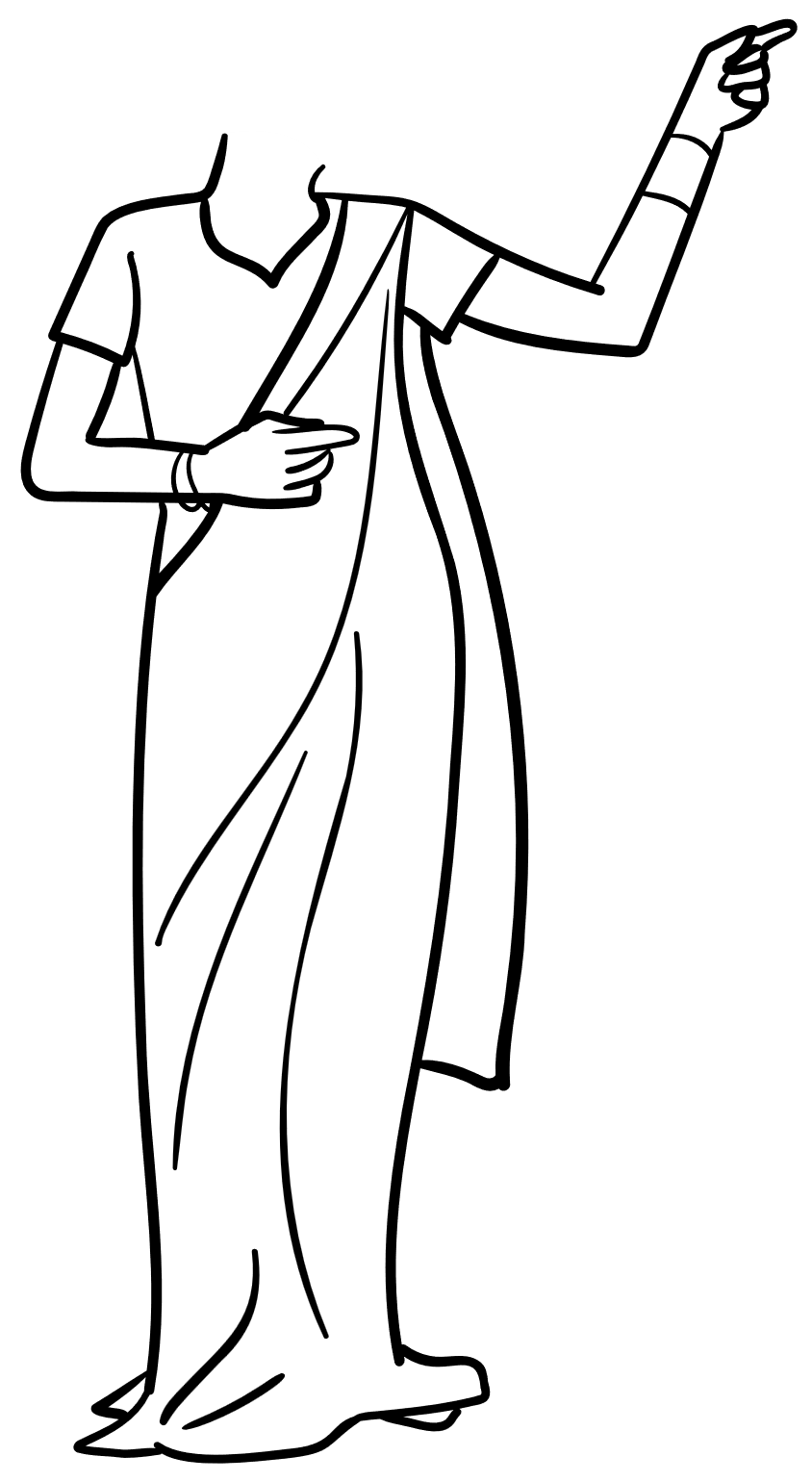 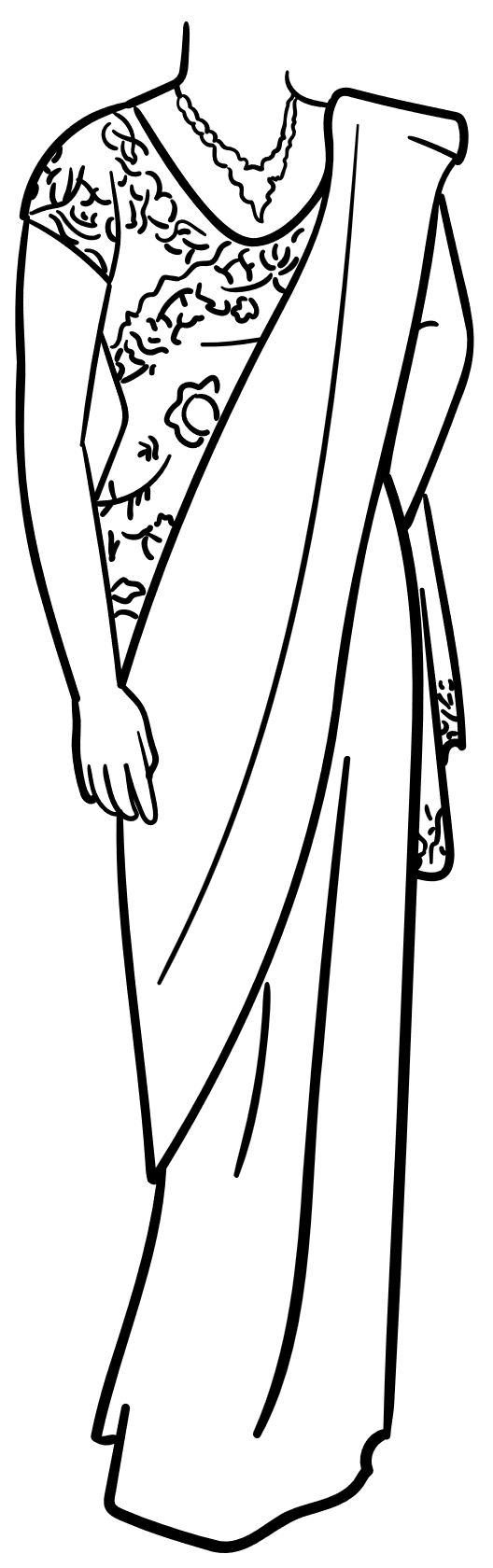 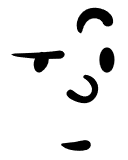 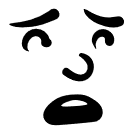 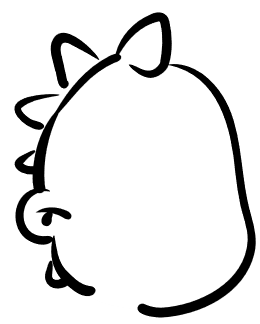 ikke 
perfekt
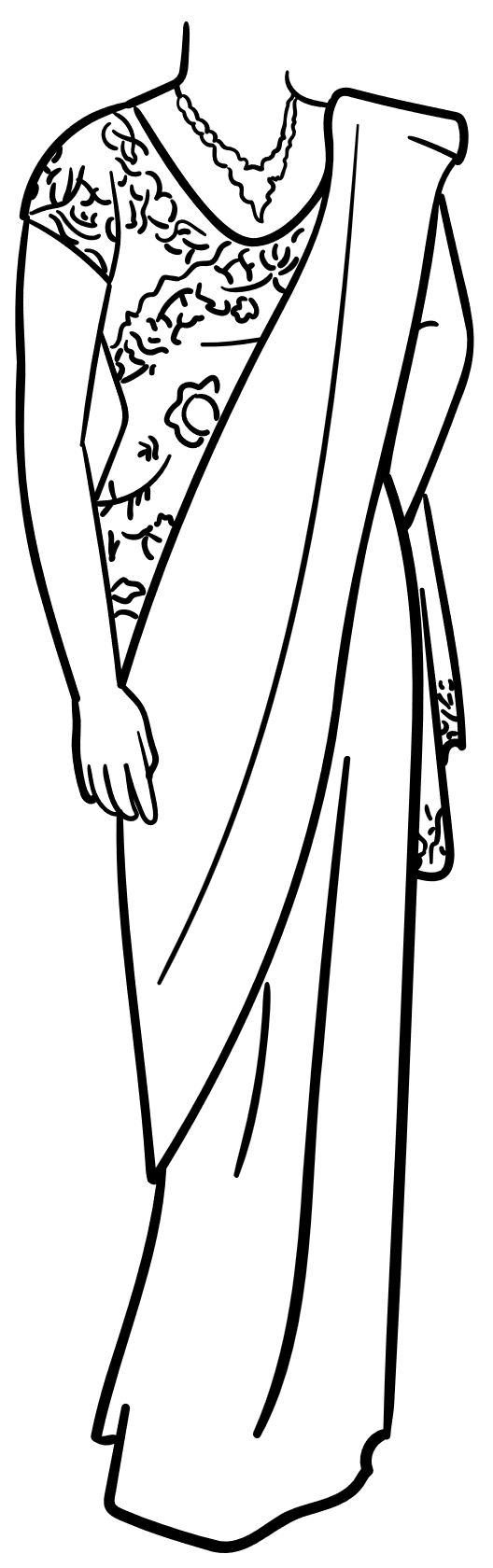 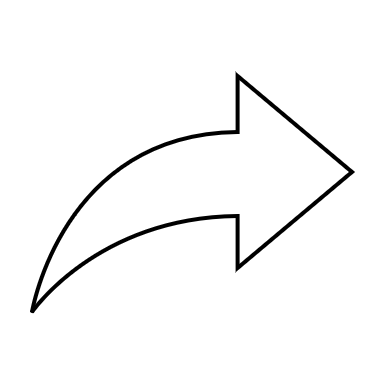 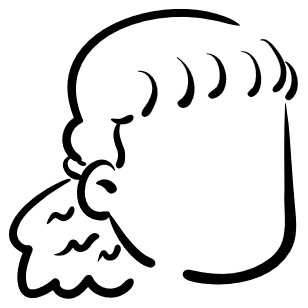 3. Drage
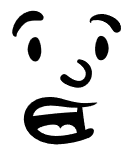 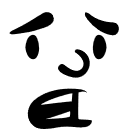 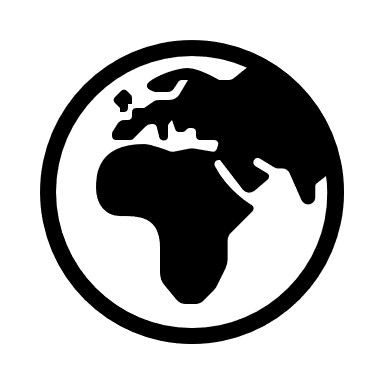 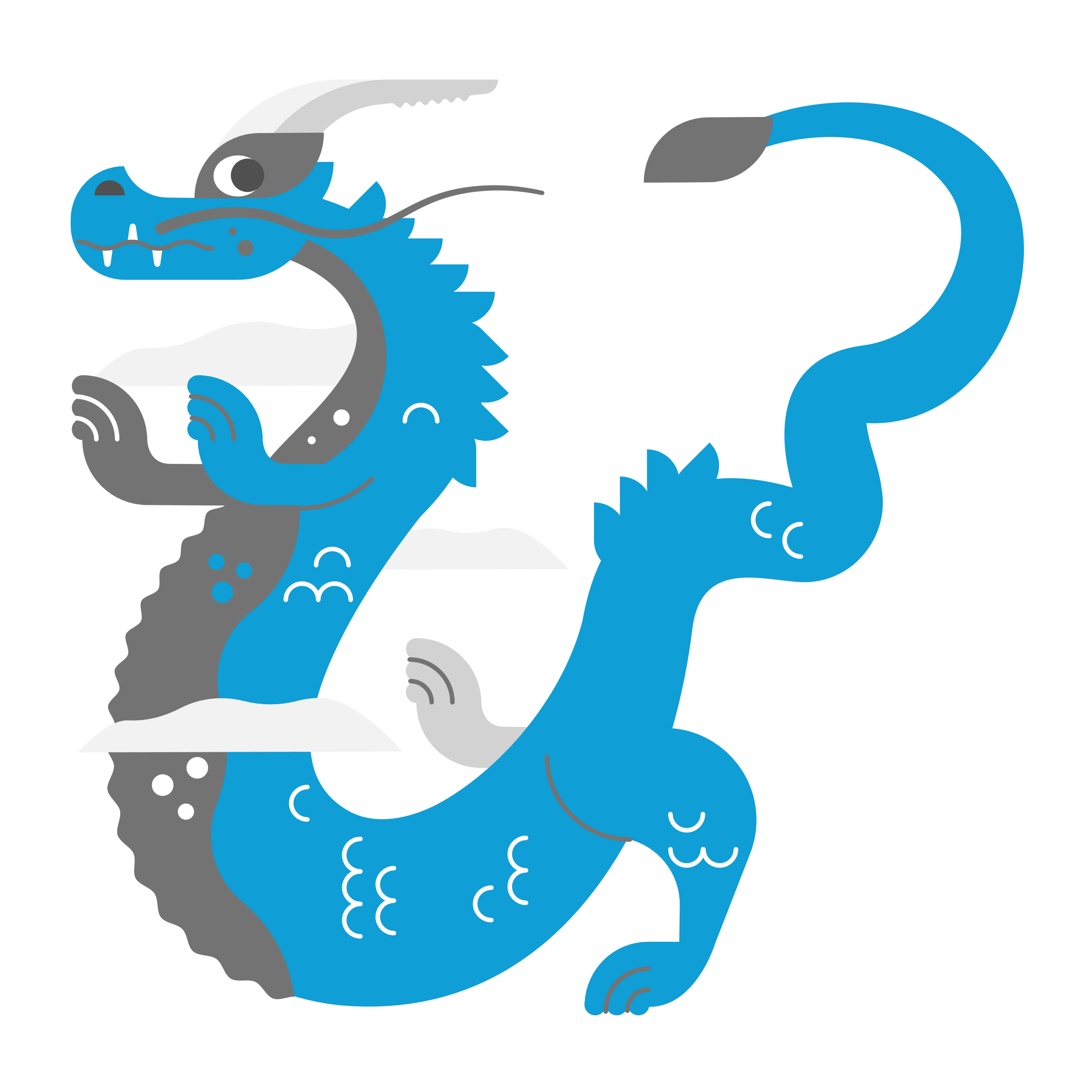 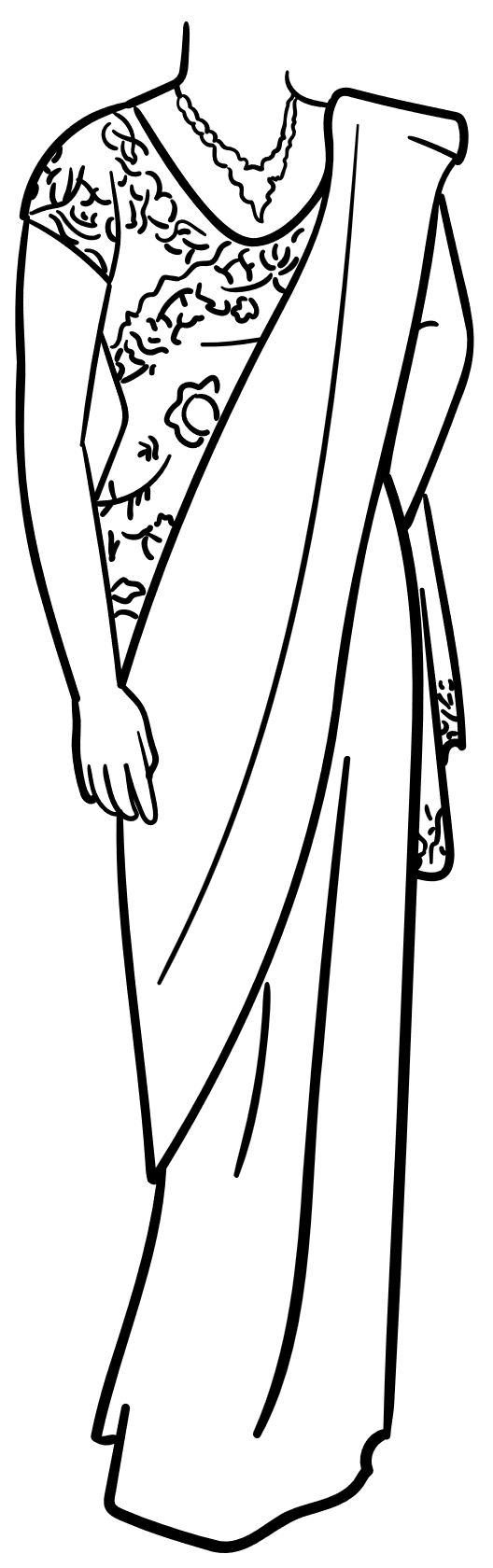 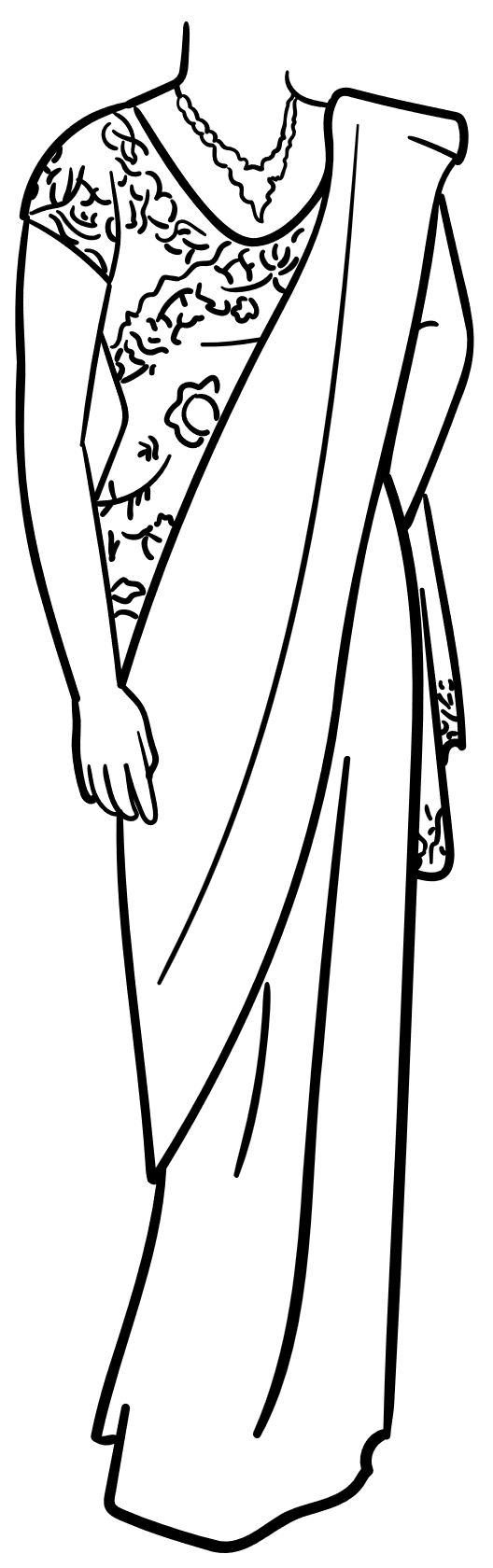 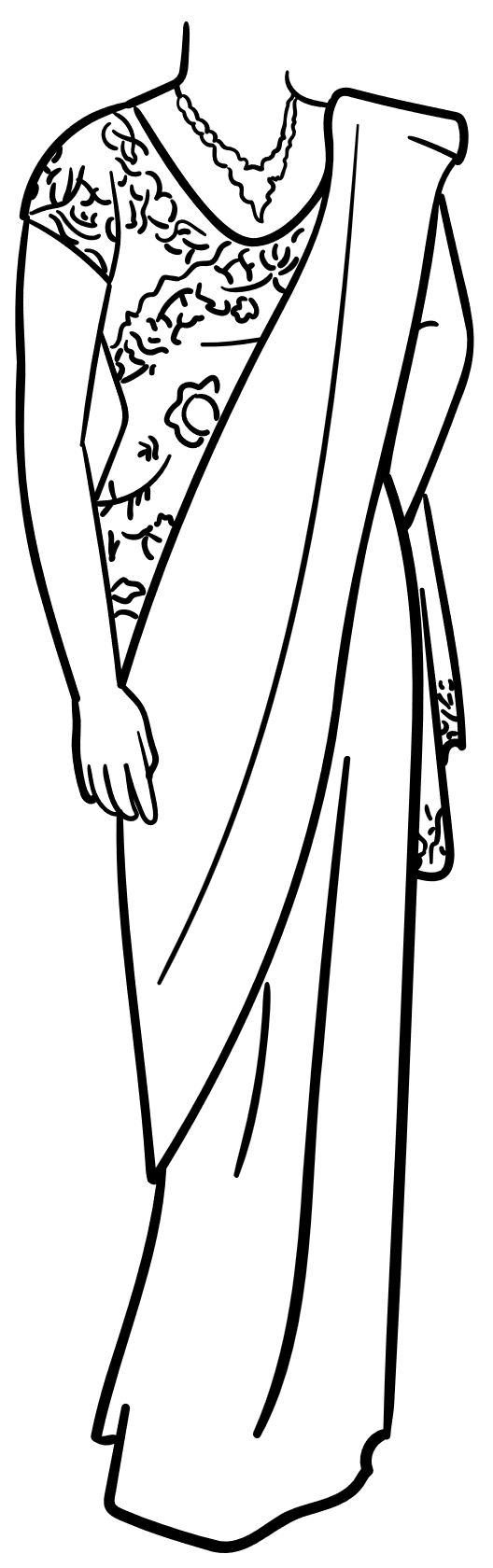 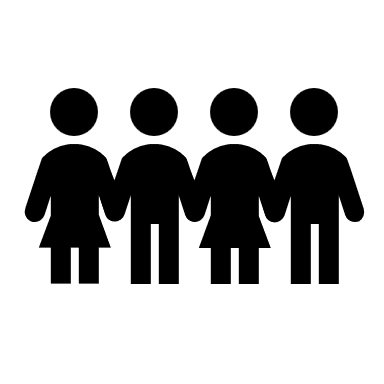 god
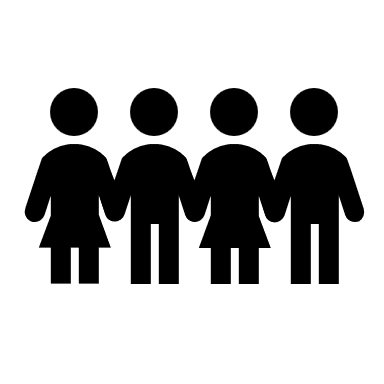 Skal ikke undergang ramme den urettferdige, 
og ulykke dem som gjør det onde? Job 31:3
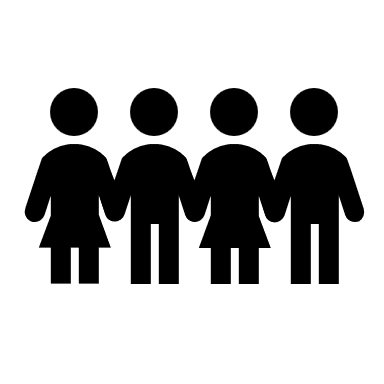 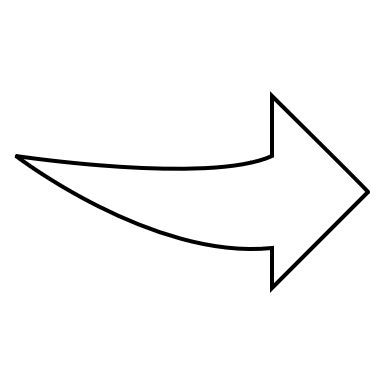 vill
orden
farlig
vakker
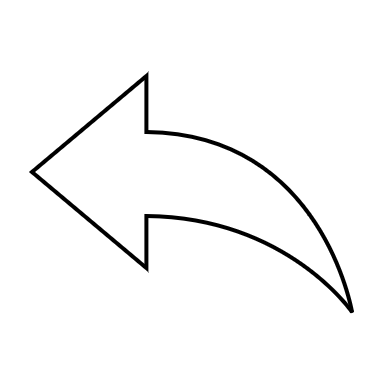 Anklageren
HVORFOR?
Hvorfor tillater Gud lidelse?
Problemet med Gud
Hvorfor er det lidelse i verden?
SPØRSMÅLENE
Elihu
Guds rettferdighet
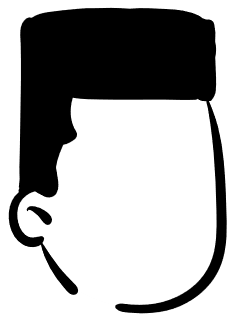 Er Gud rettferdig?
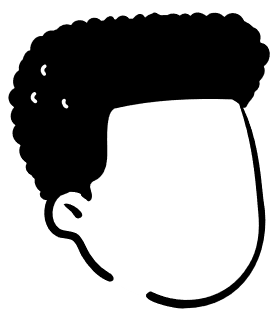 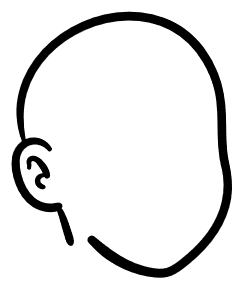 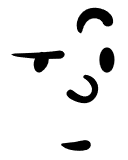 Du er ikke i posisjon til slike påstander
Sinna på dere!
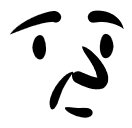 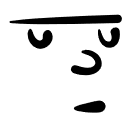 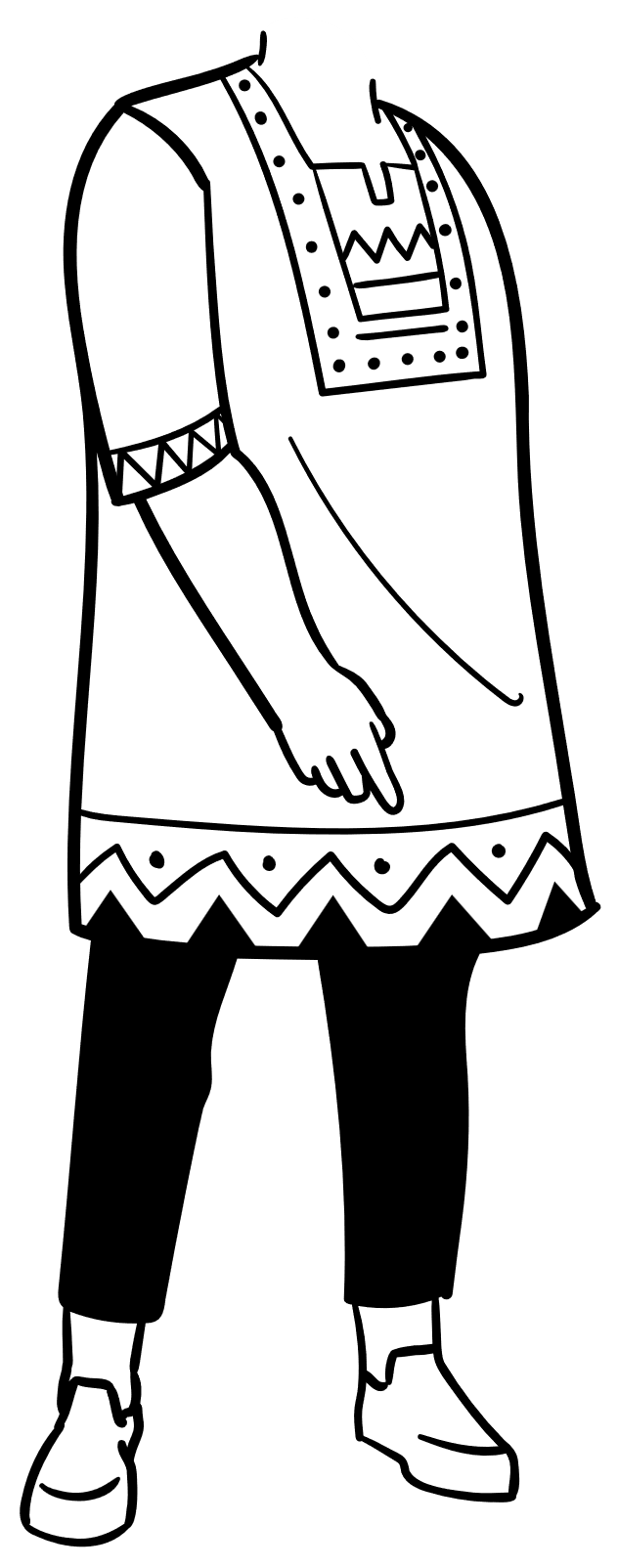 Styrer Gud etter 
rettferdige prinsipper?
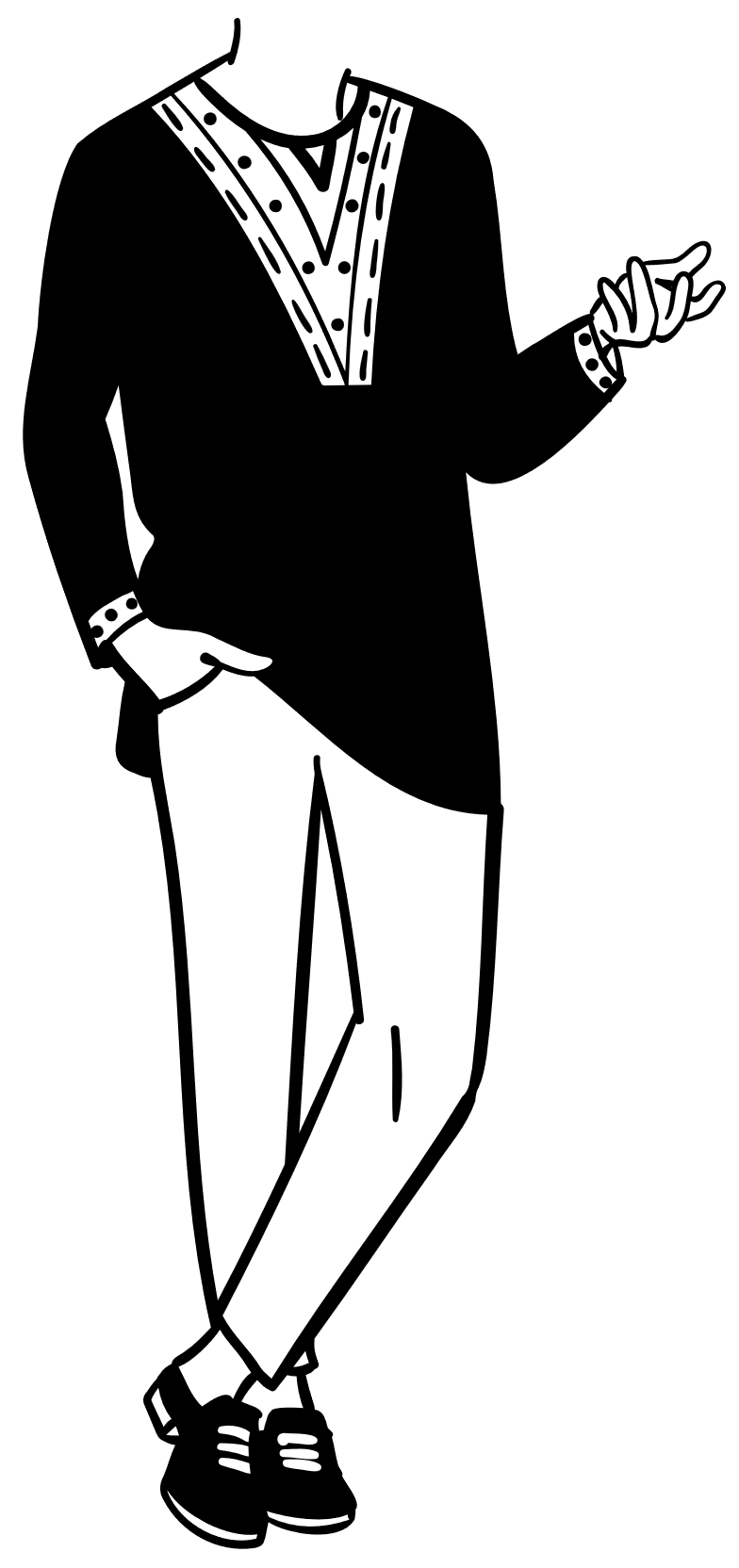 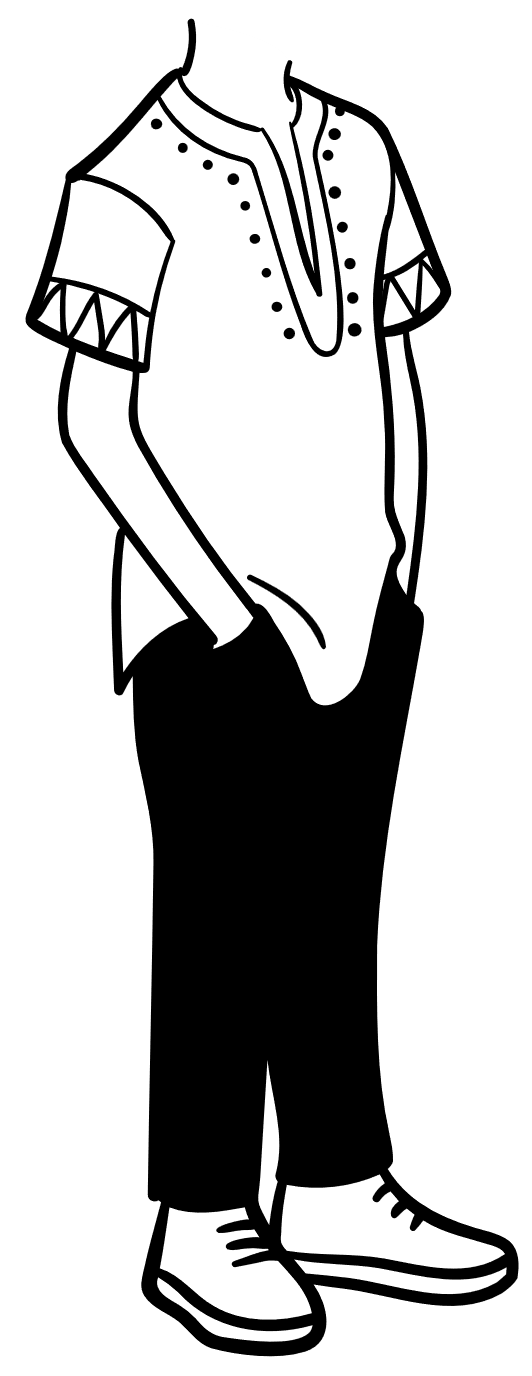 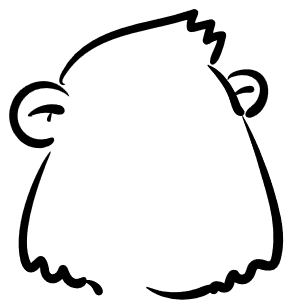 Du er urettferdig
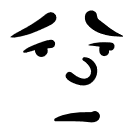 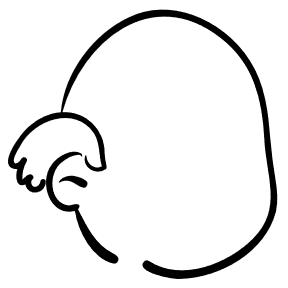 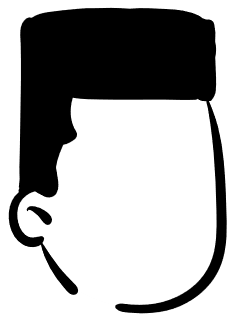 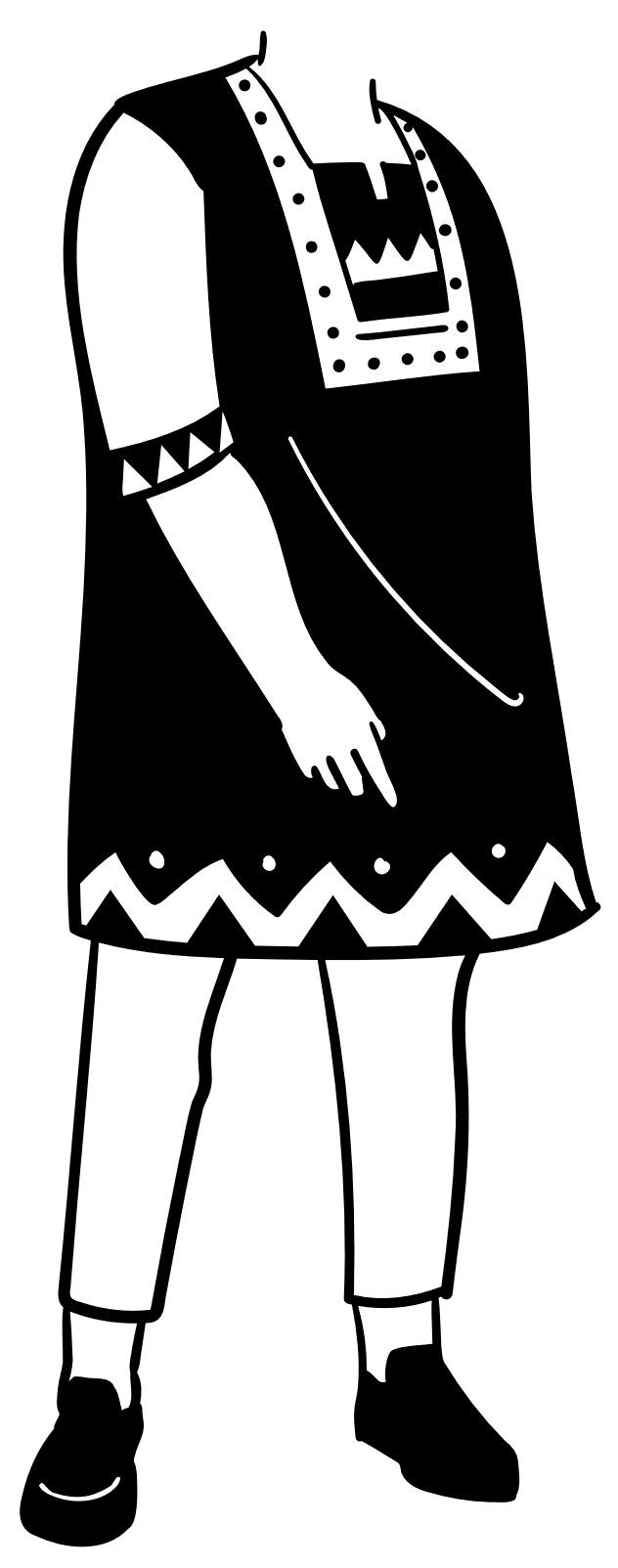 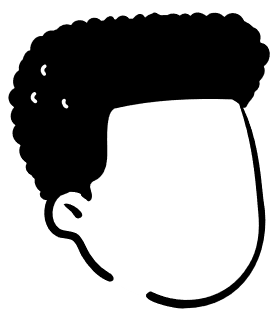 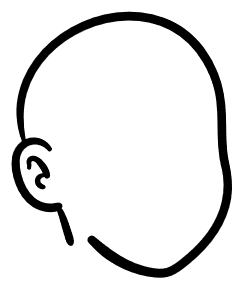 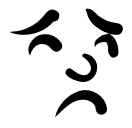 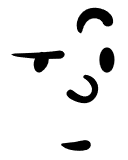 Jeg krever 
en forklaring
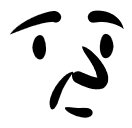 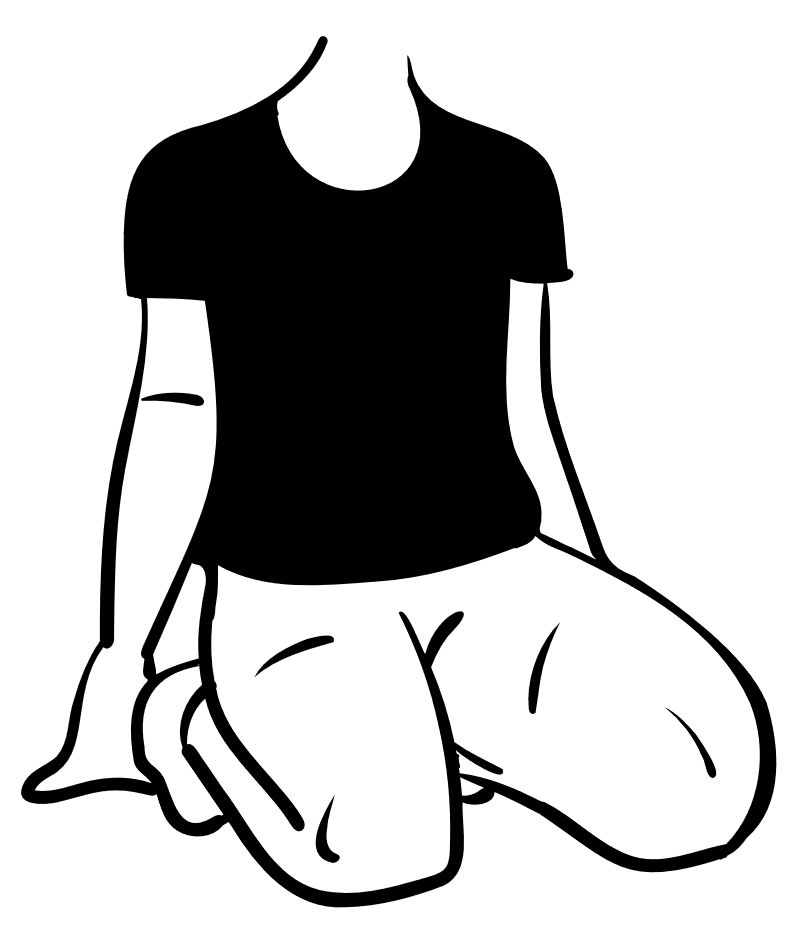 Jobs kone
Bildad
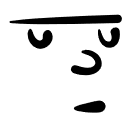 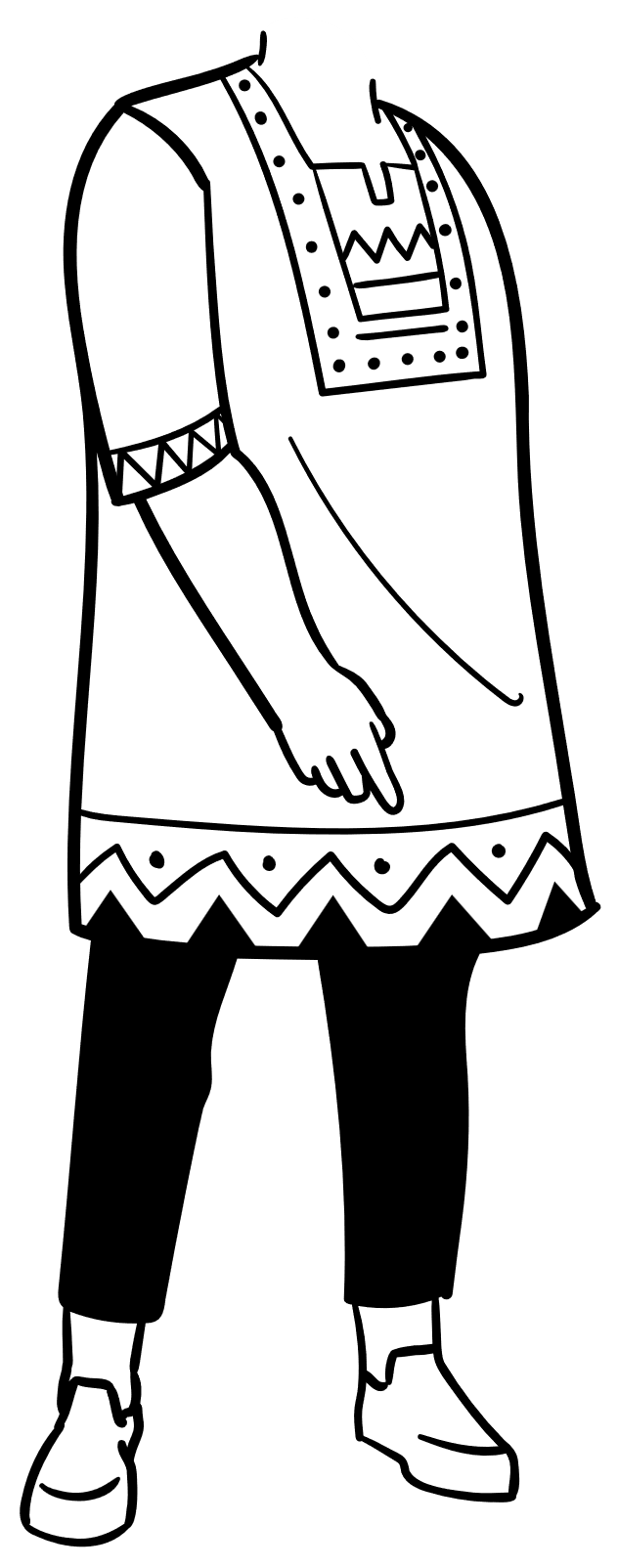 Elifas
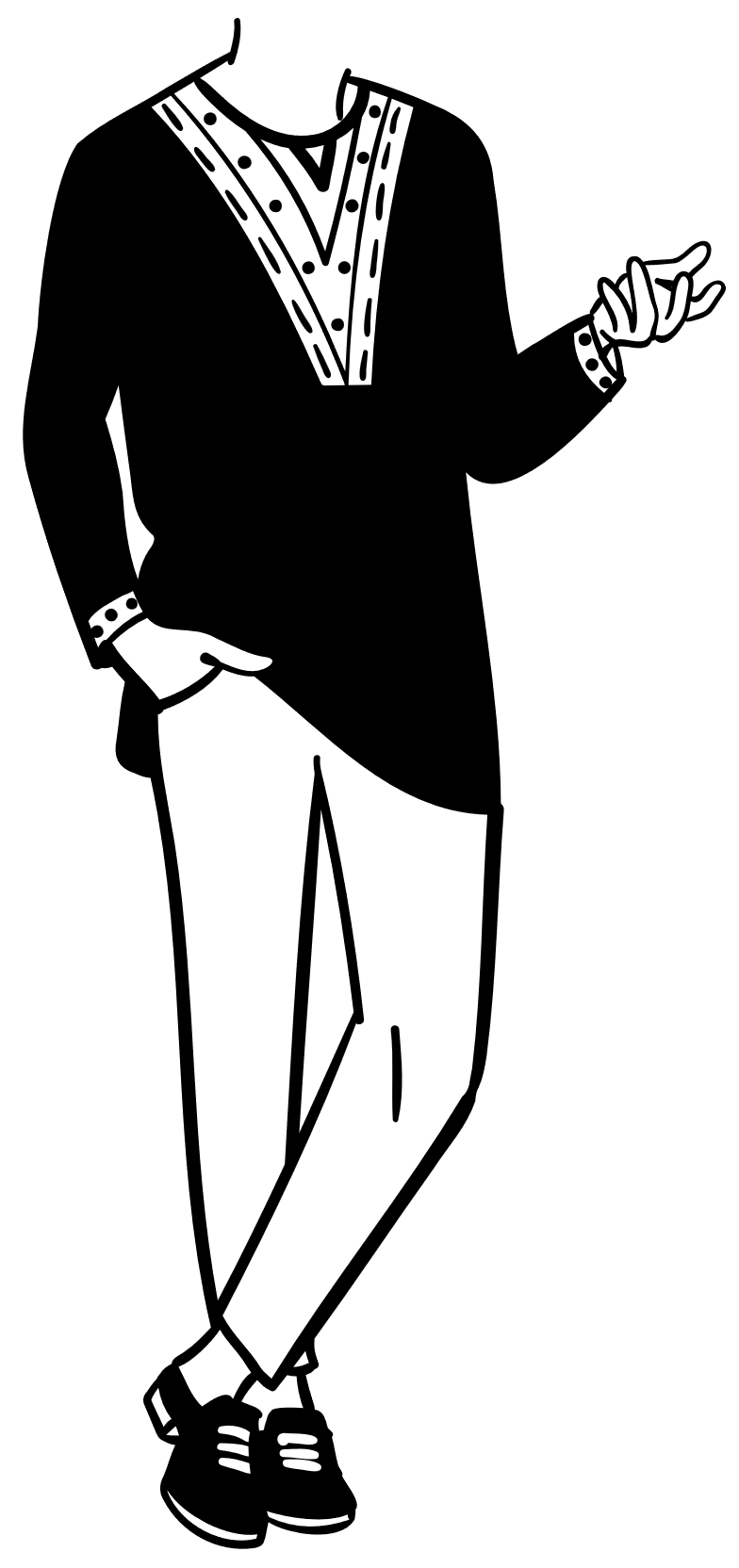 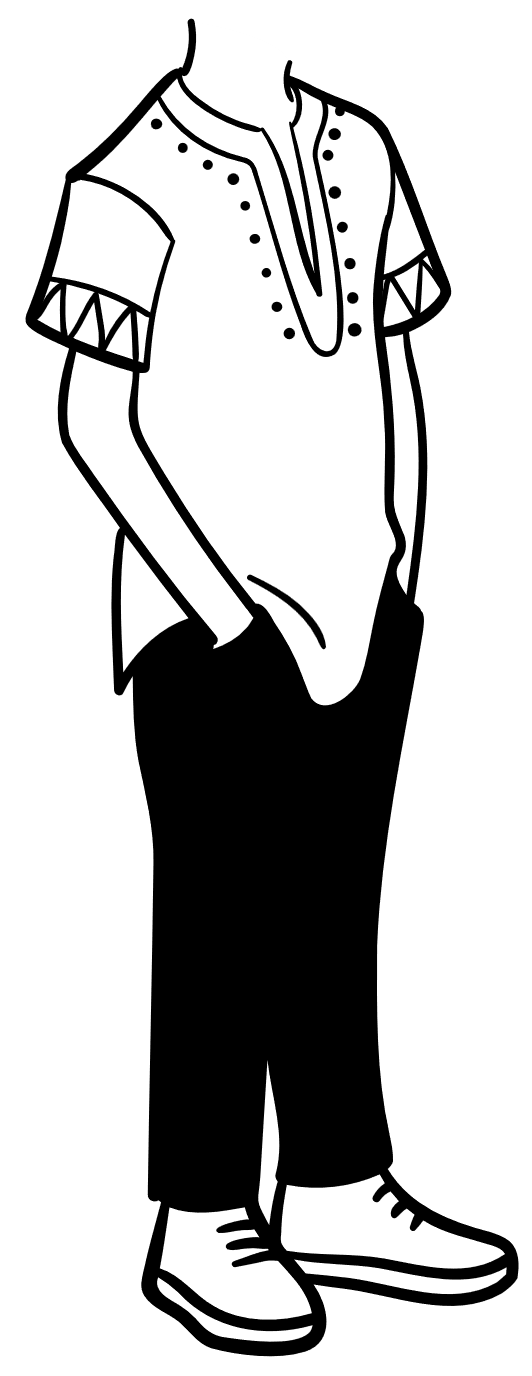 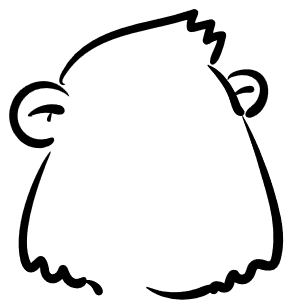 Jeg inviterer deg til tro og tillit
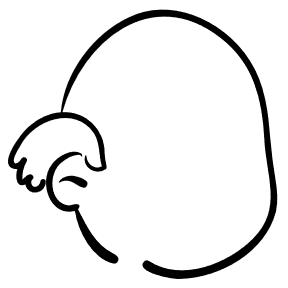 Sofar
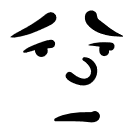 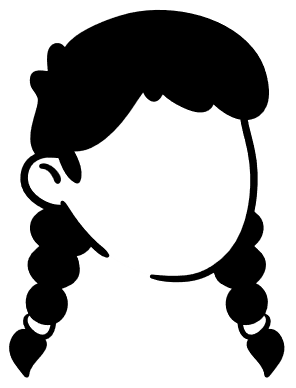 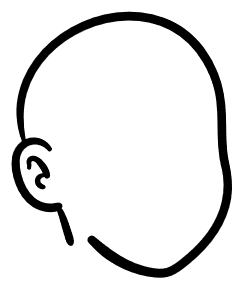 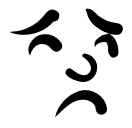 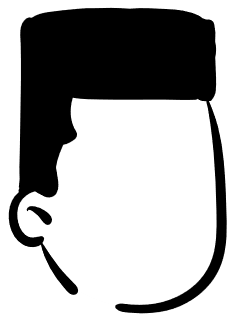 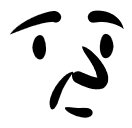 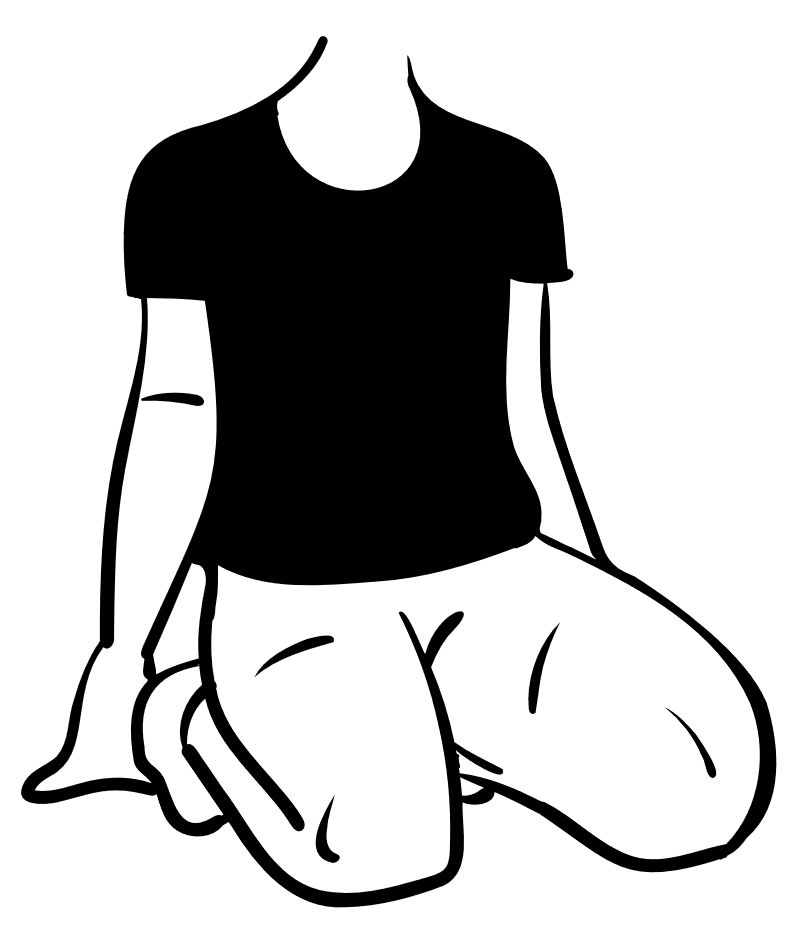 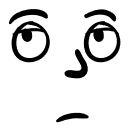 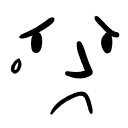 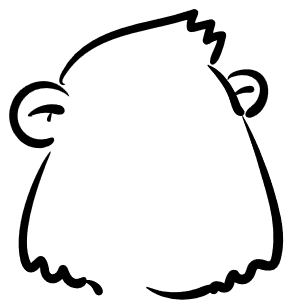 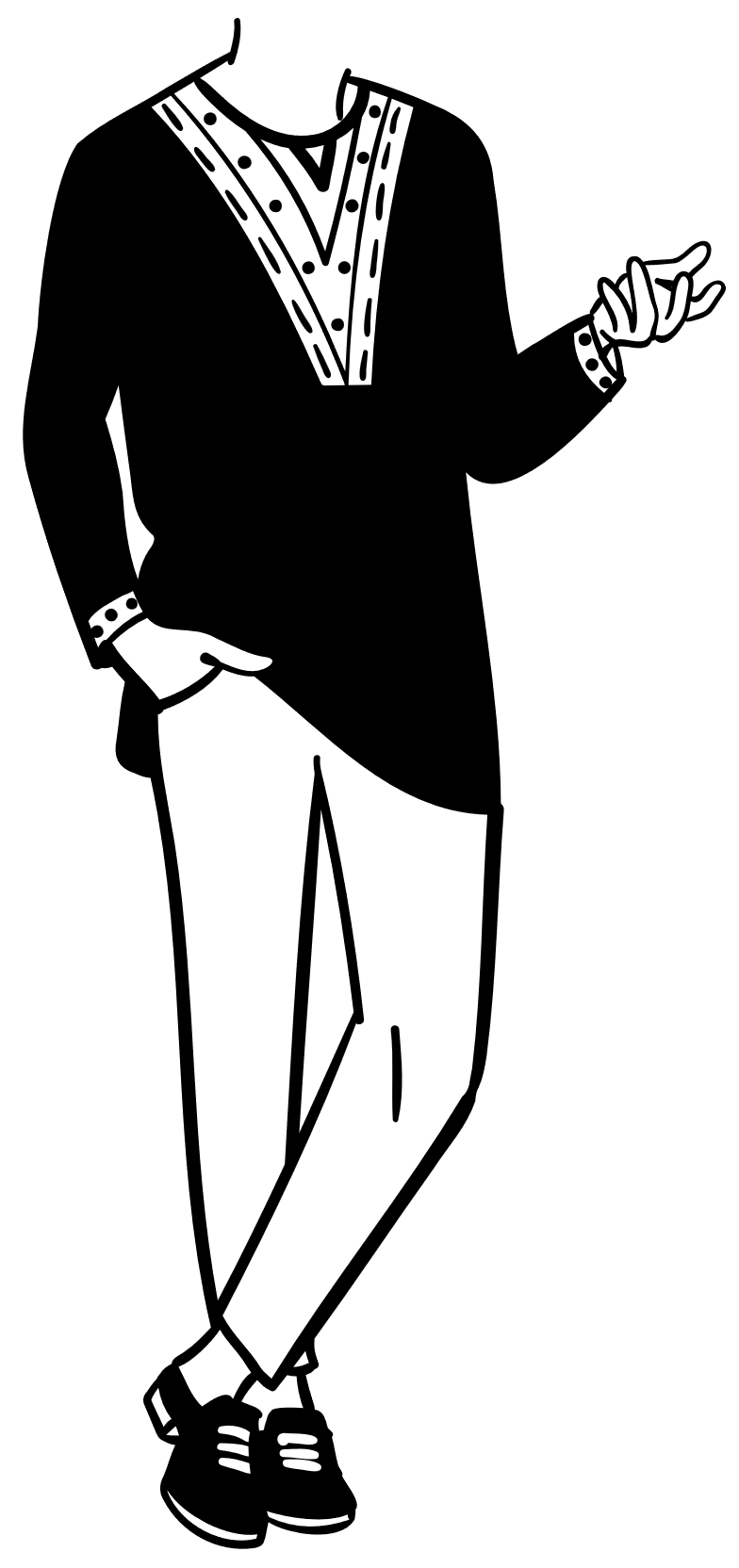 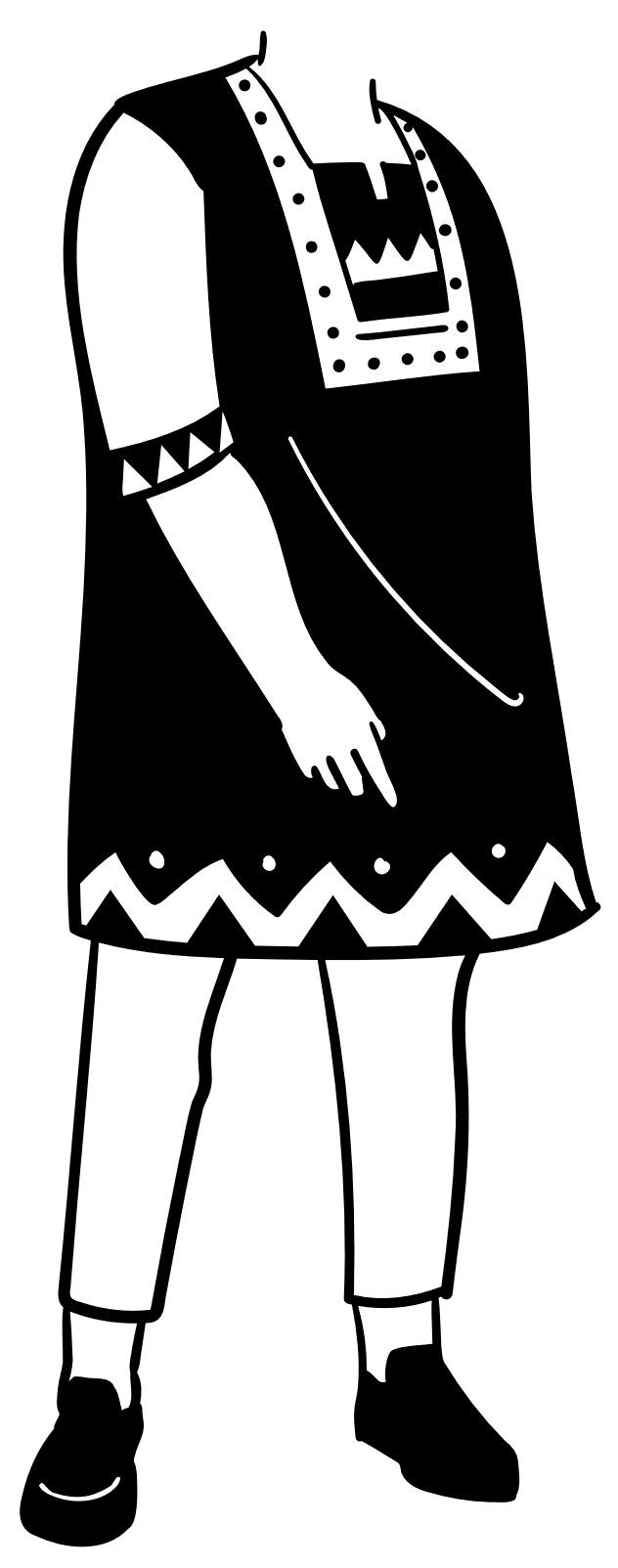 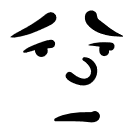 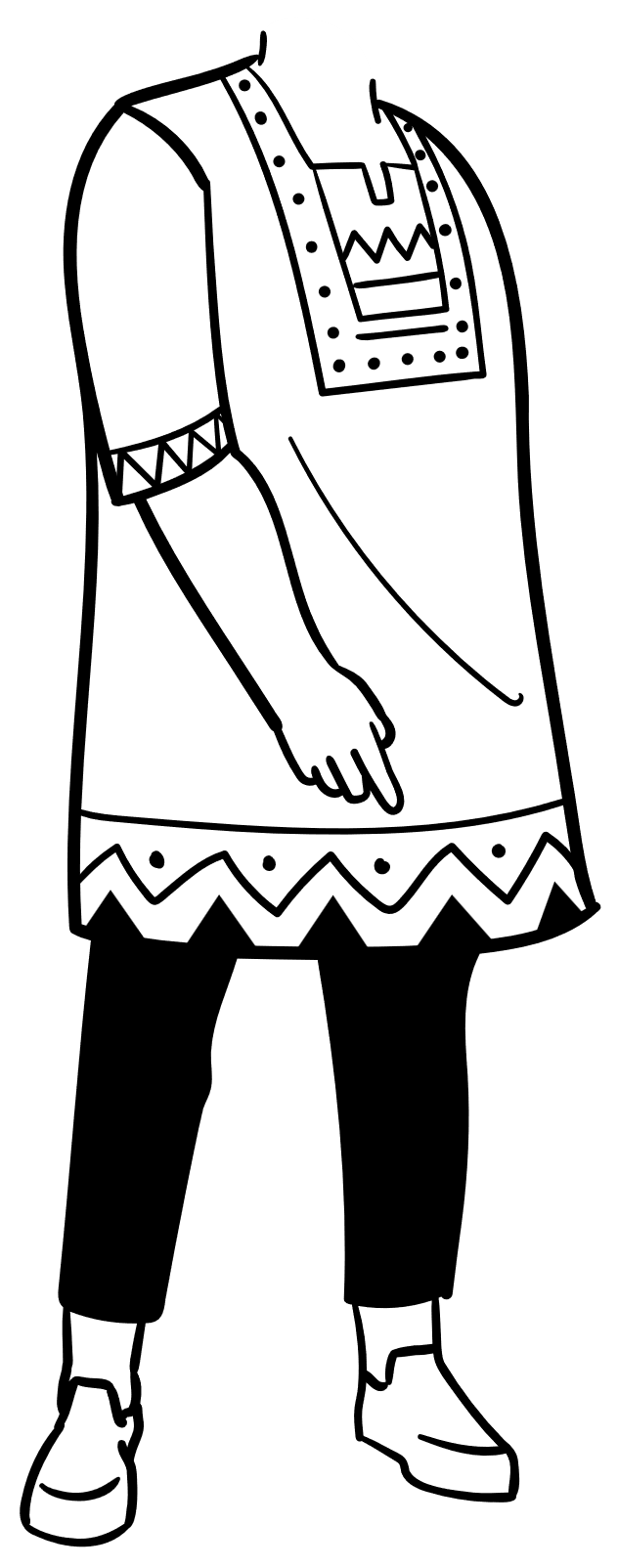 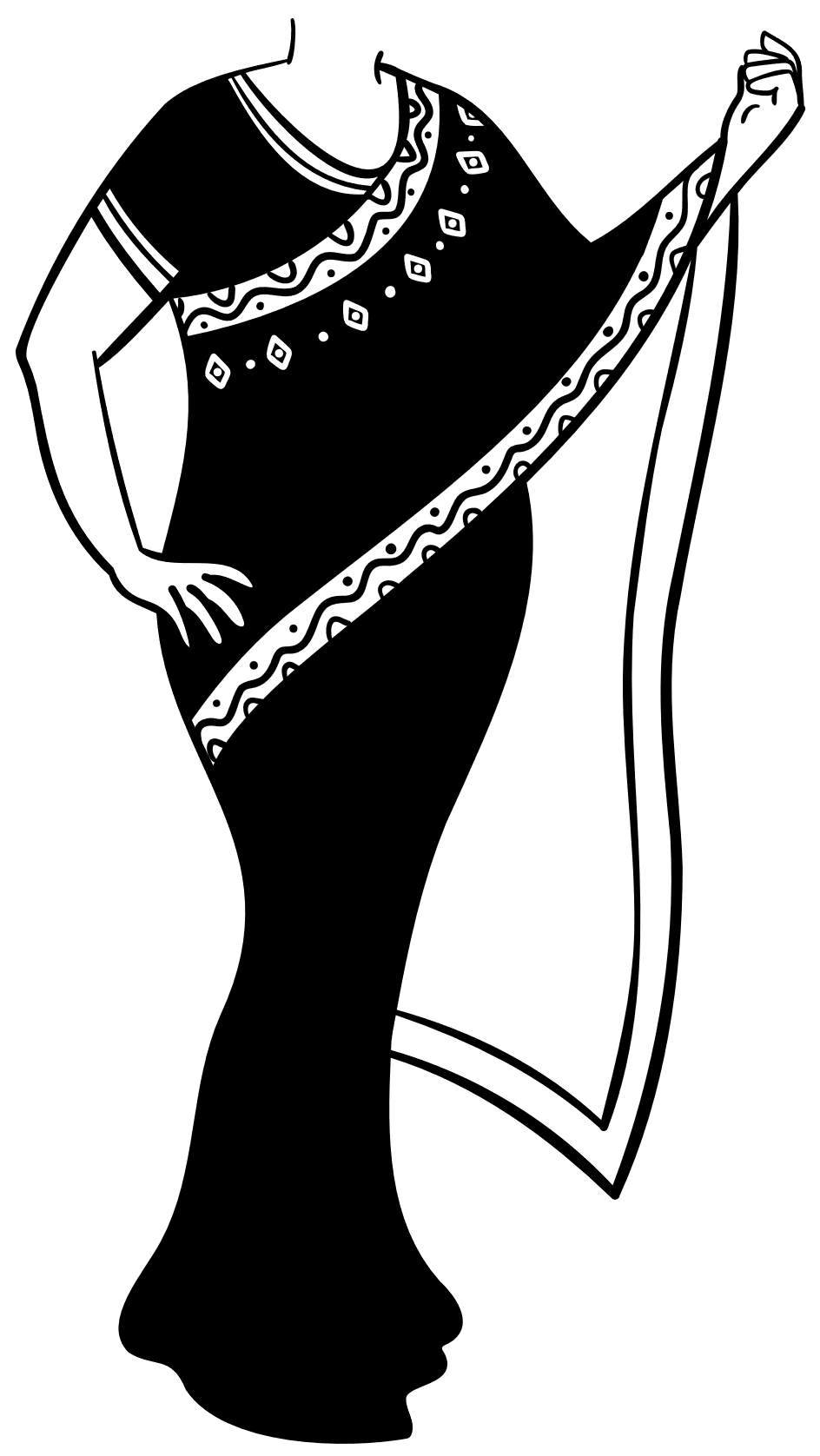 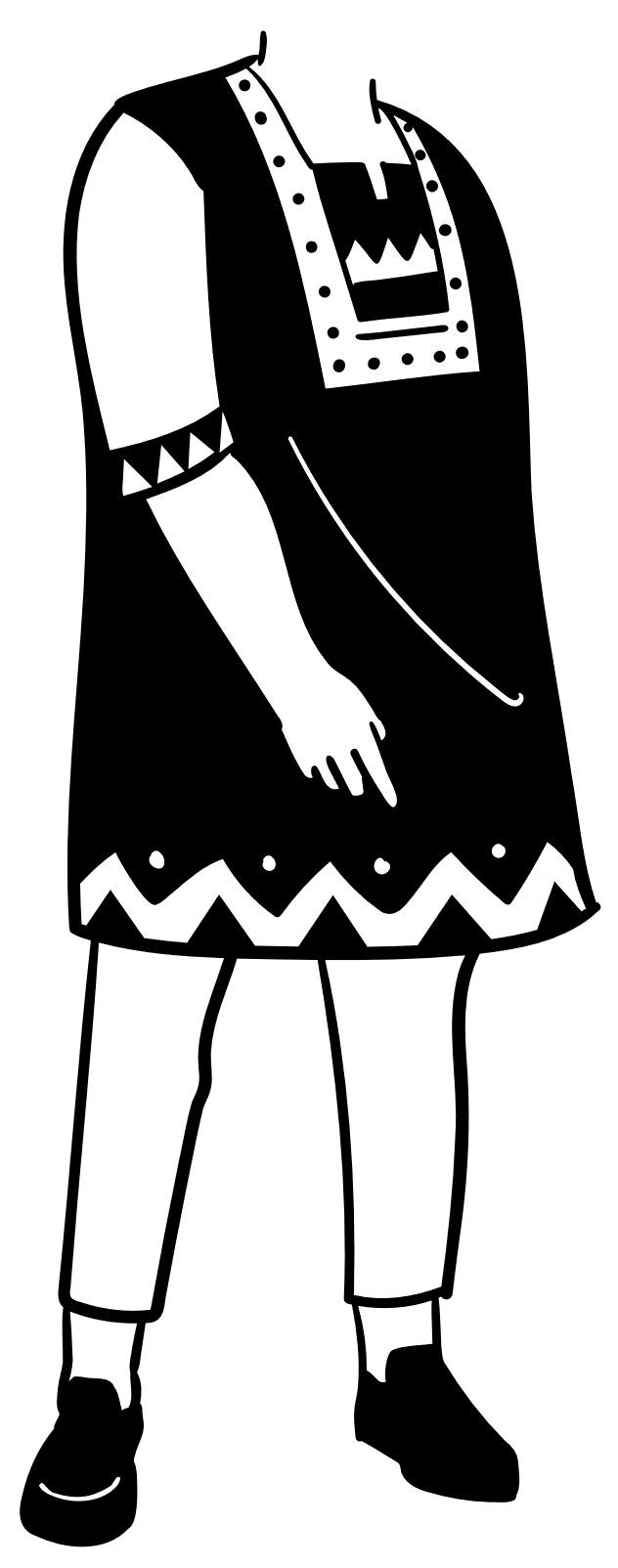 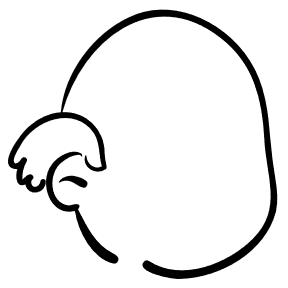 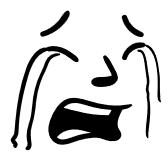 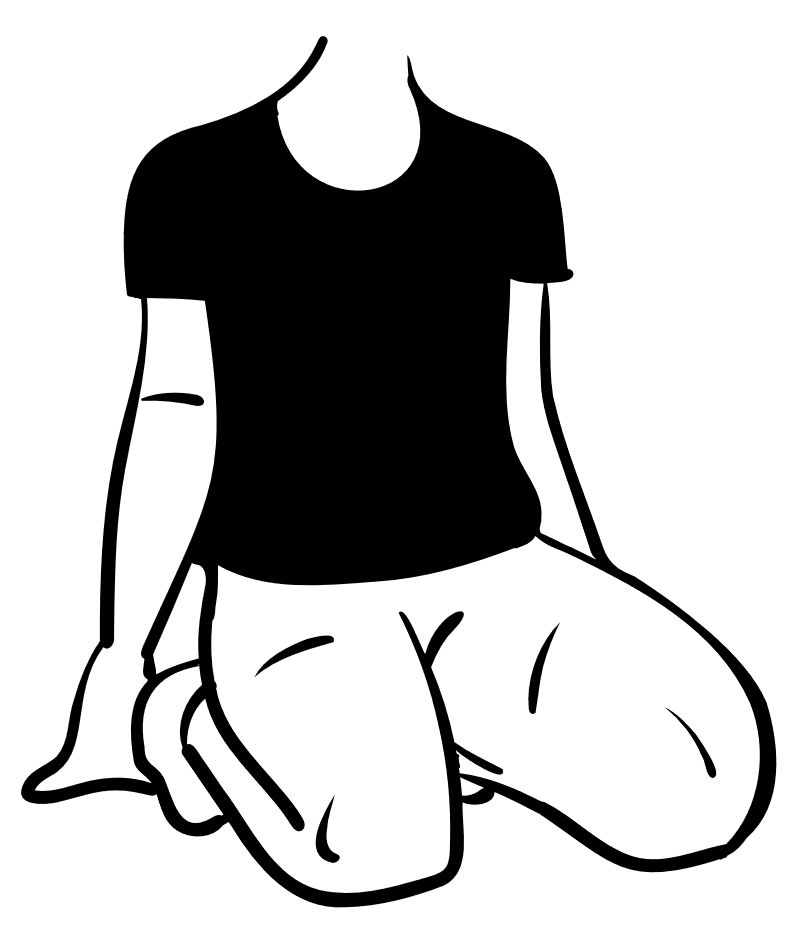 Rettferdig kompensasjon
Rettferdige prinsipper
Job er uskyldig
Før hadde jeg bare hørt rykter om deg. Nå har jeg sett deg med egne øyne. Derfor kaller jeg alt tilbake og angrer i støv og aske.
prolog
epilog
Guds respons
Job og vennene
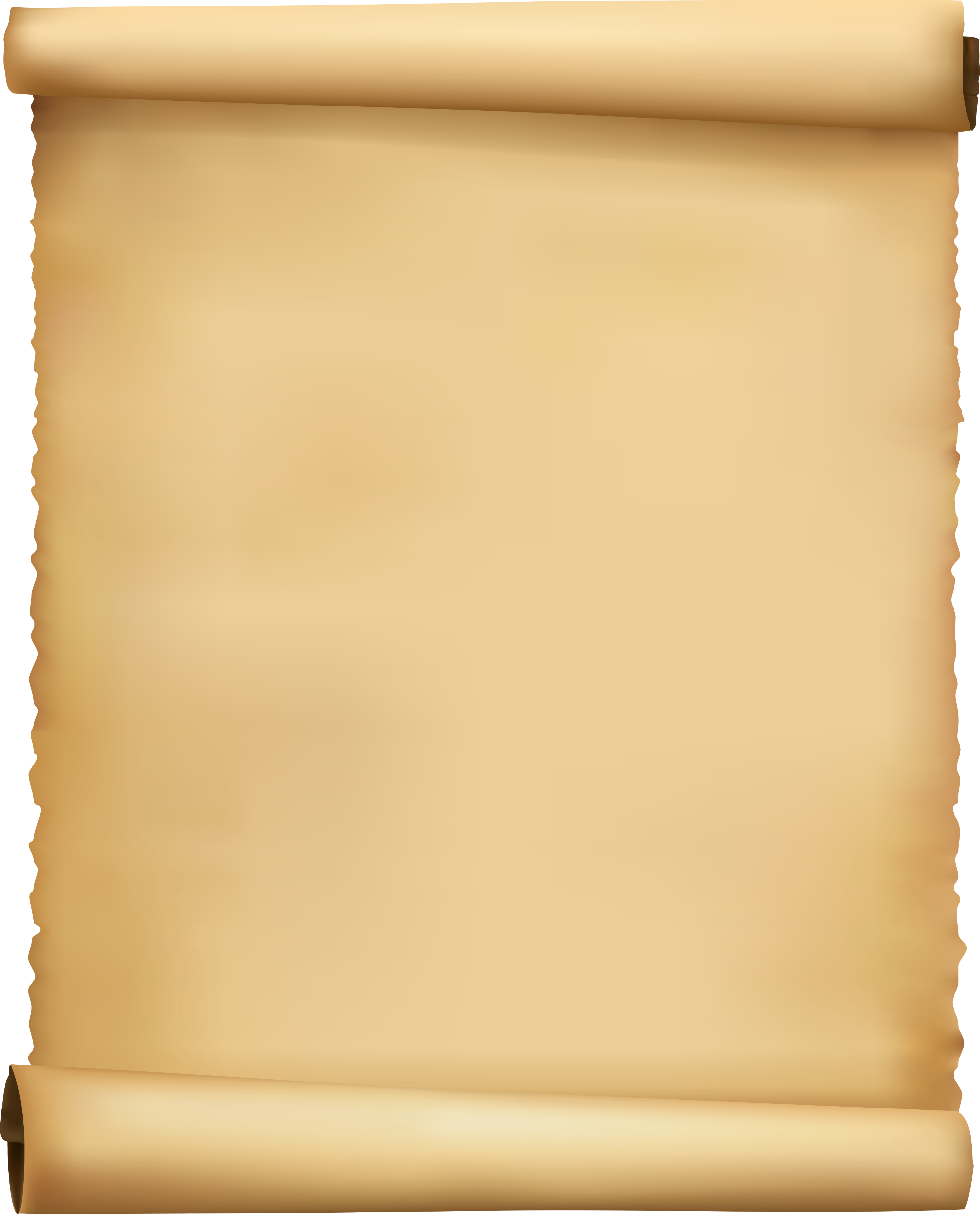 Lagt til landet US langt borte
Ingen israelske karakterer
Ingen klar historisk kontekst
Jobs Bok
SPØRSMÅLENE
1-2
3-37
38-41
42
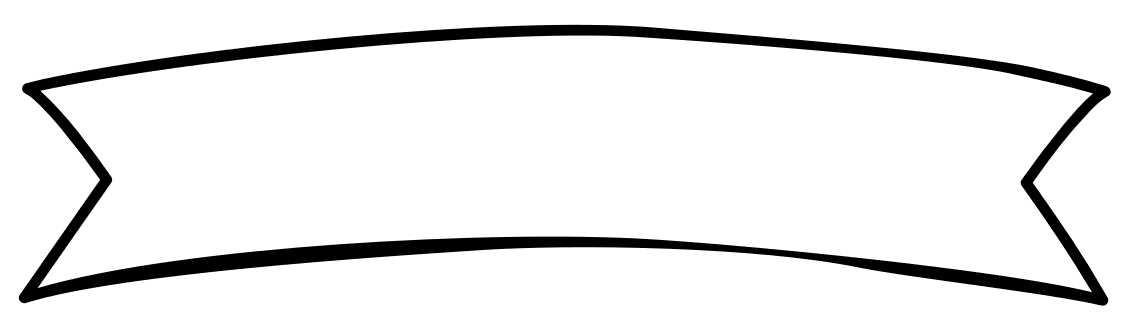 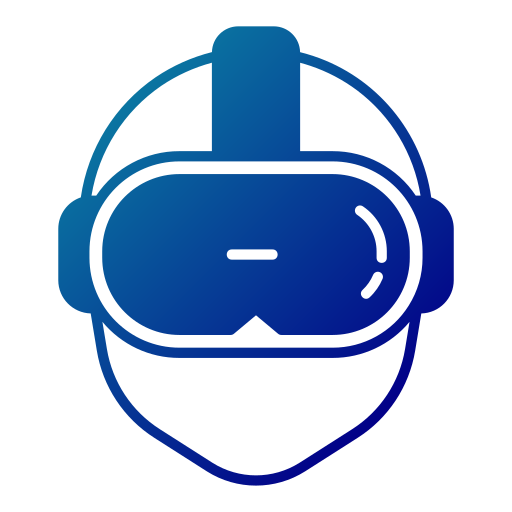 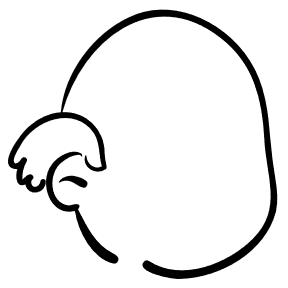 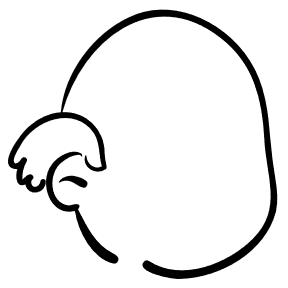 1. VR-briller
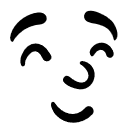 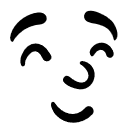 Uskyldig
  Rettferdig
  Ærer Gud
ANTAKELSE
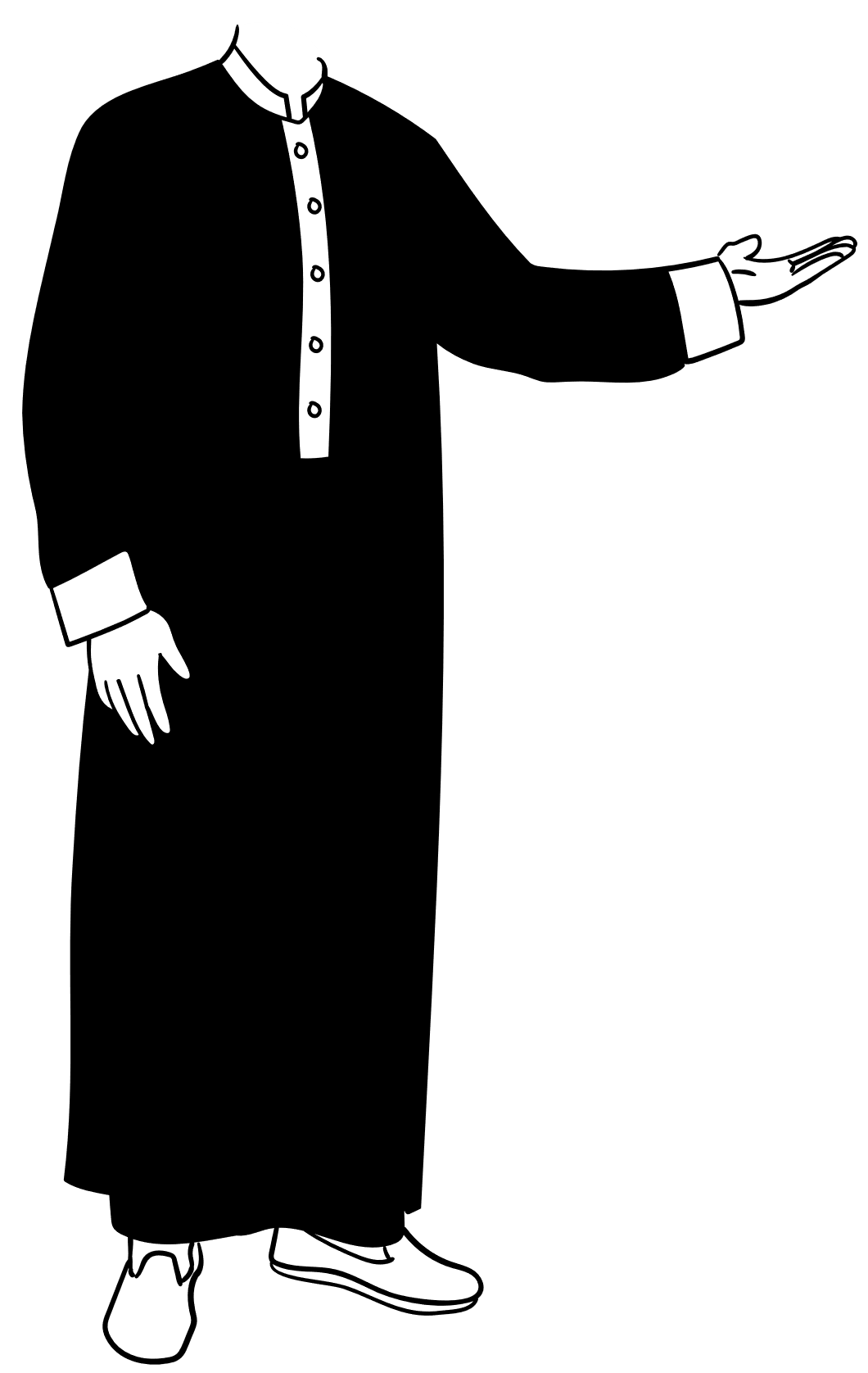 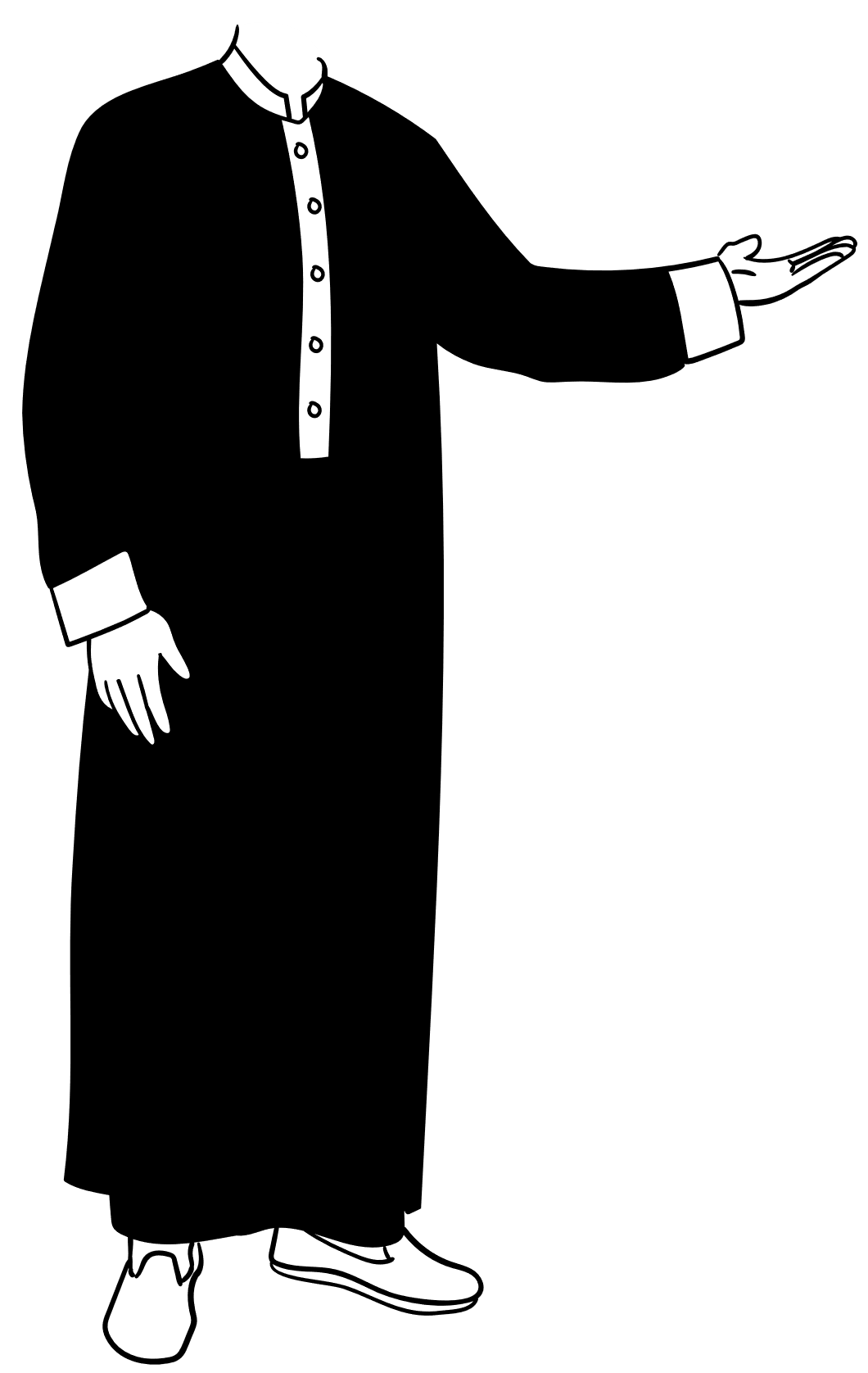 Guds rettferdighet
menneskelig atferd
suksess og belønning
klok og god
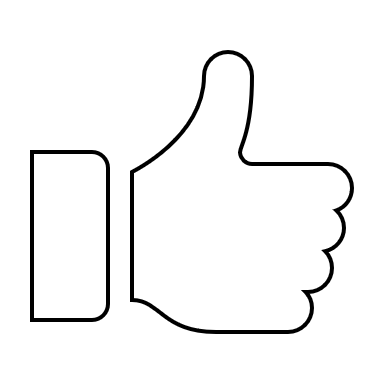 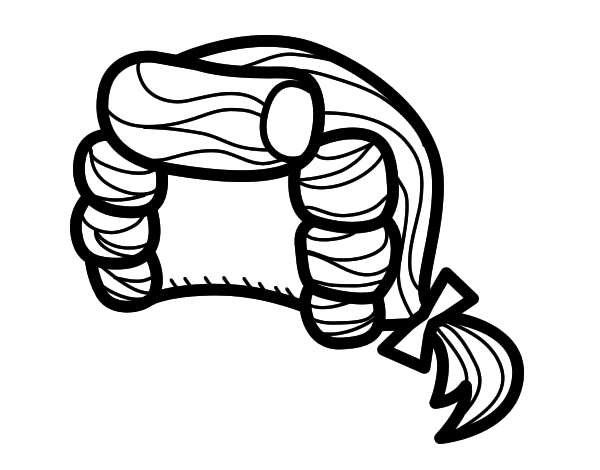 2. Dommer
ulykke og straff
ond og dum
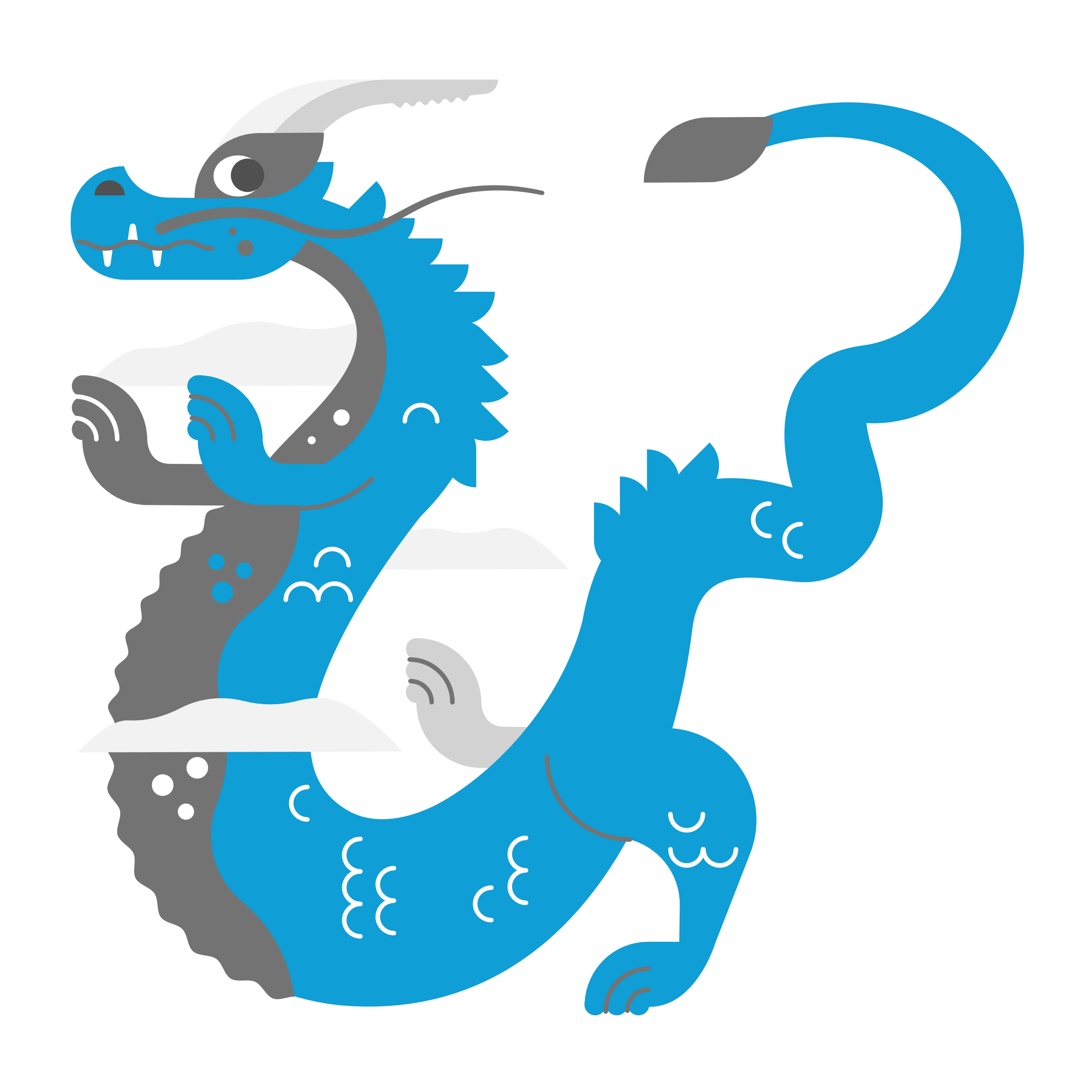 3. Drage
Guds rettferdighet
Hvorfor er det lidelse i verden?
HVORFOR?
Hvorfor tillater Gud lidelse?
Du er urettferdig
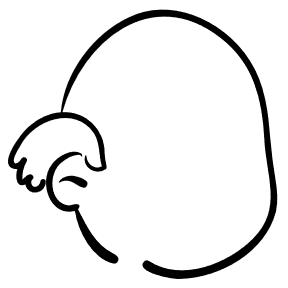 Problemet med Gud
Du er ikke i posisjon til slike påstander
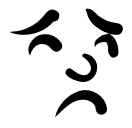 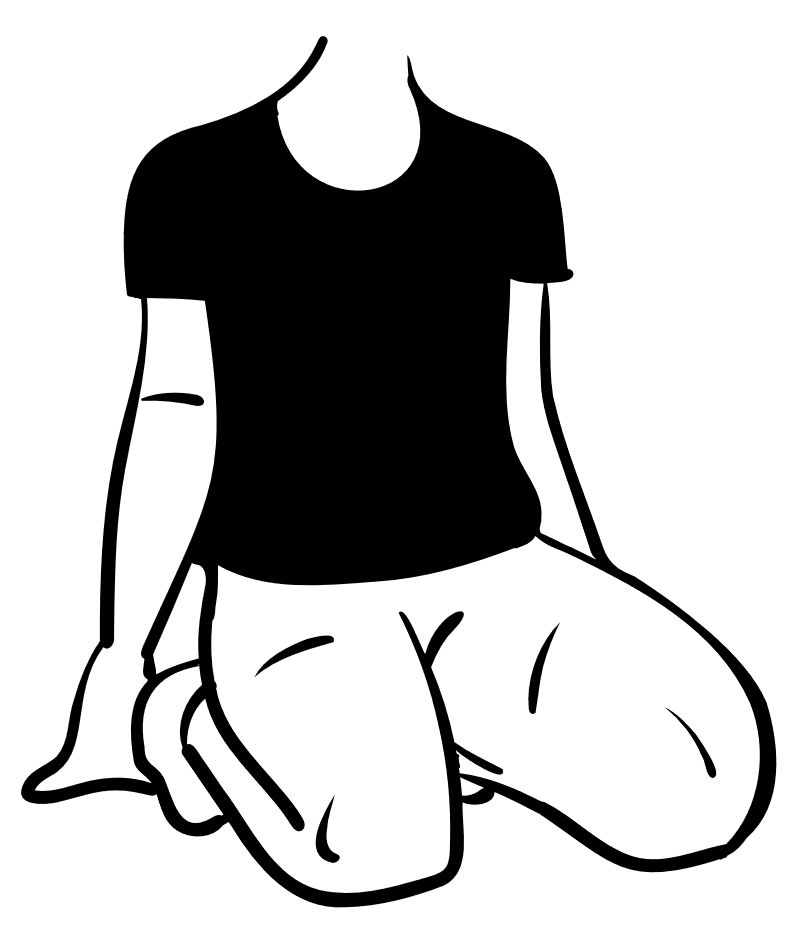 Jeg krever 
en forklaring
Jeg inviterer deg til tro og tillit
SPØRSMÅLENE
Er Gud rettferdig?
Rettferdig kompensasjon
Rettferdige prinsipper
Styrer Gud etter 
rettferdige prinsipper?
Job er uskyldig
Guds respons
epilog
prolog
Job og vennene
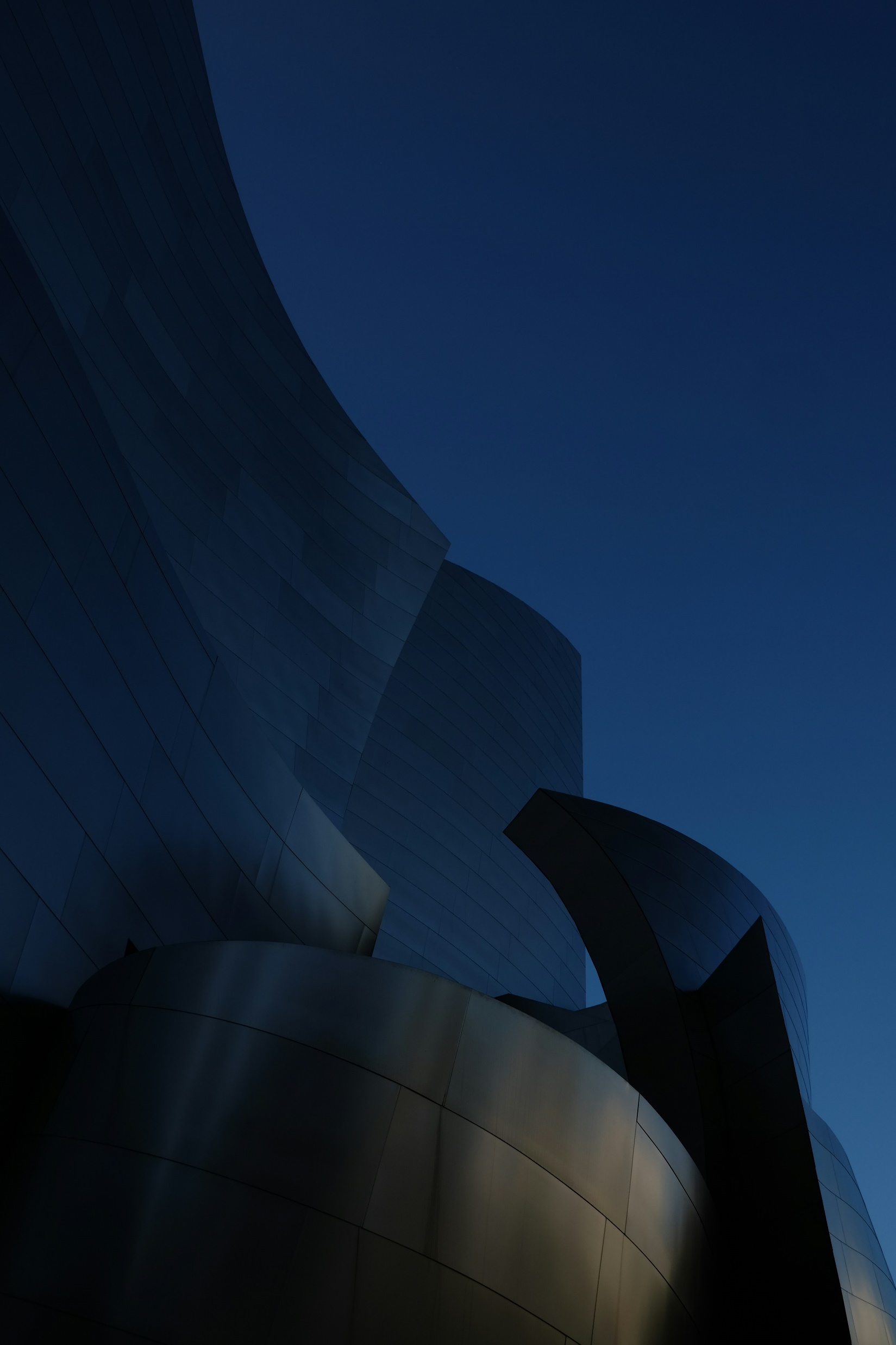 lidelse
meningsløs
mening i
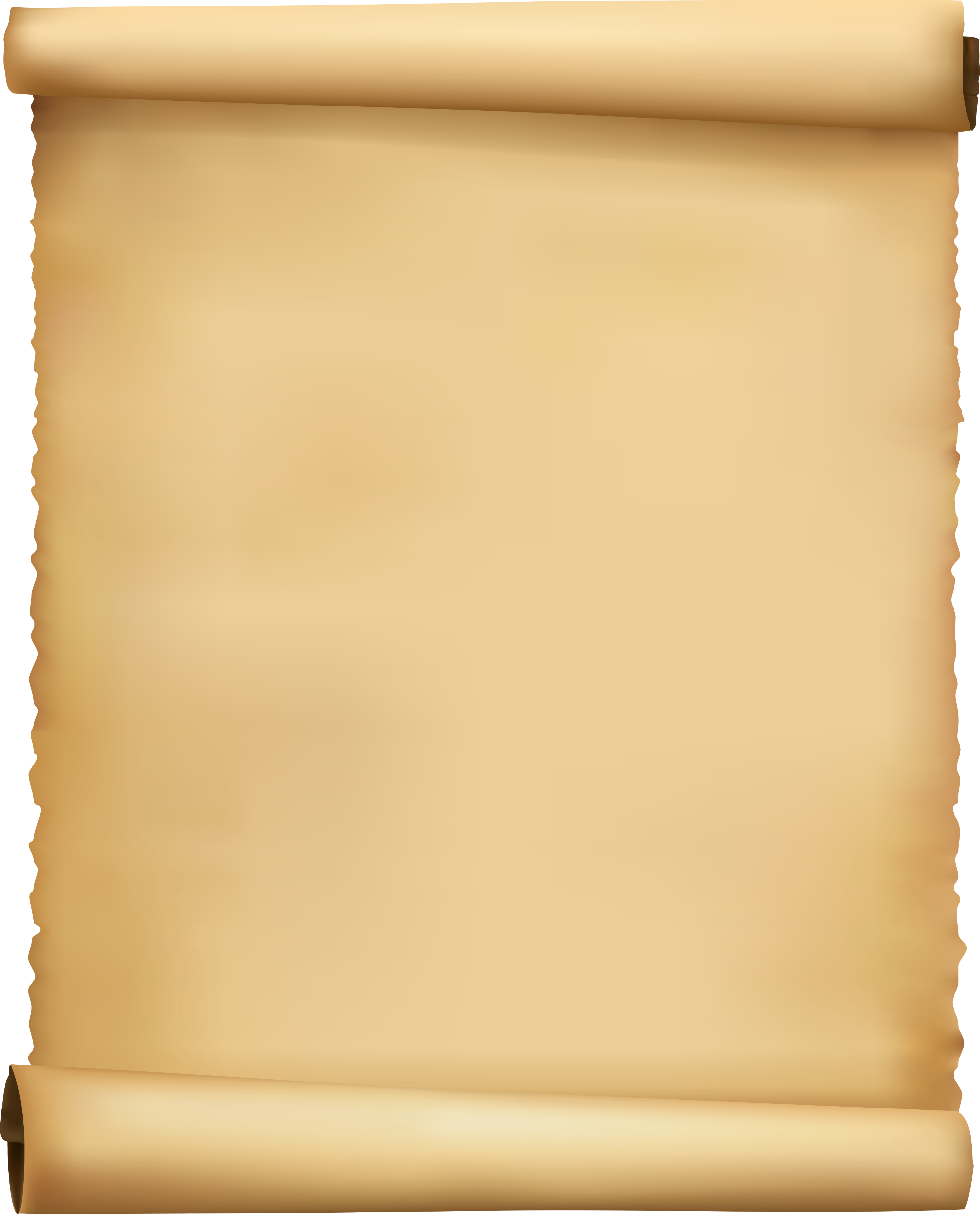 Jobs Bok